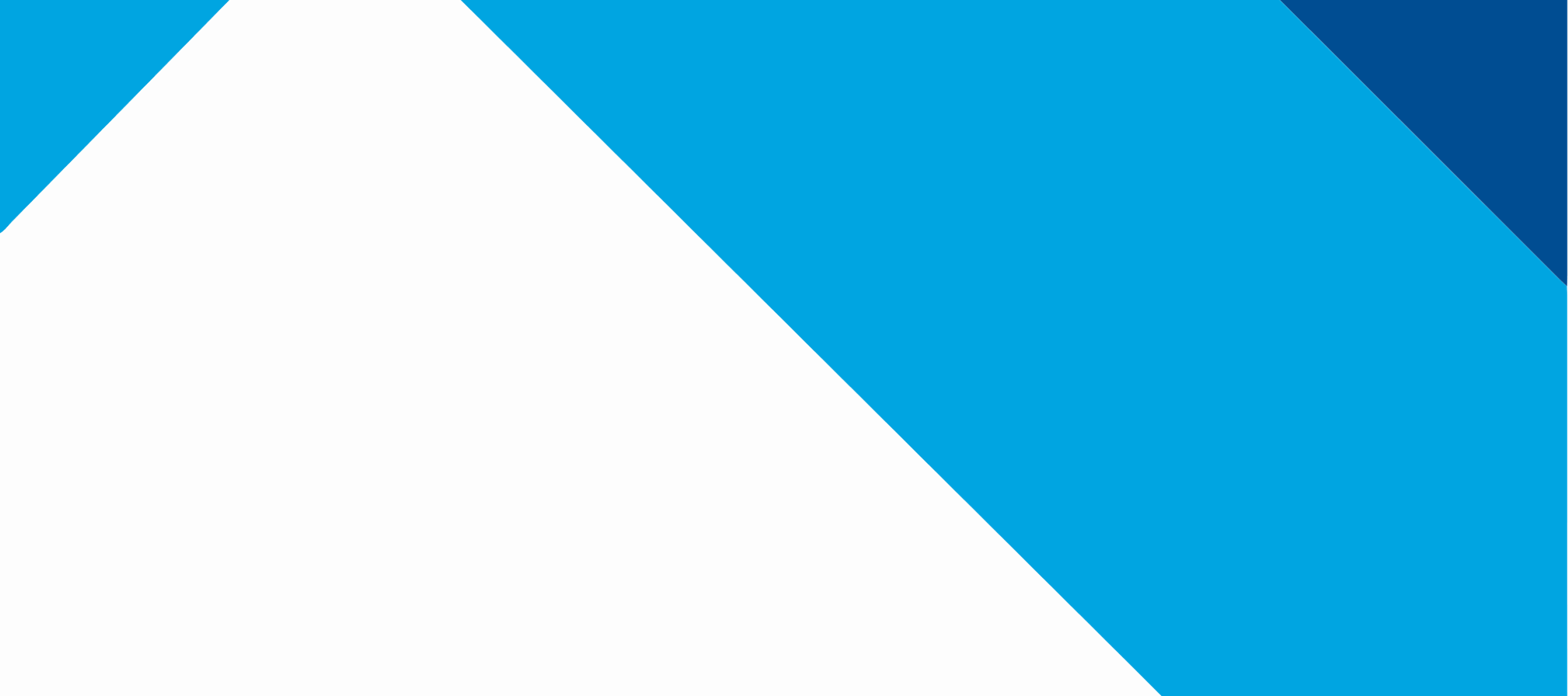 SISTEMA  SSARU
Manual de operação  digital
Versão preliminar – Maio/2022
Utilização do CRM e aplicativos
CDHU/SSARU
Apresentação
Este documento tem como objetivo ser um material consultivo às equipes técnicas  sociais para a utilização do sistema CRM e dos aplicativos de arrolamento e de AIP  dentro das diferentes modalidades de intervenção da Superintendência Social de  Ações em Recuperação Urbana (SSARU).
As informações aqui apresentadas buscam demonstrar de maneira visual os campos  e os caminhos de acesso para as principais funcionalidades das ferramentas do  Trabalho Técnico Social (TTS), exemplificando algumas das atividades a serem  realizadas pelas equipes técnicas por meio de imagens e texto.
Em caso de dúvidas ou sugestões sobre as informações apresentadas ou se houver  outras questões que possam aparecer durante a realização do trabalho, a equipe do  Núcleo de Apoio à Informação e Controle (NAIC) está à disposição para conversar e  buscar novas soluções.
Glossário
Anexo do Termo de Adesão: documento com a descrição das melhorias a serem realizadas na  moradia que vai como anexo ao Termo de Adesão.
AIP: Atendimento Individual Programado é, ao mesmo tempo, o processo de atendimento social à  um morador ou uma família que estava previsto no planejamento do trabalho social e, também, a  etapa de trabalho dos projetos no qual a equipe social passa a acompanhar a família durante a  intervenção.
Arrolamento: processo de identificação de edificações dentro do perímetro de intervenção,  realizado pela equipe Social, que inclui edificações ocupadas, fechadas, vagas, em construção e de  uso ocasional. Tem como objetivo dimensionar e estabelecer um marco zero em uma eventual  intervenção da CDHU em determinada área.
CRM: Customer Relationship Management (Gestão de Relacionamento com o Cliente) é o nome  dado ao sistema de informação informatizado utilizado para gerir as informações dos programas e  projetos da CDHU.
Entidade: conjunto de dados de cada etapa do trabalho técnico social (ex: Arrolamento, AIP,  Clientes Potenciais, Vistoria).
Glossário
Geocódigo: código alfanumérico que identifica individualmente cada edificação arrolada e que
também contém informações sobre o projeto, município e núcleo.
Mapeamento: processo de identificação, numeração e emplacamento de edificações dentro do  perímetro de intervenção.

Sincronização com o CRM: ação de transmitir as informações coletadas nos aplicativos para o
CRM.
Termo de Aceite: documento que atesta o aceite da família sobre as melhorias realizadas em sua  moradia e que aponta a conclusão da intervenção junto à família.
Termo de Adesão: documento que atesta a adesão da família beneficiada ao programa no qual  constam as cláusulas do programa e a identificação dos responsáveis e cônjuges.
Vistoria: processo de avaliação das melhorias a serem realizadas nas edificações realizado pela  equipe de Obras.
Sumário
Apresentação do Sistema SSARU 	  06
Acesso e visualização	07
Entidade Arrolamento	16
Entidade AIP	24
AIP/SSARU  	86
Acesso e visualização do app	88
Registro de atendimento social	95
Alteração de composição familiar  	  106
Abertura de ocorrências  	 112
_
_
_
_


__
_____
_____
_______

______

______

______
___
_____
_____
______
_____


____


____
Arrolamento/SSARU   		31
Mapeamento	34
Pesquisa socioeconômica	55
Acesso e visualização do app	56

Aplicação de pesquisa	61

Correção de pesquisa	77

2.2.3.4. Conversão para AIP	83
AIP-Programa Viver Melhor	117

AIP-Outras modalidade	144
1. Apresentação do Sistema  SSARU
1.1. Acesso e  visualização do CRM
Acesso ao CRM
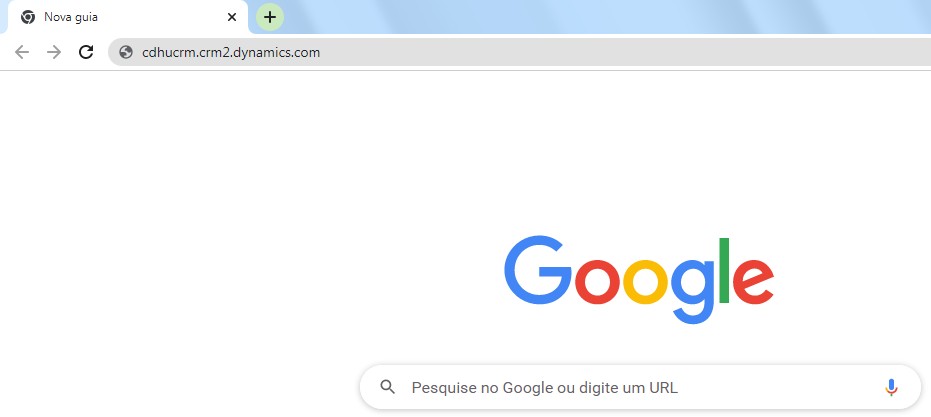 Para acessar o CRM entre em um  navegador de sua preferencia e  digite o site:  cdhucrm.crm2.dynamics.com
1
Importante: Para evitar conflito entre o CRM e o seu é e-mail é necessário  acessar o CRM por um navegador diferente (Google, Edge, criar outro perfil  dentro do navegador usado ou mesmo janelas anônimas).
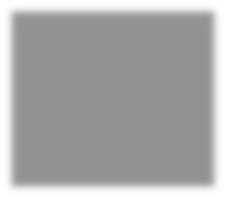 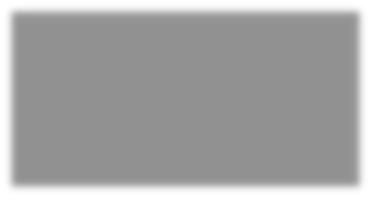 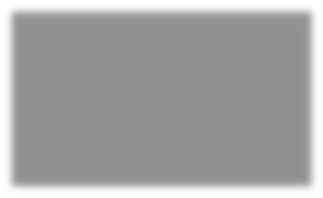 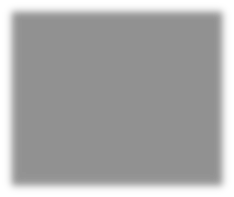 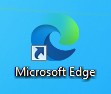 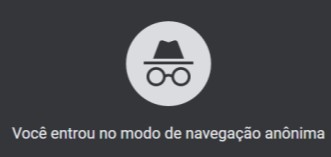 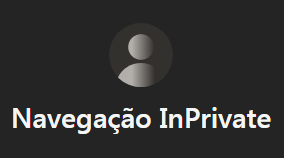 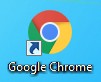 Acesso ao CRM
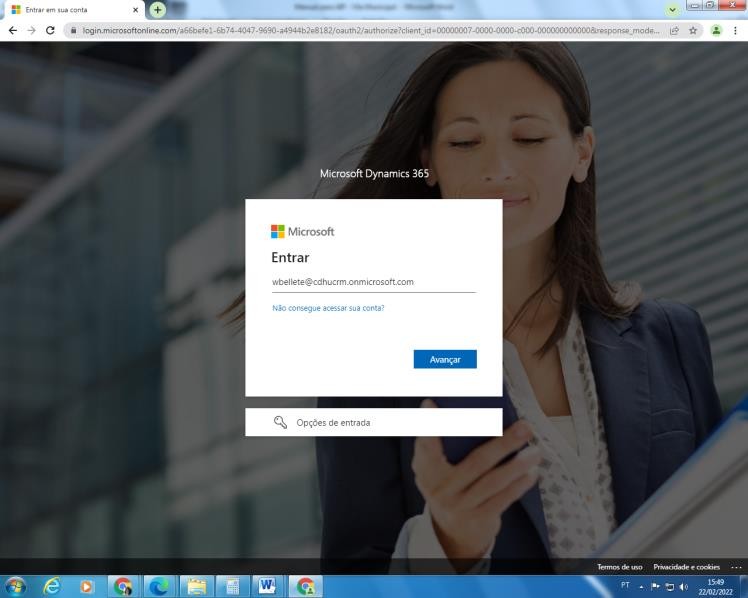 Digite seu
2	Login e clique  em avançar
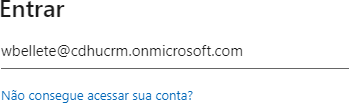 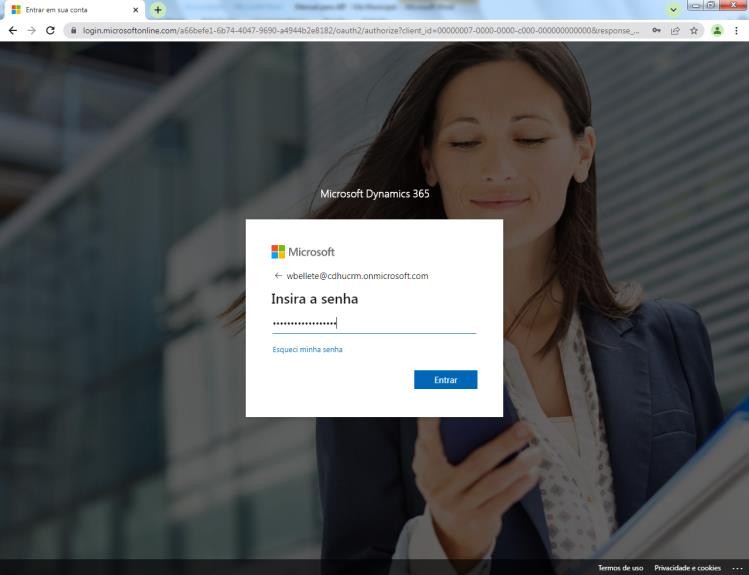 3
Digite sua  senha e clique
em entrar
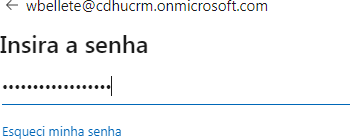 Acesso ao CRM
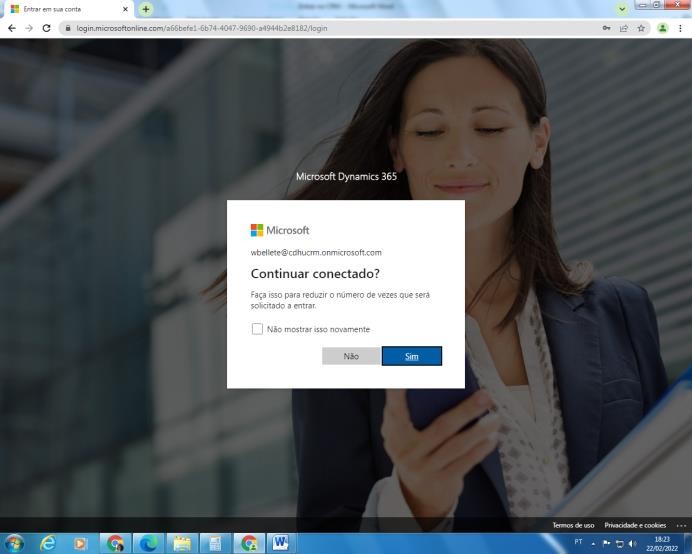 Ao entrar, o CRM pergunta se  quer manter conectado.
Isso significa que nos próximos  acessos ao CRM, seu login já  estará conectado.
Obs.: Em janelas anônimas não é possível  manter-se conectado
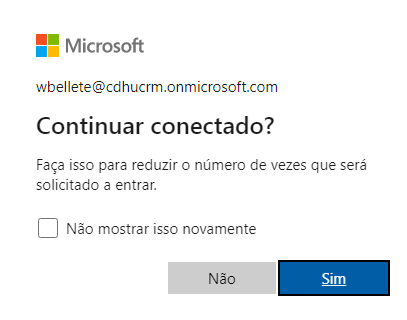 4
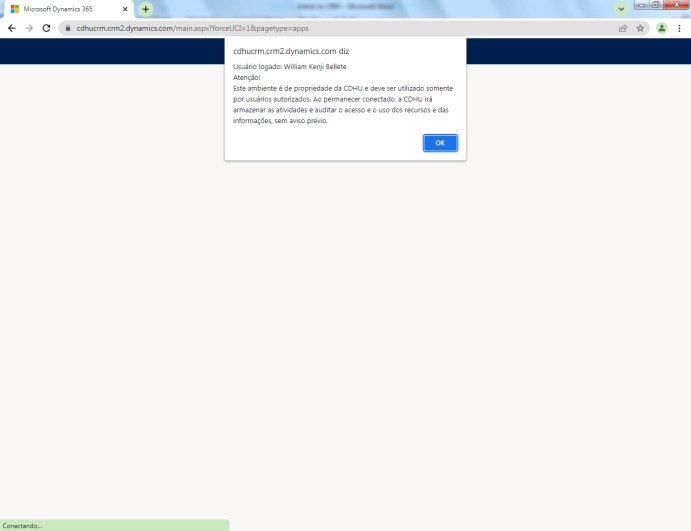 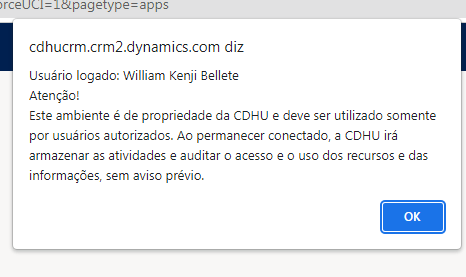 5
Digite sua  senha e clique  em entrar
Acesso ao CRM
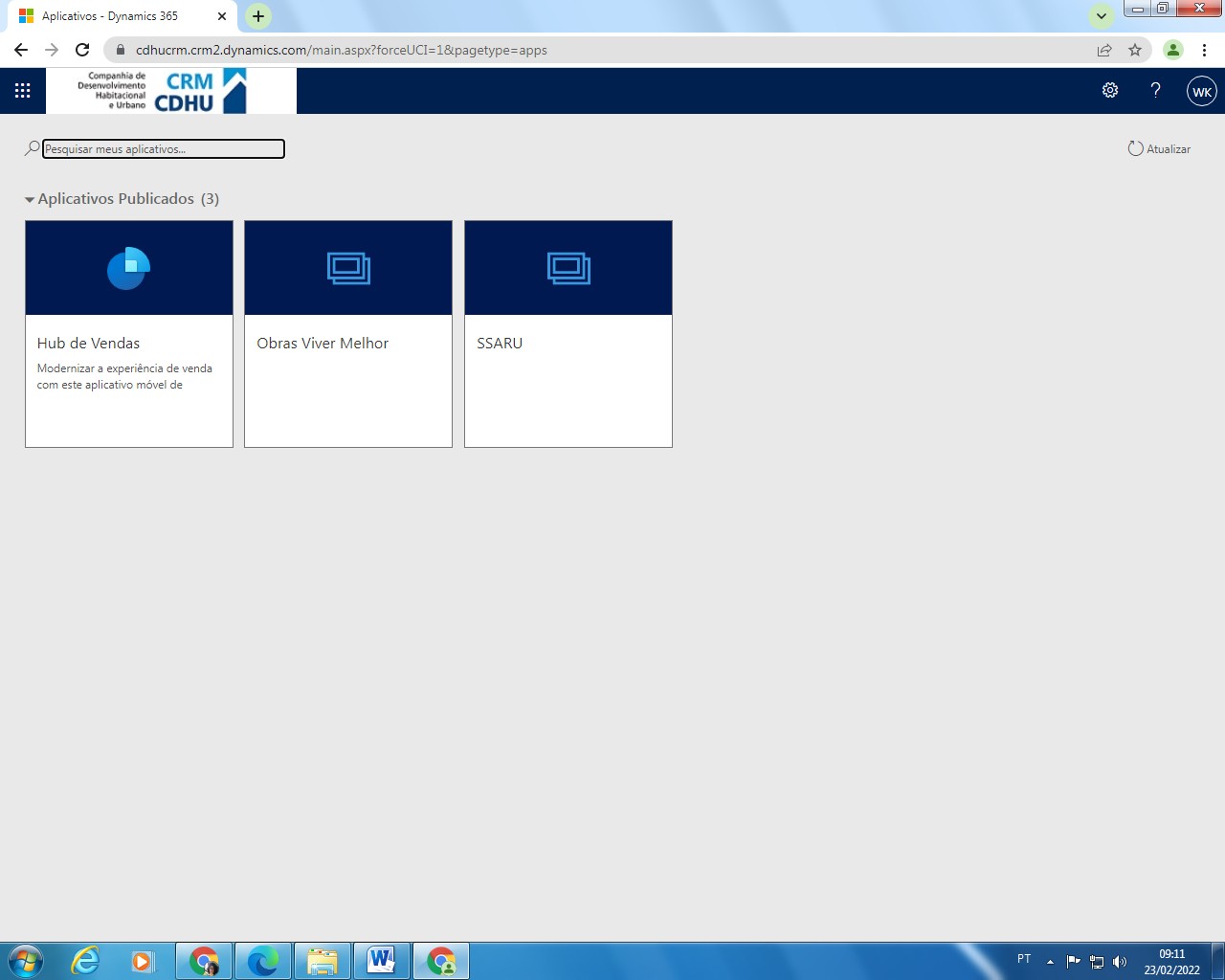 Entre no  ambiente  SSARU
6
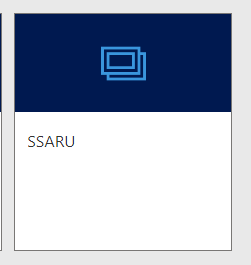 Visualização Inicial do CRM
Esta é a tela inicial do sistema CRM, que aparece quando se acessa o sistema pelo navegador de internet
Identificação  do Sistema  SSARU
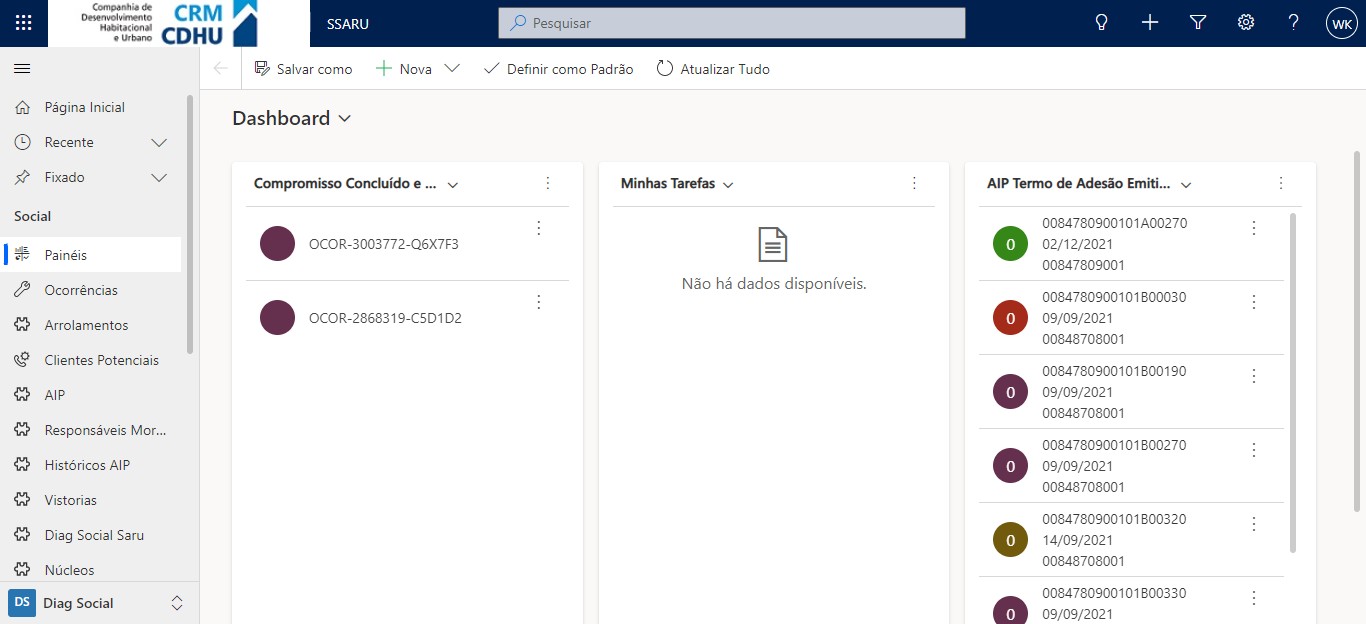 Barra de  navegação  das  Entidades
Módulo
Tela de exploração das Entidades que muda  conforme a Entidade escolhida
Visualização Inicial das entidades
As Entidades, apesar de distintas, têm um desenho semelhante. Esta é a Entidade AIP, mas as demais têm um  visual semelhante.
Identificação  do Sistema  SSARU
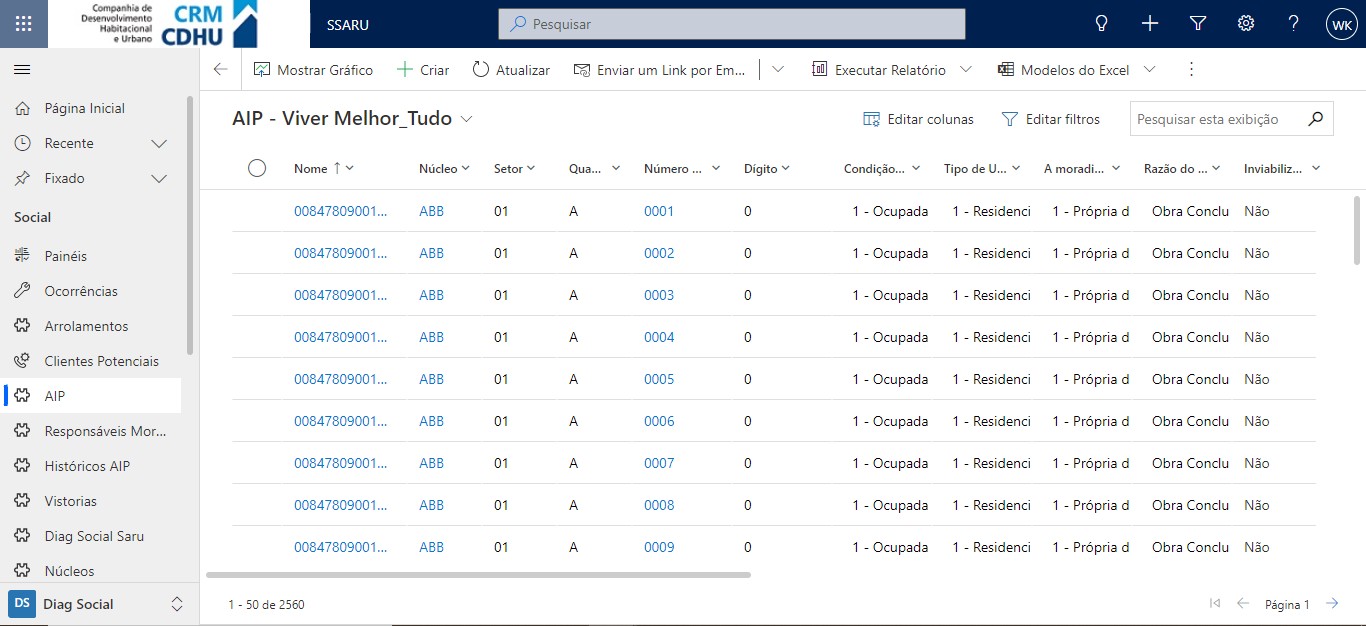 Nome da  visualização  atual
Barra de  navegação  lateral
Títulos das  colunas
Número da  página atual  e setas para  avançar a  página ou  retornar
Entidades  do CRM
Quantidade de cadastro que  tem na página atual e o total de  cadastro do projeto
Lista de  cadastros da  Entidade
Módulo
Localizar e definir visualização padrão das Entidades
Navegue na barra lateral até a Entidade  desejada, depois localize a visualização de  seu interesse e defina como padrão:
Clique para mais  visualizações
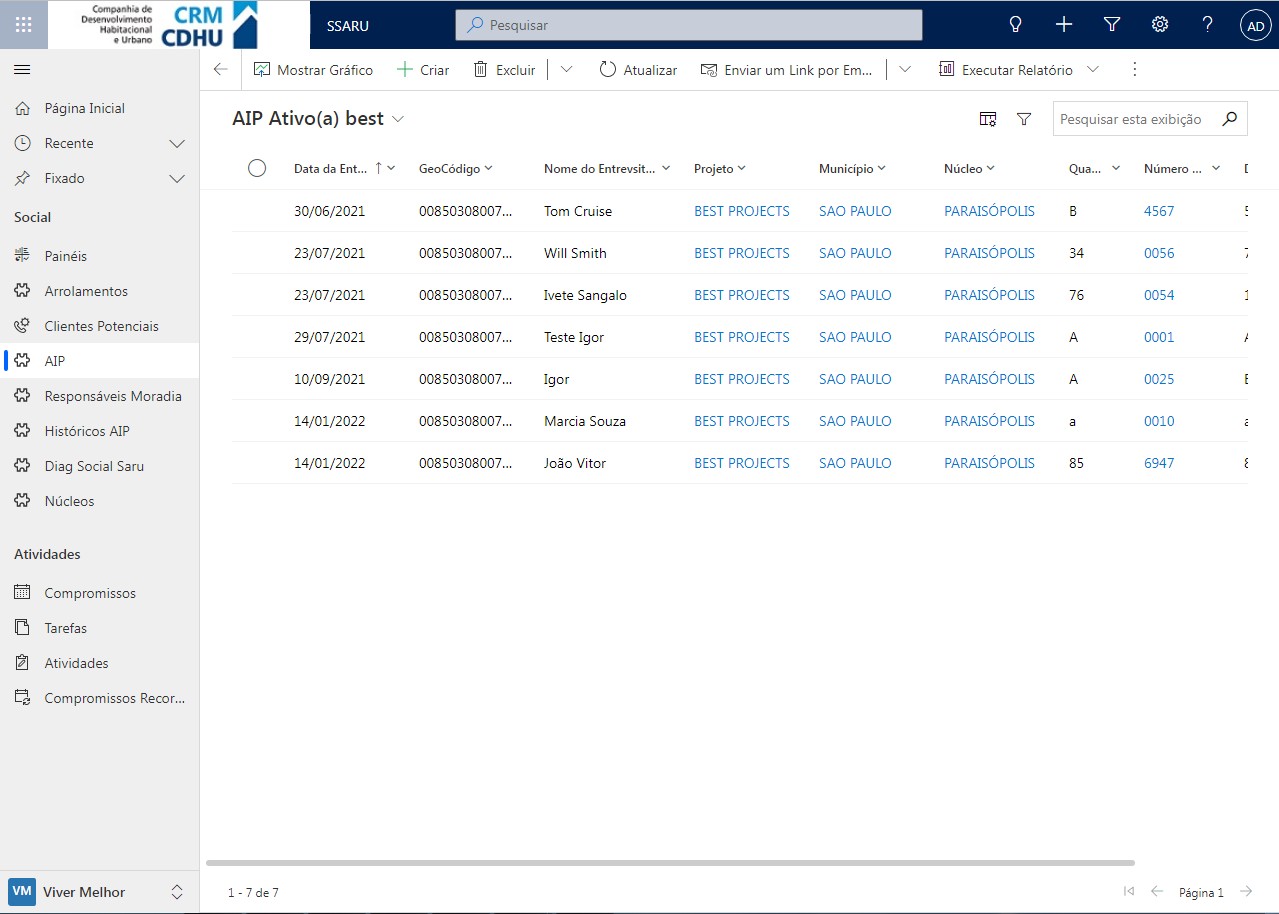 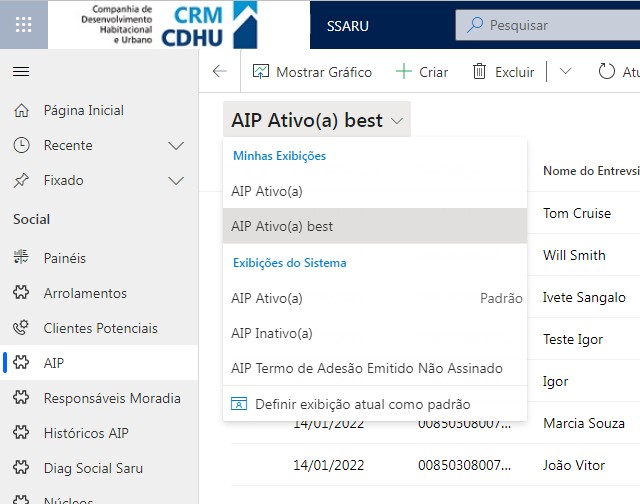 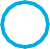 Nome das visualizações disponível

Clique para definir a exibição atual que
estiver na tela como padrão
Filtro e Pesquisa de Registros
Digitar o GeoCódigo completo ou parcial  e clicar na lupa ou aperta o Enter.
Clique na seta que fica  ao lado de cada
Classificação de A a Z ou  de Z a A
Uma vez localizado o  registro dê um duplo  clique na linha;
Obs.: Não dê o duplo  clique sobre um campo  que o dado esteja azul.
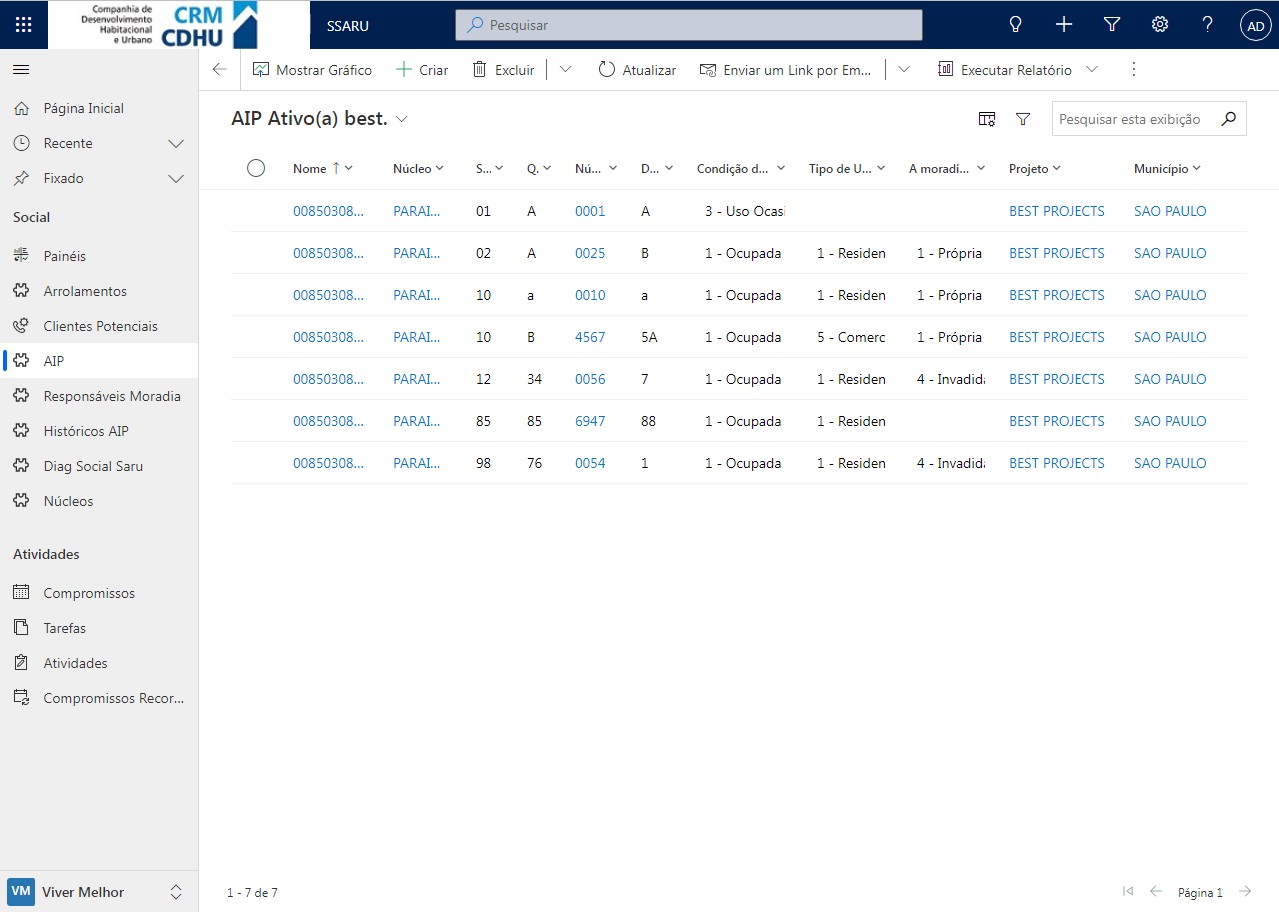 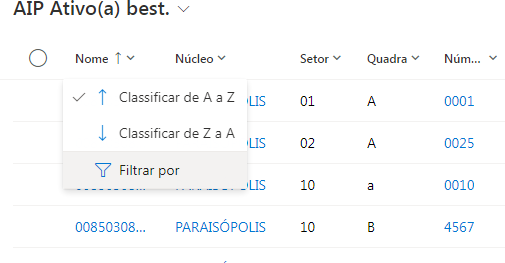 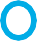 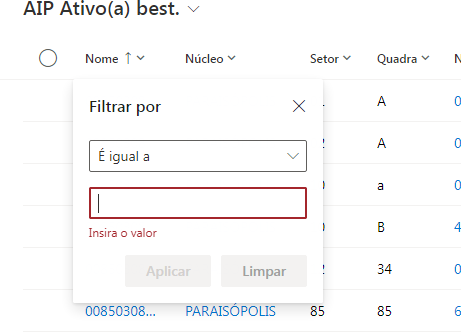 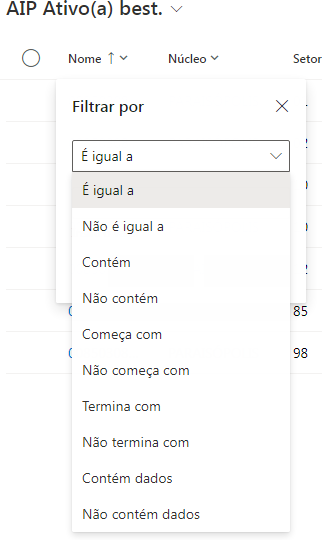 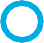 Digitar a informação que  precisa de acordo com a  coluna selecionada e clicar  em aplicar.
1.2. Abas da Entidade  Arrolamentos
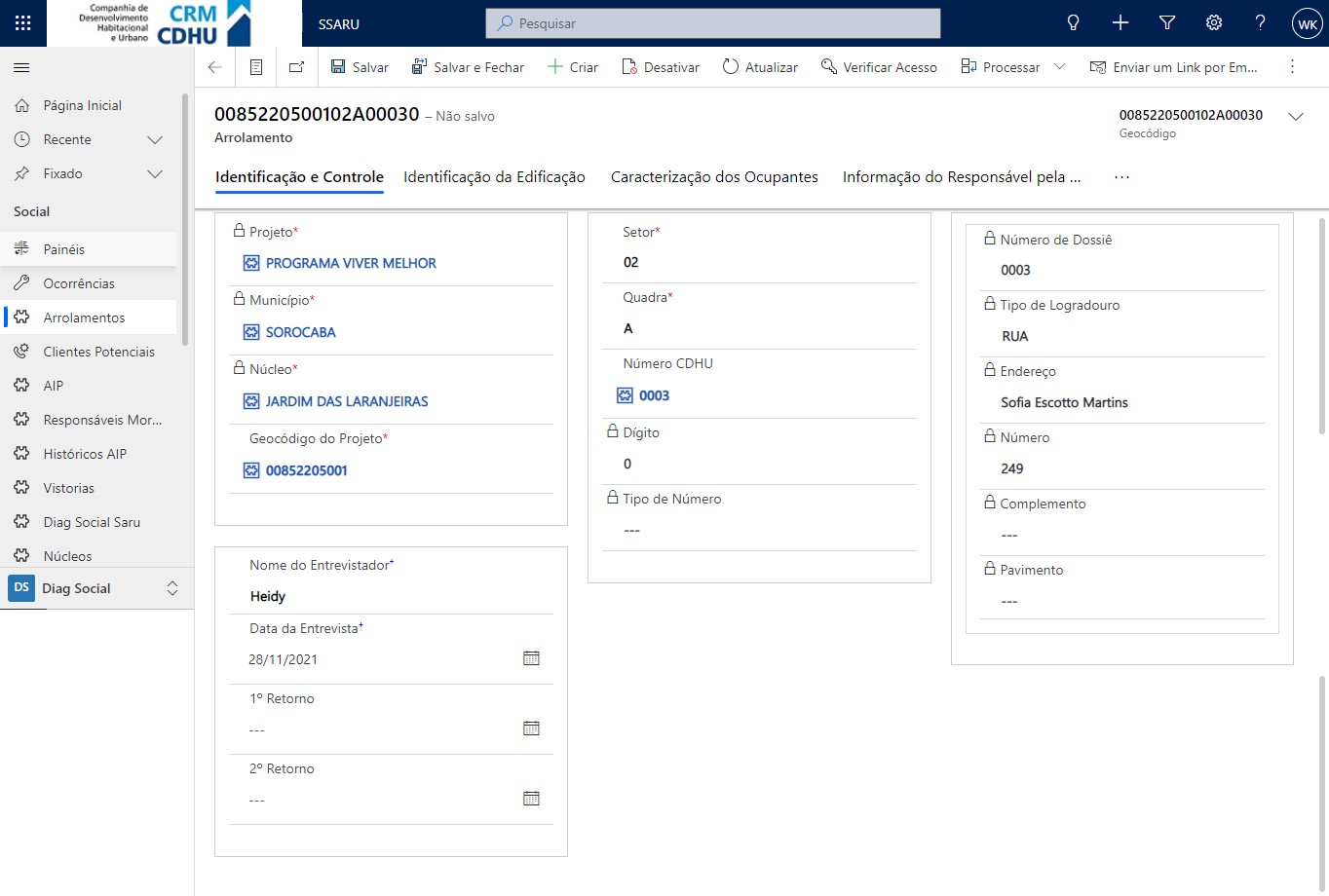 Informações da  placa de  identificação que  formam a parte  final do Geocódigo
Traz informações  sobre a  edificação, que  foram coletadas  durante o  arrolamento
Informações  gerais sobre a  intervenção que  formam a parte  inicial do  Geocódigo
Informações de  endereço da  edificação
Informações  sobre o  entrevistador e a  realização da  entrevista
Informações sobre a  Condição e Tipo de  Uso da edificação
Traz informações sobre a edificação,  que foram coletadas durante o  arrolamento
Observação registrada  durante a realização da  pesquisa socioeconômica
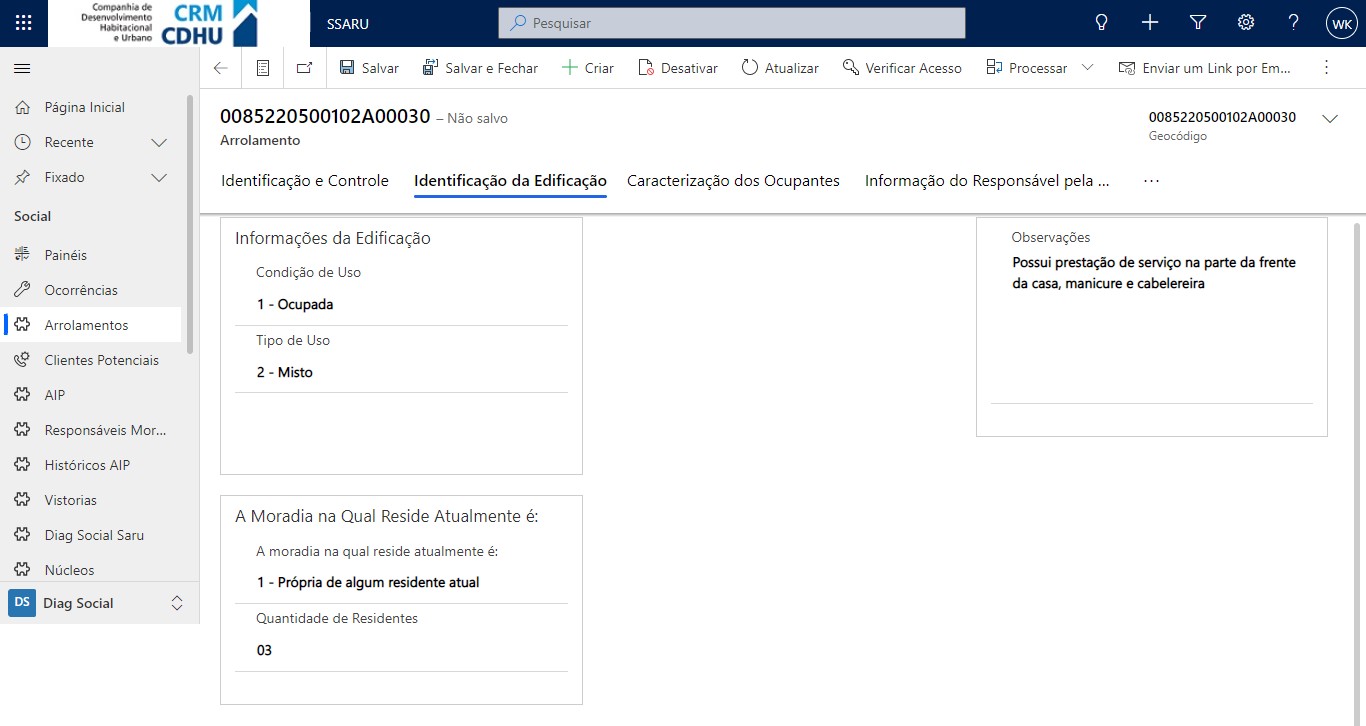 Informações  sobre a  propriedade sobre  a moradia e  quantidade de  pessoas  residentes
Traz informações sobre a  composição familiar cadastrada  no arrolamento
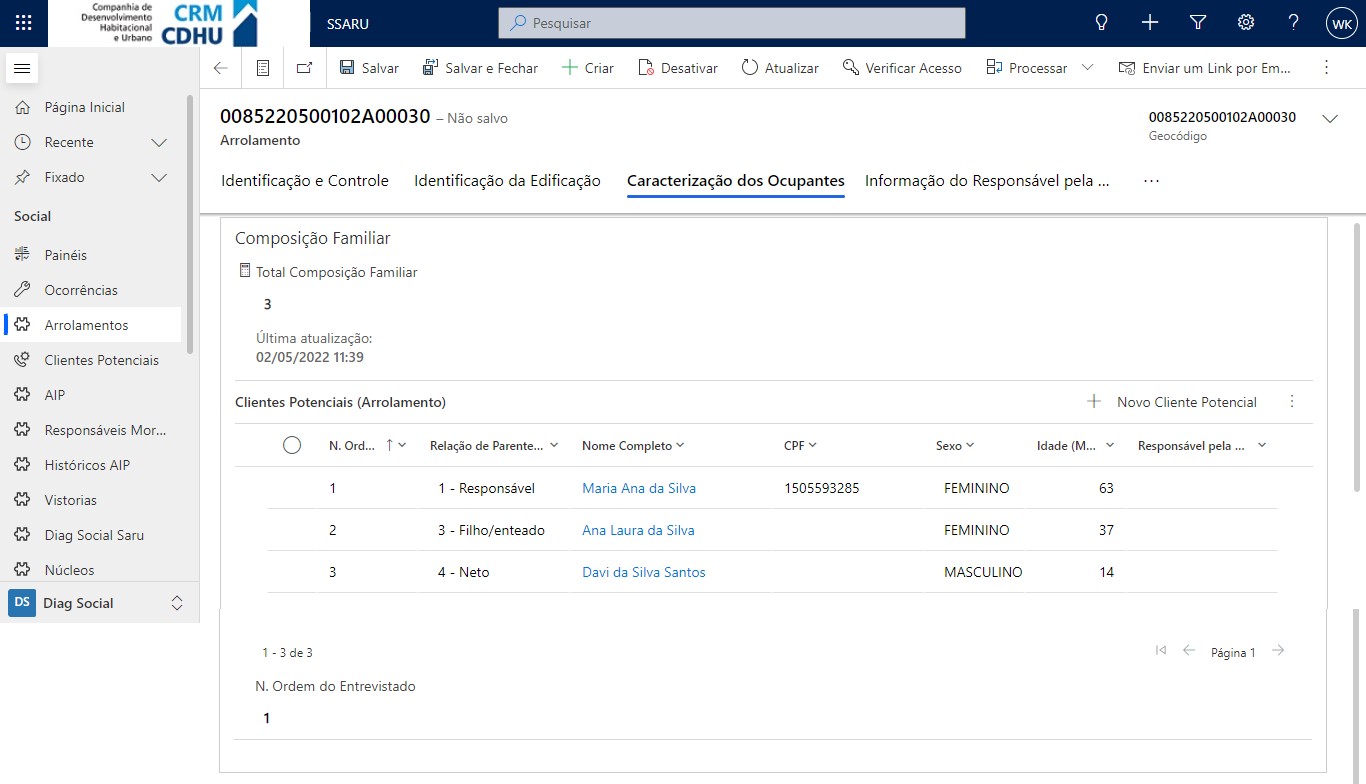 Informações  sobre a  quantidade de  pessoas na  composição  familiar
Composição  familiar
Pessoa que  respondeu a  pesquisa  socioeconômica
Traz informações sobre o
responsável pela moradia
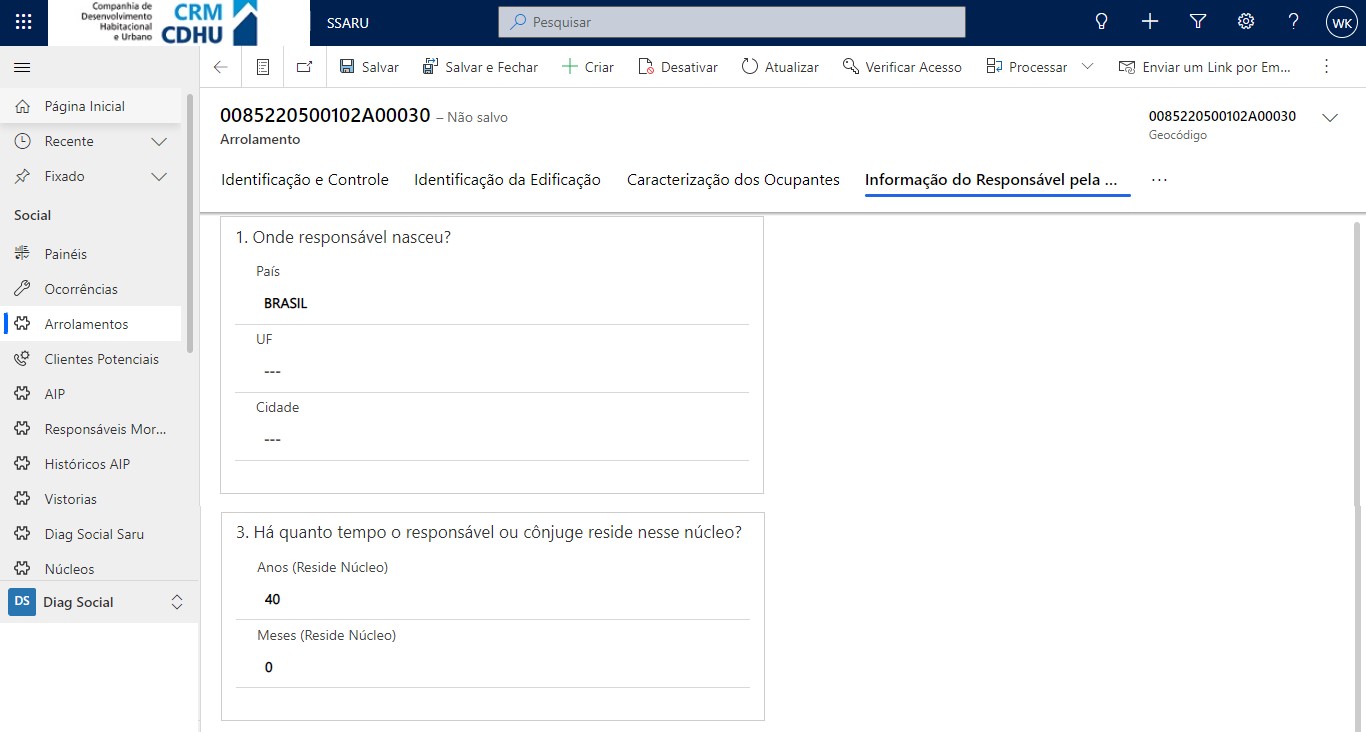 Informação sobre  o período que a  pessoa família  vive no núcleo
Informação que  não é coletada na  pesquisa
Traz informações sobre a  identificação de lideranças e  permite o envio do registro para  o tablet
Box que permite  bloquear/desbloq  uear o registro  para edição
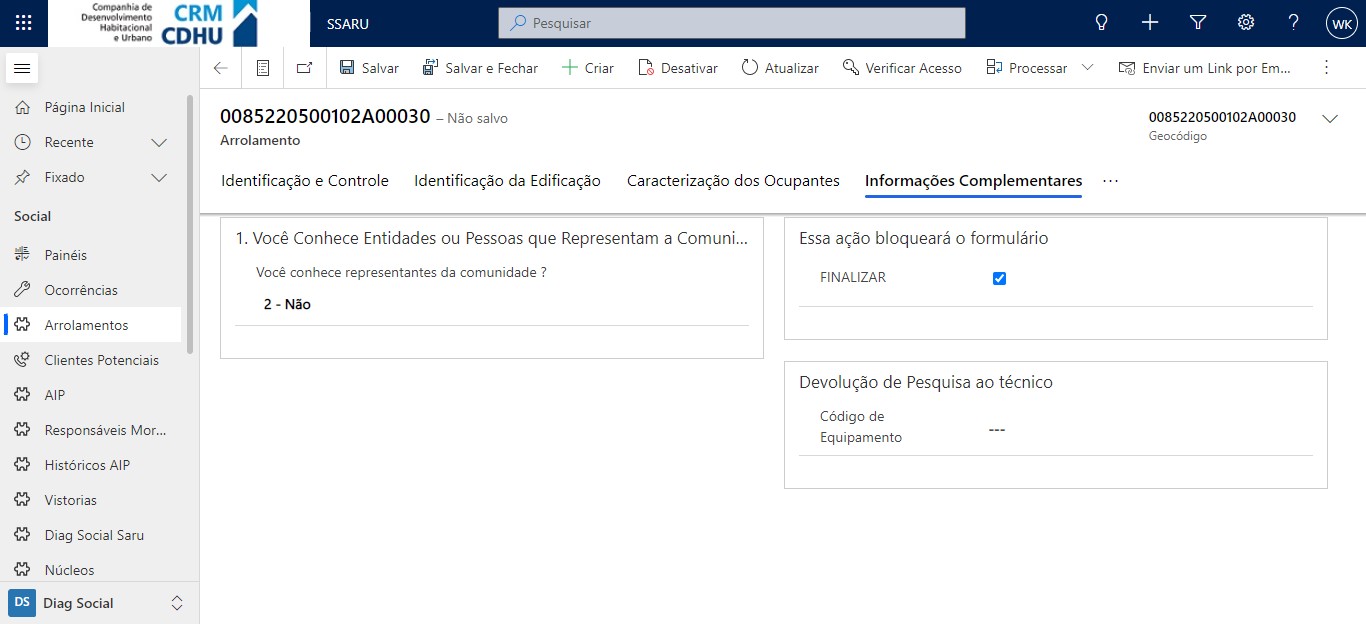 Box para incluir  código definido  pela equipe para  devolução do AIP  para o tablet
Informação sobre  representantes da  comunidade  respondida pela  pessoa  entrevistada
Botões para criar novo AIP  ou vincular o registro a um  AIP existente
Box com o registro do  arrolamento na Entidade  AIP, quando existente
Traz informações sobre o AIP  do registro
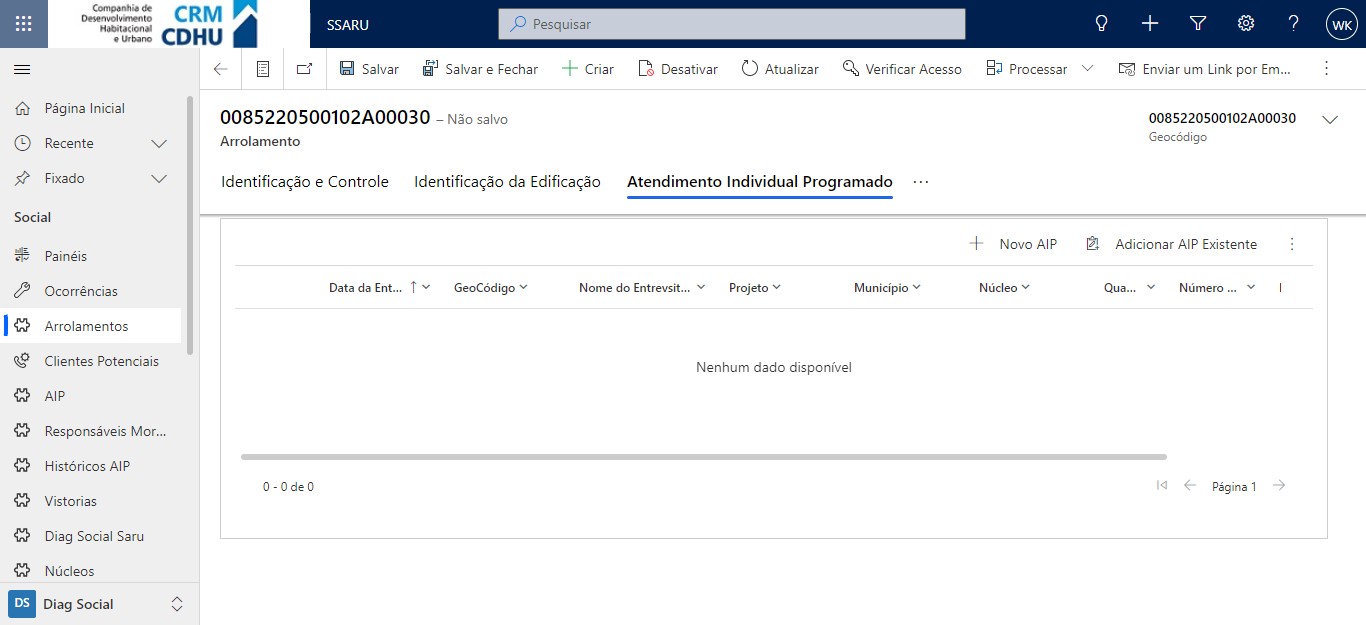 Ambos os campos permitem  incluir novo anexo com ou sem  observação sobre o arquivo
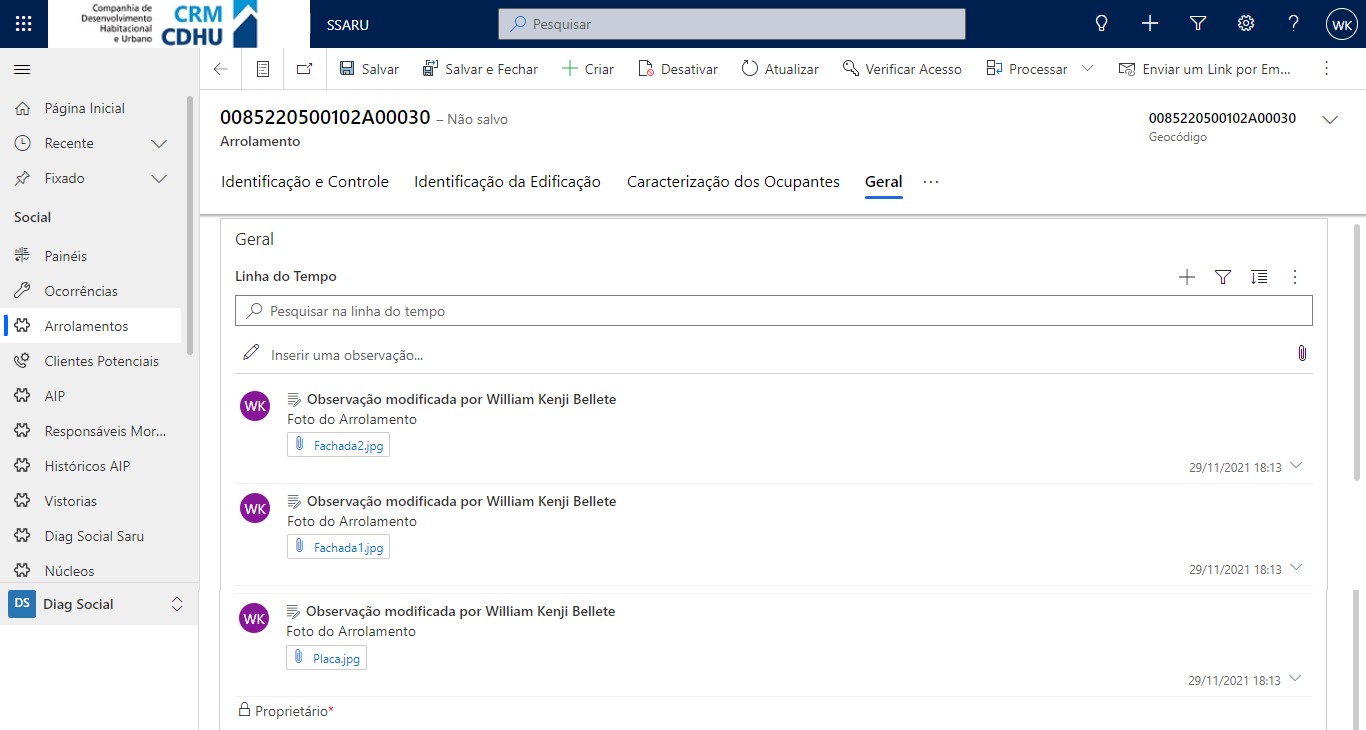 Traz informações  sobre o AIP do  registro
Box com todos os  arquivos  anexados  referente à  edificação
1.2. Abas da  Entidade API
Aba “Identificação da Edificação”
Box superior: informações da placa de identificação que formam a parte final do Geocódigo
Traz informações  sobre a  edificação, que  foram coletadas  durante o  arrolamento, mas  que podem ter  sido alteradas no  AIP
Box inferior: informações de endereço da edificação
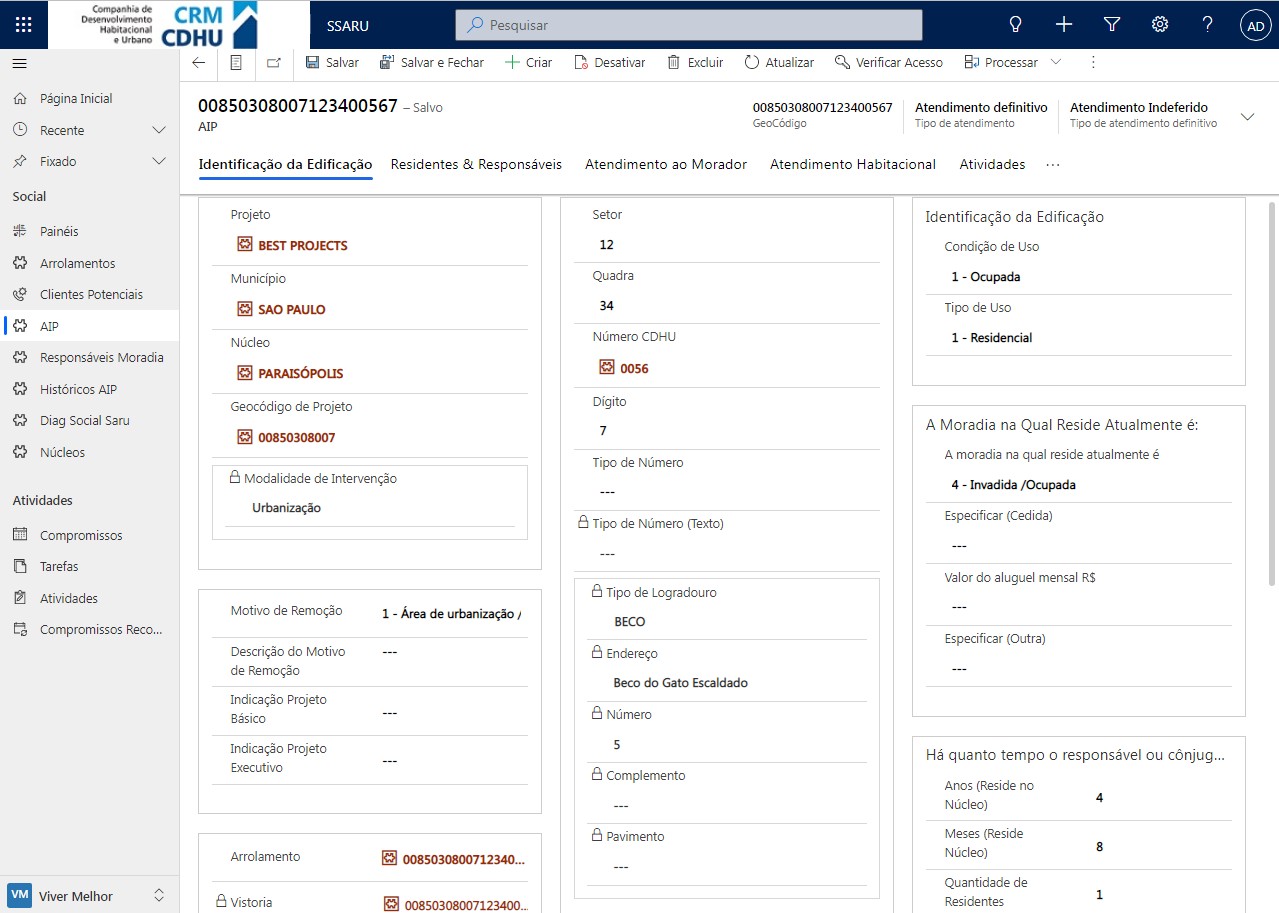 Informações  sobre a condição  e o tipo de uso da  edificação
Informações  sobre a condição  de ocupação da  moradia que  apontam se a  casa é própria,  alugada, cedida,  etc
Informações  gerais sobre a  intervenção que  formam a parte  inicial do  Geocódigo
Informações  sobre o projeto  que caracterizam  o tipo de  intervenção
Informações  sobre o tempo de  moradia da  família no núcleo
Aba “Identificação da Edificação” (cont.)
GeoCódigo da  edificação e o  status da vistoria
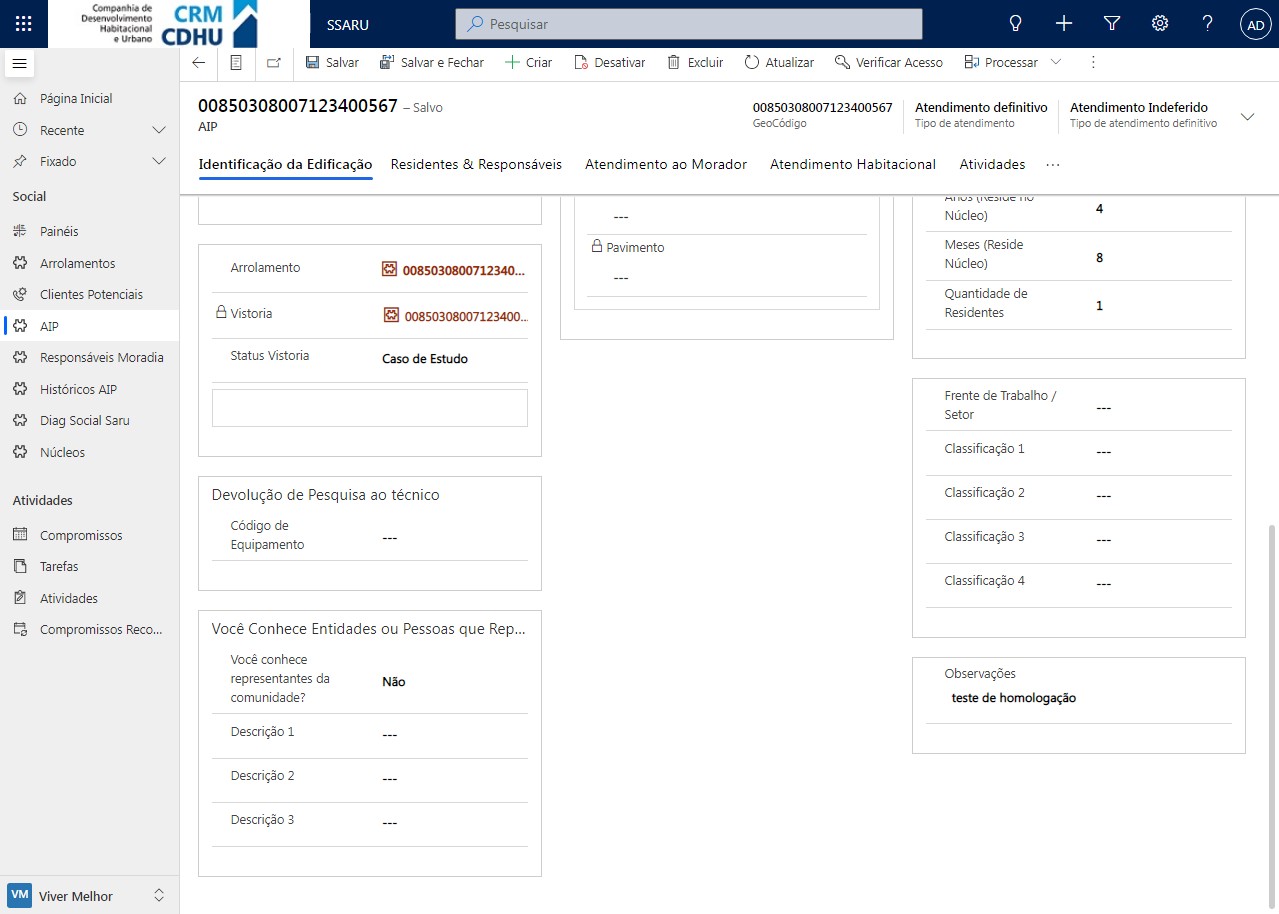 Campos genéricos  para inserção de  informações  consideradas  importantes pela  supervisão
Box para incluir  código definido  pela equipe para  devolução do AIP  para o tablet
Observações  registradas pela  equipe técnica,  durante o  arrolamento
Informações  sobre pessoas e  instituições que  representam a  comunidade  segundo o  entrevistado
Aba “Residentes e Responsáveis”
Traz informações sobre a  composição familiar
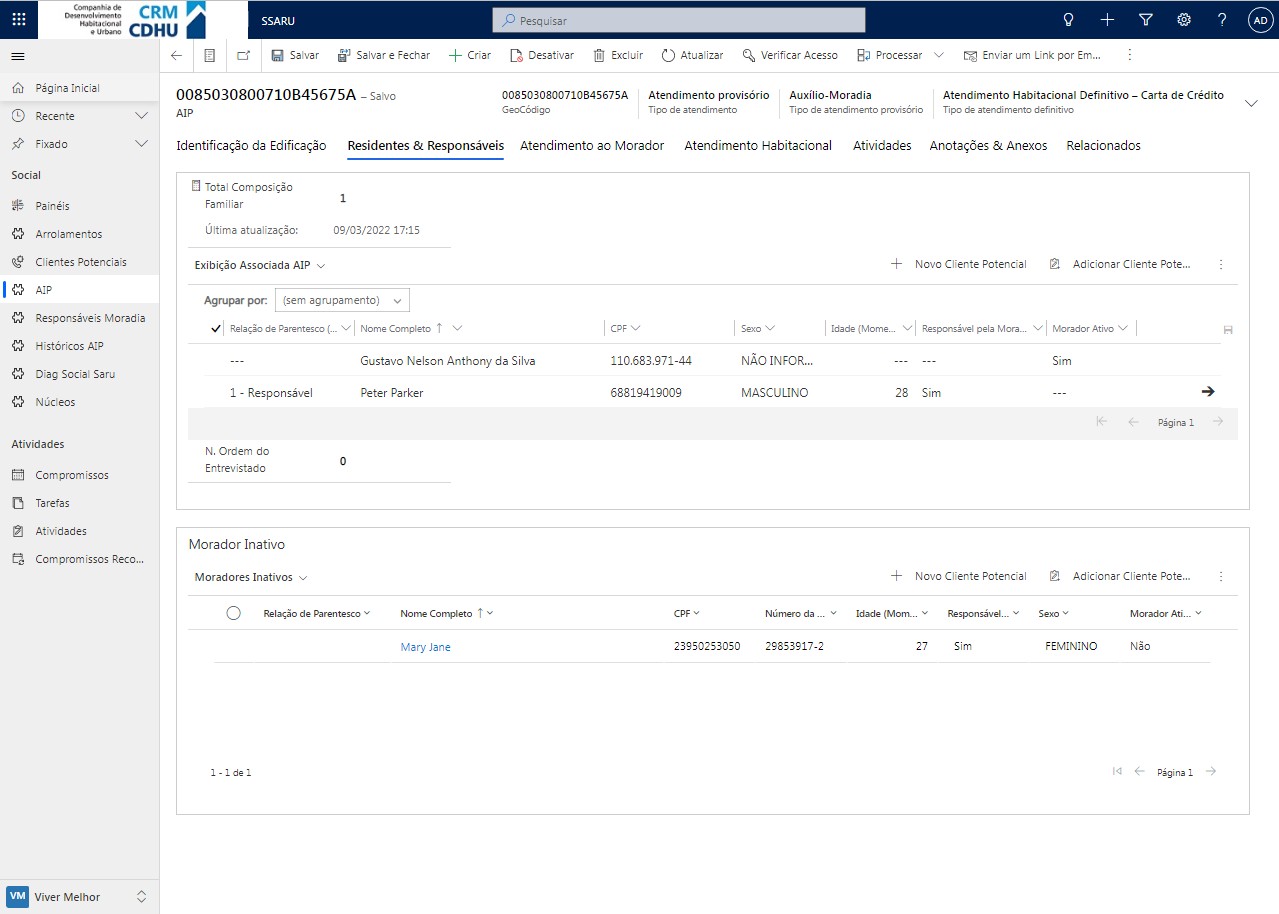 Botão que permite  cadastrar uma  nova pessoa que  passou a morar  na edificação
Composição  familiar
Coluna que  permite “inativar”  um morador, ou  seja, tirar da  composição  familiar uma  pessoa que saiu  da edificação
Box que exibe os  moradores  “inativados” que  saíram da  composição  familiar após a  finalização do  arrolamento
Aba “Atendimento ao Morador”
Traz informações  sobre cada  atendimento  realizado junto às  famílias, coletadas  durante o AIP
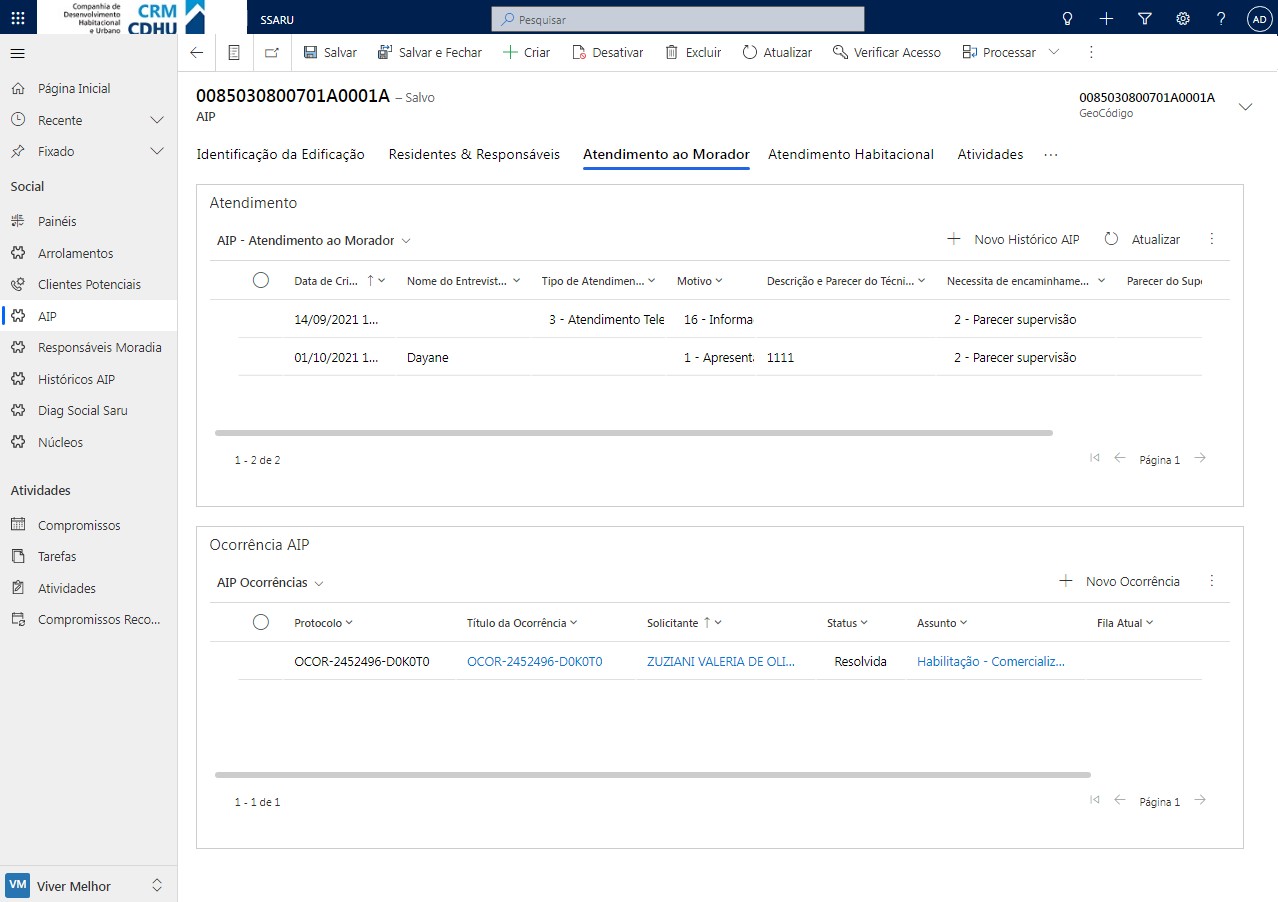 Apresenta os  atendimentos  sociais realizados  pela equipe  técnica  relacionadas à  família
Abre tela para  registro de novo  atendimento  social
Apresenta as  ocorrências  abertas pela  equipe técnica  relacionadas à  família
Abre tela para  registro de nova  ocorrência ou  permite adicionar  uma ocorrências  existente desde  que ela não esteja  associada a outro  AIP (geocódigo)
Aba “Atendimento Habitacional”
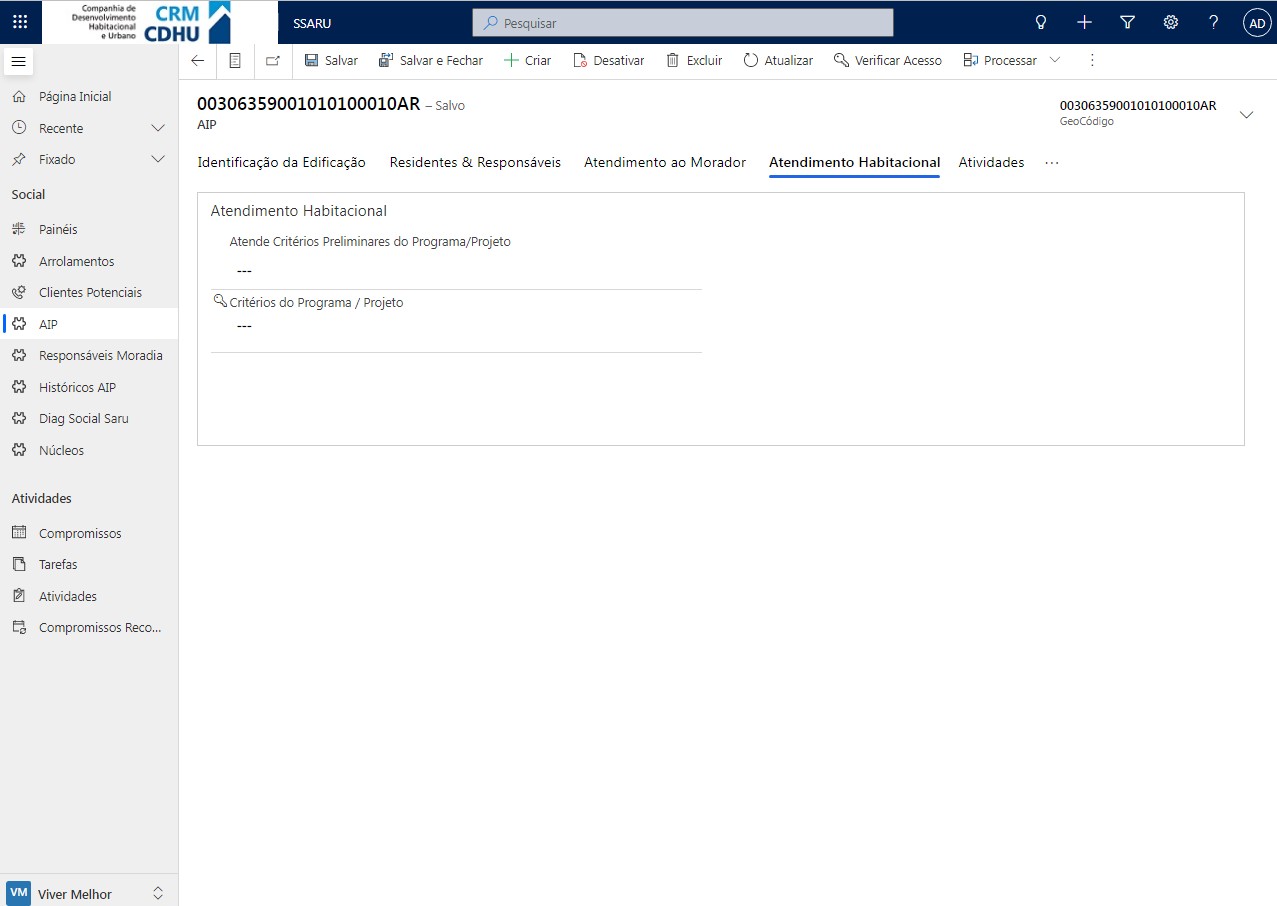 A aba  “Atendimento  Habitacional” traz  as informações e  a etapa no qual se  encontra o  atendimento  habitacional do  geocódigo
Campo múltipla  escolha que  identifica se a  família atende os  critérios  preliminares do  Programa/Projeto.
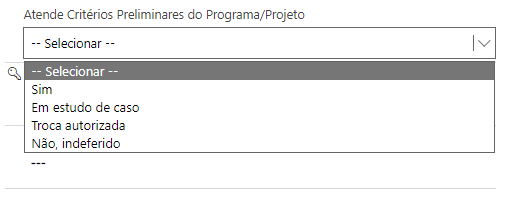 Informação da  descrição dos  critério do  Programa/Projeto
Aba “Anotações & Anexos”
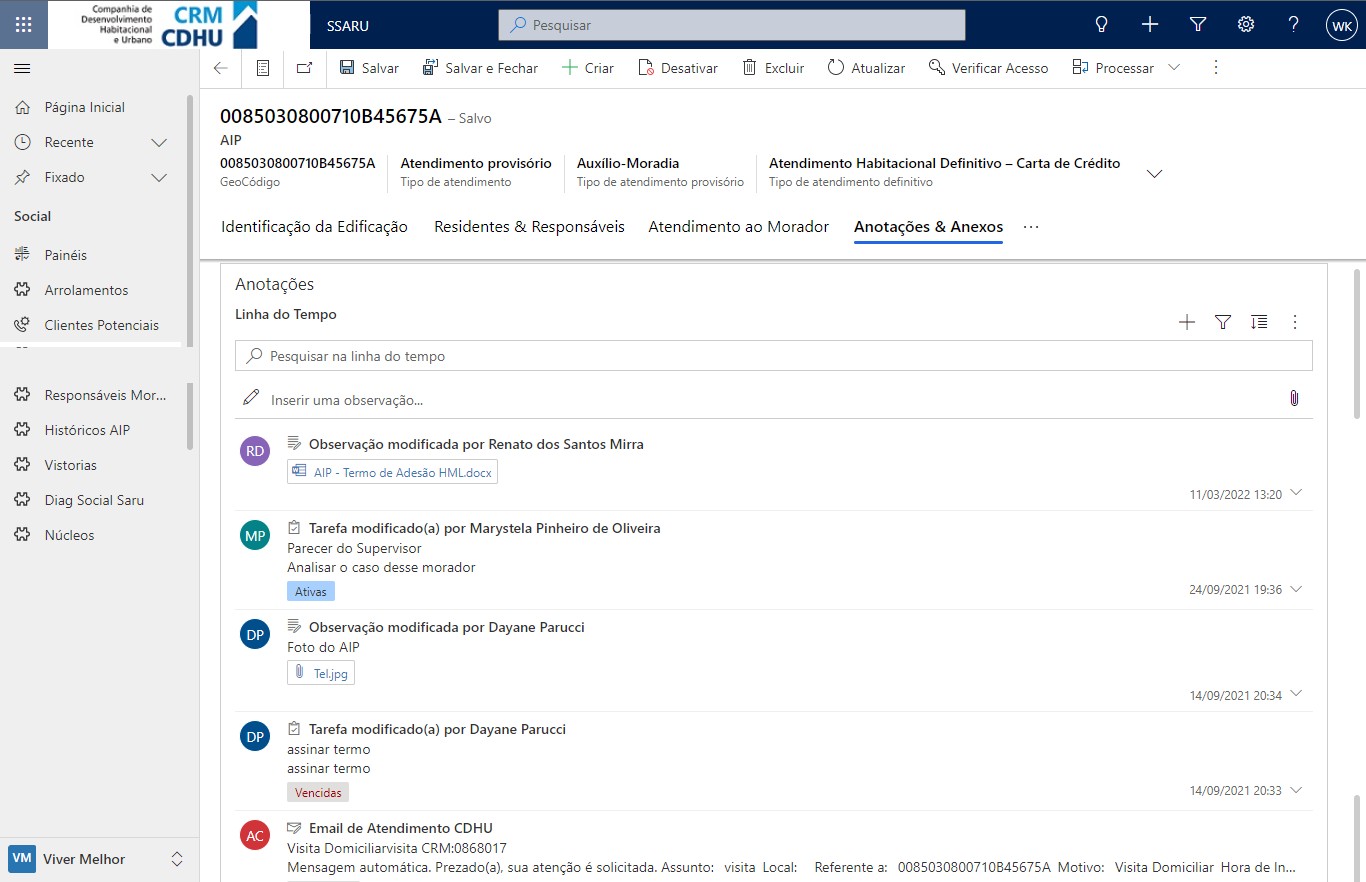 Aba com os  arquivos  anexados ligados  à edificação
Box com todos os  arquivos  anexados  referente à  edificação
Ambos os campos  permitem incluir  novo anexo com  ou sem  observação sobre  o arquivo
2. Arrolamento/SSARU
Segundo o Manual do Trabalho Técnico Social em Favelas, o Arrolamento é a etapa  composta pelo mapeamento e pela aplicação de pesquisa socioeconômica em que  “[...] a equipe técnica social de campo é responsável por identificar, caracterizar e  mapear todas as edificações existentes e as famílias que residem no perímetro da  intervenção.
Para a realização do arrolamento, a SSARU definiu um conjunto de procedimentos  para que cada edificação receba uma numeração sequencial e seus responsáveis  e/ou residentes sejam identificados de modo a garantir o cruzamento de bases  cartográficas e de dados utilizando um indexador composto por Setor, Quadra e
Com	isso,	torna-se	possível	a	criação	de	um	banco	de
bem	como	a	elaboração	e	a	consolidação	de	uma
dados
análise
Número	(SQN).
georreferenciado,
socioeconômica e socioterritorial integrada, que deverá subsidiar o desenvolvimento  das próximas ações do projeto ou programa. Essa ação também é importante por  estabelecer o marco zero dos compromissos de atendimento habitacional”.
Fluxograma
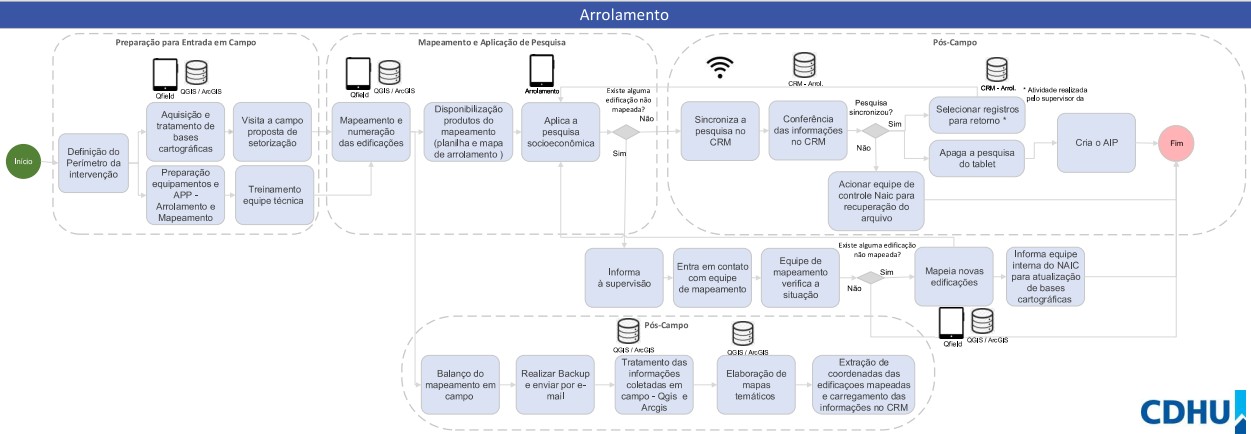 2.1. Mapeamento
Geocódigo
O geocódigo é composto pelos códigos que identificam o projeto, o município, o núcleo, além do Setor, Quadra,  Número CDHU e Dígito que identificam cada edificação arrolada pela SSARU
Código do projeto: numeração que  identifica cada projeto no qual a SSARU  trabalha.
Código do município: código do  município no Instituto Brasileiro de  Geografia e Estatística (IBGE).
Código do núcleo: número que  identifica cada núcleo do projeto.
Setor do núcleo: número que identifica  cada setor do núcleo.
Quadra: letra que identifica a quadra  dentro do núcleo.
Número CDHU: número individual que  identifica cada edificação dentro da  quadra.
Dígito: número ou letra que indica a  situação da casa. Normalmente é uma  letra quando uma nova casa é  identificada no local após a passagem da  equipe de mapeamento.
Exemplo de Geocódigo:
Código do
projeto
Código do
município
Código do
núcleo
Setor do  núcleo
Número  CDHU
Quadra
Dígito
Chamado de SQN (Setor, Quadra e Número) é a parte do código que  permite identificar a localização de uma edificação dentro do núcleo
Divisão da área em setores e quadras:
Canto superior esquerdo  das quadras
Edificações/domicílios  identificados após a  passagem do  mapeamento recebem a  numeração da casa  anterior com o  complemento de uma  letra no digito.
Identificação das edificações/domicílios
respeitando os critérios de separação e
independência;
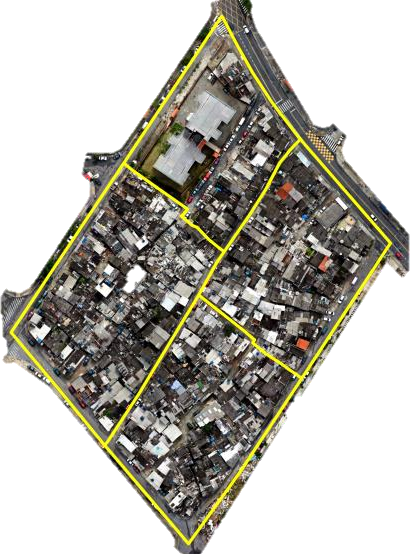 Setores recebem números;
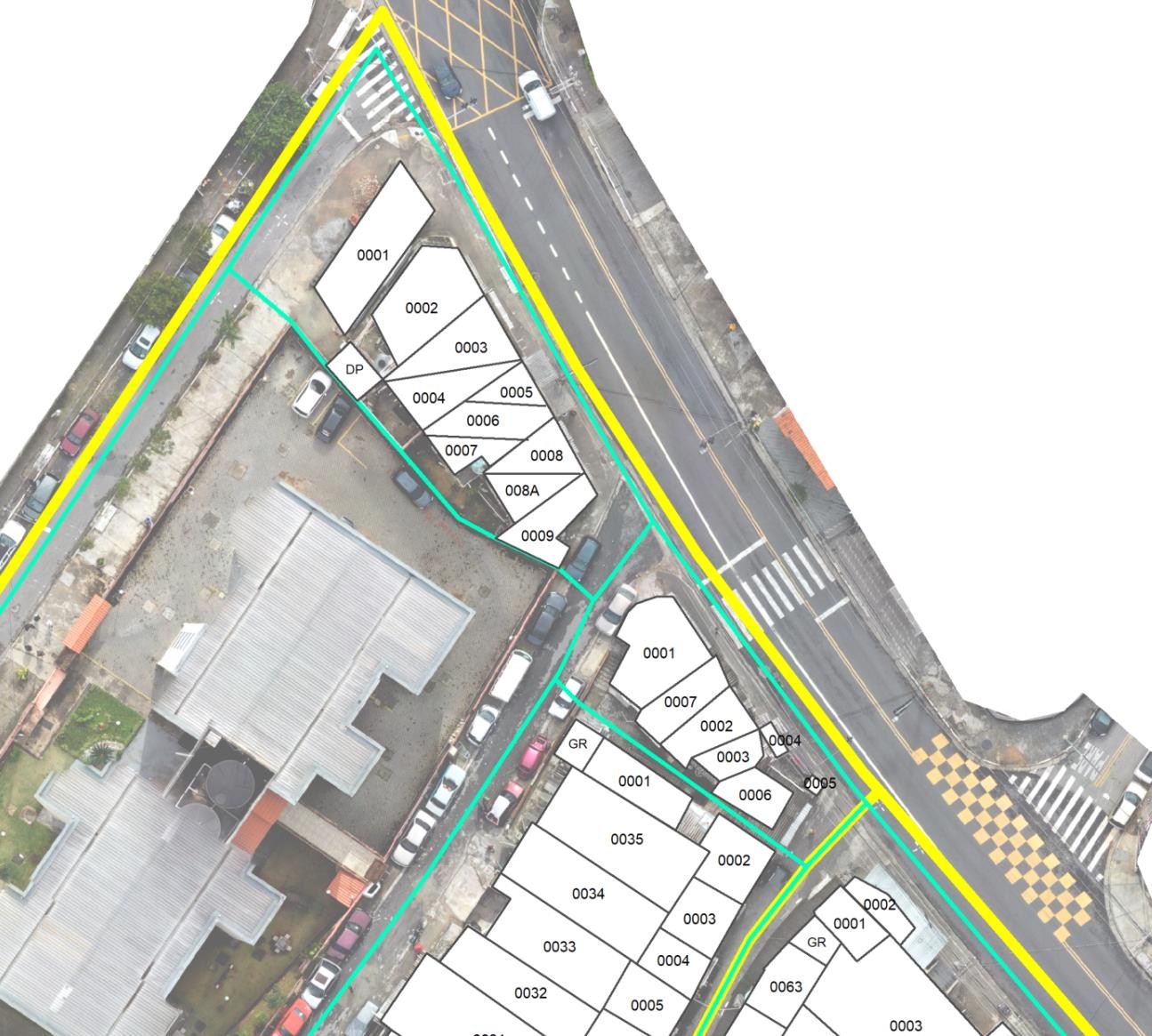 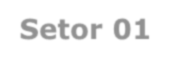 Quadras recebem letras.
Setor 01
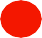 .
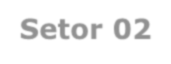 Setor 02
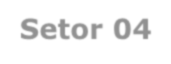 Setor 04
Inicio da numeração canto  superior esquerdo da  quadra, sentido horário,  (mão direita na parede).
A
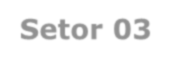 Setor 03
Numeração  reinicia com a  mudança da  quadra
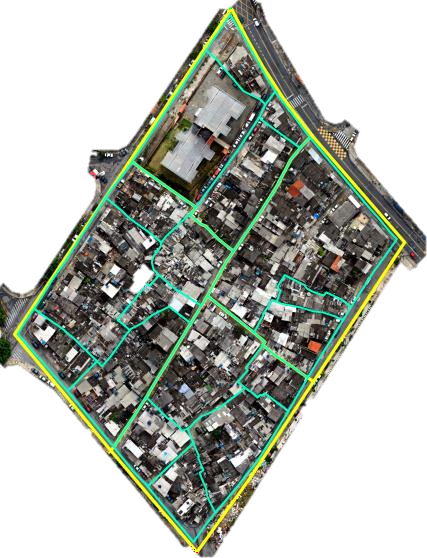 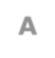 A
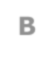 B
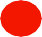 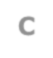 C
Setor  01
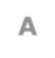 A
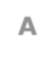 B
A
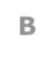 As letras das  quadras reinicia com  a mudança do setor.
B
B
C
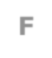 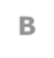 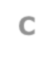 F
C
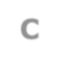 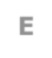 E
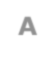 A
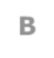 B
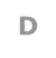 D
C
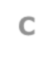 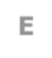 C
E
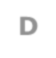 D
Acesso ao Qfield
Qfield é um aplicativo gratuito, de licença pública e código aberto desenvolvido pela OPENGIS.ch baseado e  compatível com o QGIS que permite trabalhar informações geográficas
Para abrir o Projeto pela  primeira vez, clique em  “Open local file”.
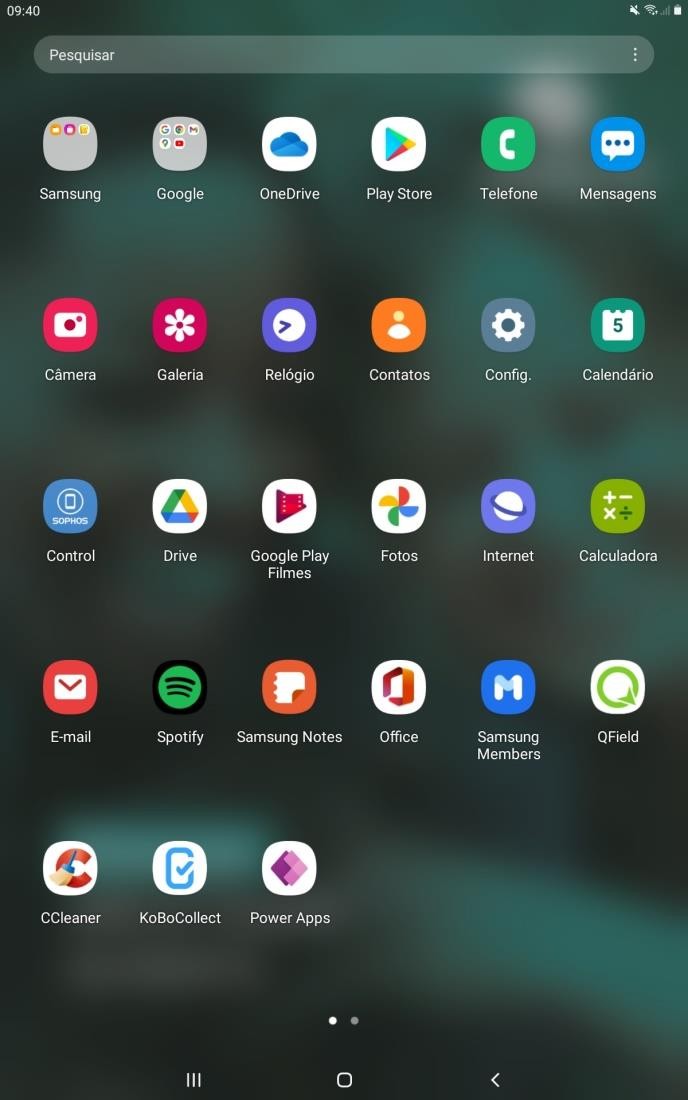 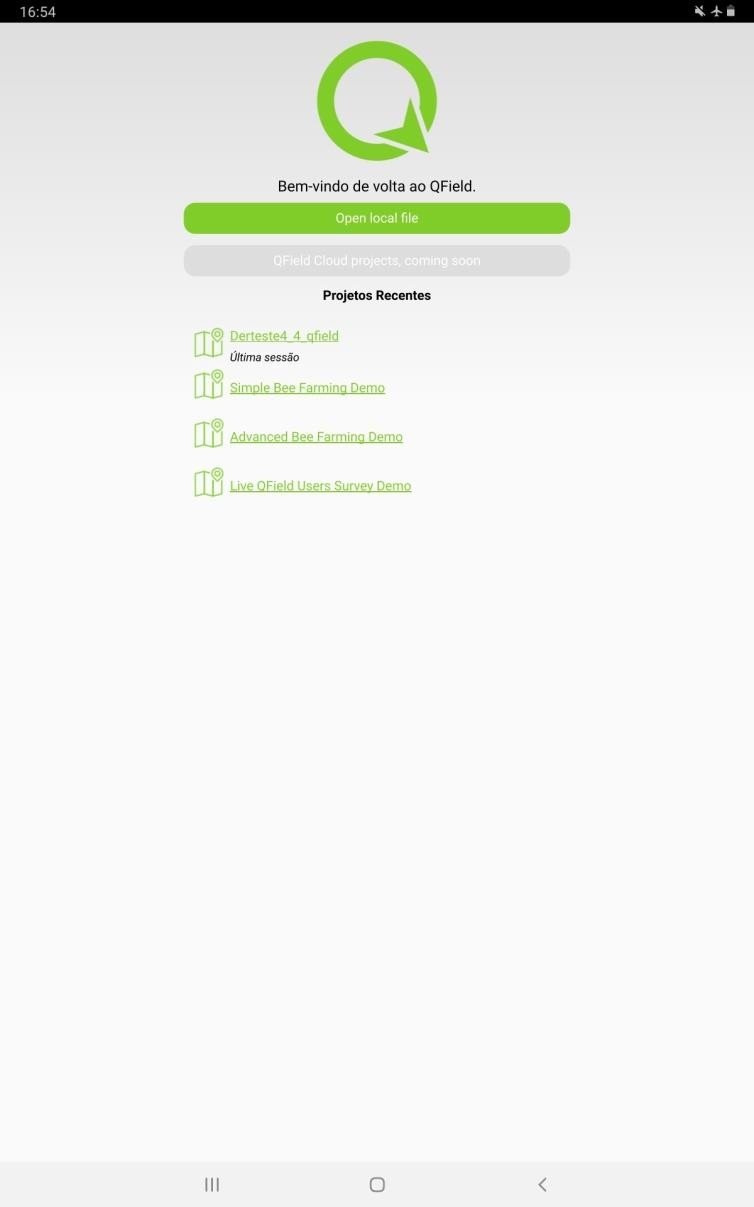 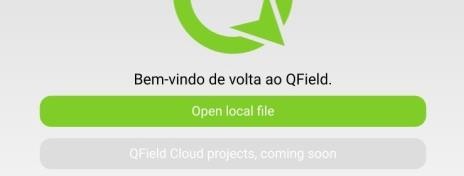 Para abrir o  aplicativo  clique em  “Qfield”.
Projetos abertos  recentemente no  aplicativo aparecem na  listagem
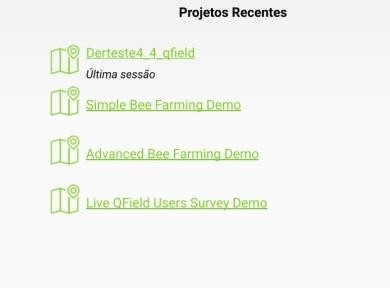 Acesso ao Qfield
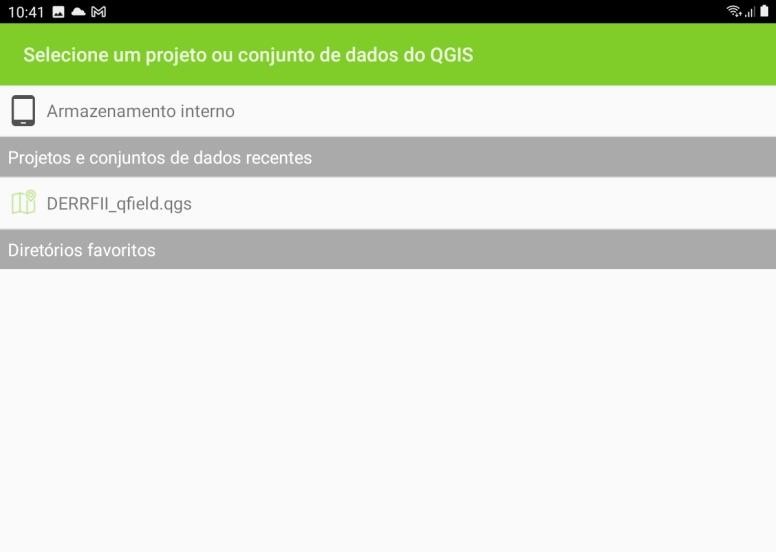 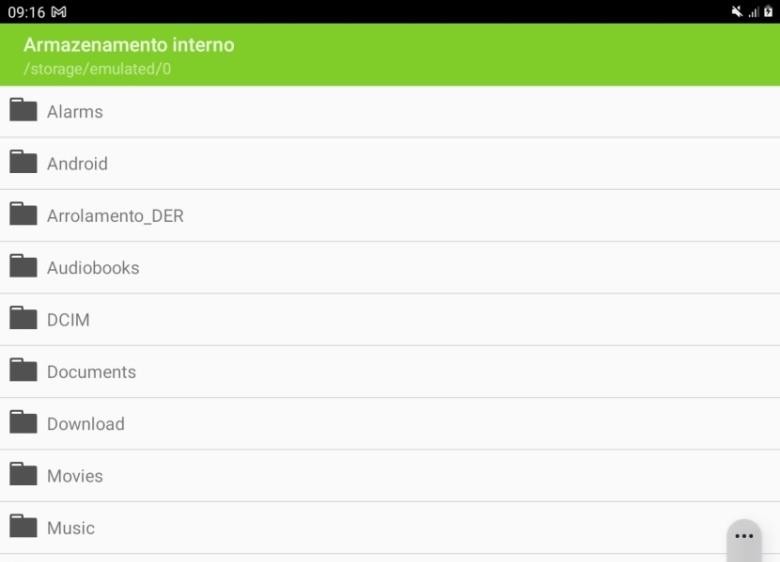 2
1
Clique em
“Armazenament  o interno” e  localize a pasta
onde o arquivo  esta salvo
Clique na pasta
do Projeto
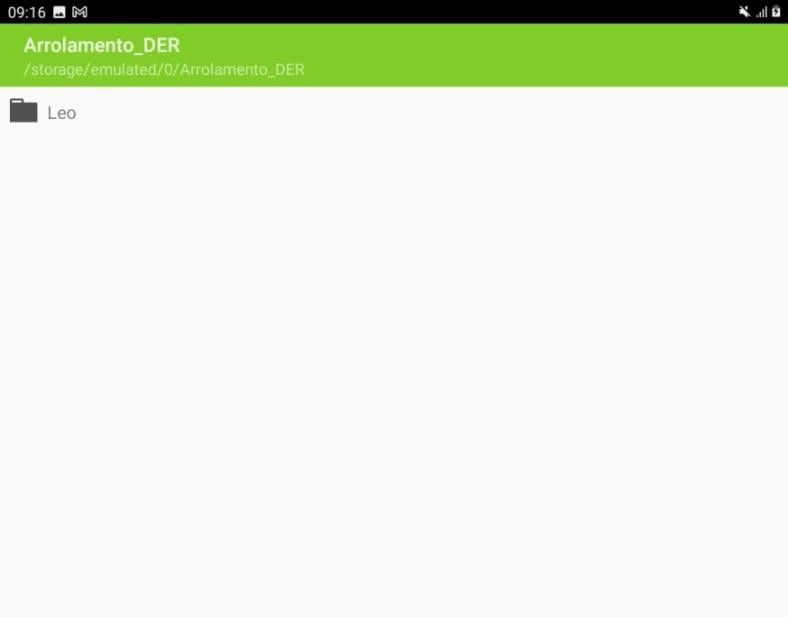 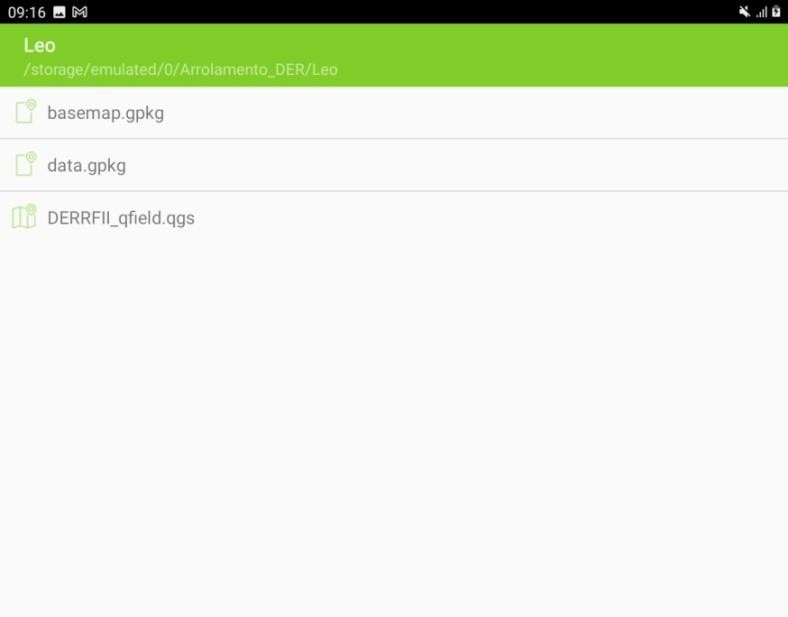 4
3
Clique no  arquivo que  contenha o final  com a extensão  “.qgs”
Abra a pasta que  contenha o  Projeto
Tela do Qfield
Editaremos somente o  layer “Edificações”
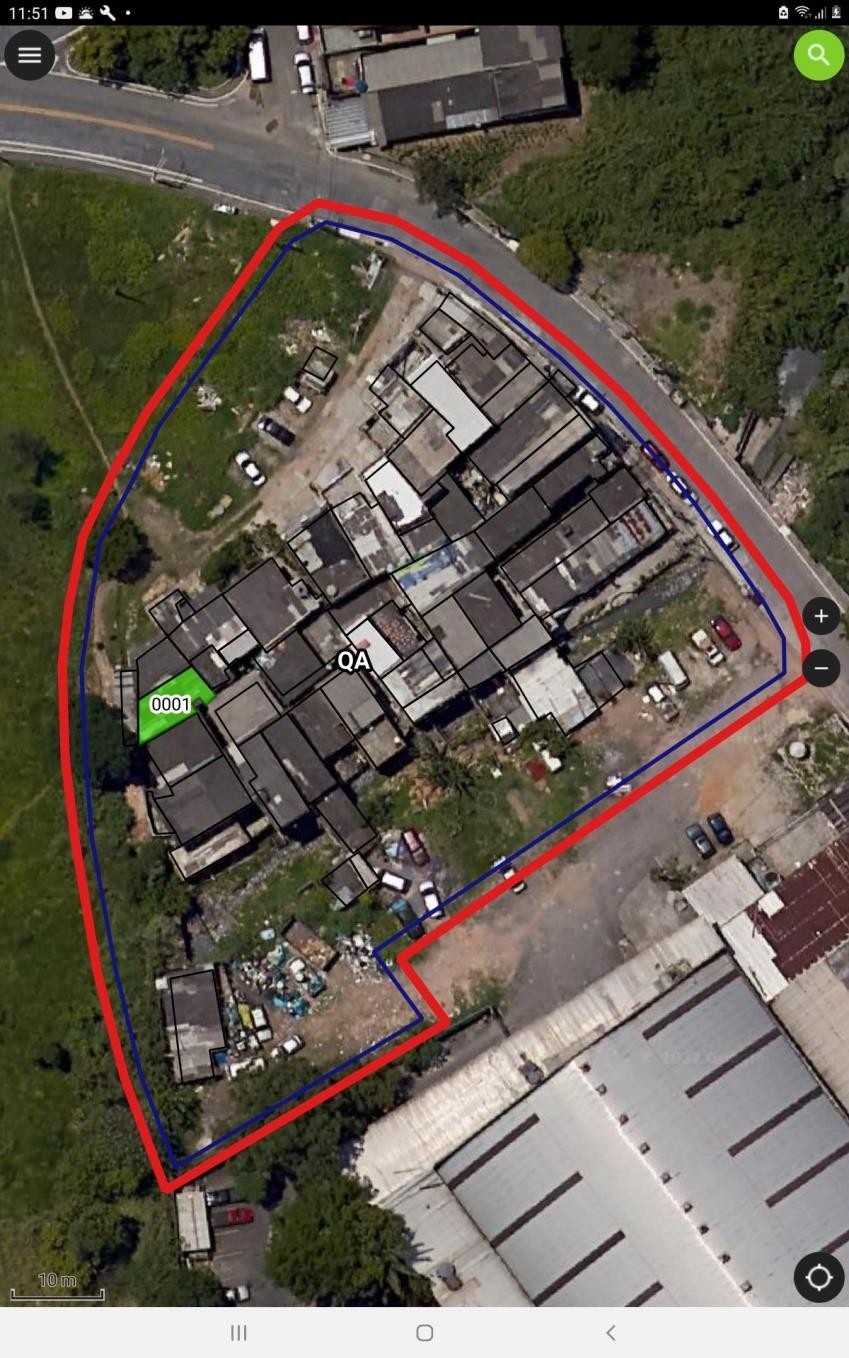 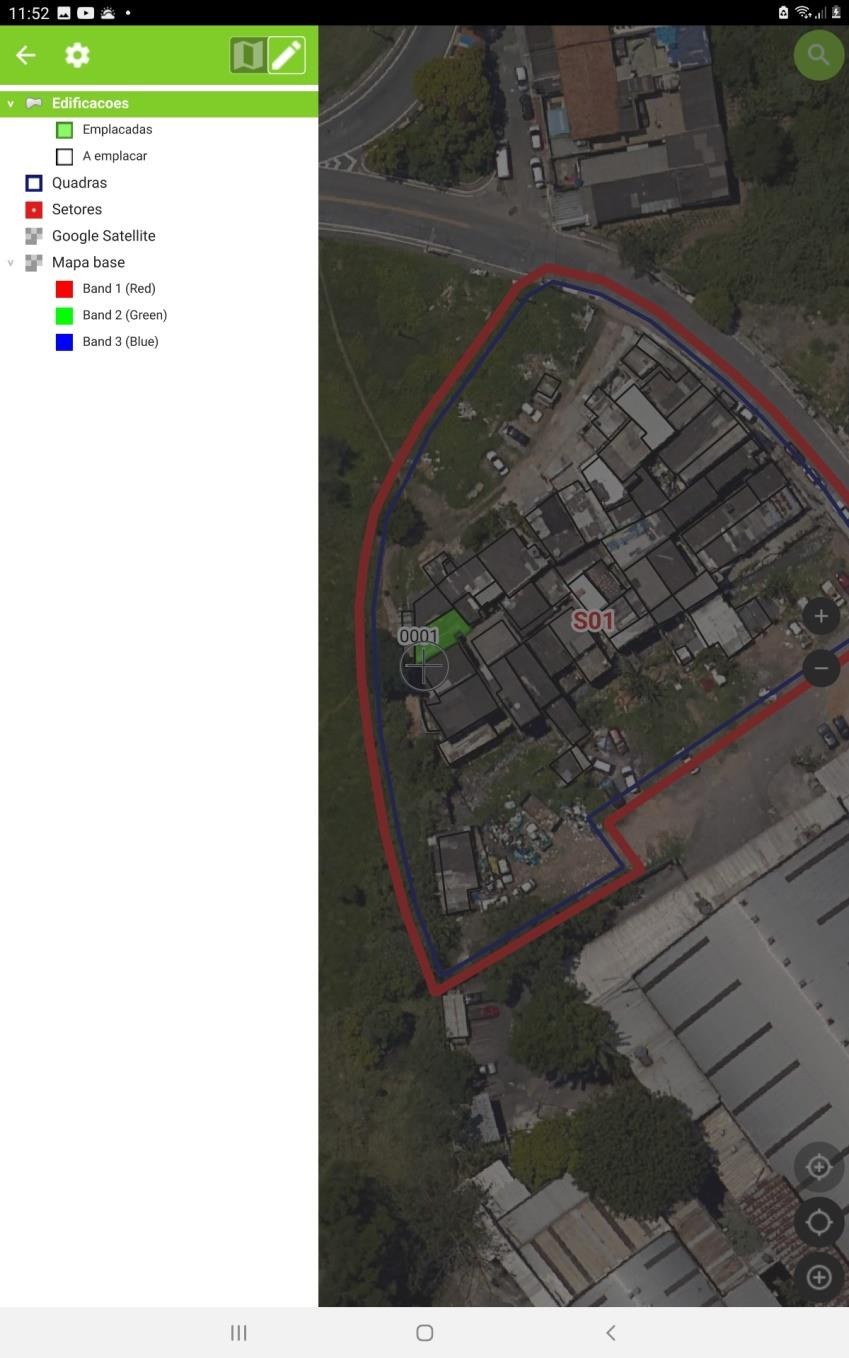 Para iniciar a  edição, clique  no Ícone:
Clique no “lápis” a  direita para habilitar a  edição.
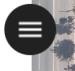 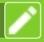 Atente para o “lápis”  estar habilitado em todo  o processo de edição.
Processo de edição
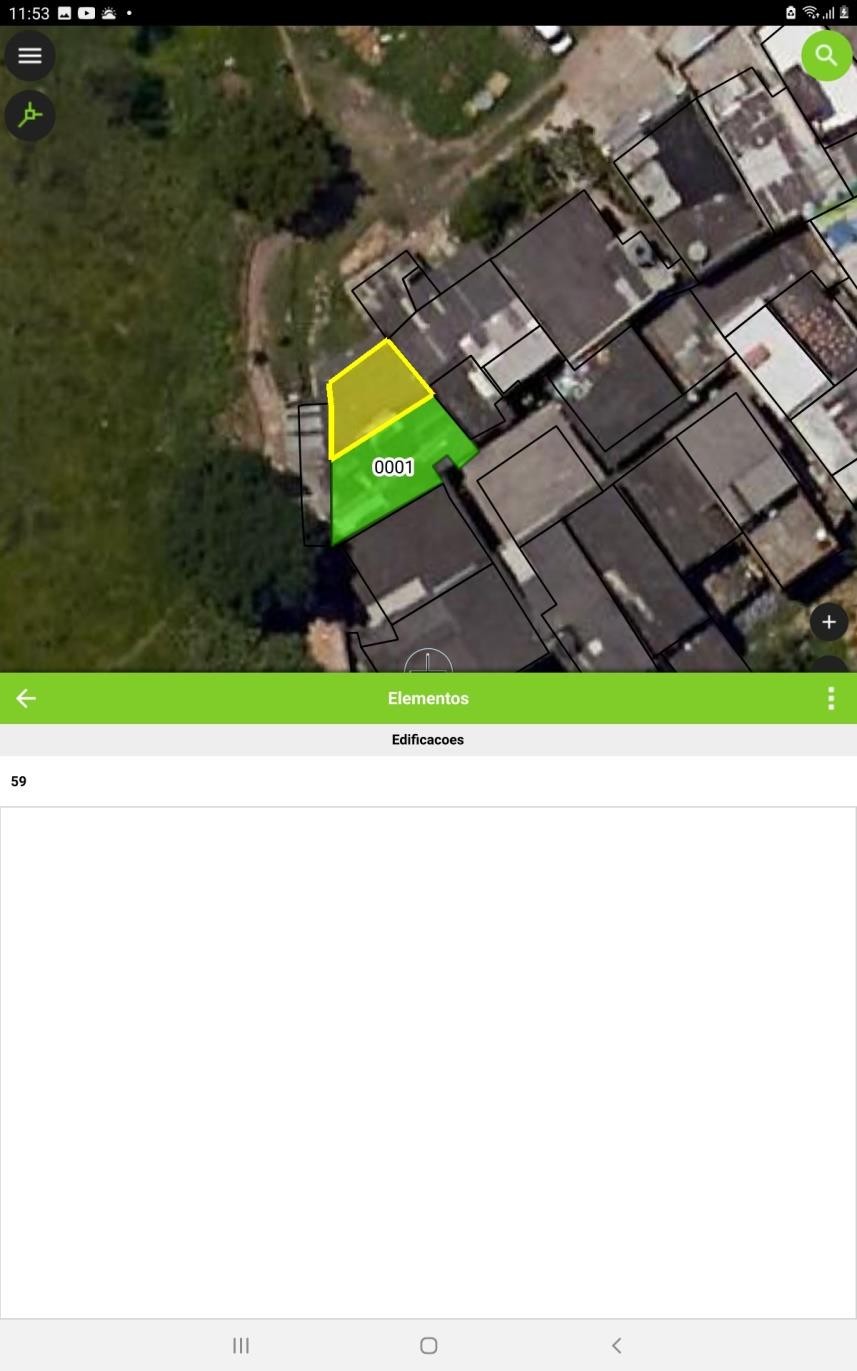 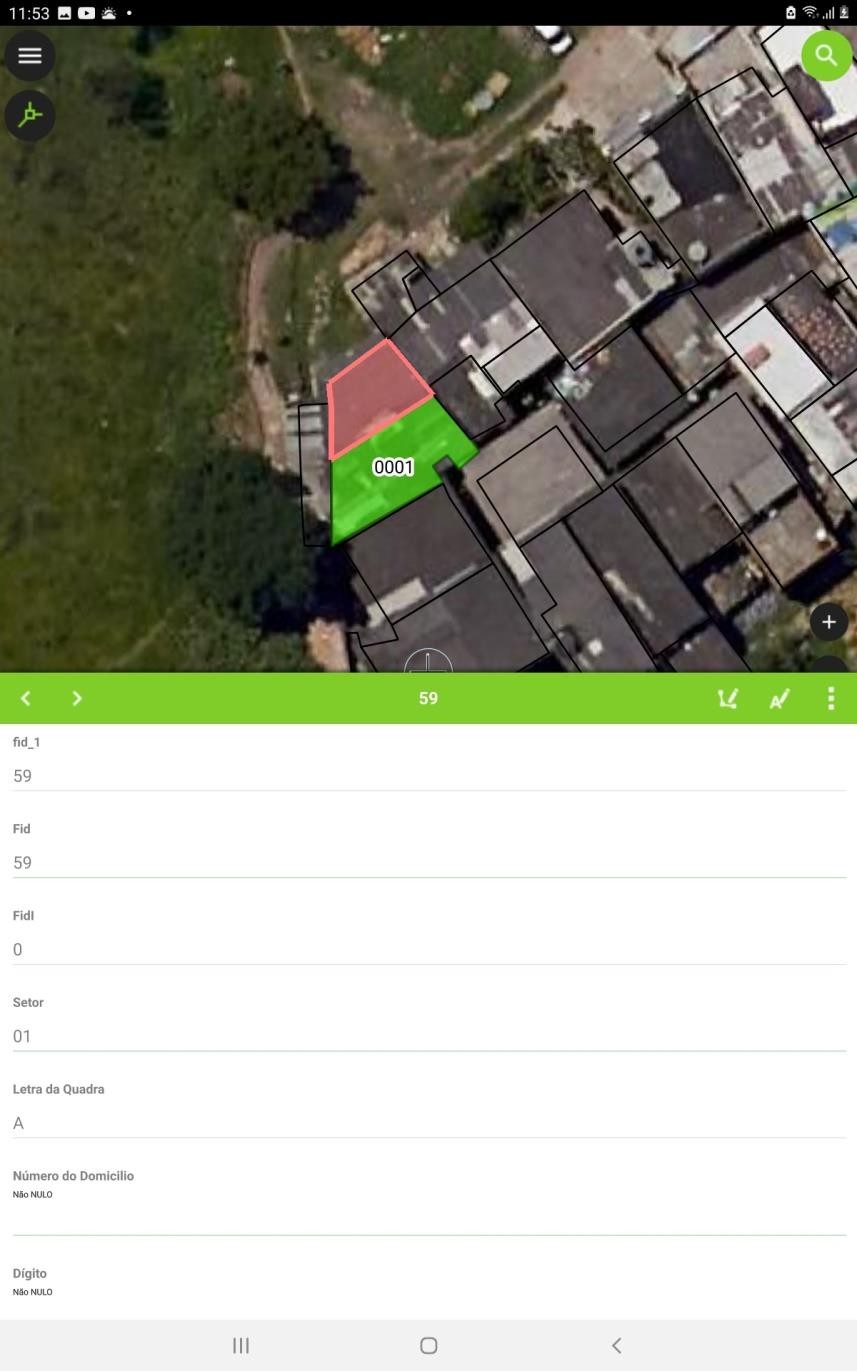 Para iniciar o  preenchimento  dos dados  clique, na  “edificação no  mapa”
No menu que se abre,  clique no ícone da letra  para alterar os atributos  do polígono
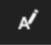 Após a seleção  da edificação  no mapa clique  no número que  aparece no  campo
“edificações”.
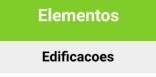 Processo de preenchimento
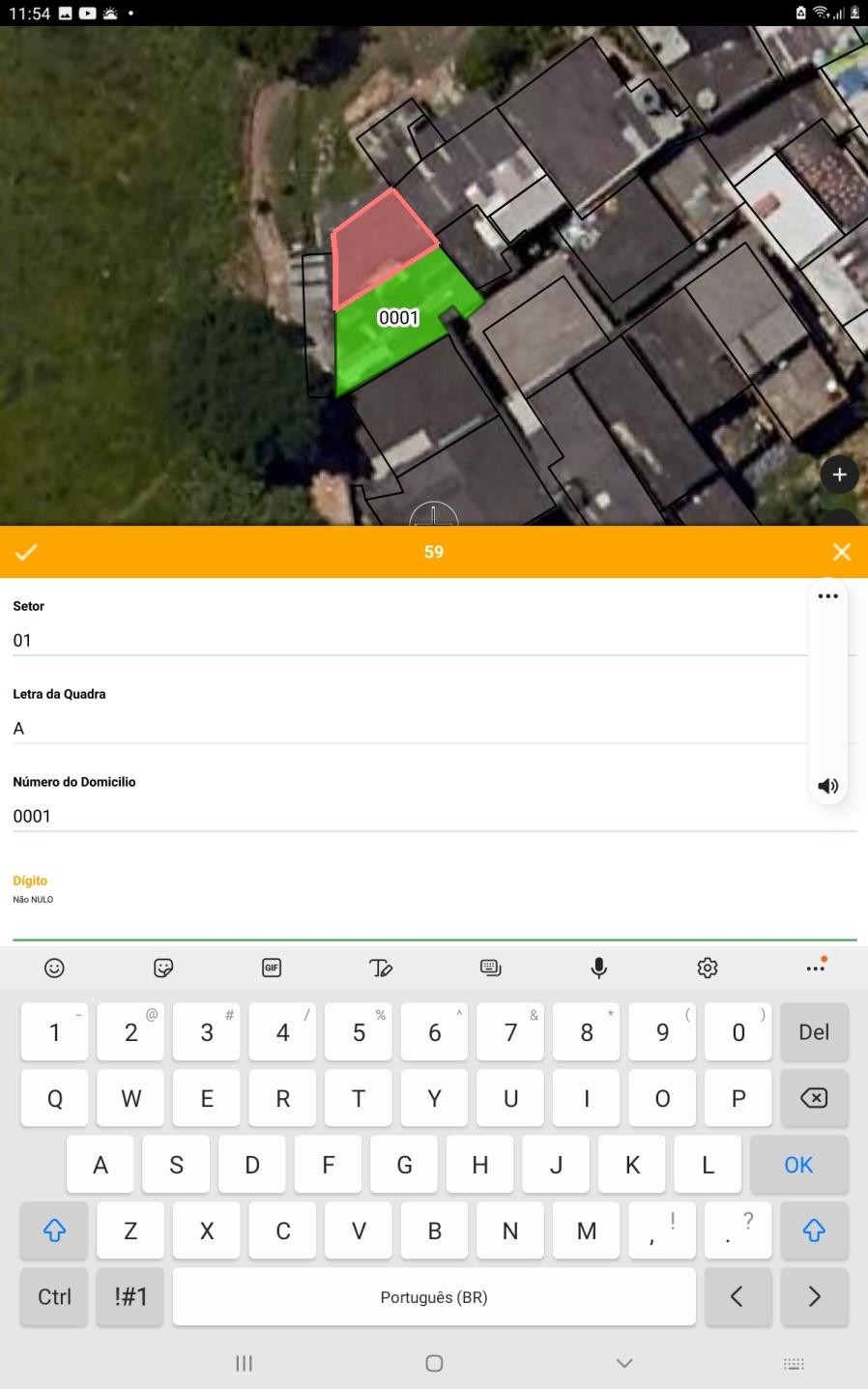 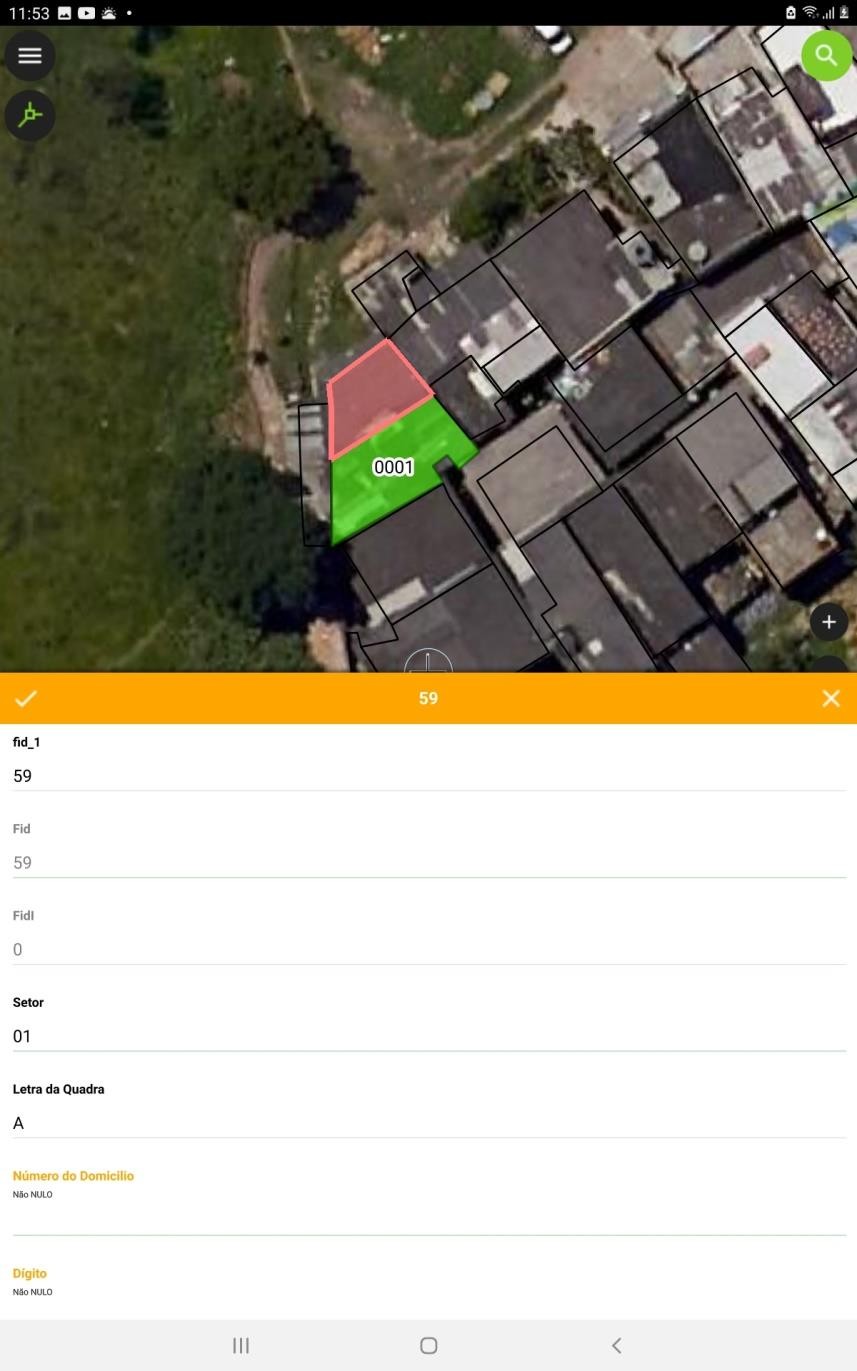 Número do  Setor e Letra  da Quadra  estão  previamente  preenchidos
Para preenchimento do  número do domicílio  clique no campo e digite  o número com 4 dígitos;  Ex: “0001”
Para o  preenchimento  dos dados, a  barra ficará  com a cor  “laranja”.
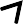 Após  preenchido o  campo ficará na  cor “preta”
Processo de preenchimento
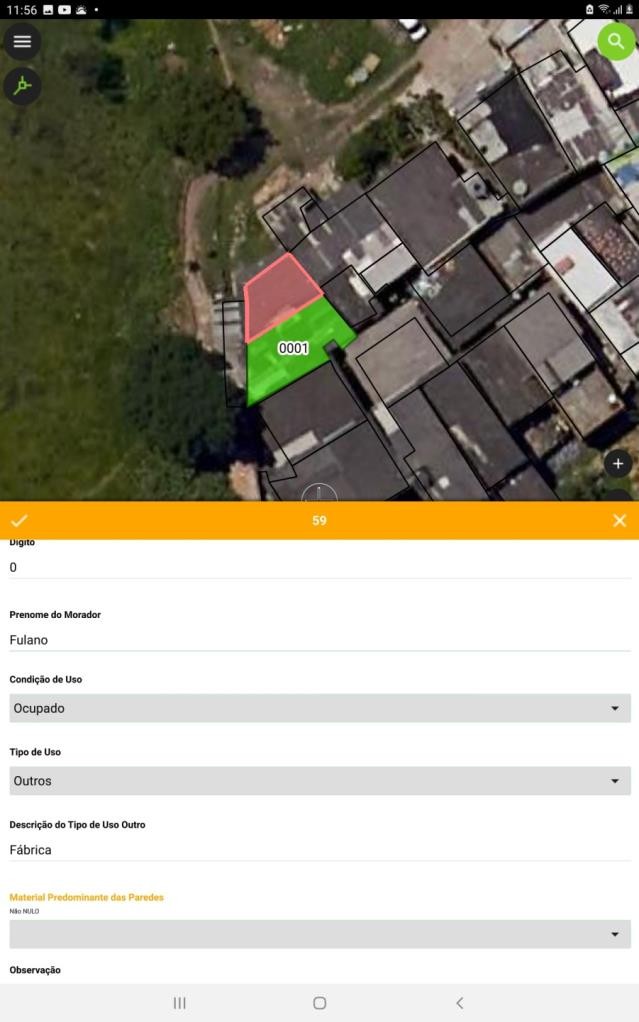 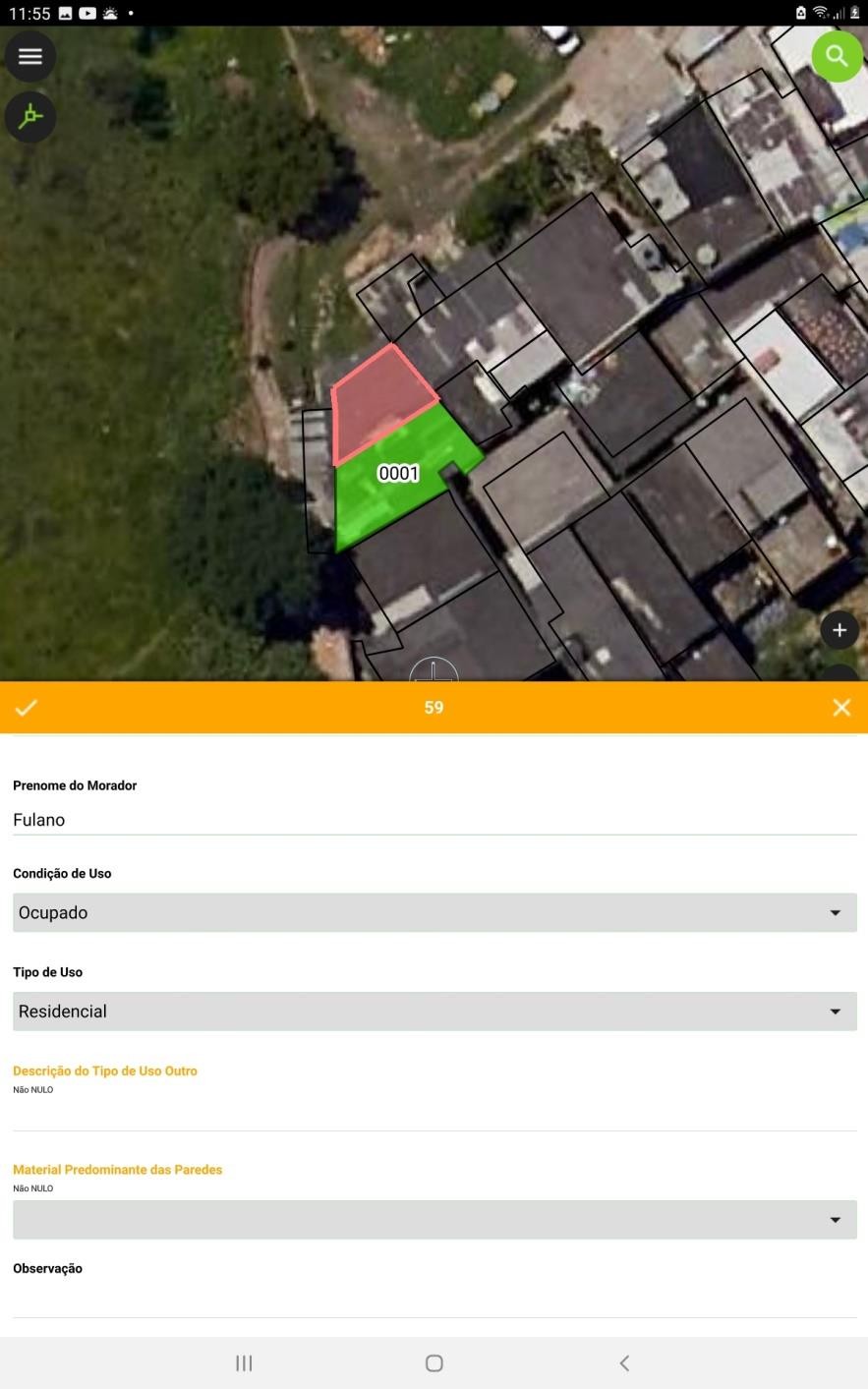 Prenome do  Morador :  “Nome do  morador que  recebeu a  equipe”
No caso do Tipo de Uso
= “Outros” especifique  no campo “Descrição  Tipo de Uso Outro”
Para  preenchimento  da “Condição  de Uso” e  “Tipo de Uso”  Escolha uma  das opções
Processo de preenchimento
Atente para a  alteração na  cor da barra de  “laranja” para  “verde”..
Para salvar a  edição, clique  no Ícone:
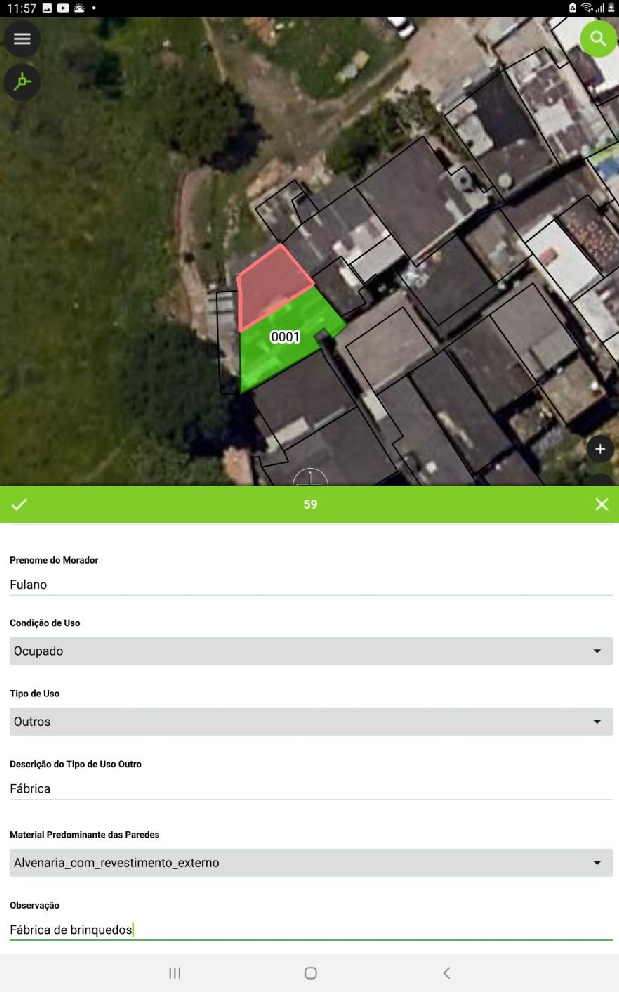 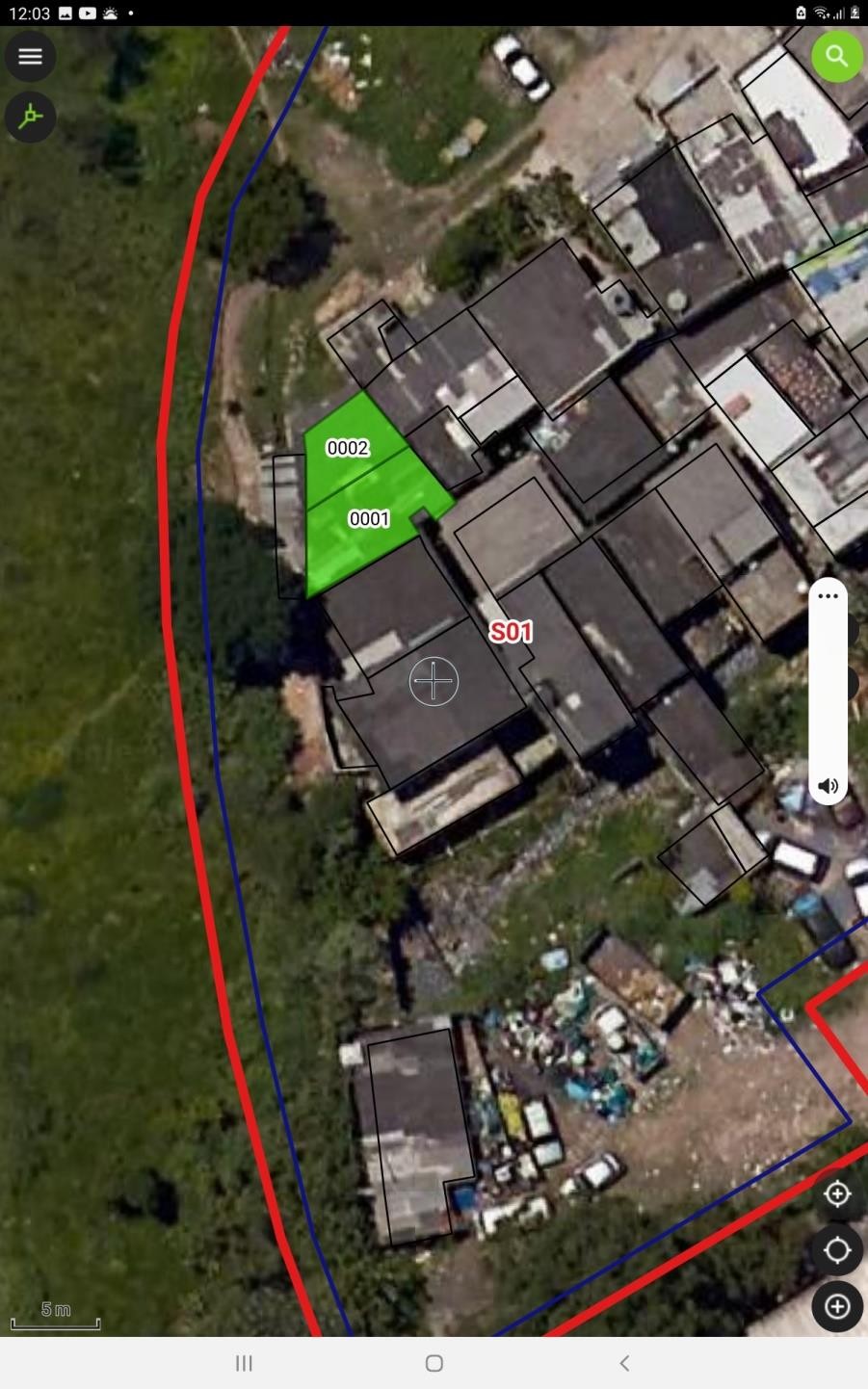 Após o preenchimento  de todos os campos o  limite da edificação  mudará de cor e ficará  em	e o
número da edificação  aparecerá no interior do  polígono
Para  preenchimento  do campo:  “Material  Predominante  das Paredes”  Escolha uma  das opções.
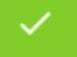 “VERDE”
No campo  “Observações”  insira  informações  relevantes da  edificação  quando for  necessário.
Edição dos limites das edificações
Divisão de polígonos
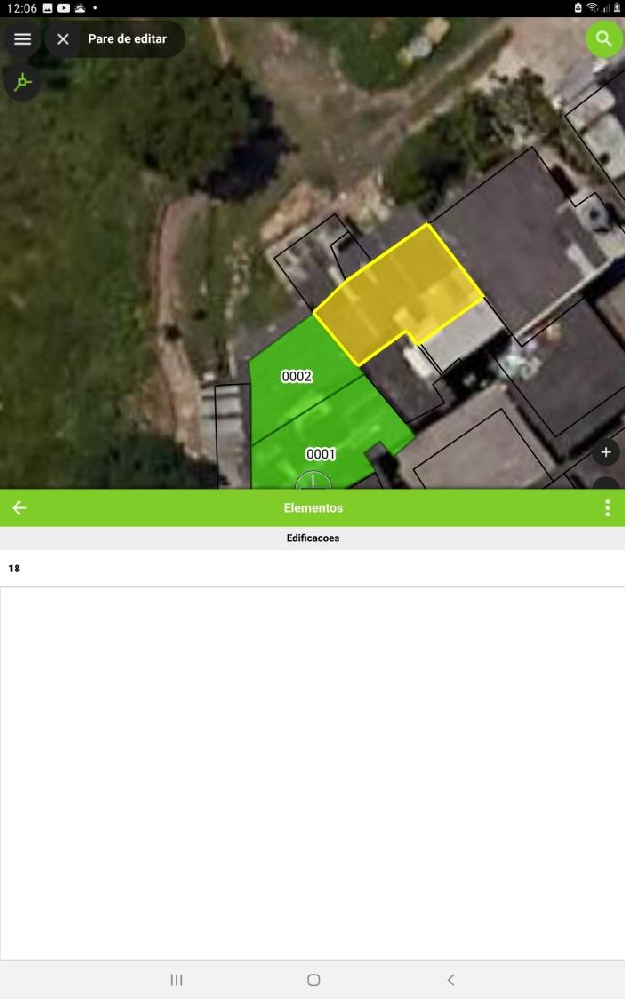 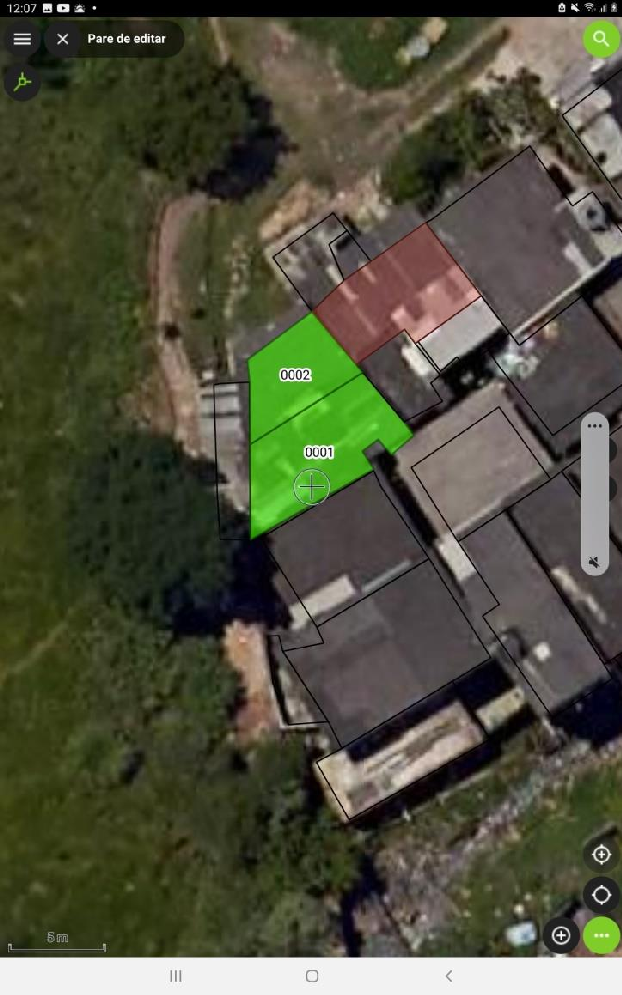 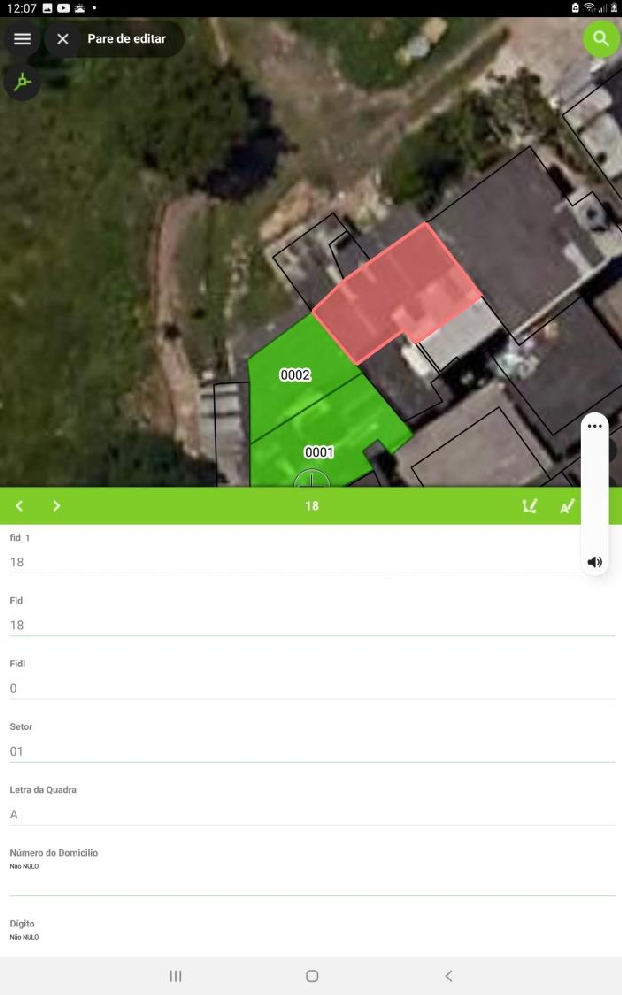 Clique no ícone  do lápis
Clique no ícone
dos três pontos
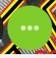 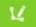 Edição dos limites das edificações
Divisão de polígonos
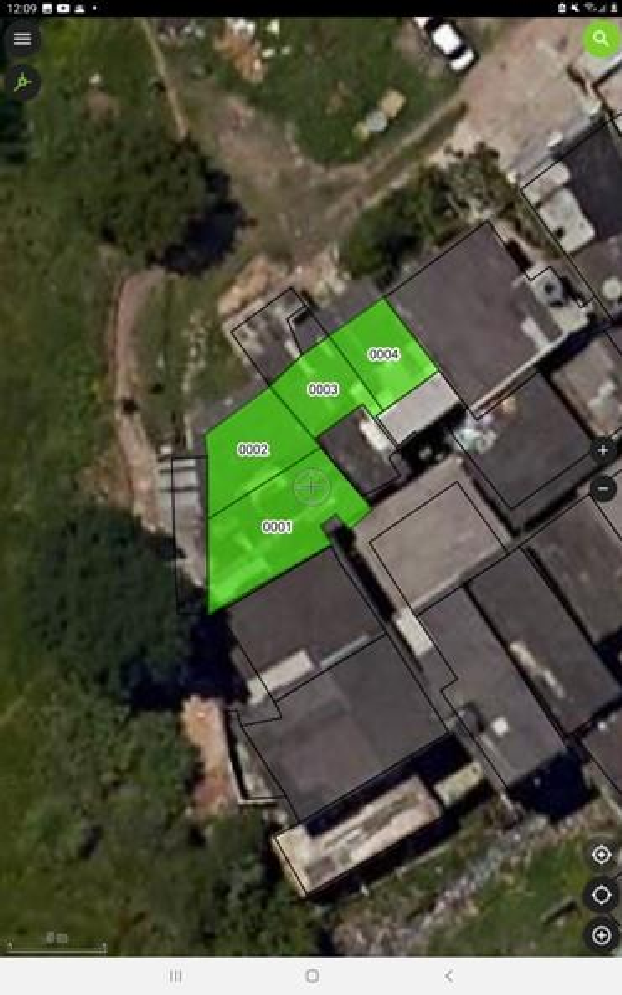 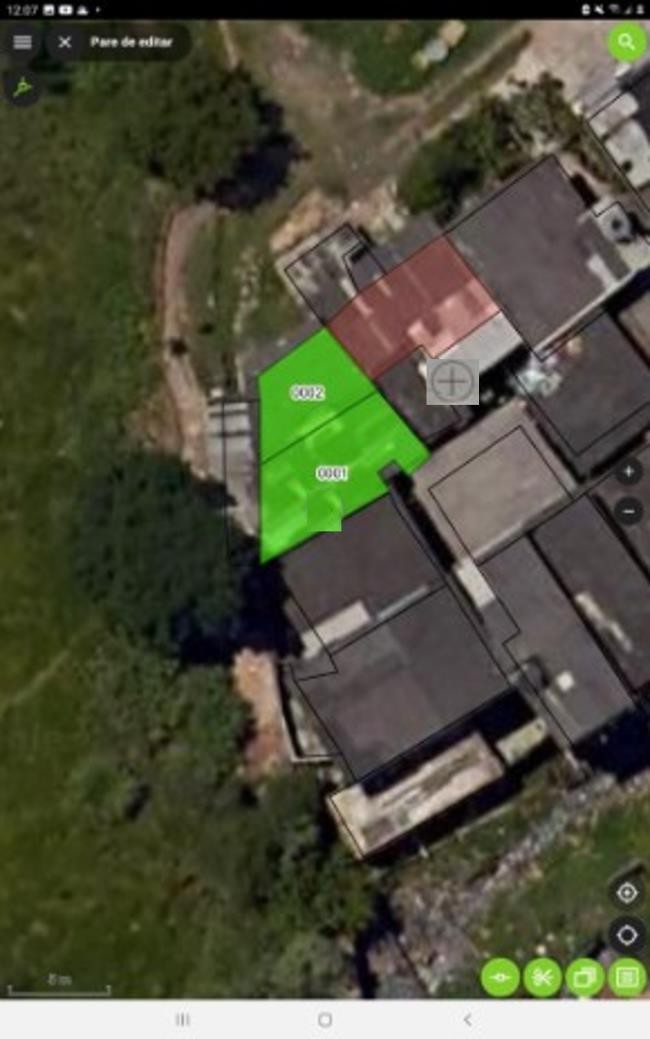 Posicione o ícone da cruz (abaixo,  à esquerda) no polígono desejado  e clique no ícone da tesoura  (abaixo, à direita):
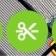 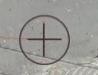 Clique no ícone da cruz (abaixo, à  esquerda), arraste a tela até que  a linha (destacada na figura em  vermelho) divida o polígono  desejado, clique novamente no  ícone da cruz e, depois, no de  visto (abaixo, à direita)
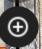 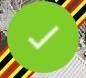 Edição dos limites das edificações
Criação de polígonos
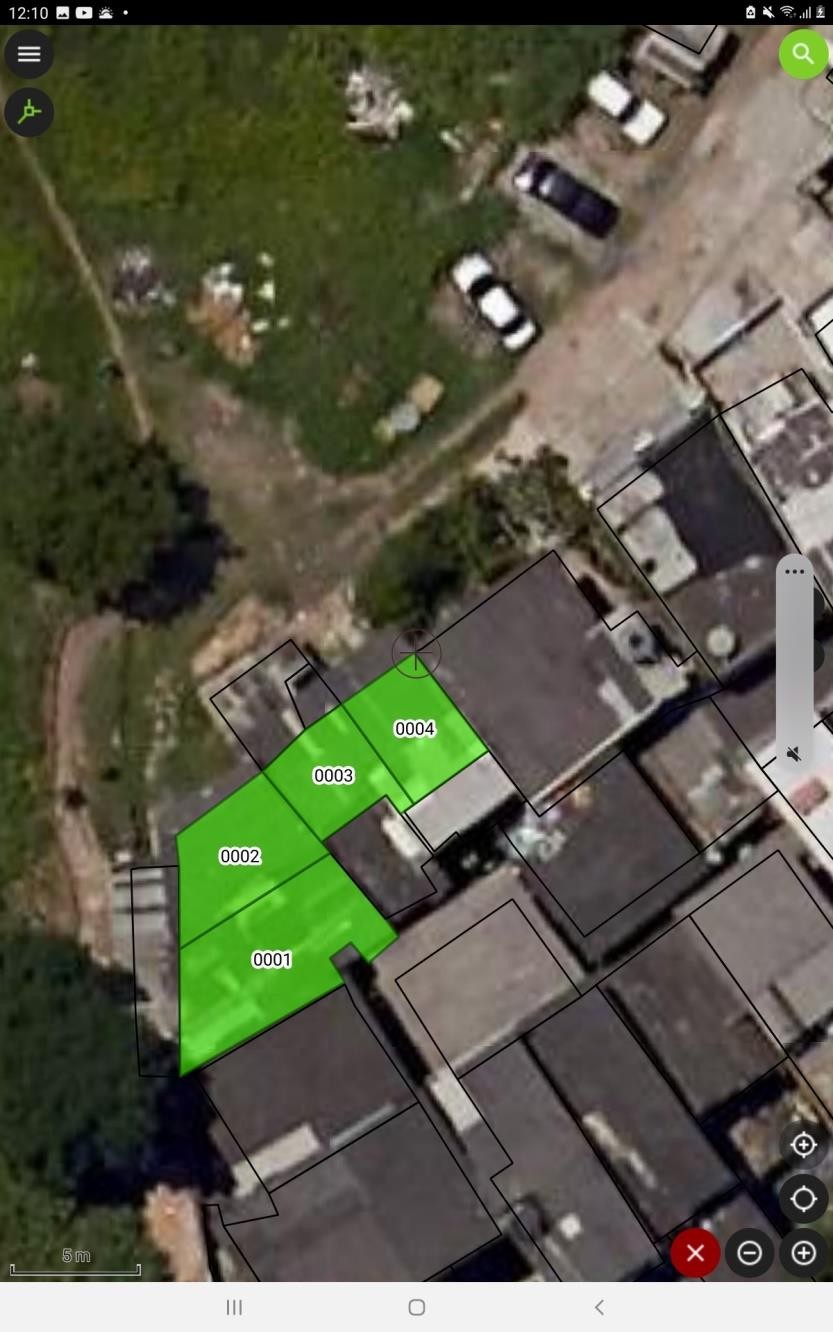 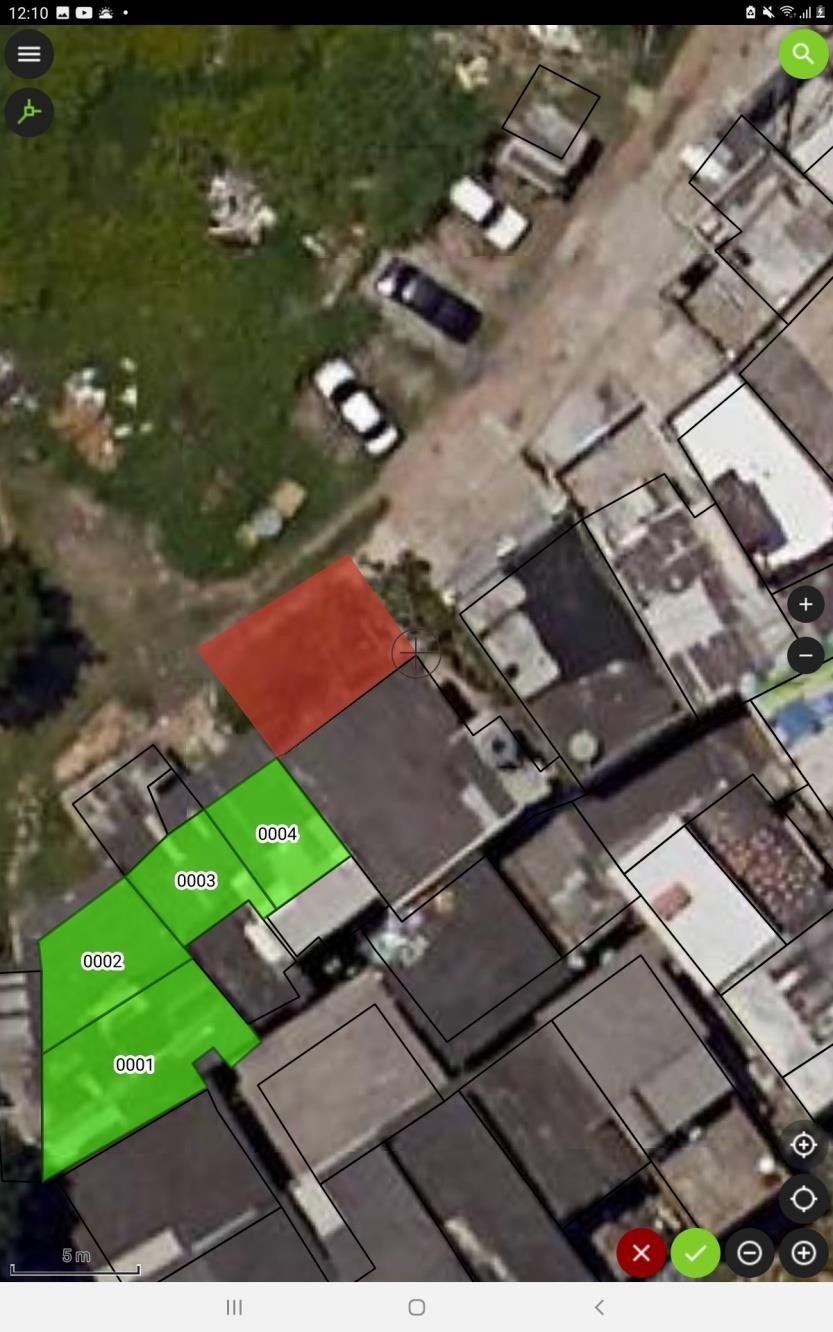 Clique no ícone da  cruz (à esquerda)  e o ícone de  desenho do  polígono (à direita)  aparece na tela
Arraste a tela até o  limite do polígono e  clique novamente no  ícone da cruz (à  esquerda). Repita esse  procedimento até o  fechamento do  polígono no tamanho e  formato desejado e  clique no ícone de  confirmar (à direita).
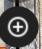 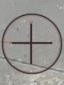 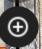 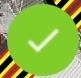 Edição dos limites das edificações
Modificar forma de polígonos
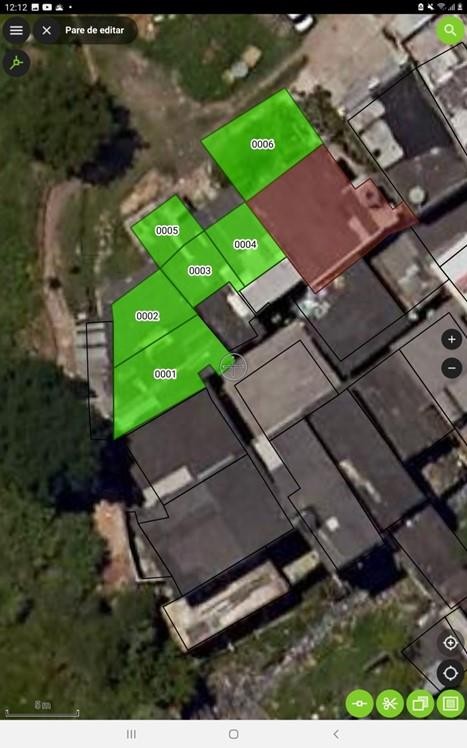 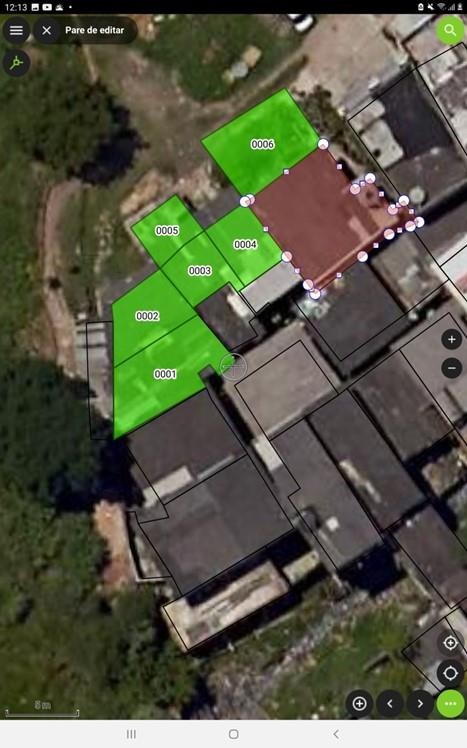 Os pontos das extremidades  do polígono serão habilitados.
Habilite o ícone
Selecione o ponto e mova até  o local desejado
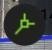 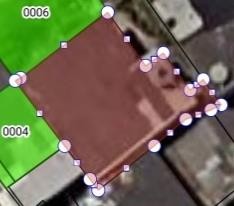 Selecione o  polígono  desejado
Para escolher outro ponto  clique no ícone de seta
Pressione o  ícone
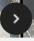 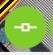 Edição dos limites das edificações
Unificação de polígonos
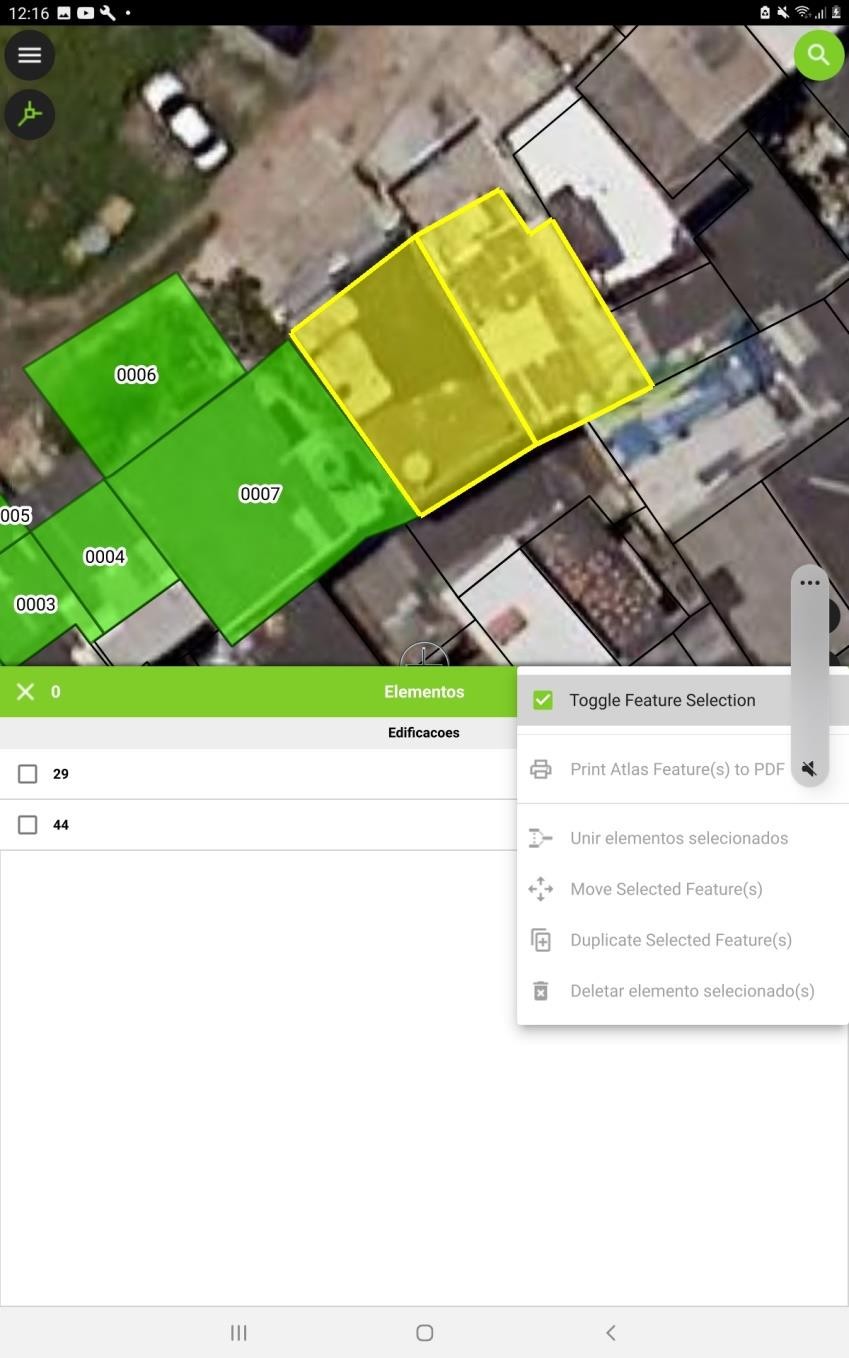 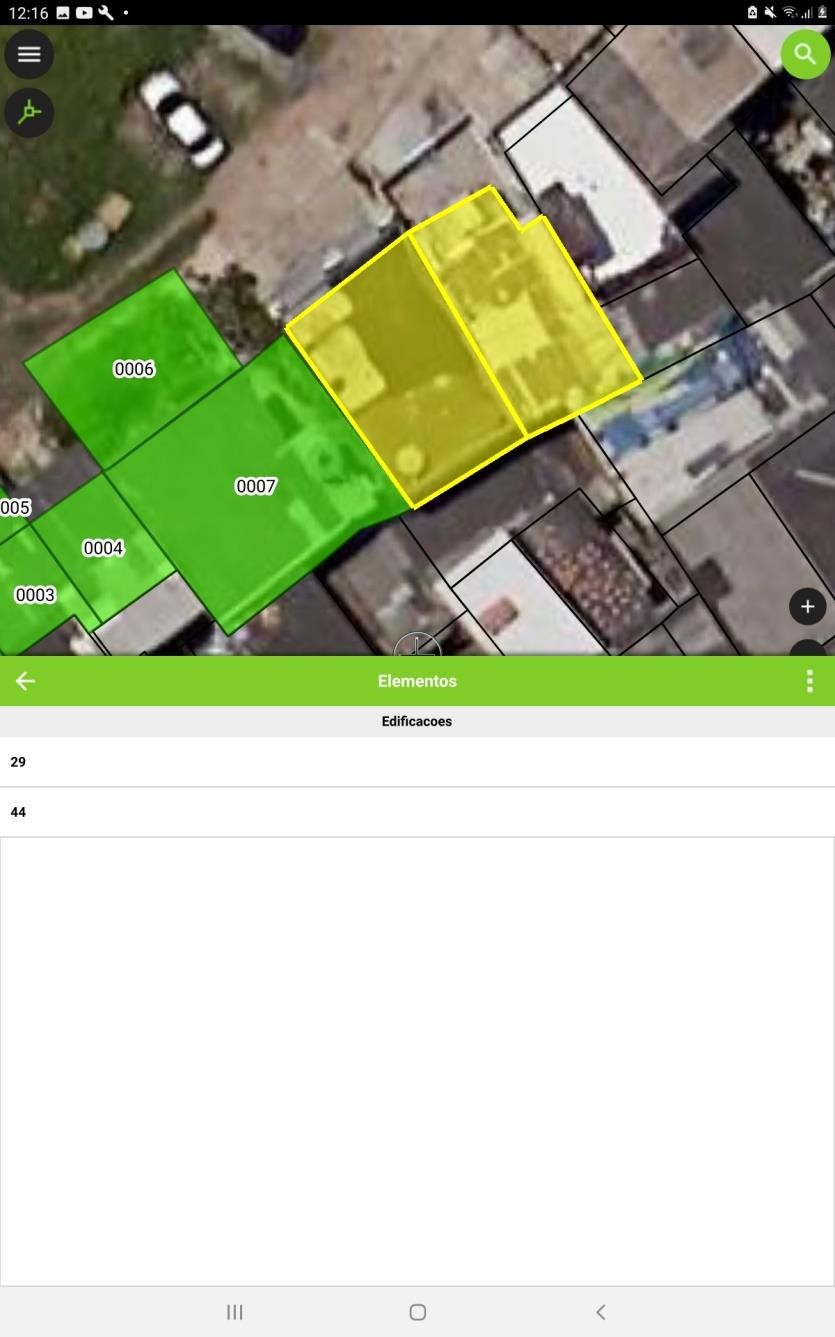 Selecione dois  ou mais  polígonos.
Clique no ícone
No menu que aparece  habilite a opção
2
1
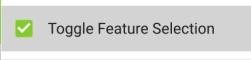 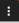 Edição dos limites das edificações
Unificação de polígonos
Selecione dois  ou mais  polígonos e  clique no ícone  de três pontos
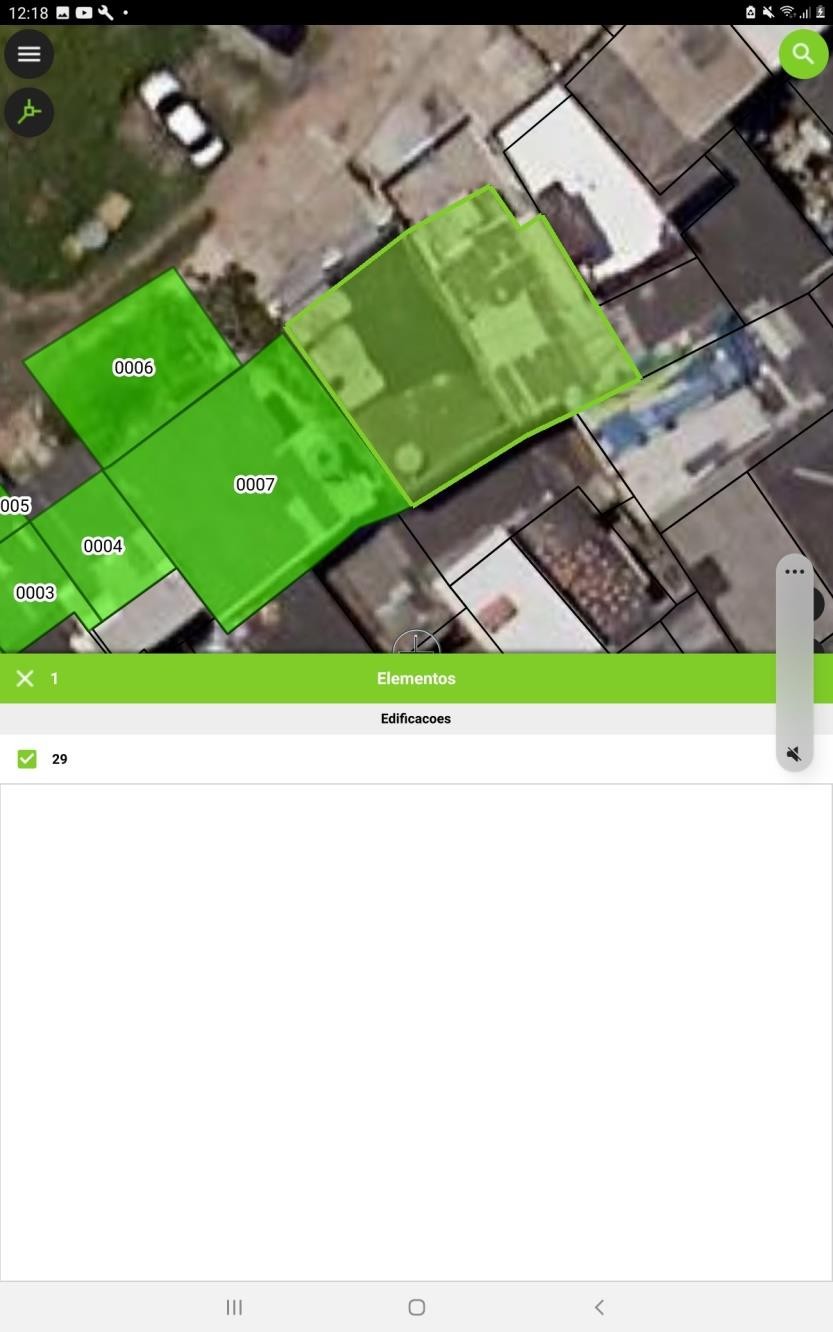 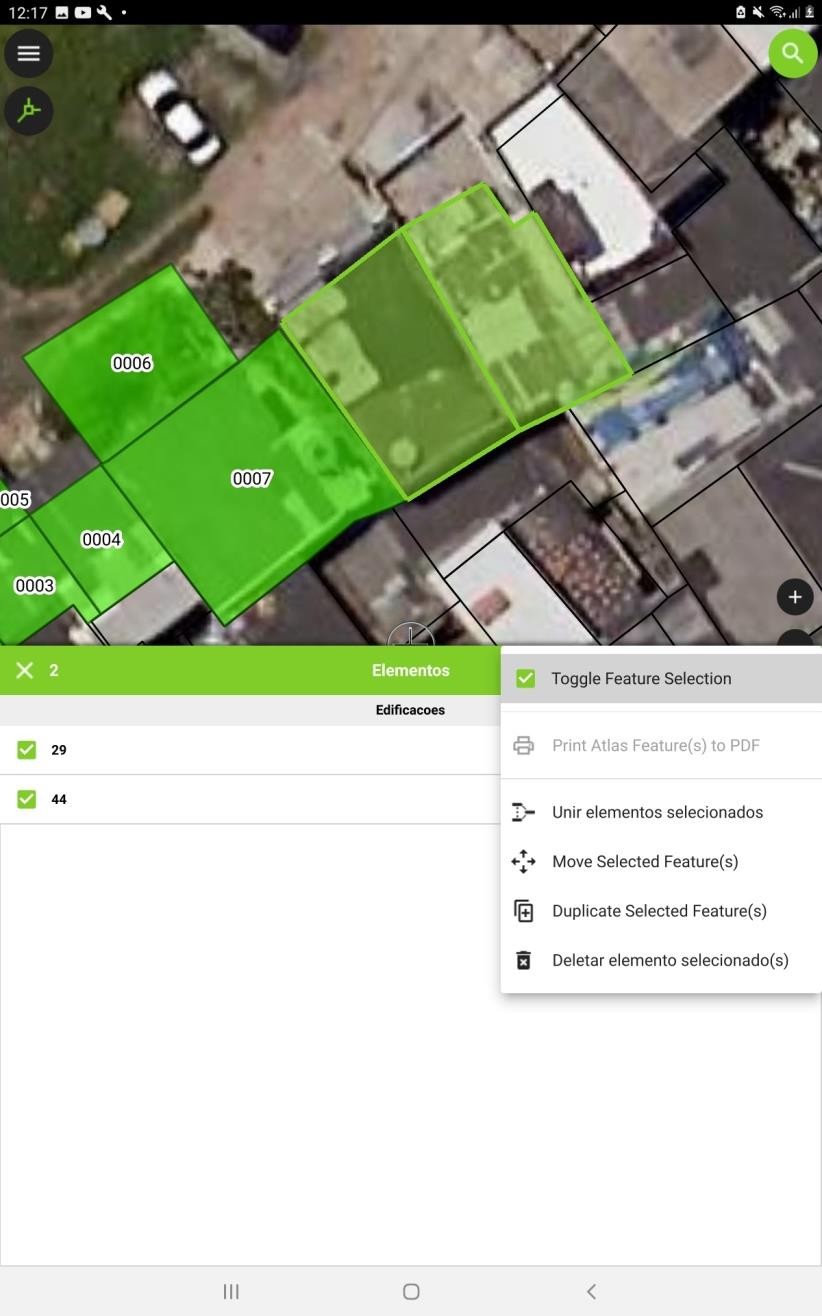 Selecione o polígono  unificado e preencha os  dados conforme os  passos anteriores.
2
1
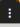 No menu que  aparece habilite  a opção
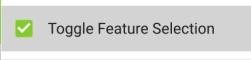 Clique na opção  “Unir elementos  selecionados”
Edição dos limites das edificações
Deletar polígonos
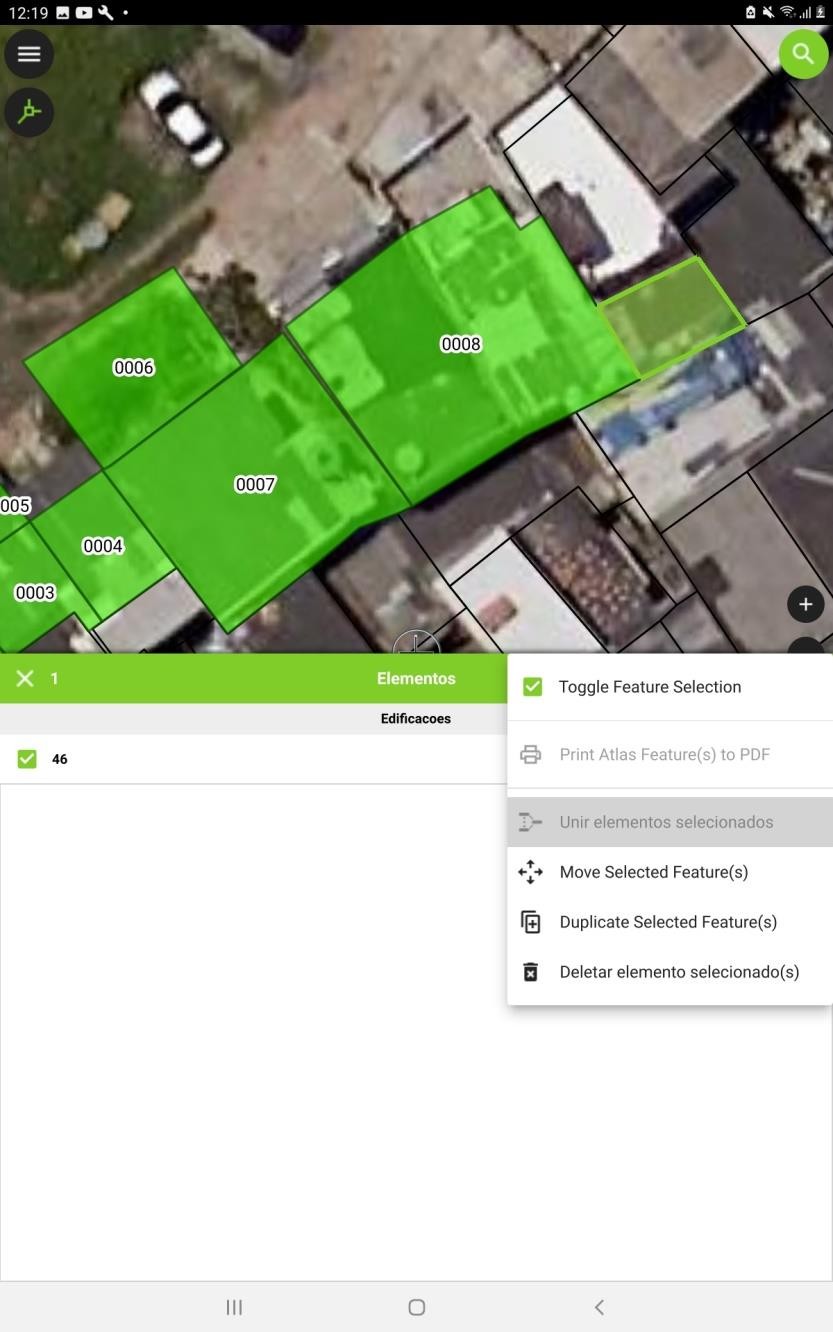 Selecione o polígono que  pretende deletar, clique no  ícone de três pontos e  clique na opção “Deletar  elemento selecionado(s)”
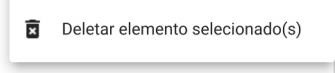 Problemas inesperados
Mapa não aparece mais no app
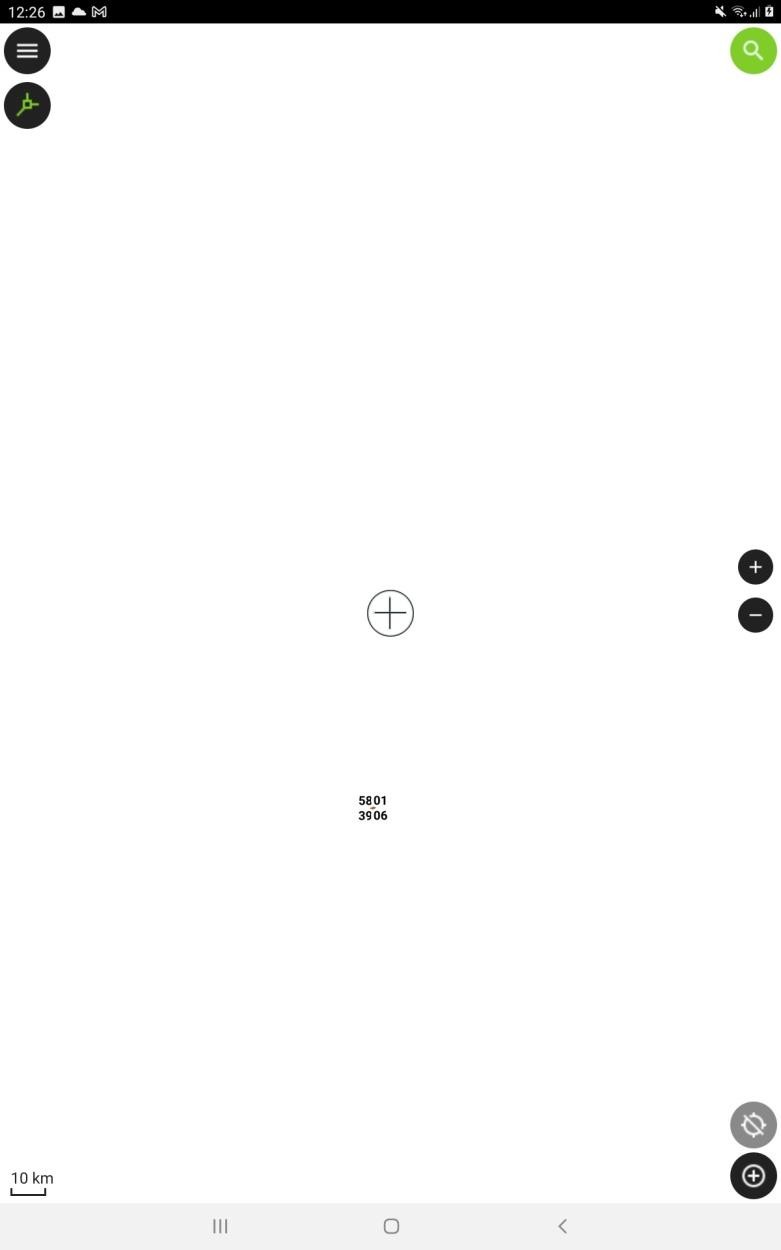 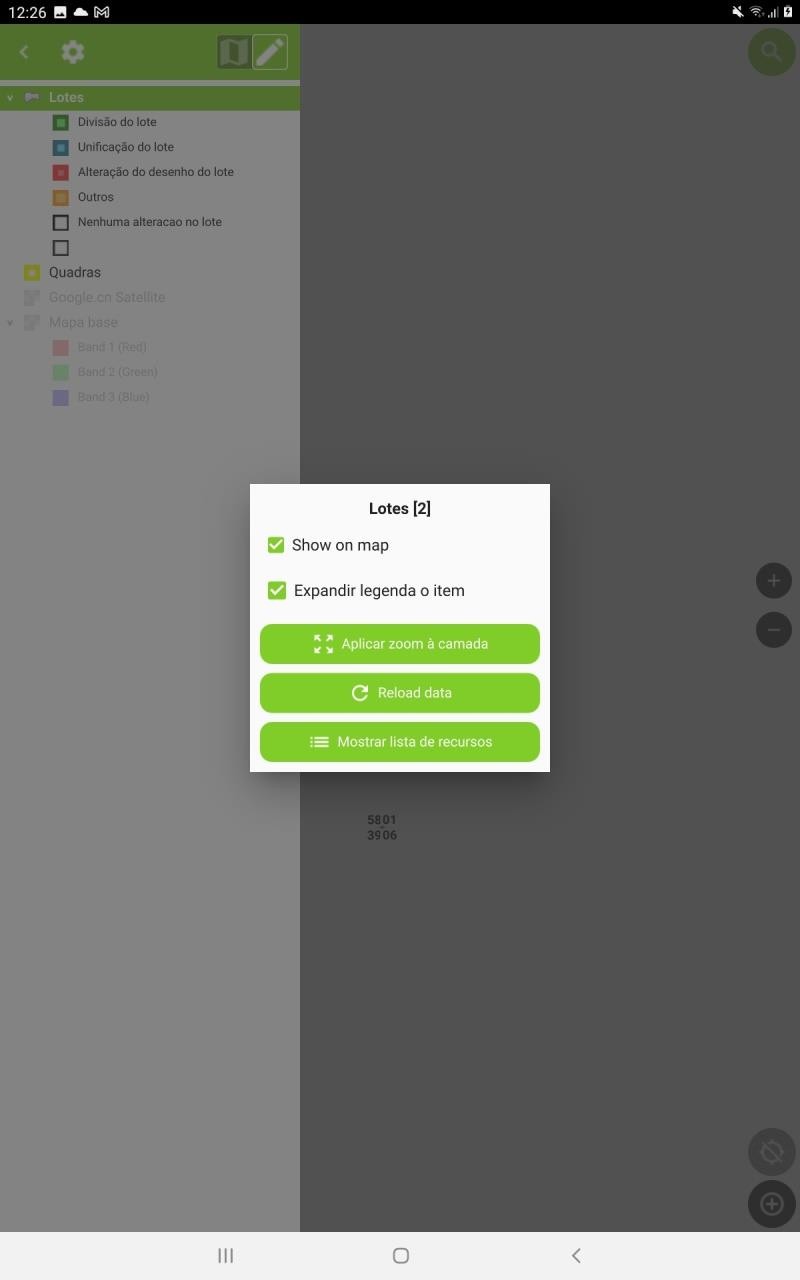 Pressione o  ícone de  abertura de  menu lateral
Pressione o layer “Lotes”
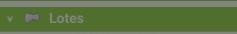 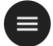 e escolha a opção  “Aplicar zoom à  camada”
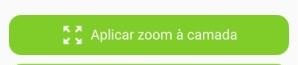 Impressão
Impressão do maAppaliquee mo zpoodmf no mapa com
visualização	da	área	que
pretende imprimir.
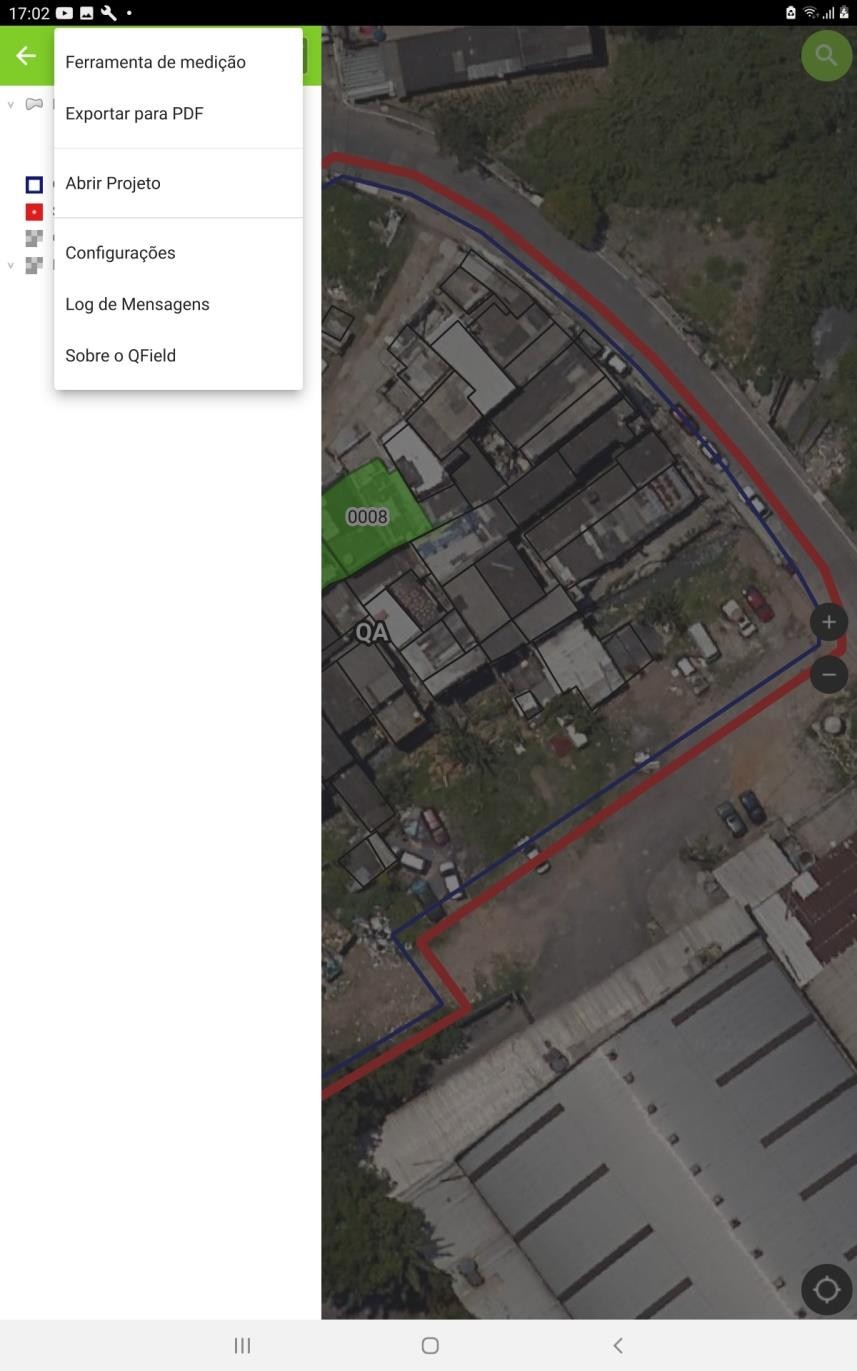 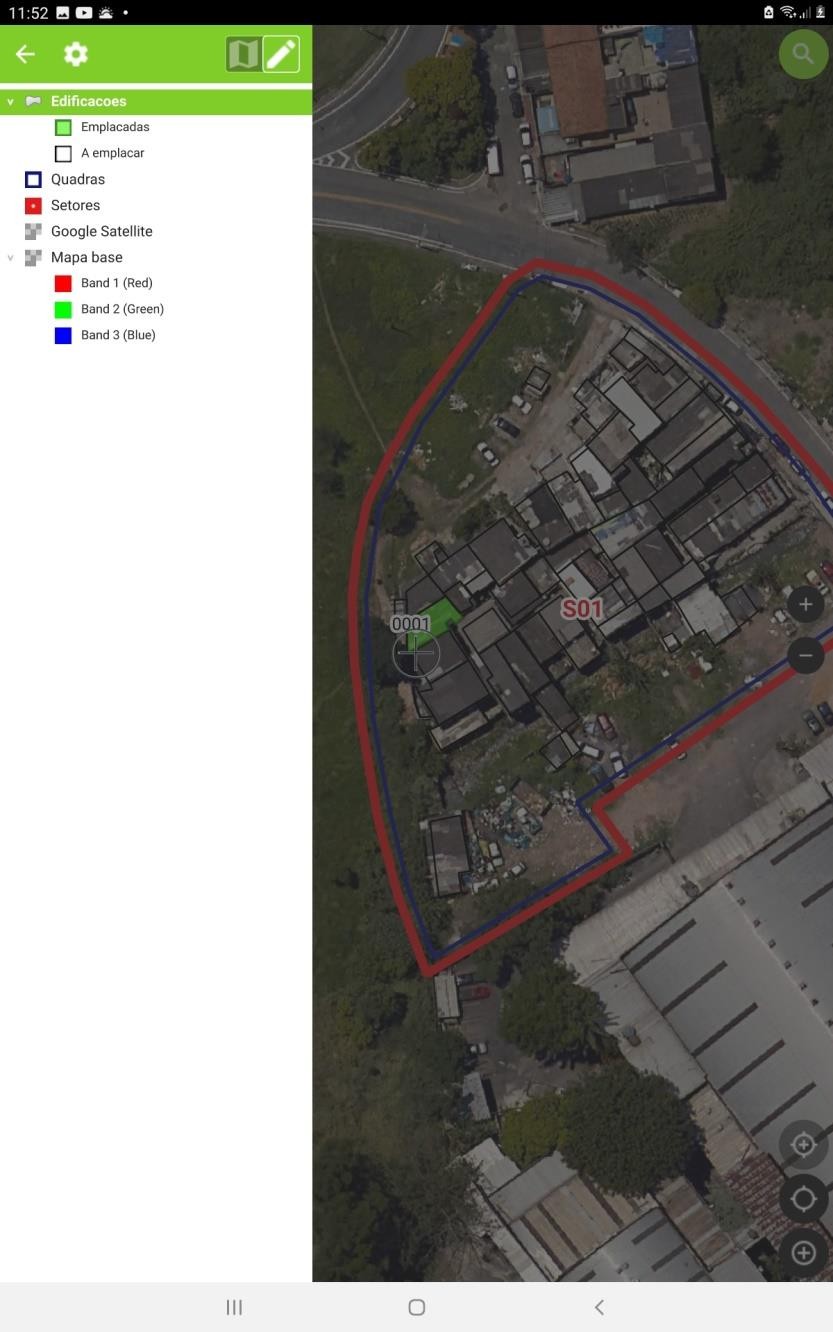 Para imprimir o  arquivo,  pressione o  ícone de  abertura de  menu lateral (à  esquerda” e,  depois, clique  no ícone de  engrenagem (à  direita)
Para imprimir o arquivo,  pressione o ícone de  abertura de menu  lateral (à esquerda” e,  depois, clique no ícone  de engrenagem (à  direita)
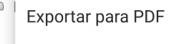 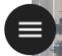 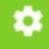 Impressão
Impressão do mapa em pdf
Verifique o mapa em PDF,  caso seja necessário  ajustar o zoom refaça o  processo descrito  anteriormente.
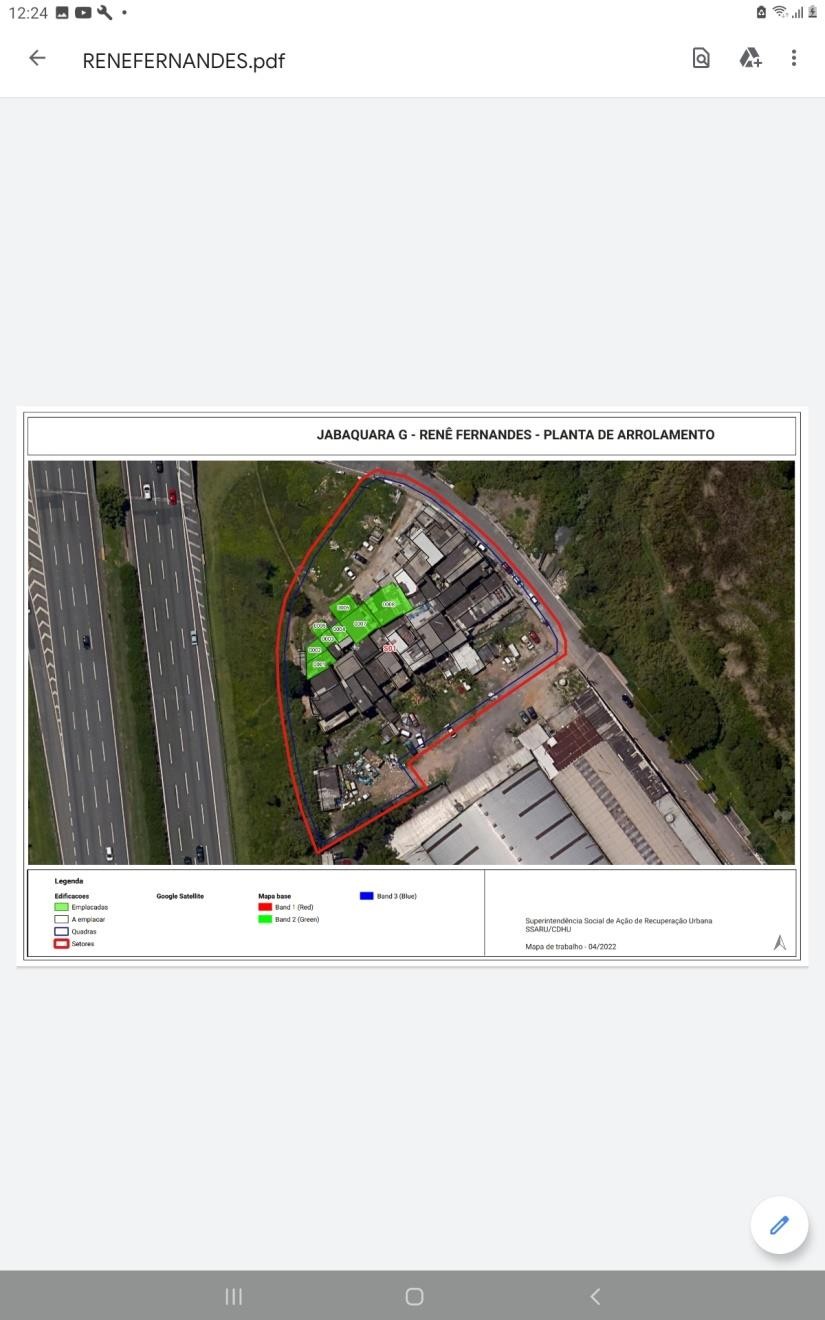 Envie por e-mail, ou  compartilhe por aplicativos  de troca de mensagens  caso necessário.
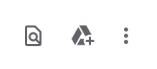 Backup do trabalho
Conecte o tablet ao computador e acesse o dispositivo. Localize a pasta do  projeto mapeado e copie a pasta com todos os arquivos
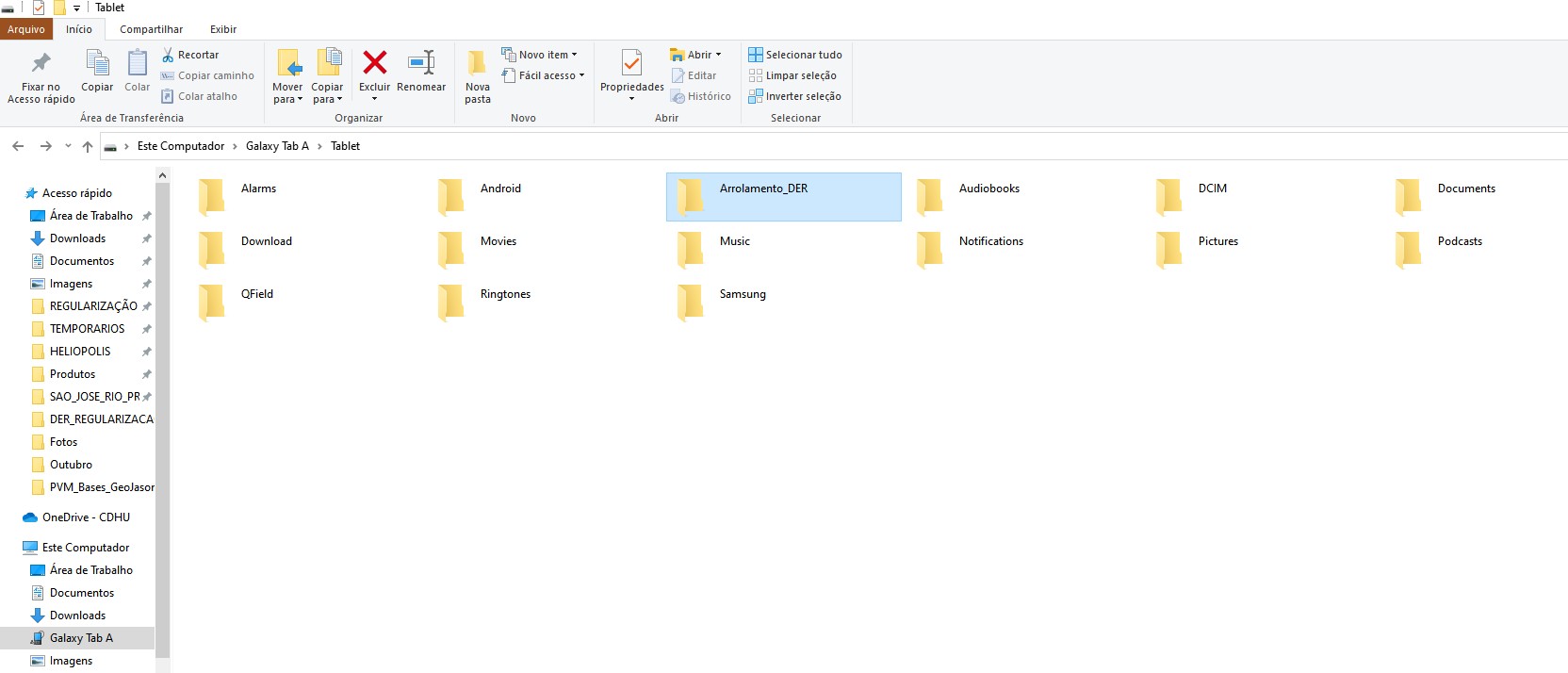 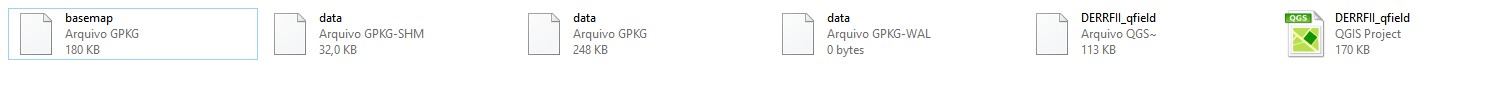 A pasta contém seis ou  mais arquivos
Compacte a pasta e envie por e-mail,  caso necessário
2.2. Pesquisa socioeconômica
2.2.1. Acesso e  visualização do aplicativo
Visualização inicial do aplicativo Arrolamento
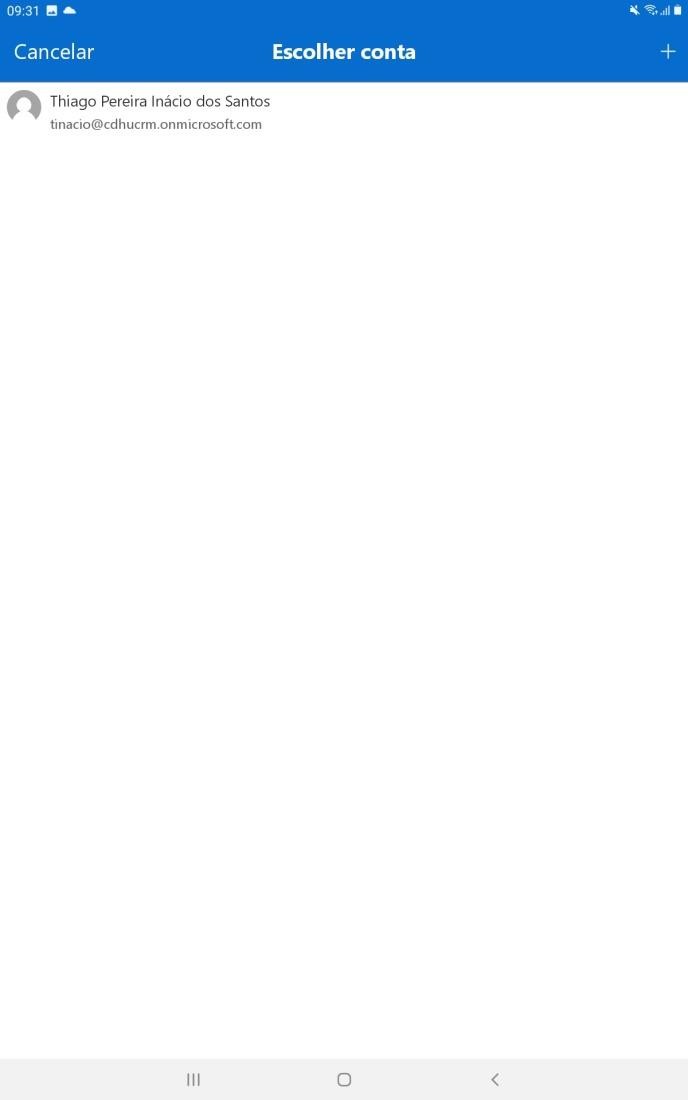 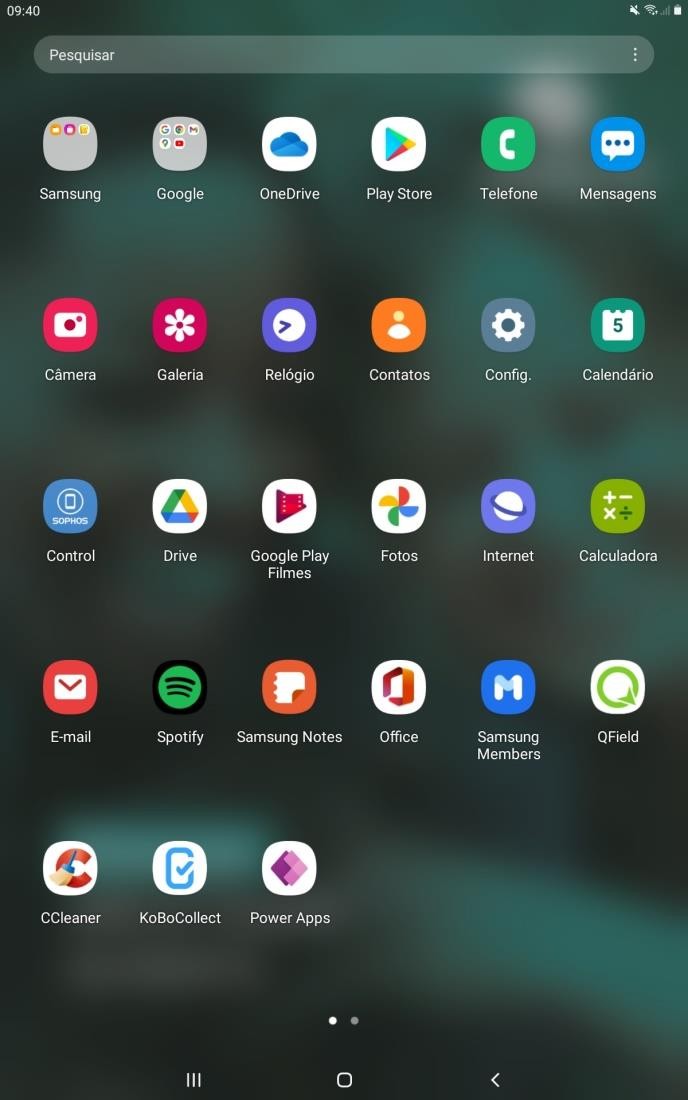 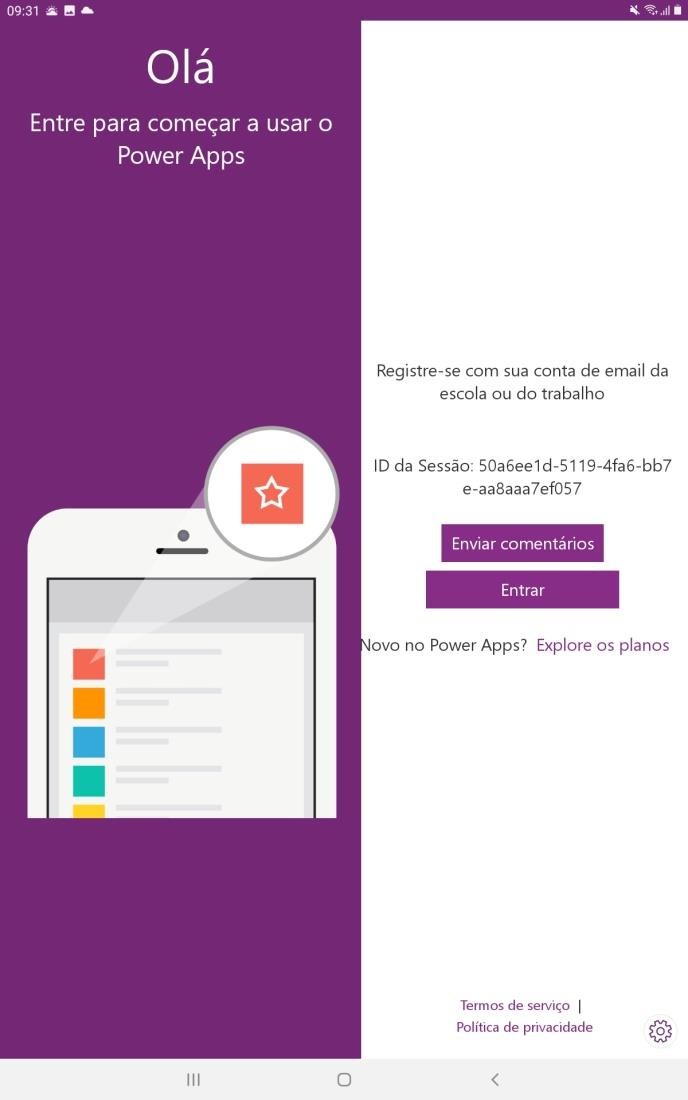 Ao entrar no aplicativo pela primeira  vez, aparecerá a tela inicial.
Pressione o botão “Entrar”.
Caso já tenha acessado o aplicativo  pelo dispositivo, o usuário aparecerá  na tela. Caso contrário, pressionar o  botão “+” no canto superior direito  para acessar com outro usuário.
O aplicativo de arrolamento é acessado  pelo aplicativo Power Apps, que pode  ser baixado no dispositivo pela loja de  aplicativos, como Play Store  (dispositivos Android/Google) ou App  Store (dispositivos iOS/Apple)
Visualização inicial do aplicativo Arrolamento
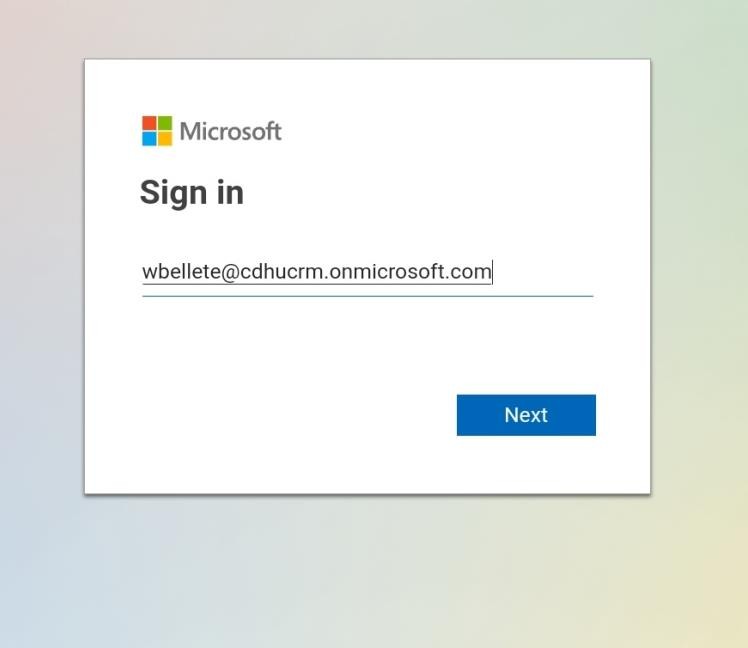 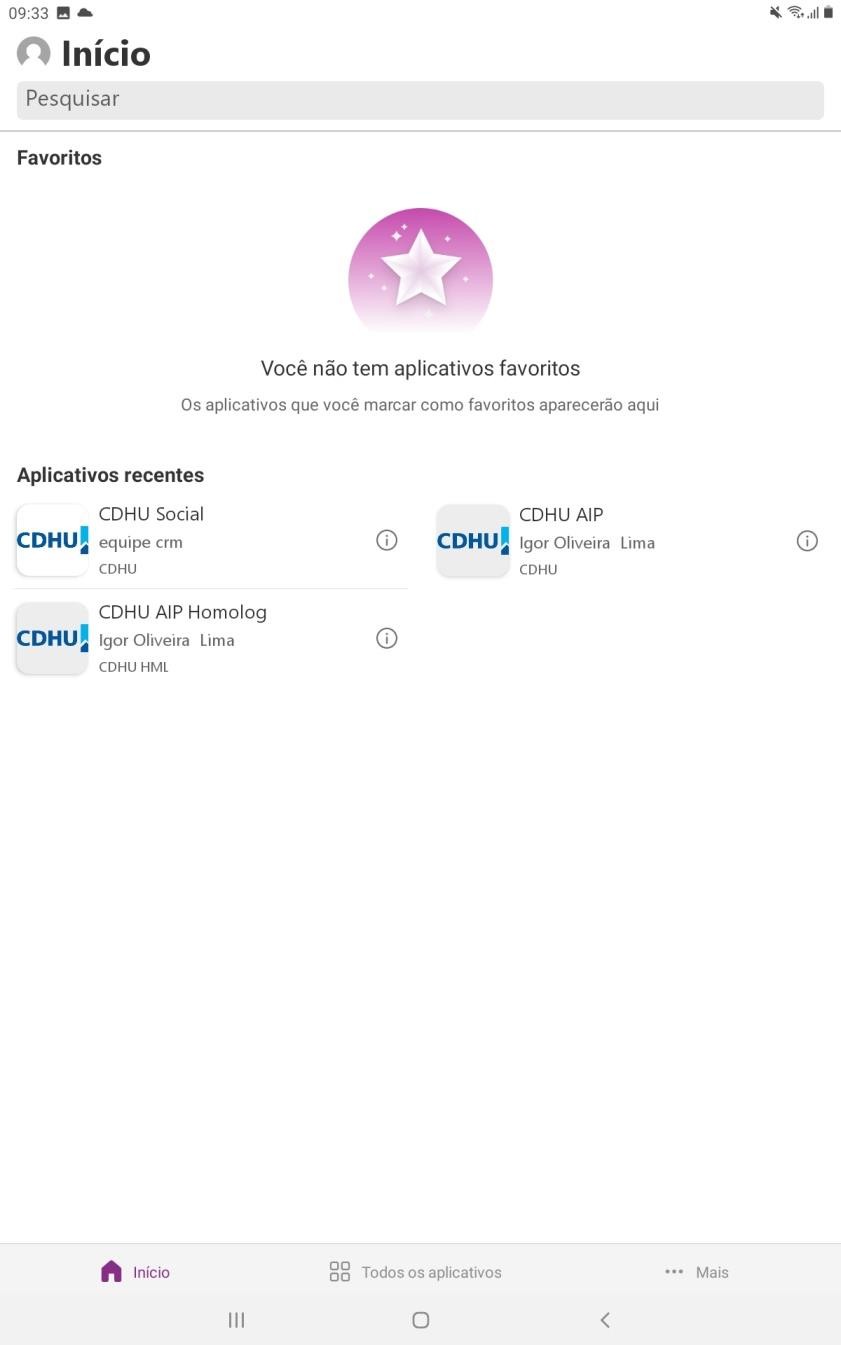 O aplicativo é o “CDHU  Social”. Basta pressionar o  ícone do aplicativo para  abri-lo
Caso seja o primeiro  acesso, o aplicativo  solicitará seu usuário  e senha
Caso deseje criar um  atalho para o  aplicativo na tela  inicial do tablet,  basta pressionar o  ícone destacado e  abrirá a tela ao lado.
Pressione o botão  “Fixar na Página  Inicial” para criar um  atalho no tablet
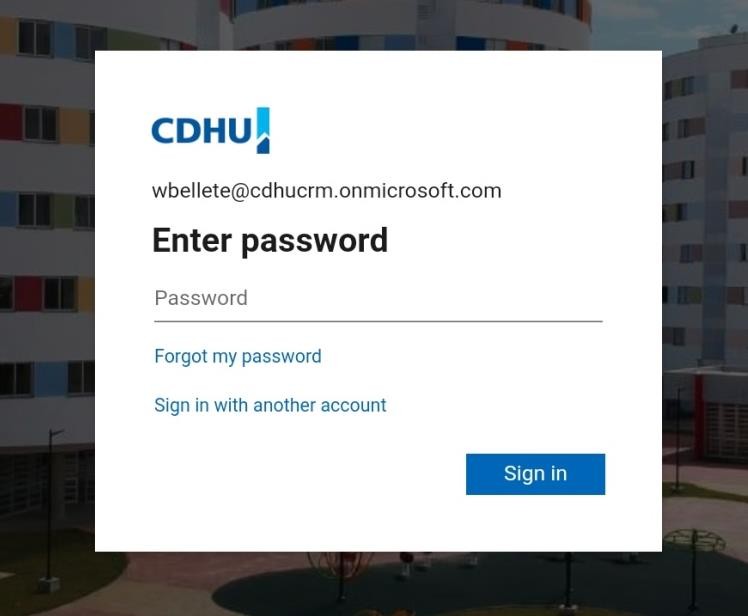 Para uso do  aplicativo, o usuário  de acesso deve ser  do domínio  “@cdhucrm.onmicro  soft.com”. Caso não  tenha esse usuário,  entre em contato  com a Supervisão
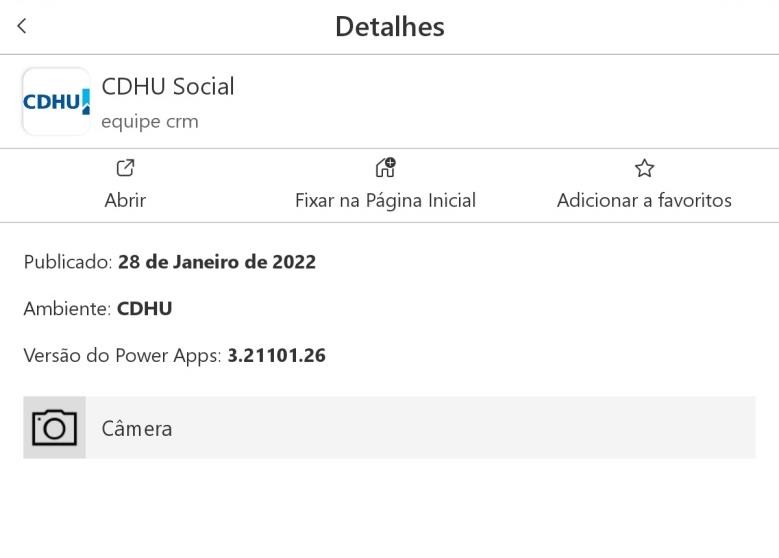 Visualização inicial do aplicativo Arrolamento
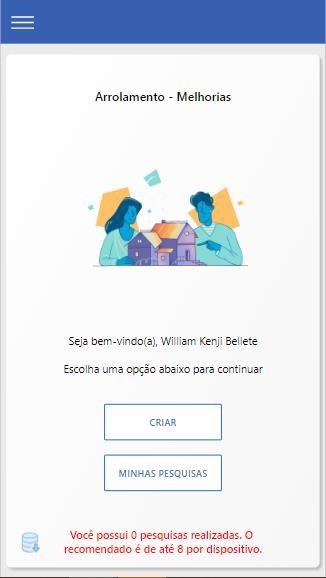 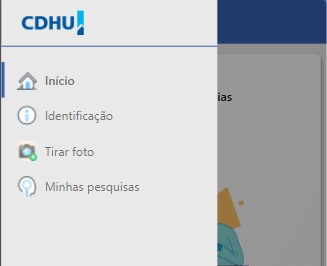 Menu de acesso às telas do  aplicativo:
-Início: tela inicial do  aplicativo
- Identificação: primeira  tela da pesquisa  socioeconômica
- Tirar foto: tela de registro  fotográfico da pesquisa
- Minhas pesquisas: tela  que apresenta as pesquisas  já realizadas
Menu de acesso  às telas do  aplicativo
Botão que cria  backup das  informações das  pesquisas  realizadas
Botão para iniciar uma nova  pesquisa socioeconômica
Botão para acessar as  pesquisas socioeconômicas  já realizadas no tablet
Visualização da tela de pesquisas realizadas do aplicativo Arrolamento
Tela de pesquisas  realizadas com pesquisas
Tela de pesquisas
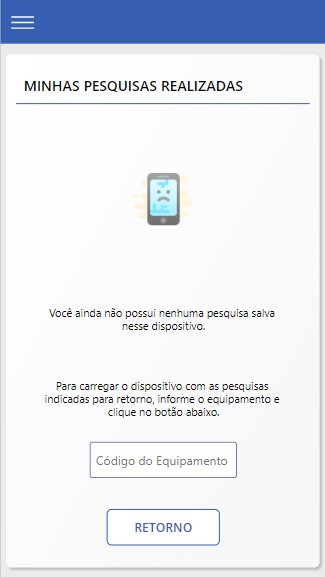 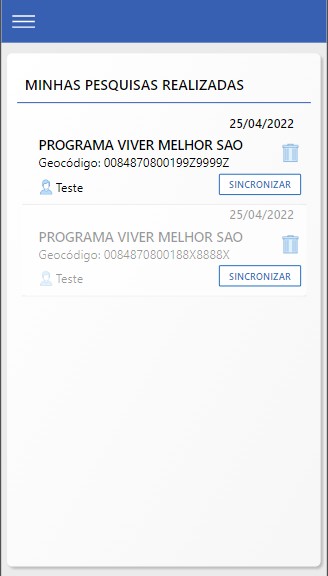 realizadas sem pesquisas
Ícone da lixeira que  apaga a pesquisa  socioeconômica do  tablet
Campo para  inserir código do  equipamento para  sincronizar uma  pesquisa do CRM  para o tablet
Botão que sincroniza a  pesquisa  socioeconômica com o  CRM
Botão para  sincronizar a  pesquisa, após  inserir o código do  equipamento
Listagem das  pesquisas  socioeconômicas já  realizadas.
2.2.2. Aplicação de  pesquisa socioeconômica
Aplicação de uma nova pesquisa socioeconômica
Antes de iniciar a pesquisa,  certificar-se de que a pessoa  que irá responder ao  questionário seja maior de  idade e/ou emancipado e  saiba responder sobre a  moradia e as demais pessoas  da composição familiar.
Preencher as informações  de “Identificação da  Edificação” conforme a  placa fixada pela equipe de  mapeamento.
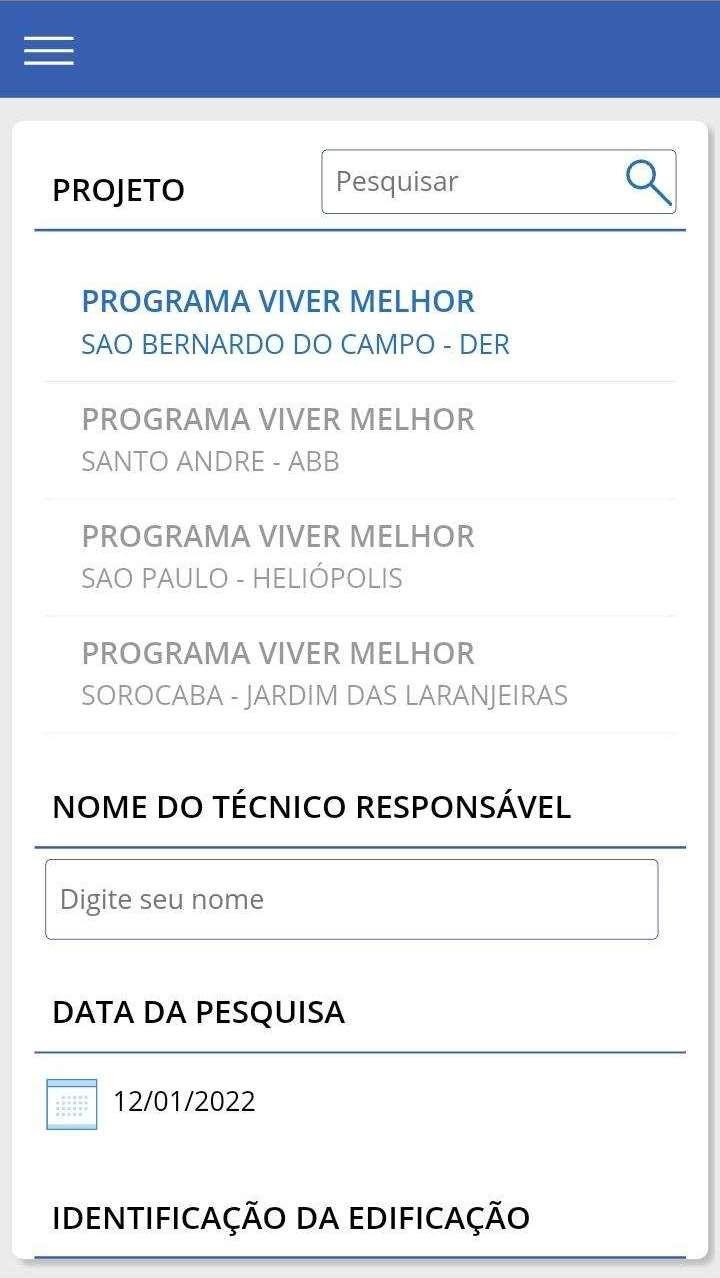 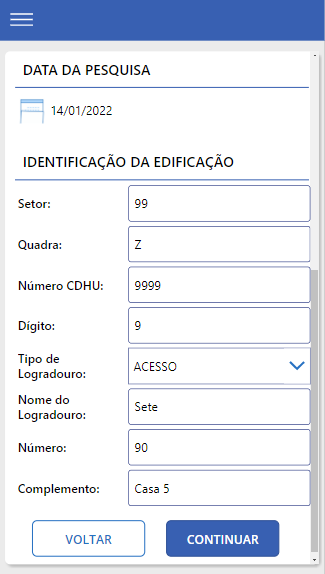 Os campos de  endereço devem ser  preenchidos com  informações da  pessoa entrevistada.
Ao iniciar uma  pesquisa, escolher o  Projeto correto (pode-  se utilizar o campo de  pesquisa na parte  superior do aplicativo)  e preencher as demais  informações.
Passa para a próxima  tela
A data é preenchida  automaticamente
Aplicação de uma nova pesquisa socioeconômica
TIPO DE USO
– Residencial = utilizada apenas como  moradia
– Misto = utilizada como moradia e para  outro fim, como comércio/serviço, por  exemplo
– Entidade Religiosa = utilizada  exclusivamente por grupos religiosos
– Entidade Associativa = utilizada por  entidade voltada para a promoção de  melhorias na qualidade de vida no núcleo,  com registro formal ou não.
– Comercial/Serviço = onde funciona  comércio e/ou prestação de serviços
– Equipamento Comunitário =  edificação de uso dos moradores da  comunidade
– Outro = outros usos (lotes vazios, por  exemplo)
CONDIÇÃO DE USO
– Ocupada = edificação  ocupada
– Ocupada Recusa =  edificação ocupada, mas cujo  responsável não quer responder a  pesquisa
– Uso Ocasional = edificação  ocupada apenas em  determinados períodos (casa de  veraneio, por exemplo)
– Fechada = edificação  ocupada, mas cujo responsável  não se encontra durante o  período de arrolamento

– Vaga = edificação
desocupada
– Em Construção = edificação  cuja construção não foi finalizada  e não está ocupada
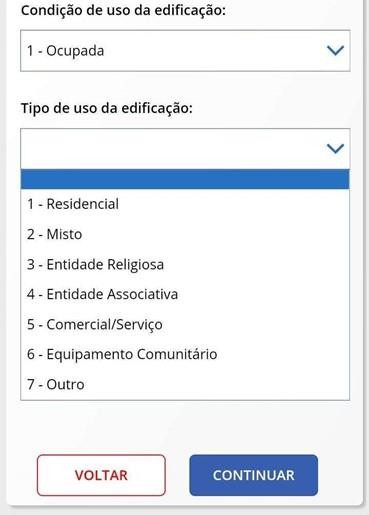 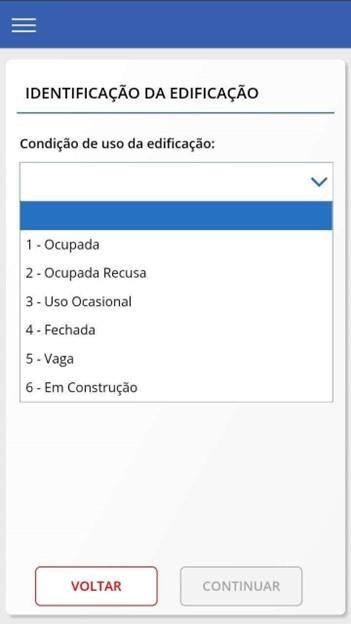 Preencher as informações de  “Identificação da Edificação”,  conforme as características do  imóvel e as informações dadas  pelo morador.
Aplicação de uma nova pesquisa socioeconômica
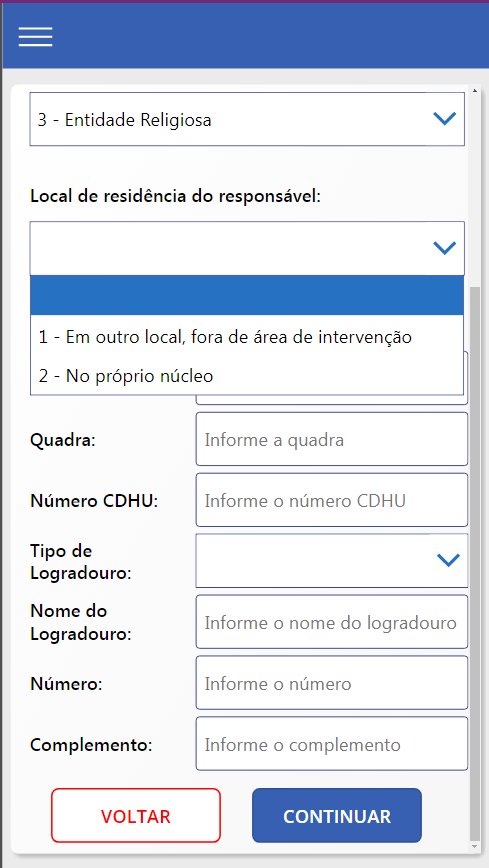 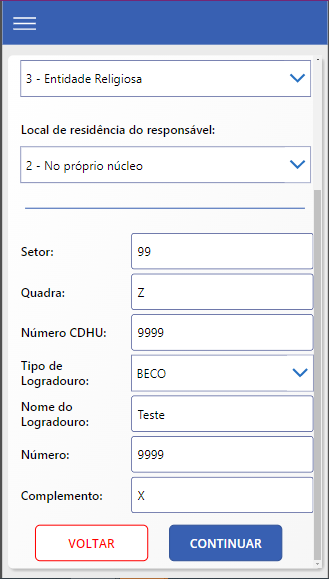 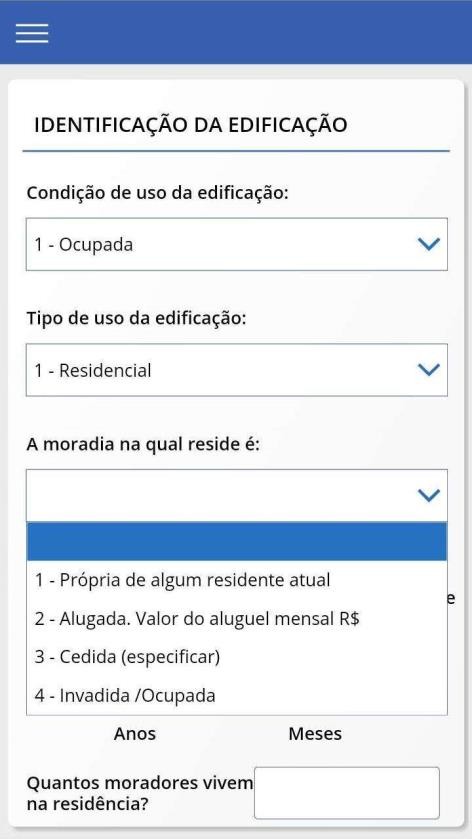 Preencher se a moradia é  própria de alguém da  composição familiar ou  se é  alugada/cedida/ocupada
Se a edificação não for de uso “Residencial” ou “Misto”, abrirá o campo “Local  de residência do responsável”, que se refere ao proprietário da moradia. Nele,  escolher se proprietário da moradia reside dentro ou fora da área de  intervenção. Caso resida no núcleo, preencher as informações de Setor, Quadra  e Número CDHU da moradia do proprietário
Aplicação de uma nova pesquisa socioeconômica
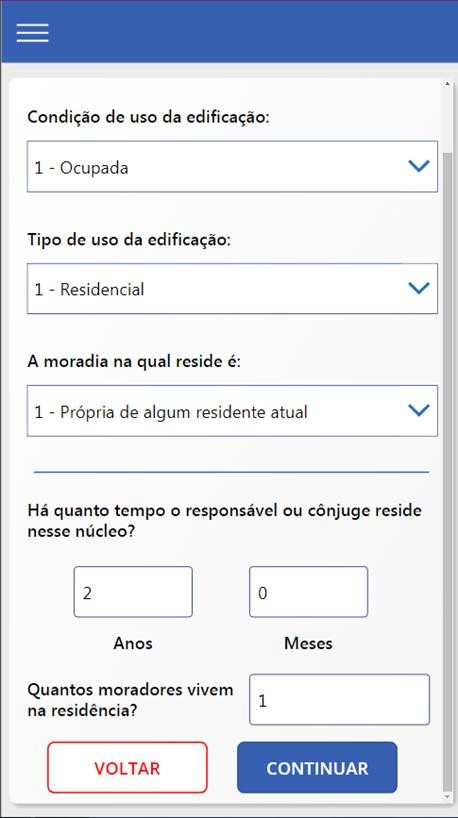 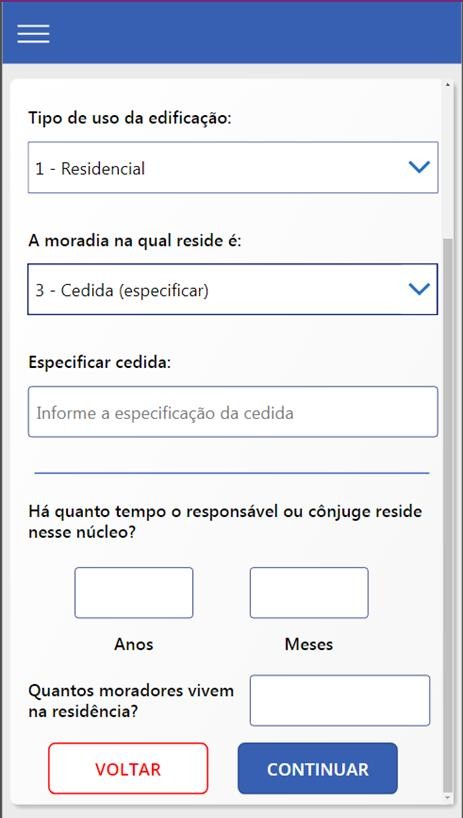 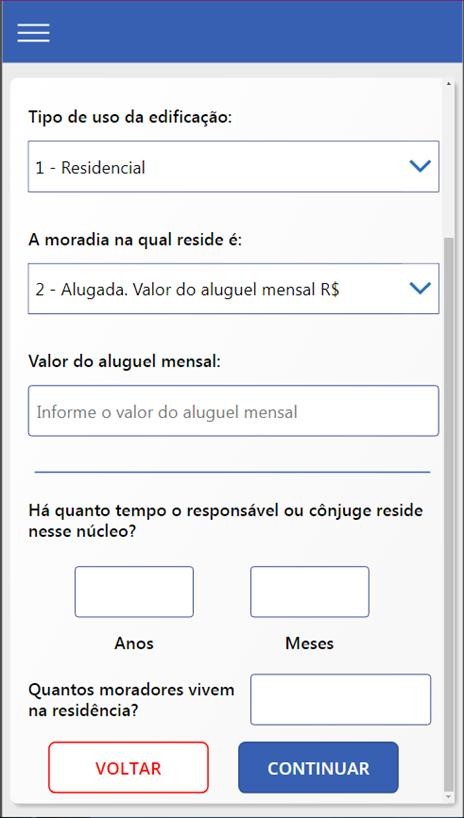 Preencher a  quantidade de  anos que o  responsável vive  no núcleo  (preencher o  campo de meses  apenas se a família  residir a menos de  1 ano no núcleo)
Em situações de casas  alugadas, preencher o  valor do aluguel mensal
Preencher a quantidade  de pessoas que residem  na moradia
Nos casos de edificações  cedidas, pede-se para  especificar quem cedeu o uso.
Aplicação de uma nova pesquisa socioeconômica
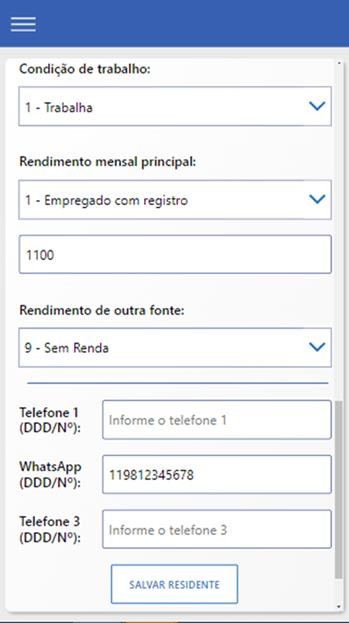 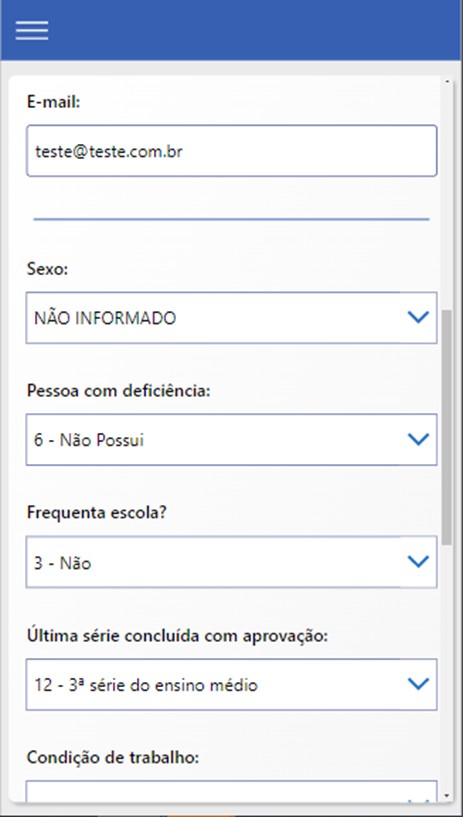 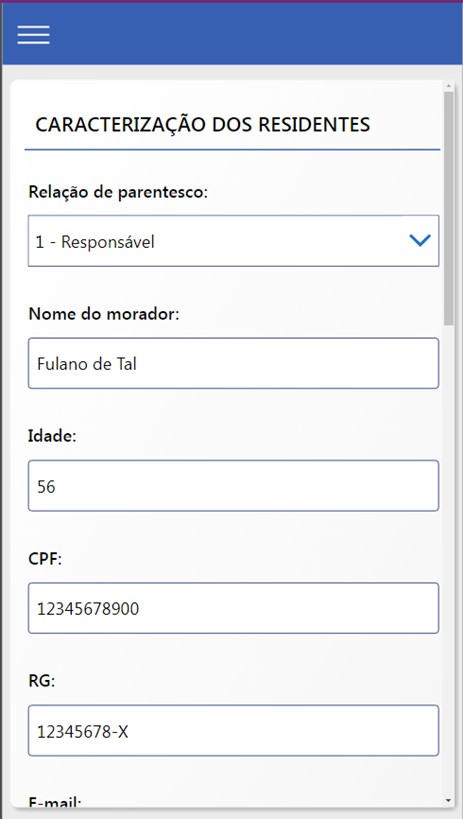 Sempre lembrar de  pressionar o botão  “Salvar residente” para  salvar as informações  digitadas.
Para a caracterização dos  residentes da edificação é  necessário coletar o CPF e o RG  apenas do responsável e do  cônjuge.
A “Caracterização dos  residentes” é autodeclaratoria,  ou seja, é respondida conforme  informações fornecidas pela  pessoa entrevistada
Aplicação de uma nova pesquisa socioeconômica
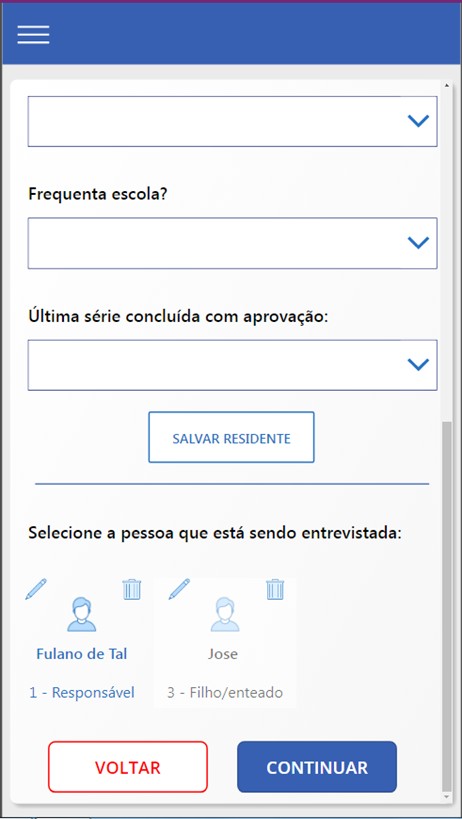 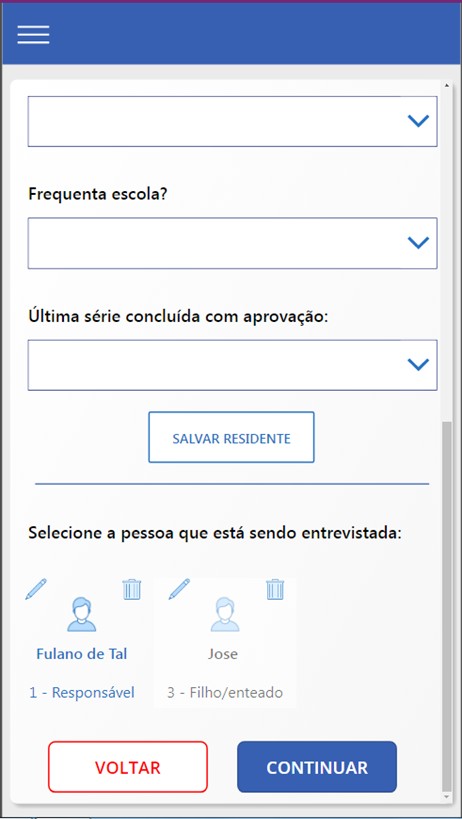 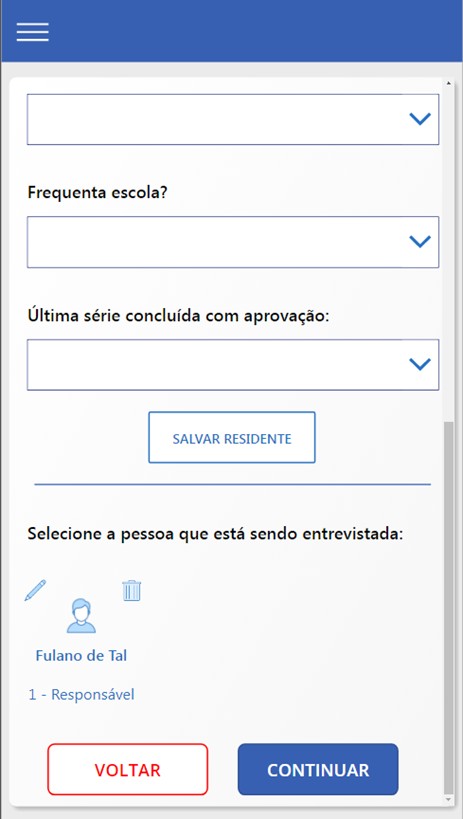 Após pressionar o botão “Salvar residente” os  dados do residente serão salvos e aparecerá  um ícone na parte inferior da tela com o nome  da pessoa, indicando que ela foi registrada.
Ao terminar de registrar todas as pessoas que  residem na edificação, selecionar a pessoa que  respondeu a entrevista, que ficará destacada,  em negrito.
Aplicação de uma nova pesquisa socioeconômica
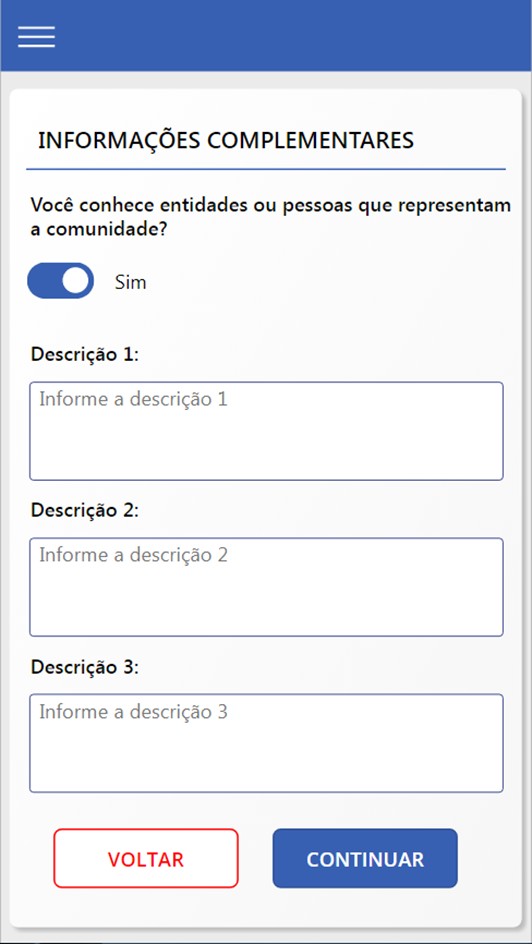 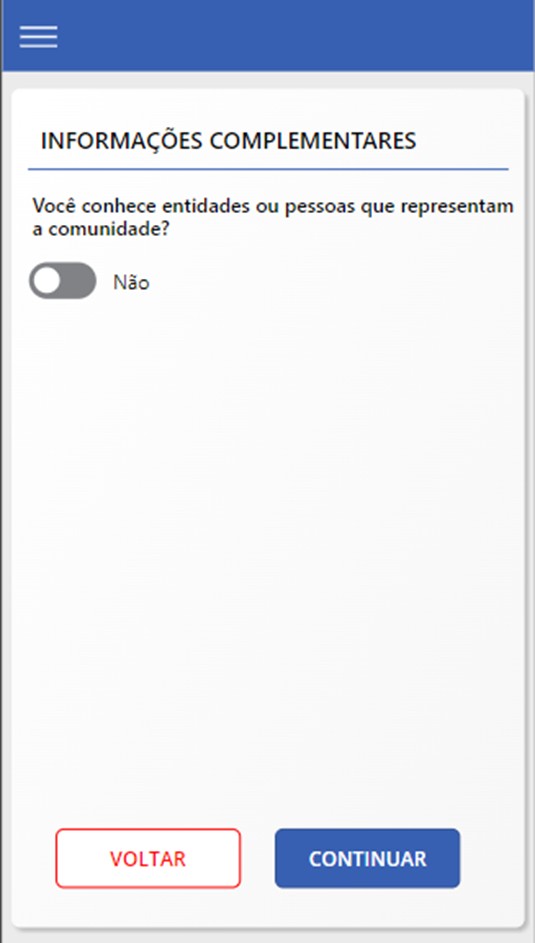 Caso a pessoa  entrevistada  conheça alguma  entidade e/ou  pessoa  representativa da  comunidade,  pressionar o botão  para acionar o “Sim”
Na tela  “Informações  complementares”,  deve-se incluir o  nome de até 3  pessoas ou  entidades que o  entrevistado citar.
Aplicação de uma nova pesquisa socioeconômica
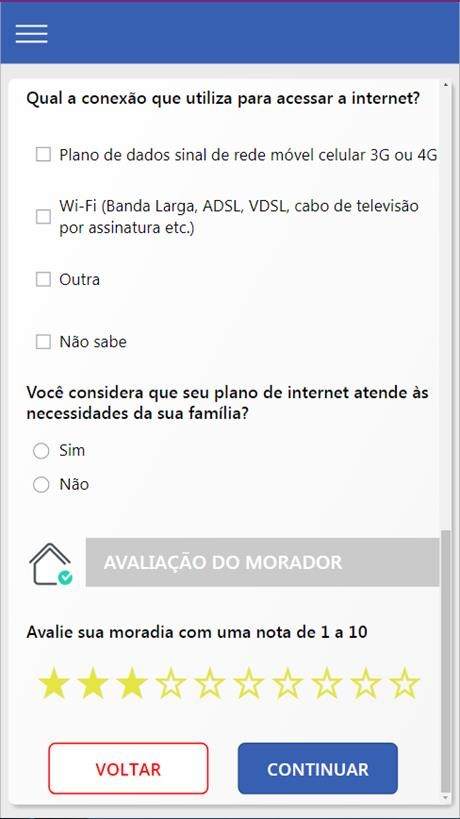 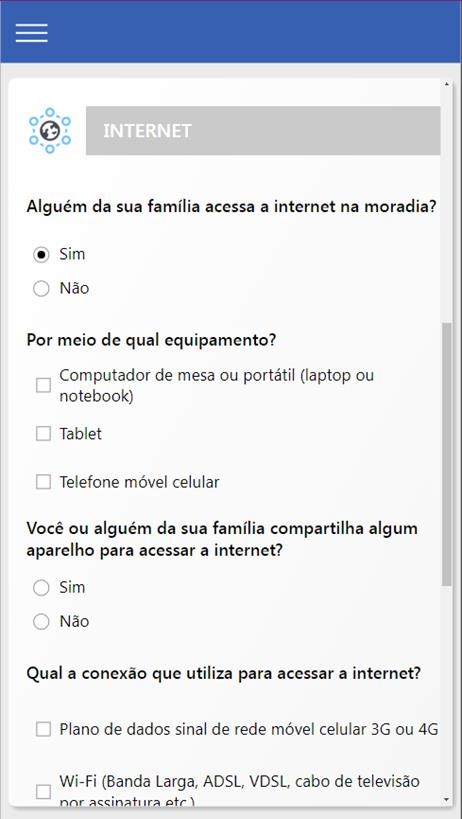 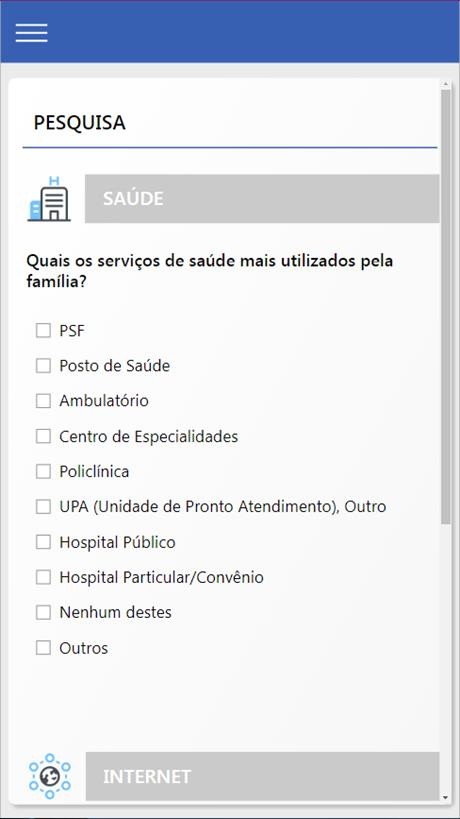 Selecionar  “Sim”  para abrir  as opções
Na pesquisa sobre  “Saúde” os campos  permitem a seleção de  mais de uma opção.
Caso o morador não  avalie a moradia, ou seja,  não saiba ou não queira  dar uma nota, deixar a  nota com o valor 5
Na pesquisa sobre acesso à  internet, as perguntas “Por meio de  qual equipamento?” e “Qual  conexão que utiliza para acessar a  internet?” são de múltipla escolha
Aplicação de uma nova pesquisa socioeconômica
Na pesquisa  socioeconômica é  necessário tirar uma foto  da placa e outra da  fachada da edificação
Se necessário alternar entre a  câmera frontal e traseira,  selecionar pela lista localizada na  parte superior da tela
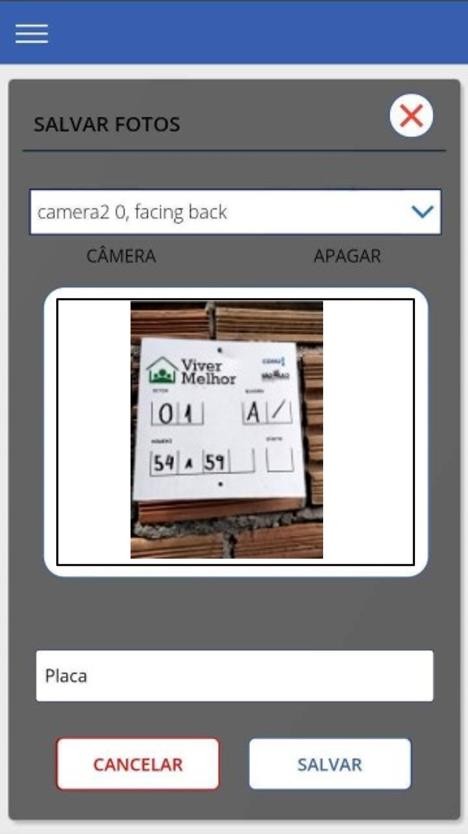 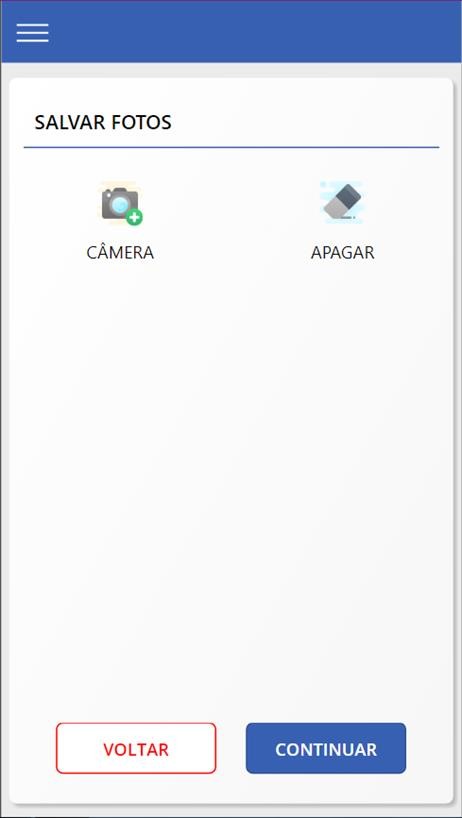 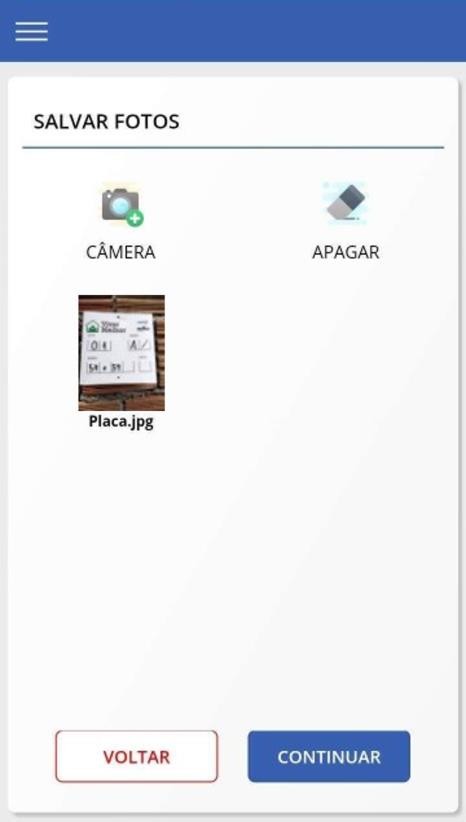 Após abrir a tela de registro  fotográfico, enquadrar o objeto  (placa, fachada da edificação,  documento, etc.) e pressionar  sobre a imagem para capturar
Após preencher o nome da foto e  salvá-la, uma miniatura da foto  aparecerá na tela
Para fazer registros  fotográficos, pressionar o  ícone da câmera
Para apagar a foto deve-se  selecioná-la (o nome da foto ficará  em negrito) e pressionar o botão  “Apagar”
Preencher o nome da  foto e apertar o botão  “Salvar”
Aplicação de uma nova pesquisa socioeconômica
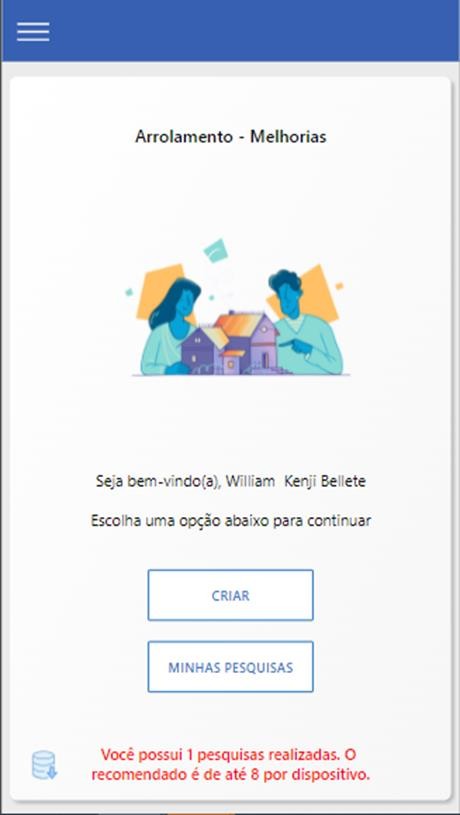 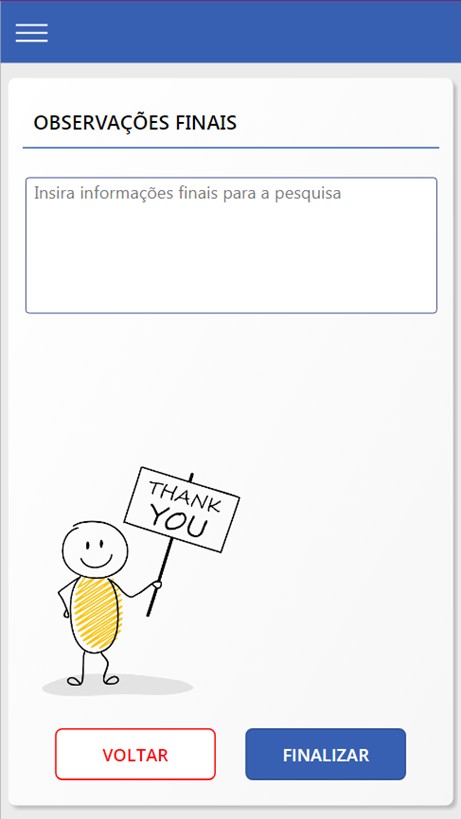 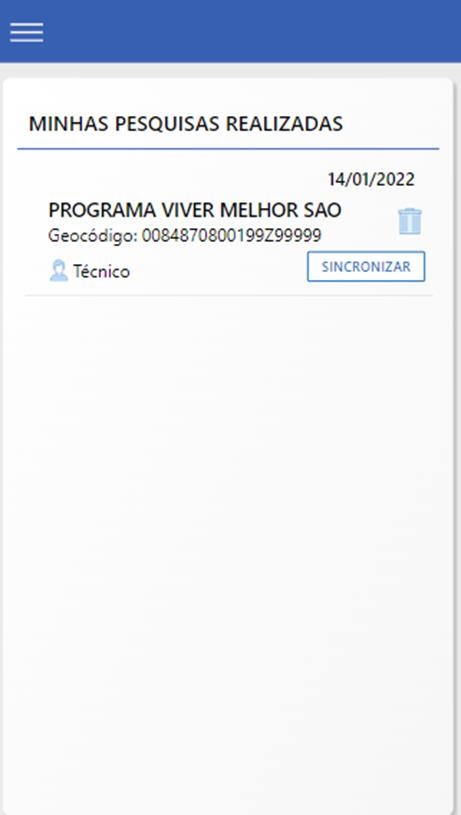 Para sincronizar as pesquisas  do tablet para o CRM,  pressionar o botão “Minhas  Pesquisas” na tela inicial do  aplicativo
Após conferir que o registro e  as informações coletadas  subiram para o CRM, pode-se  apagar a pesquisa pressionando  o ícone da lixeira.
Para sincronizar a pesquisa,  basta pressionar o botão  “Sincronizar”. Caso haja mais  de uma pesquisa, elas devem  ser sincronizadas uma a uma
Por fim, preencher, caso necessário, as  Observações Finais e finalizar a entrevista.
Conferência das informações cadastradas no CRM
Para verificar se as  informações da  pesquisa foram  sincronizadas para o  CRM, deve-se entrar  na entidade  “Arrolamentos”
Confirmar se a  visualização  escolhida é a  correta
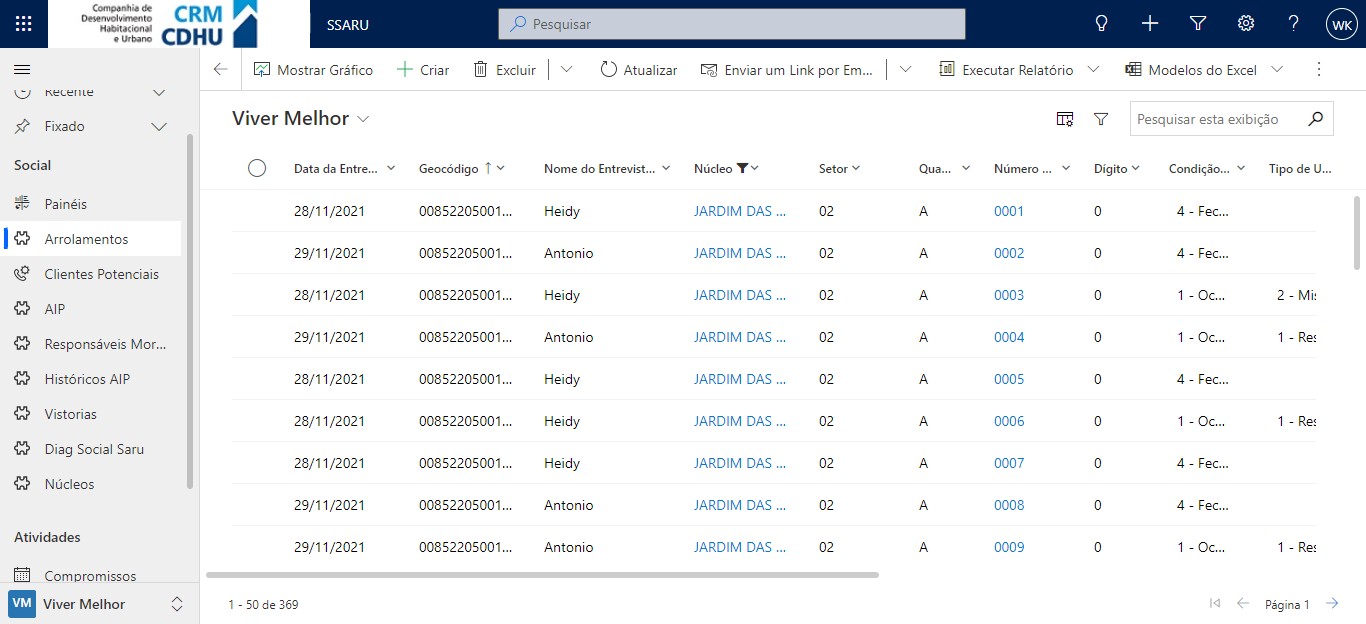 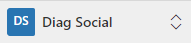 Para verificar se os dados coletados foram  sincronizados, deve-se acessar  individualmente cada registro sincronizado
Conferência das informações cadastradas no CRM
Escolher a aba  “Caracterização  dos Ocupantes”
Geocódigo da  pesquisa  selecionada para  confirmar a  sincronização dos  dados
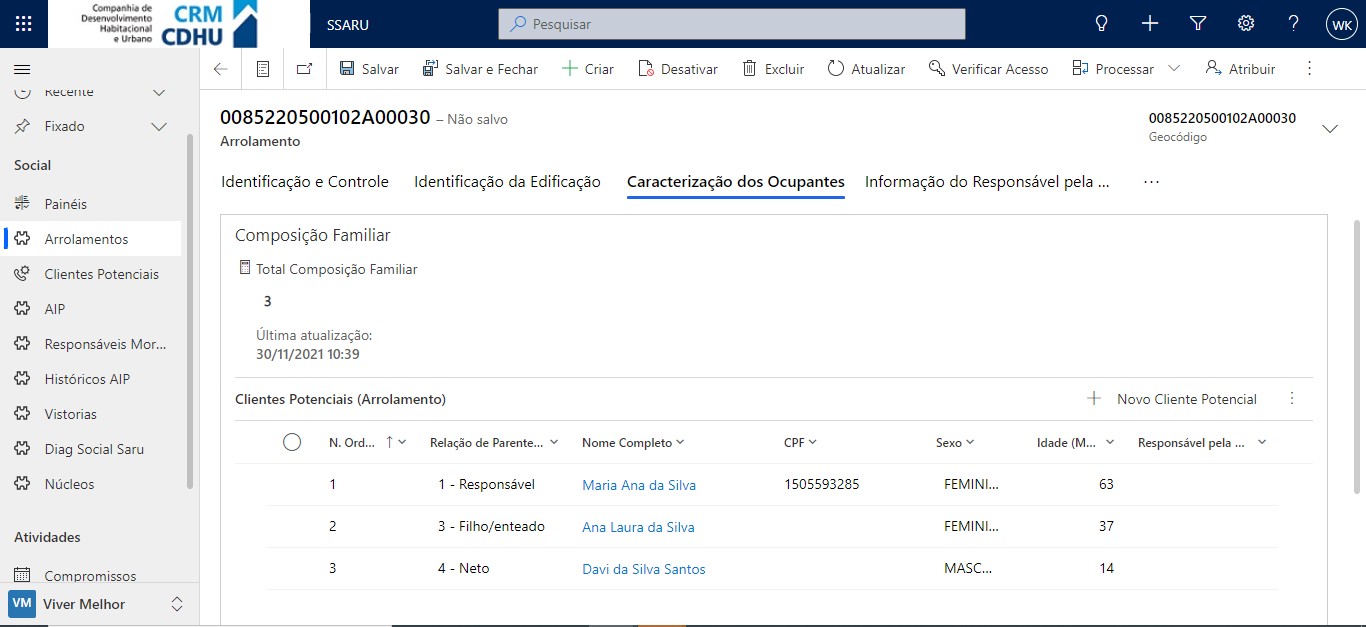 Confirmar se as pessoas e informações  da composição familiar registrada  aparecem no CRM
Conferência das informações cadastradas no CRM
Para verificar a  sincronização das fotos,  entrar na aba “Geral”
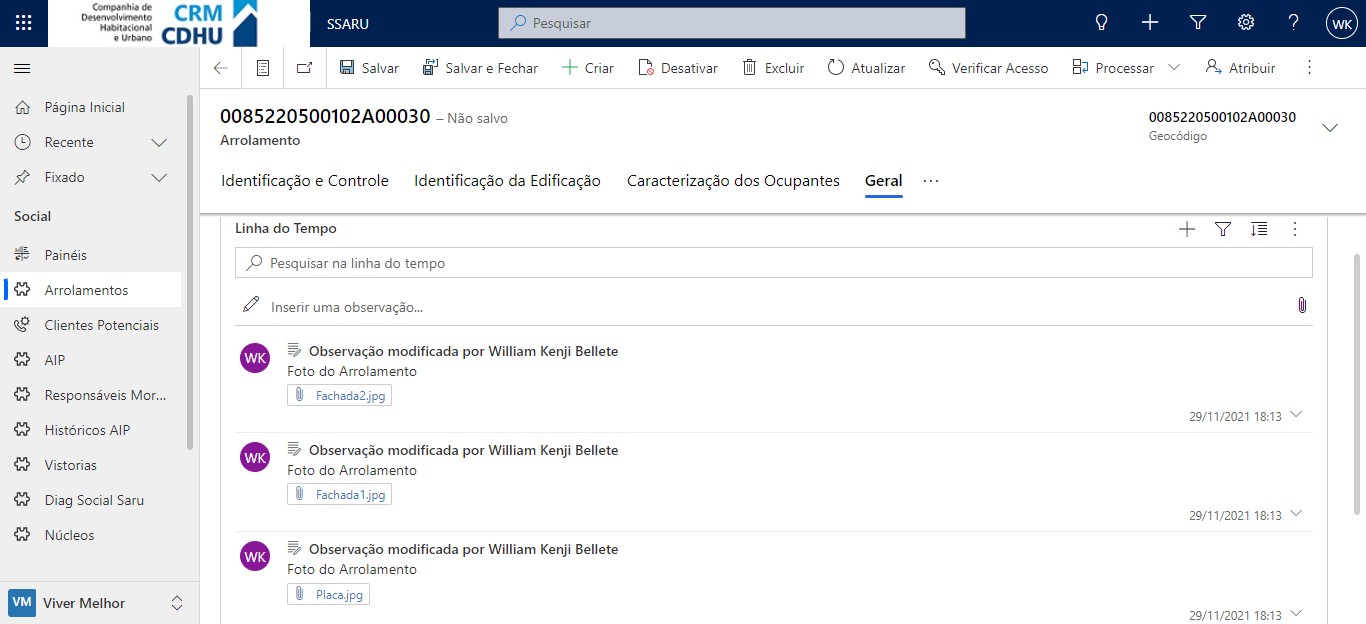 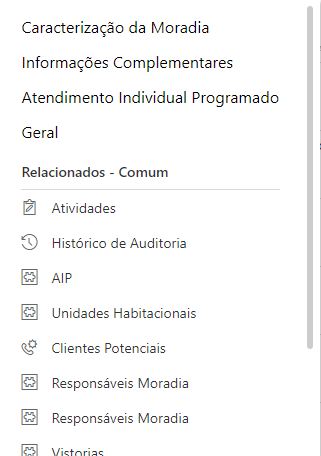 Normalmente  acessa-se a aba  “Geral” pelos três  pontos que ficam  à direita das  abas, abrindo a  lista apresentada  na imagem  tracejada
Listagens de  anexos
Retorno de pesquisa
Entrar na aba  “Informações  Complementares”
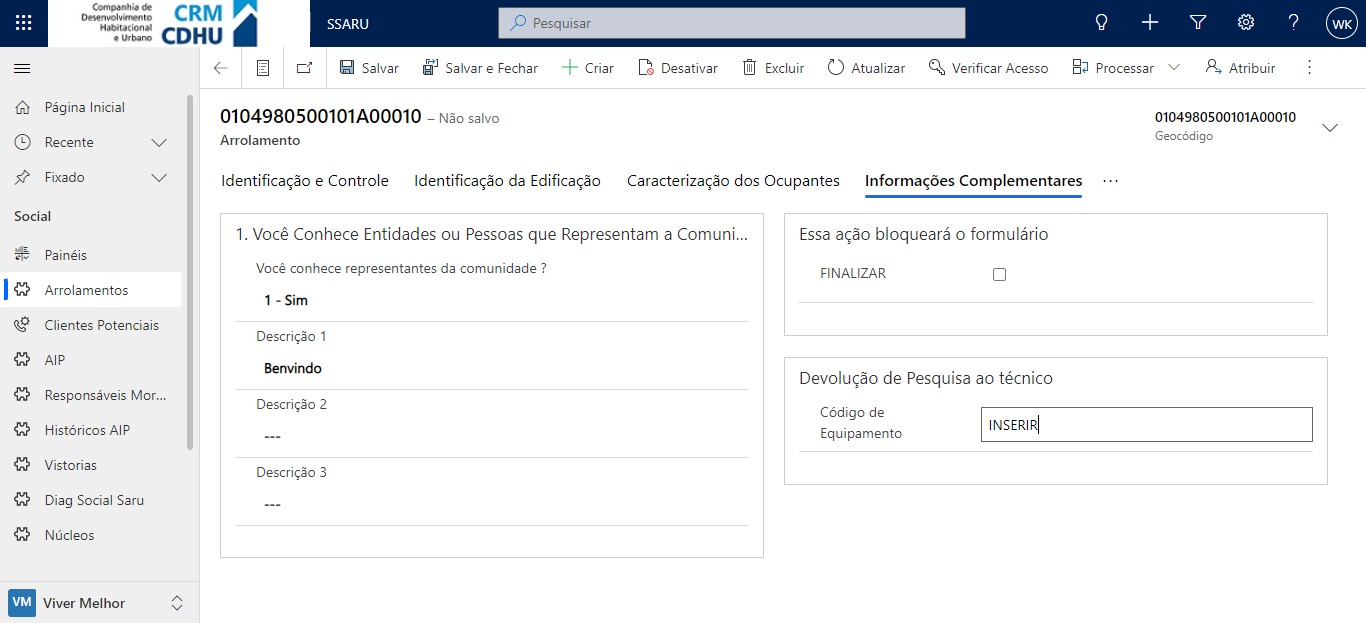 Confirmar que  selecionou o  registro correto
Tirar o visto do  campo  “Finalizar”
Escolher a  Entidade  Arrolamento
Inserir um código no  campo “Código de  Equipamento”
Retorno de pesquisa
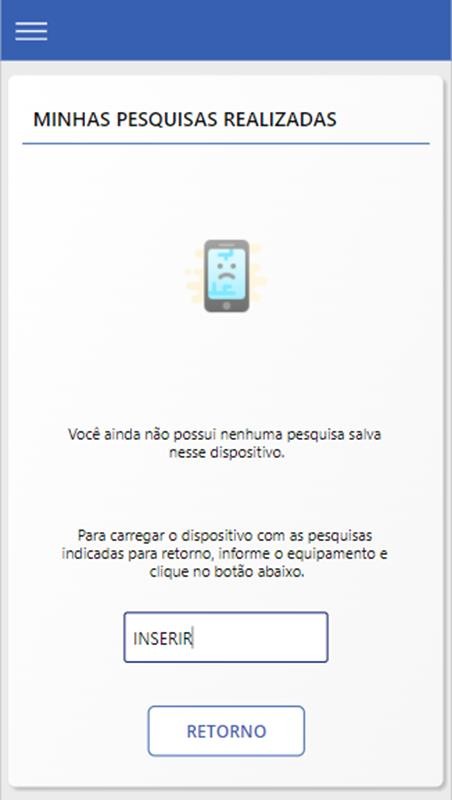 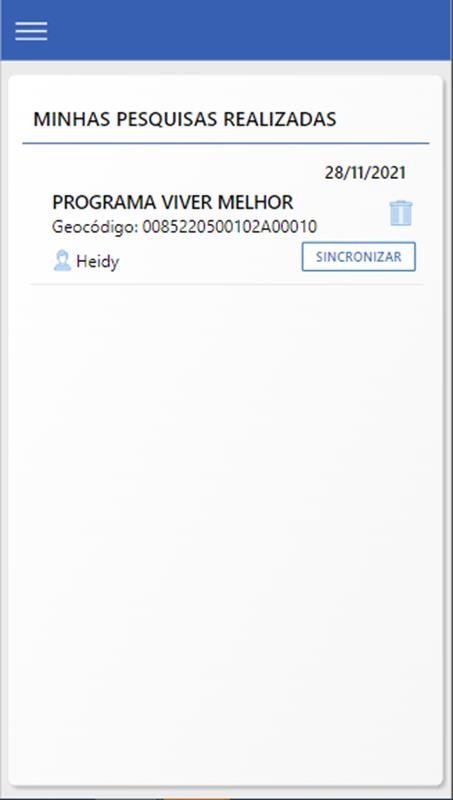 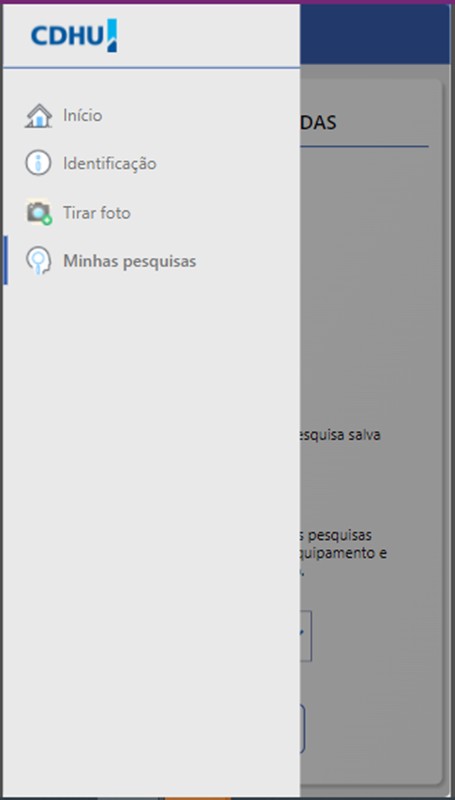 A pesquisa irá aparecer  na tela. Para editá-la,  basta selecioná-la,  pressionando no  Geocódigo.
Para alterar ou incluir  informações em uma  pesquisa, basta ir até a  tela onde se encontra o  campo desejado e incluir  ou alterar o dado e, ao  final, salvar a pesquisa e  sincronizá-la ao CRM
****conforme slides X a  X
Na tela que se abre,  colocar o mesmo código  inserido no CRM e  pressionar o botão  “Retorno”.
No tablet, sem pesquisas  realizadas, escolher a  tela “Minhas pesquisas”.
2.2.3. Correção de  pesquisa socioeconômica
Correções de informações de composição familiar pelo CRM
No CRM, selecionar a entidade  “Arrolamentos” e escolher o  registro cuja(s) informação(ões)  de componente familiar serão  alterados
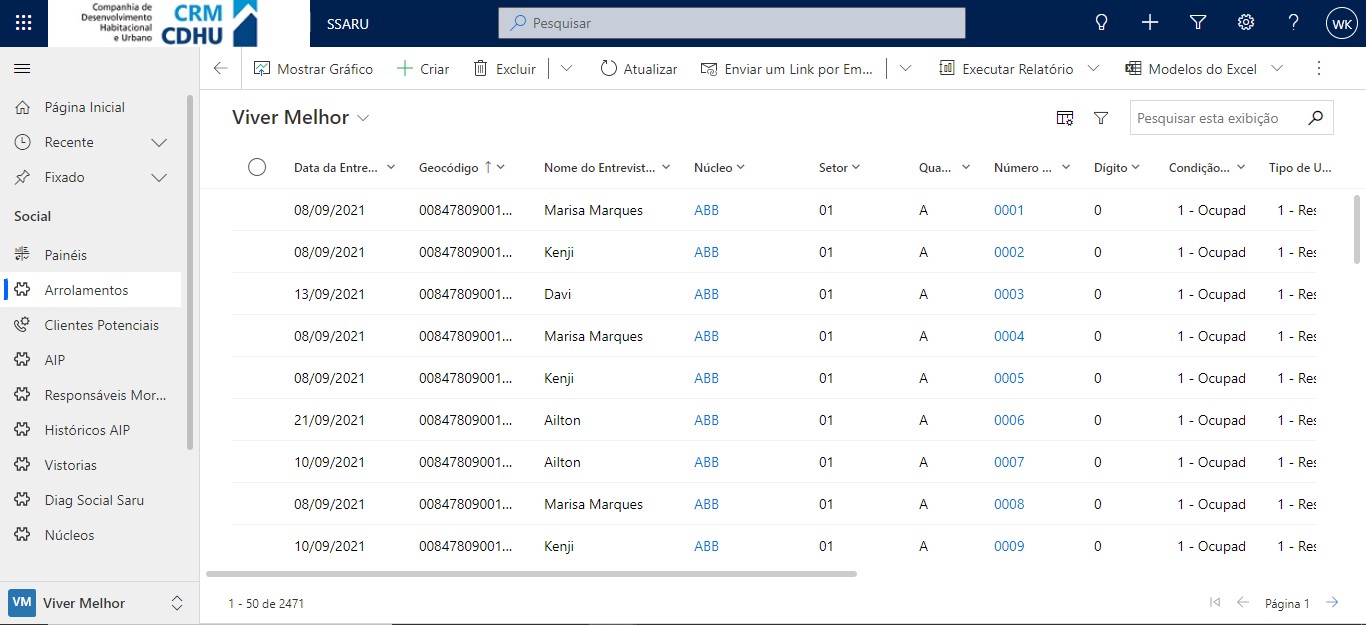 Ajustes nas informações da composição familiar podem incluir acertos na relação de parentesco,  número de CPF, número de telefone, grafia do nome, entre outros dados;
Os dados do morador podem ser ajustados por meio da entidade Arrolamento, selecionando o  Geocódigo da edificação da família, ou pela entidade Clientes Potenciais, procurando a pessoa;
Correções de informações de composição familiar pelo CRM
Acessar a aba  “Informações  Complementares”
Confirmar se o  registro selecionado é  o correto
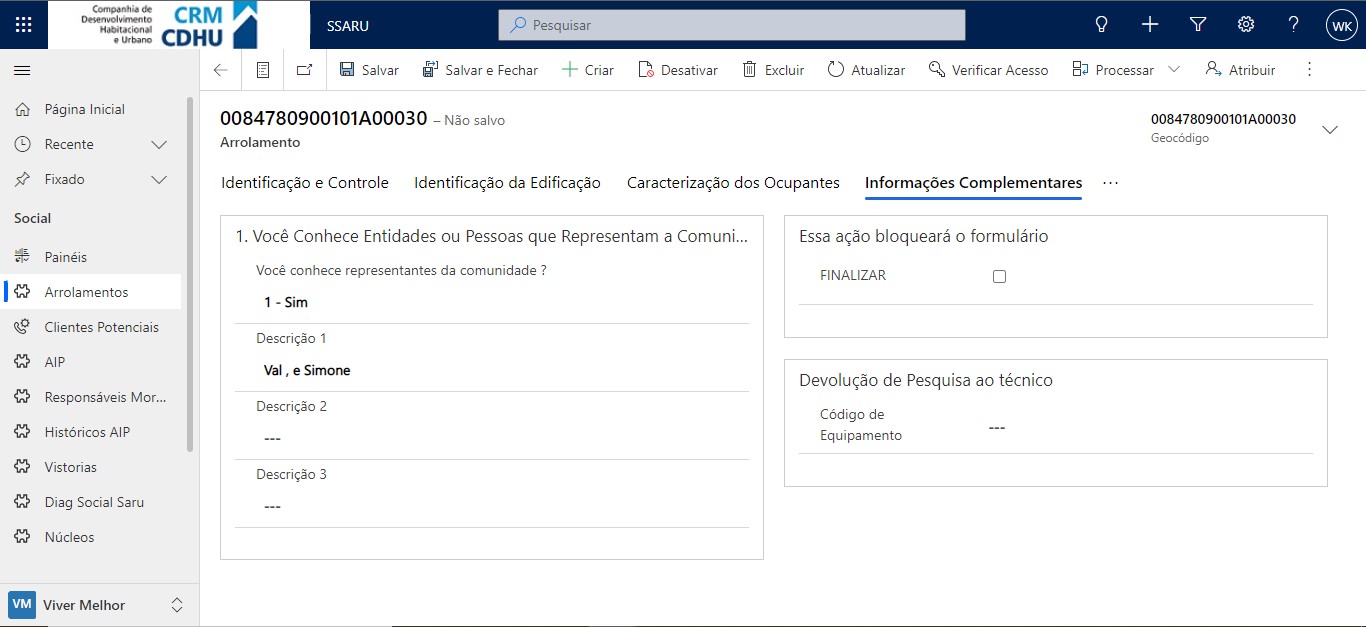 Desmarcar a caixa de  seleção “Finalizar” para  desbloquear o registro e  possibilitar a edição de  informações
Correções de informações de composição familiar pelo CRM
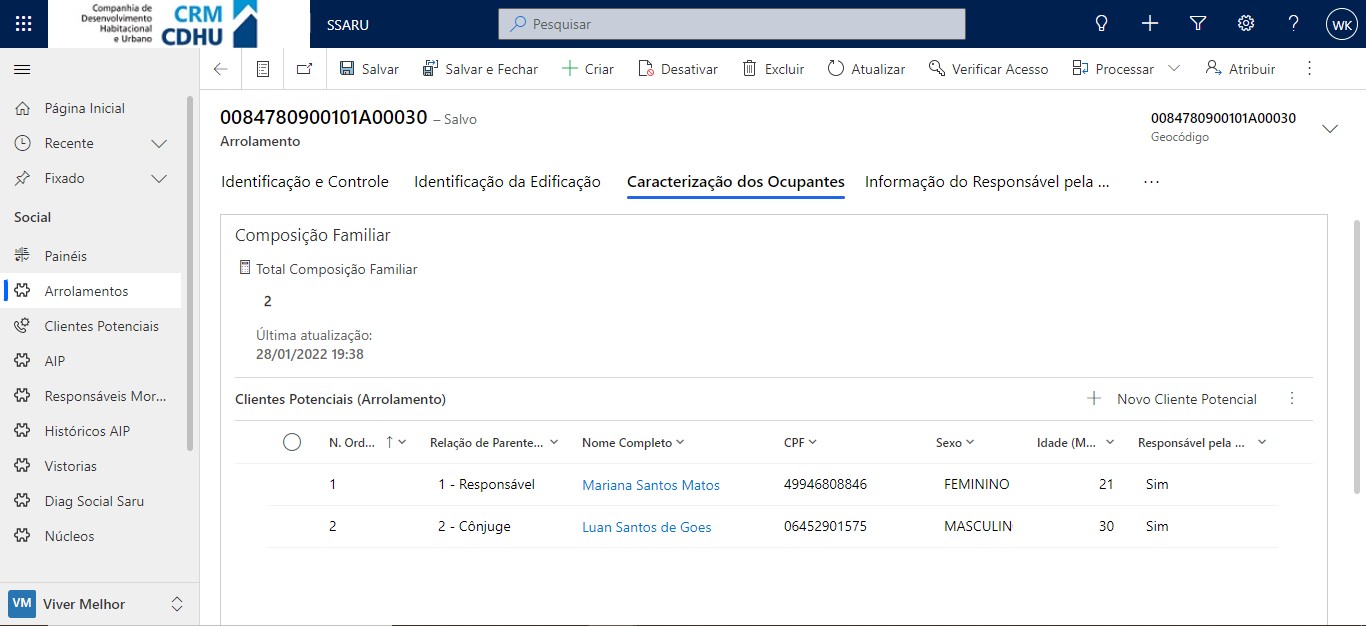 Após desbloquear o  registro, selecionar a  aba “Caracterização  dos Ocupantes”
Escolher a pessoa que  têm informações a  serem ajustadas
Correções de informações de composição familiar pelo CRM
Na tela de informações sobre o  morador, confirmar que a visualização  da informação do “Cliente Potencial”
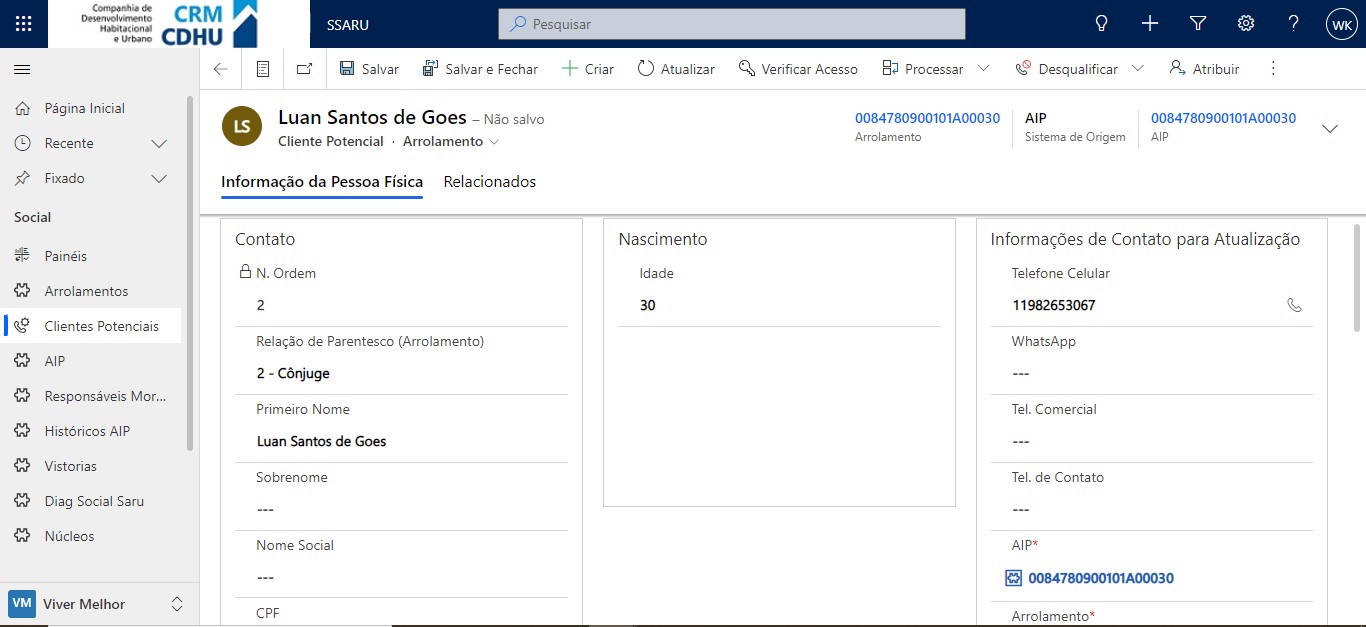 (localizado embaixo do nome) está
selecionado como “Arrolamento”.
Selecionar a aba  “Informação da  Pessoa Física”
Selecionar a informação que deseja alterar,  realizar o ajuste e salvar o registro.
Correções de informações de composição familiar pelo CRM
Acessar o  geocódigo do  registro que foi  alterado
Após realizar o  ajuste, voltar à  entidade  “Arrolamentos”
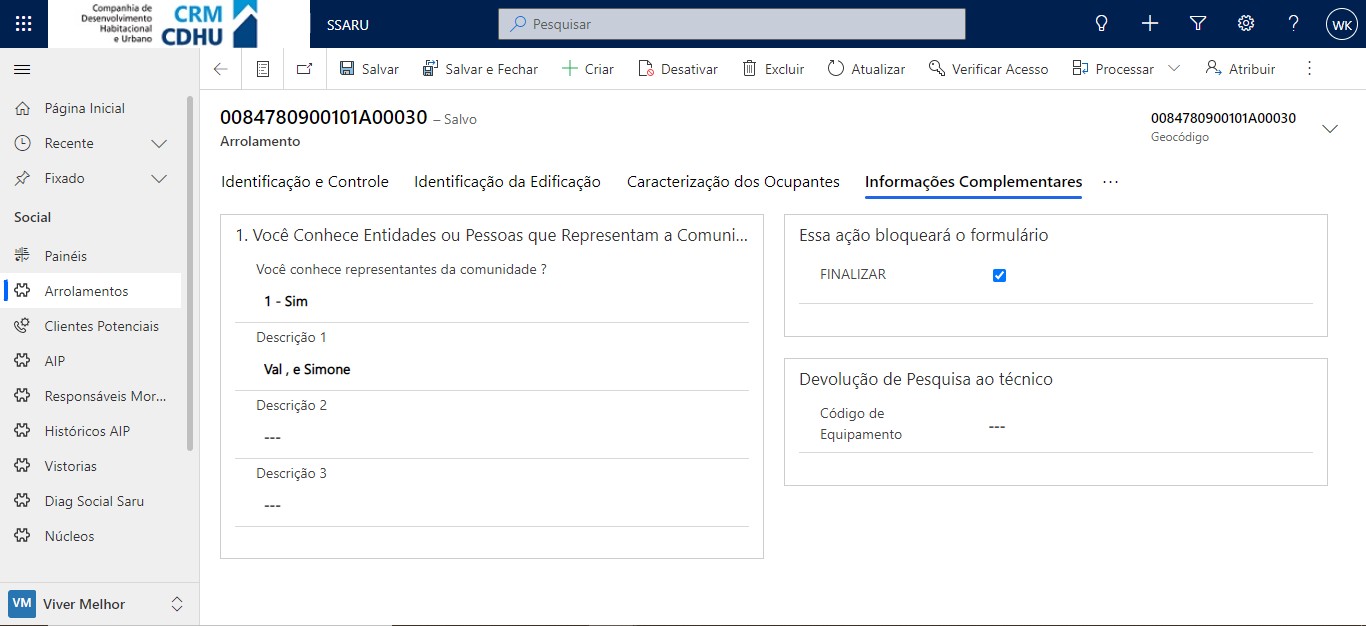 Acessar a aba  “Informações  Complementares”
Marcar a caixa de  seleção “Finalizar”  para bloquear e  depois salvar o  registro
2.2.3.4. Criação de AIP
Criação de Atendimento Individual Programado
Após selecionar os registros que  se tornarão AIP, clicar no botão  “Converter para AIP”
Os AIPs são  criados na  Entidade  “Arrolamento”
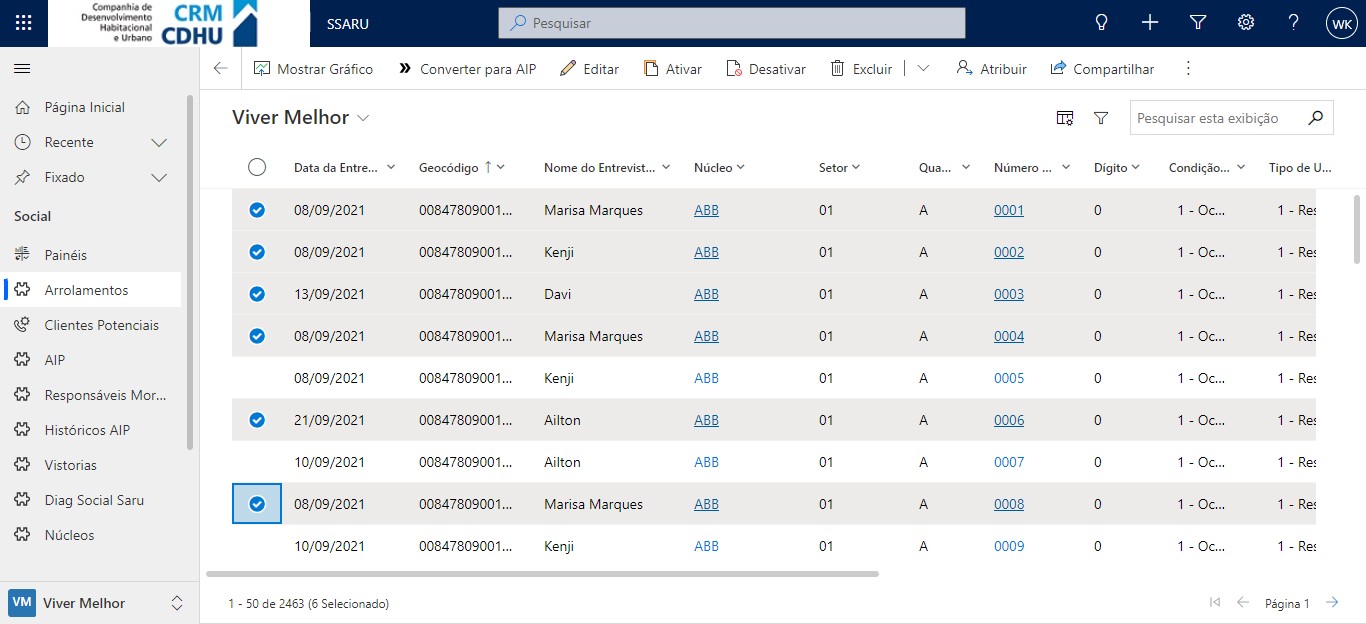 Os registros podem  ser selecionados em  massa ou  individualmente
O momento da criação do Atendimento Individual Programado (AIP) pode variar conforma  a dinâmica do campo e deve ser combinado com a supervisão e/ou gerência do projeto
Se possível, realizar a conferência das informações no CRM ao final de cada dia em que  houver pesquisa socioeconômica.
Verificar a composição da família e o registro fotográfico nos casos de edificações
“Ocupadas” e que são “Residenciais” ou “Mistas”.
Como nos casos de edificações “Fechadas”, “Vagas”, “Em Construção” e “Recusas”
não é coletada a composição familiar, apenas conferir se o registro subiu para o CRM.
Quando for realizar o arrolamento deixar o tablet em modo avião para evitar que sinais  de internet da localidade interfiram na funcionalidade do dispositivo.
É importante que a internet utilizada seja boa para sincronizar as informações do tablet  para o CRM.
Algumas vezes, ao abrir o aplicativo, pode aparecer uma mensagem informando que ele  deve ser atualizado. Basta pressionar a mensagem para atualizar o aplicativo.
3. AIP
Segundo o Manual de Trabalho Técnico Social em Favelas,	AIP é a etapa do  trabalho na qual a equipe social realiza atendimentos individualizados às  famílias para identificar a alternativa de atendimento mais adequada ou  esclarecer dúvidas sobre a intervenção.
“Quando o morador procura a equipe técnica para obter informações  ou esclarecer dúvidas, considera-se como Atendimento Individual  Espontâneo. Esse atendimento pode ocorrer no Escritório de Apoio
Técnico (EAT), durante visitas técnicas a campo ou via contato telefônico.
No Atendimento Individual Programa (AIP), a equipe técnica social  elabora um planejamento de atendimento individual e, com base nele,  convida cada família a comparecer no EAT no dia e horário programados  para obter informações detalhadas sobre o projeto de intervenção, os
critérios e as modalidades de atendimento.”
3.1 Acesso e visualização  do aplicativo AIP
Visualização inicial do aplicativo Arrolamento
O aplicativo de  arrolamento é  acessado pelo  aplicativo Power  Apps, que pode  ser baixado no  dispositivo pela  loja de  aplicativos, como  Play Store  (dispositivos  Android/Google)  ou App Store  (dispositivos  iOS/Apple).
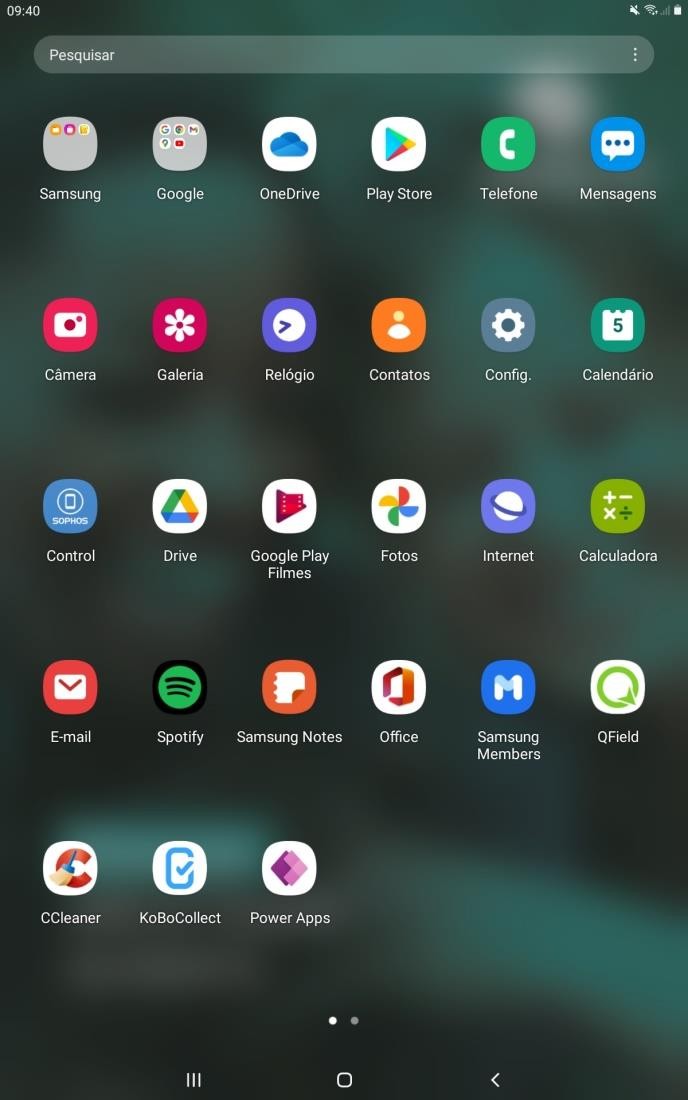 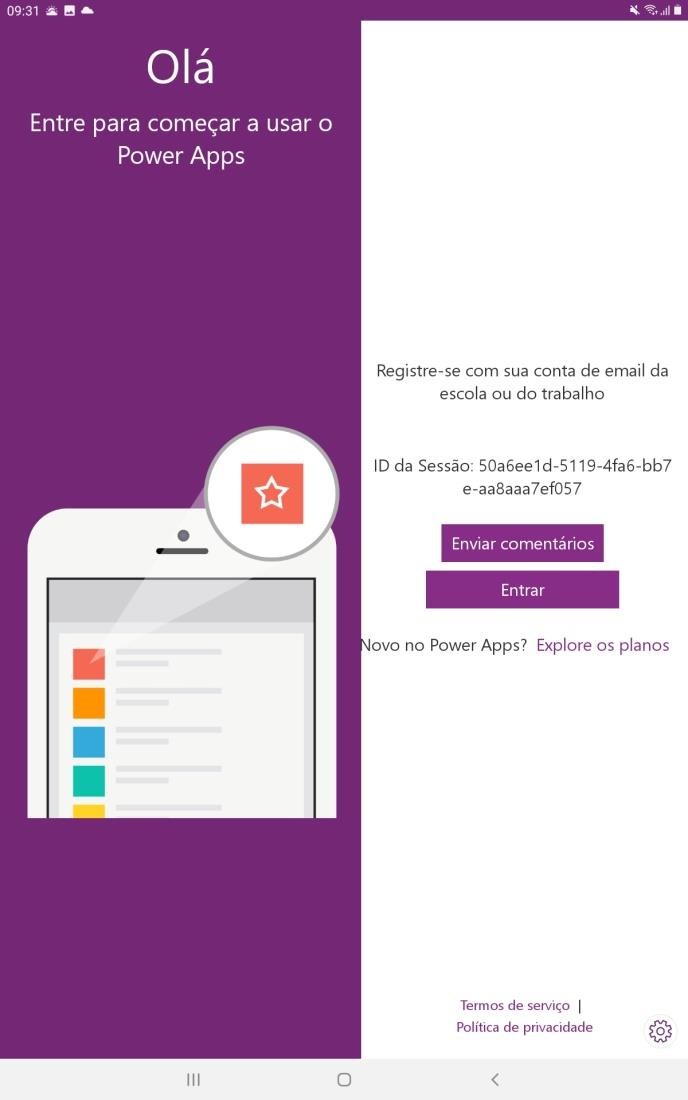 Ao entrar no aplicativo pela  primeira vez, aparecerá a  tela inicial. Pressione o  botão “Entrar”.
Caso já tenha acessado o  aplicativo pelo dispositivo,  o usuário aparecerá na  tela. Caso contrário,  pressionar o botão “+” no  canto superior direito para  acessar com outro usuário.
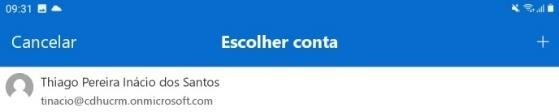 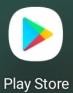 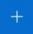 Visualização inicial do aplicativo de AIP
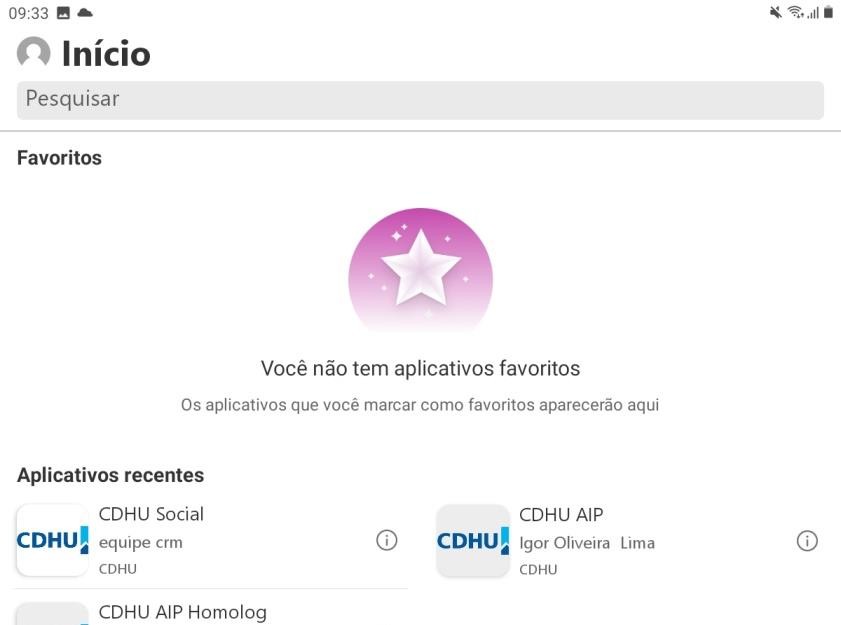 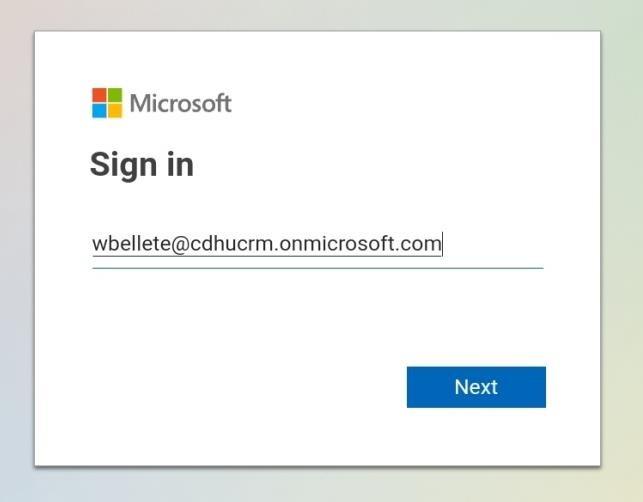 O aplicativo é o  “CDHU AIP”. Basta
pressionar o ícone  do aplicativo para  abri-lo.
Caso seja o  primeiro acesso,  o aplicativo  solicitará seu  usuário e senha.
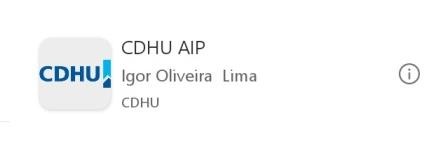 Para uso do  aplicativo, o  usuário de  acesso deve ser  do domínio  “@cdhucrm.onm  icrosoft.com”.
Caso não tenha  esse usuário,  entre em  contato com a
Caso deseje criar  um atalho para o  aplicativo na tela  inicial do tablet,  basta pressionar o  ícone destacado e  abrirá a tela abaixo.  Pressione o botão  “Fixar na Página  Inicial” para criar  um atalho no tablet.
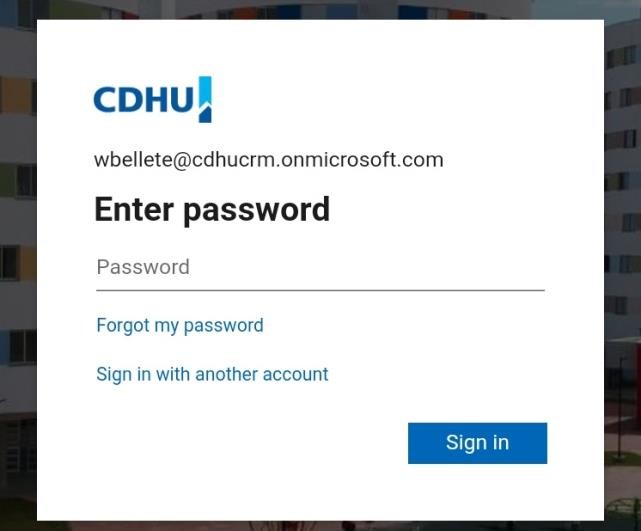 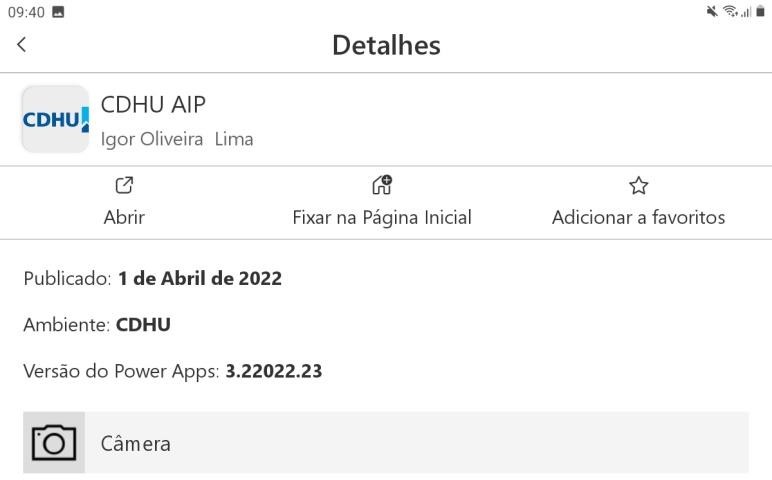 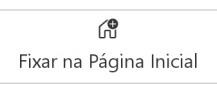 Supervisão.
Visualização inicial do aplicativo de AIP
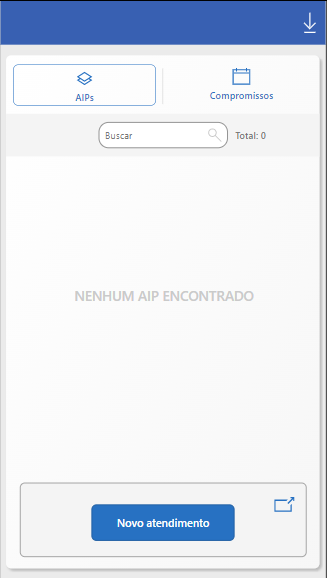 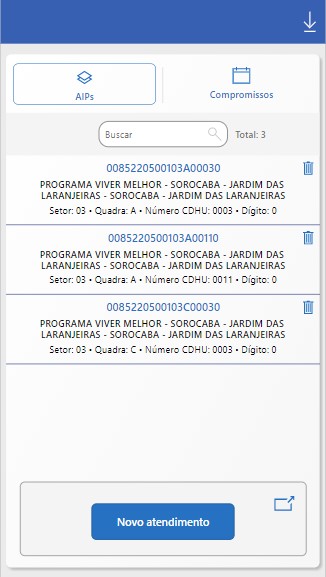 Botões para  alternar  visualização de  AIPs e de
Botão para  sincronizar AIP  para o tablet
Compromissos
Barra de busca
Lista de AIP(s)  sincronizado(s)  no tablet
Botão para  visualização dos  atendimentos  realizados
Tela principal do  aplicativo de AIP  com registros  sincronizados
Botão para  criação de novo  atendimento
Visualização de AIP sincronizado no tablet
Botões para salvar a  assinatura de termo para  os projetos cuja  modalidade de  intervenção é “Melhorias  Habitacionais”
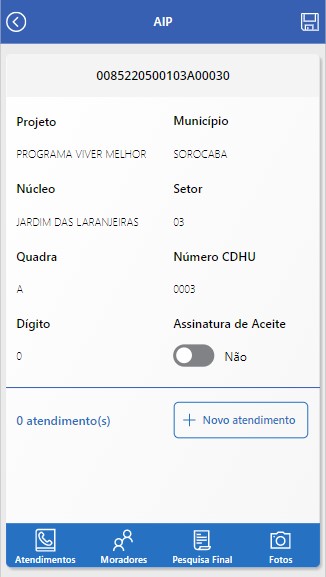 Tela com as  informações do AIP  selecionado
Ao pressionar um dos  registros, abre a tela  com o AIP selecionado
Geocódigo do registro  acessado
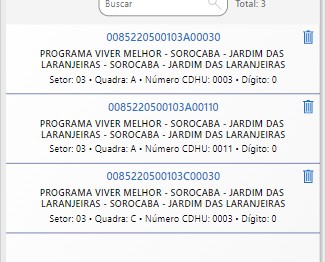 Retorna a tela inicial  do aplicativo de AIP
Botão para registro de  coleta de assinatura de  termo para os projetos  cuja modalidade de  intervenção é “Melhorias  Habitacionais”
Tela com informações  do registro selecionado
Botões para navegação  entre as telas de consulta  e edição das informações  do registro selecionado
Tela que exibe as  informações de  atendimento conforme  o tema selecionado  abaixo
Visualização de consulta ao AIP
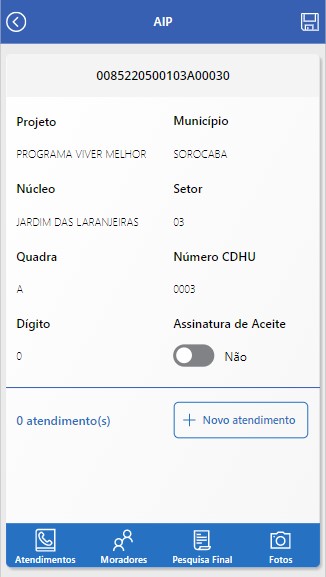 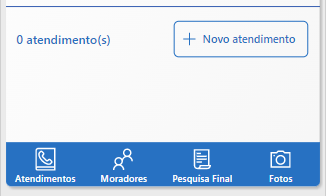 A tela que exibe  as informações  do AIP  sincronizado no  tablet e  selecionado na  tela inicial varia  conforme a  seleção dos  temas abaixo
Registra fotos  que ficam  associadas ao  registro no  CRM
Permite  registrar  novos  atendimentos  sociais e  consultar os  já realizados
Permite  consultar e  editar a  composição  familiar do  registro
Registra a  avaliação da  moradia  segundo o  morador após  a intervenção
Visualização de consulta ao AIP
Acesso à tela  de criação de  atendimento  técnico social
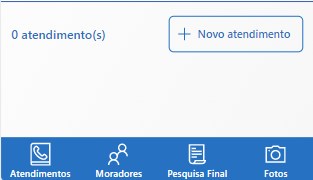 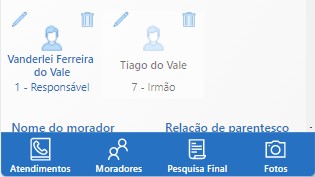 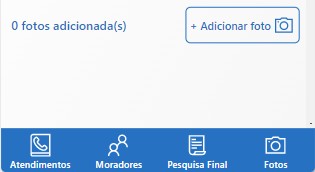 Acesso à tela  de captura de  registro  fotográfico
Campos para  criação de  novo  atendimento  técnico social
Tela para  captura de  registros  fotográficos  com campo de  identificação da
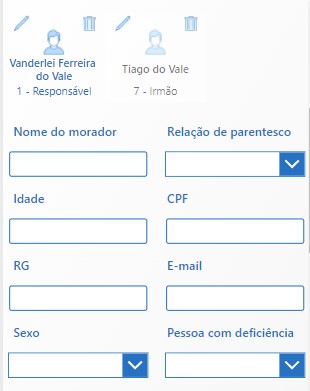 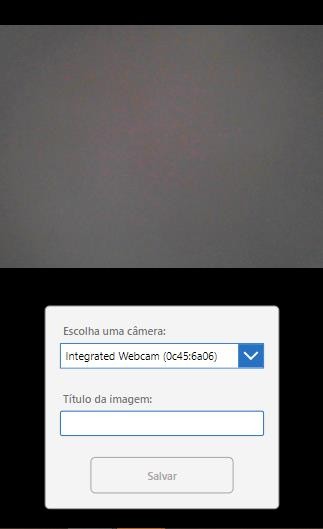 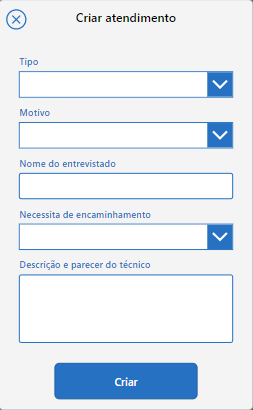 Há também a tela da  “Pesquisa Final”, que é  utilizada apenas para  os projetos cuja  modalidade é  “Melhorias  Habitacionais”, mas  que ainda não está  com a funcionalidade  completa
foto
Parte dos  campos para  inclusão/alteraç  ão de novas  pessoas na  composição  familiar
3.2. Registro de  atendimentos sociais
Enviar AIP para o tablet
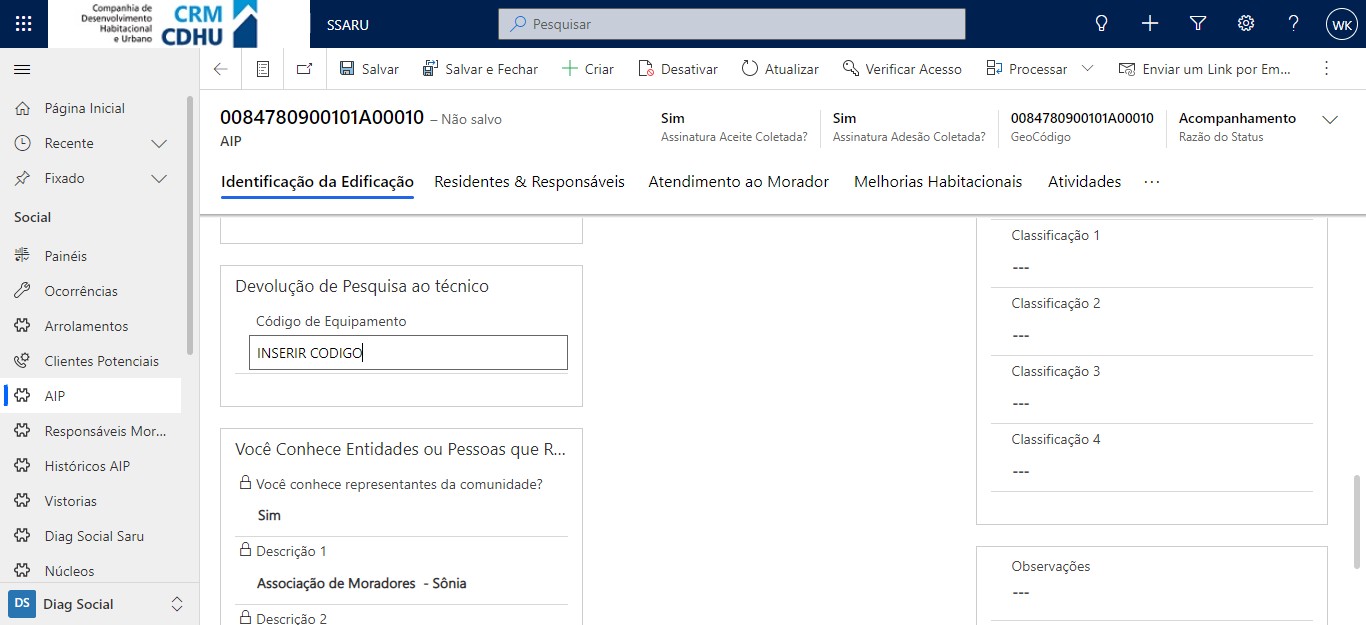 Após inserir  um código,  salvar e  fechar o  registro
O campo é  acessado
Para enviar  o AIP para
o tablet,
selecionar a  Entidade  AIP
No campo “Código de  Equipamento” inserir um código
Enviar AIP para o tablet
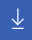 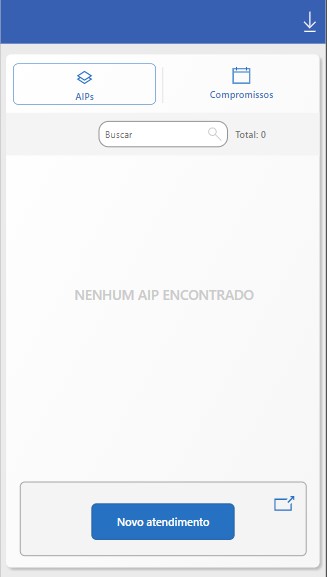 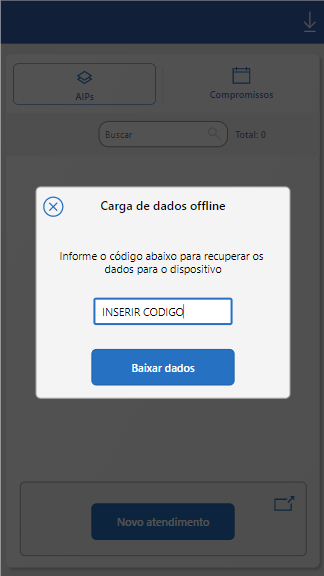 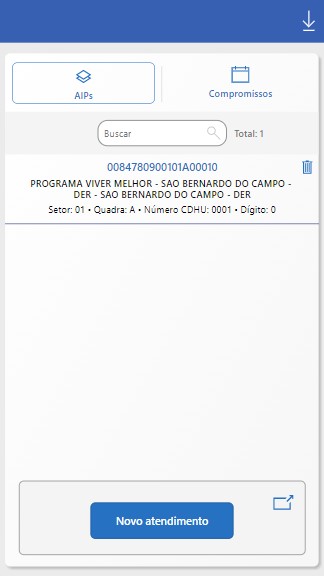 Com o  aplicativo  aberto,  pressione a  flecha no  canto  superior  direito da  tela
Na tela que  abrirá,  colocar no  campo o  mesmo  código que  foi inserido  no CRM
O AIP
aparecerá  na tela do
aplicativo.
Para  acessá-lo,  pressione  o  geocódigo.
Pressionar  o botão  “Baixar  dados”
Enviar AIP para o tablet
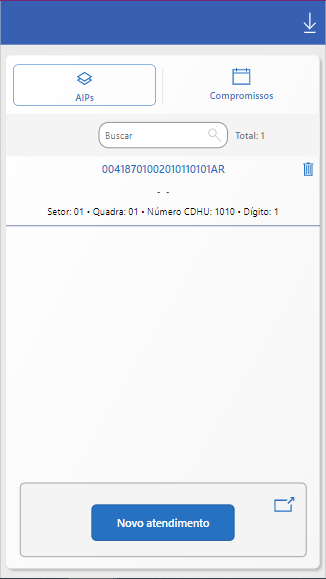 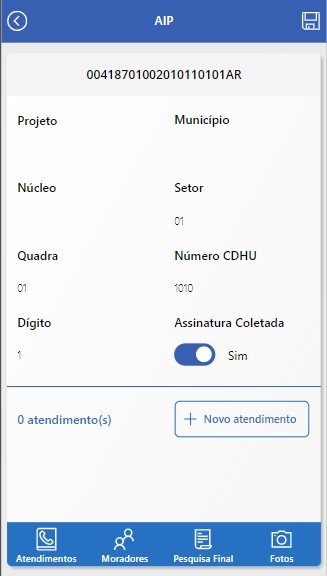 Após baixar o AIP  para o tablet,  selecionar o registro  que aparece na tela  do aplicativo  pressionando o
Geocódigo
Na tela que abre,  pressionar o botão  “Novo atendimento”
Registro de atendimento social programado
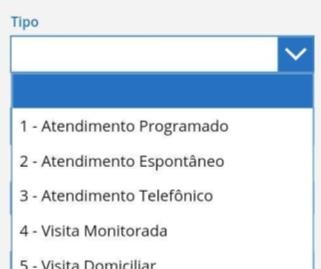 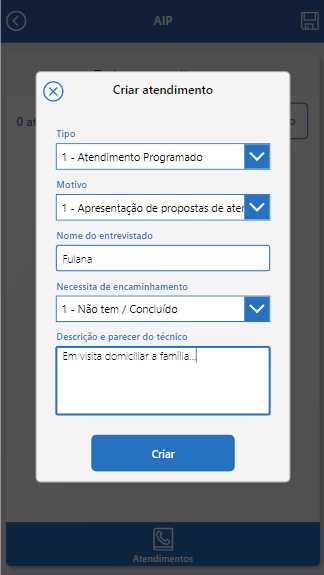 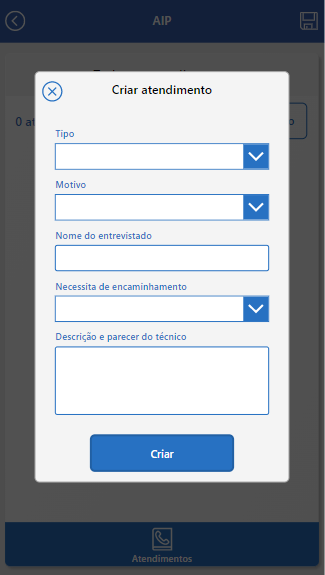 Tela de  criação de  atendimento  preenchida  com exemplo  de caso
Tela de  criação de  atendimento  em branco
A opção “1 –  Atendimento  Programado”  é utilizada para  o planejamento  do atendimento  social e está  associada à  realização de  visitas  domiciliares  planejadas às  famílias.
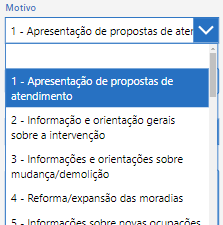 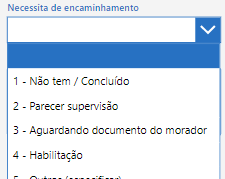 Registro de atendimento social espontâneo
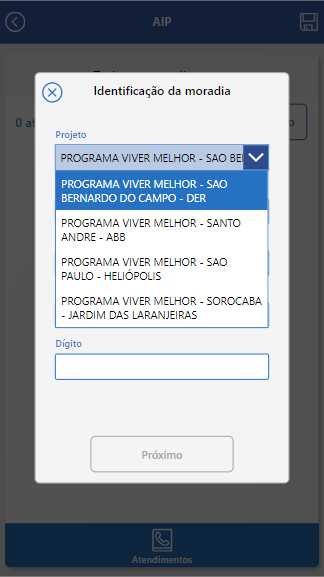 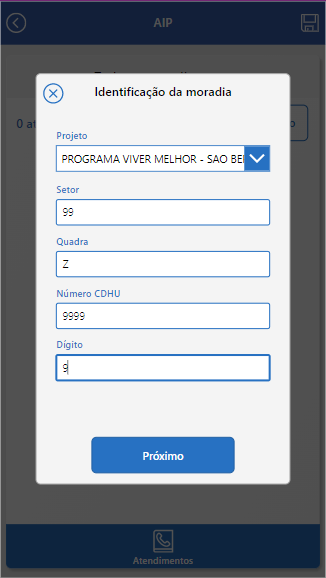 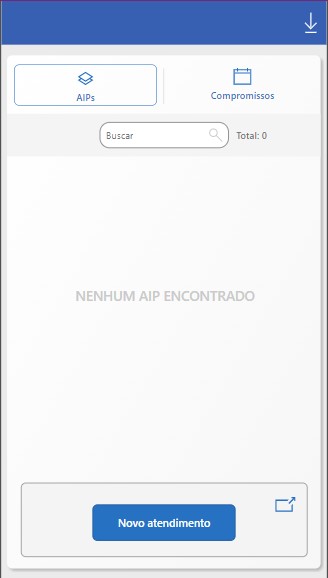 Em casos de  atendimentos  espontâneos, quando  o morador procura a  equipe pessoalmente,  ou em atendimentos  telefônicos, quando o  morador liga para a  equipe, deve-se  pressionar o botão  “Novo atendimento”
na tela principal do  aplicativo
Selecionar o projeto ao qual  o morador é atendido
Preencher as informaçoes de Setor,  Quadra, Número CDHU e Dígito.
Registro de atendimento social espontâneo
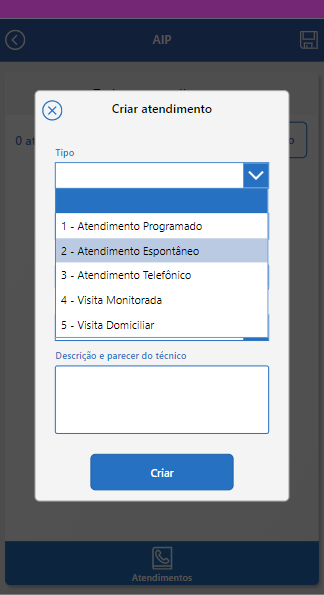 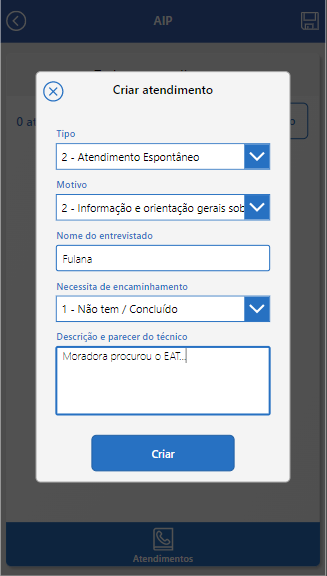 Escolher “2 -  Atendimento  Espontâneo” ou  “3 – Atendimento  Telefônico” no  campo “Tipo”
Preencher os  demais campos  conforme a dúvida  ou questionamento  do morador
Sincronização das informações para o CRM
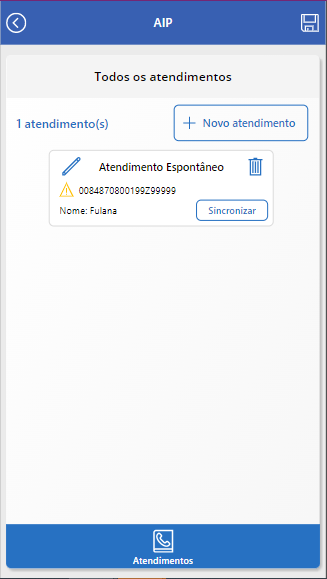 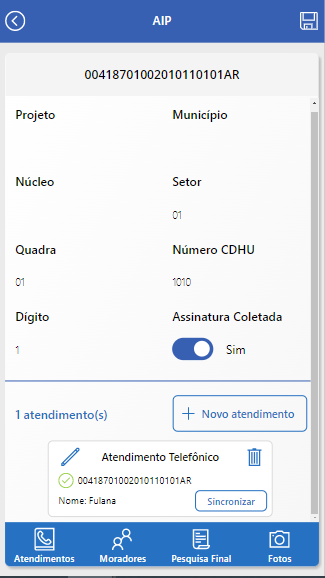 Sincronização do  registro de  atendimento social,  quando for  programado
Sincronização do  registro de  atendimento social,  quando for  espontâneo
O atendimento  aparecerá na tela  inicial do aplicativo e  deve-se apertar o  botão “Sincronizar”  para subir as  atendimento para o  CRM
O atendimento  aparecerá na tela do  AIP e deve-se  pressionar o botão  “Sincronizar” para  subir o atendimento  para o CRM
Registro de atendimento social pelo CRM
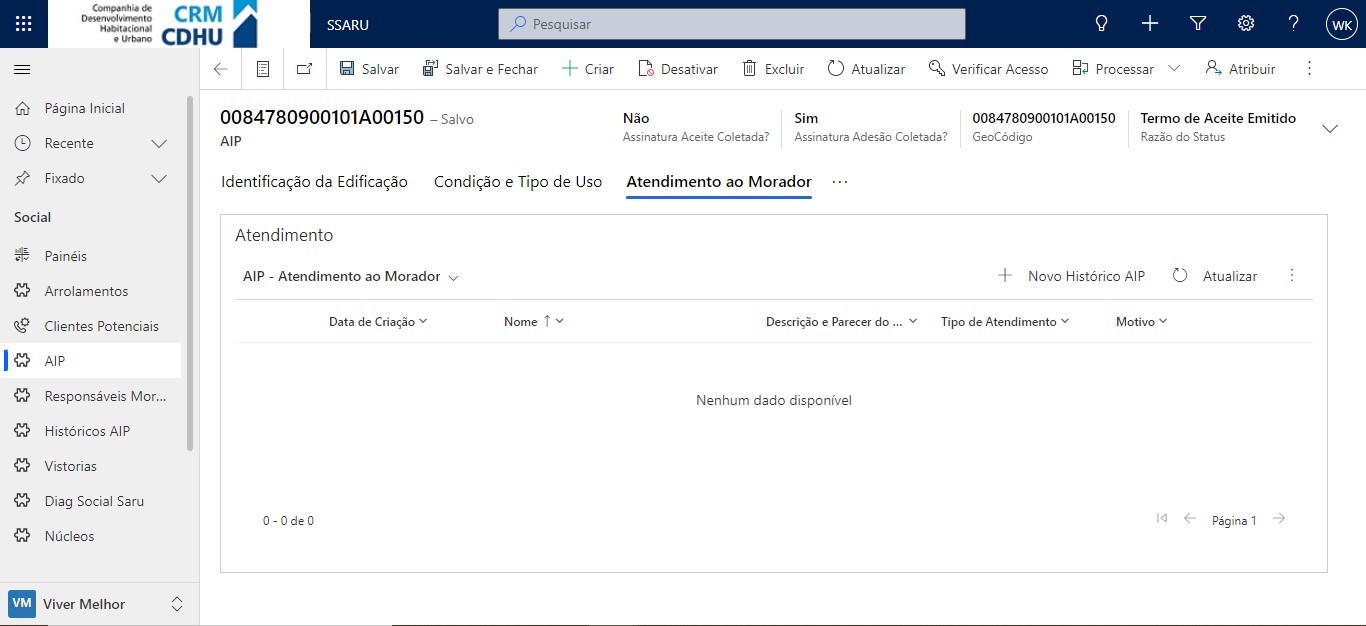 Após entrar no  registro  desejado,  selecionar a  aba  “Atendimento  ao Morador”
Clicar no botão “Novo  Histórico AIP” para registrar  o atendimento social
Para o registro do atendimento social no CRM,  deve-se entrar na entidade “AIP” e escolher o  registro do morador que foi receber o atendimento
Registro de atendimento social pelo CRM
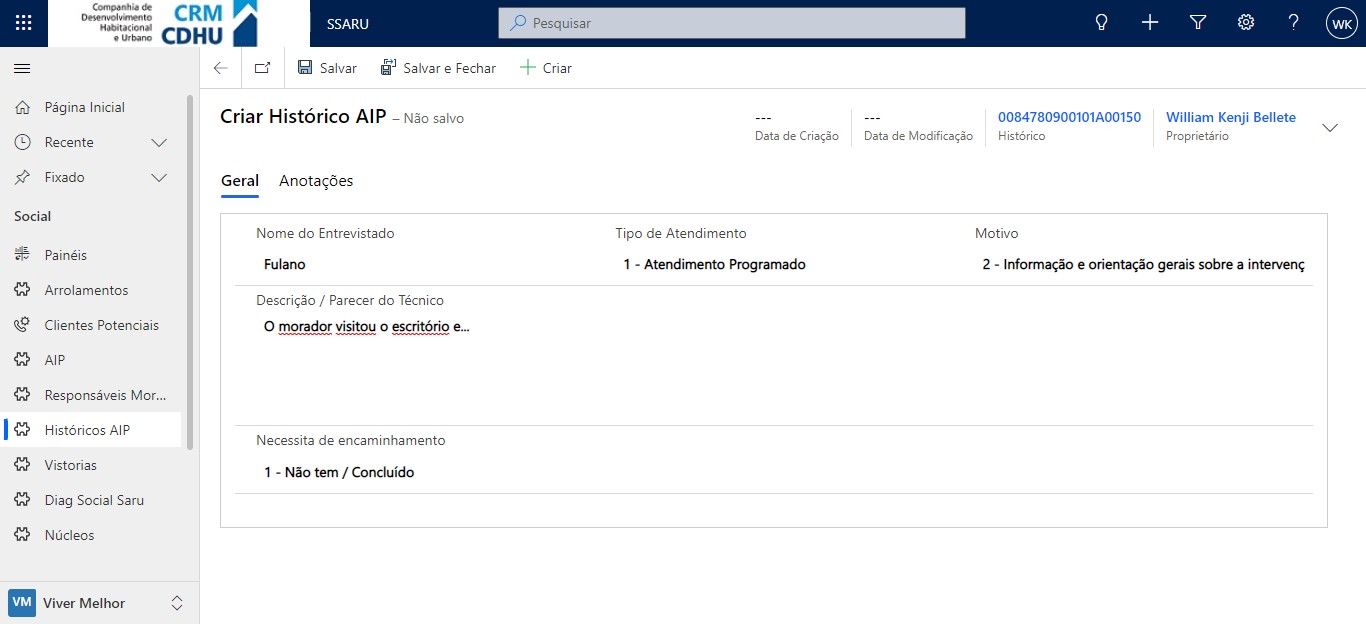 Irá abrir a tela de criação de histórico de  AIP. Nesta tela, pode-se preencher as  informações de cada campo, conforme o  atendimento realizado. Após registrar o  atendimento, pressionar o botão “Salvar”  ou “Salvar e Fechar”.
Os registros individuais de  atendimento social ficam  guardados na Entidade  “Históricos AIP”
O registro do atendimento técnico social contribui para a evidência e
para a quantificação do trabalho realizado pela equipe social;
O atendimento pode ser tanto presencial, em visitas ao morador, quanto  remoto, como por meio de um atendimento telefônico, por exemplo;
O atendimento também pode ter sido previamente programado, quando  envolve o planejamento antecipado do trabalho social, ou espontâneo,  neste último caso, quando o morador procura a equipe social sem  agendamento anterior;
O atendimento pode ser realizado por meio do tablet, utilizando o aplicativo  de AIP, assim como pela plataforma CRM.
3.3. Alteração de  composição familiar
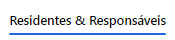 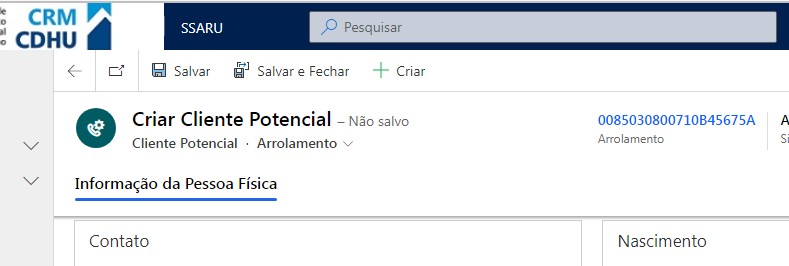 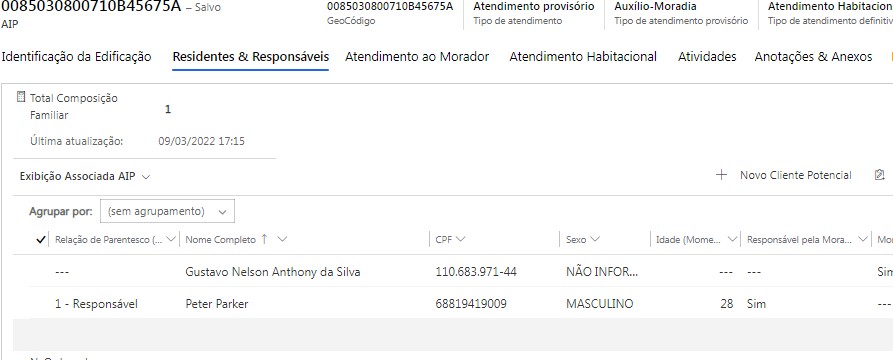 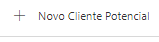 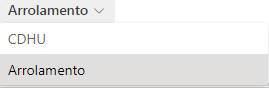 Na nova tela que  abrir, clique na seta  ao lado da palavra  "Arrolamento“ (3)
4
1
Clique em  “Novo Cliente  Potencial” (2)
Selecione a opção
"CDHU“ (4)
Na Entidade “AIP”,
escolha a aba  “Residentes &  Responsáveis” (1)
2
3
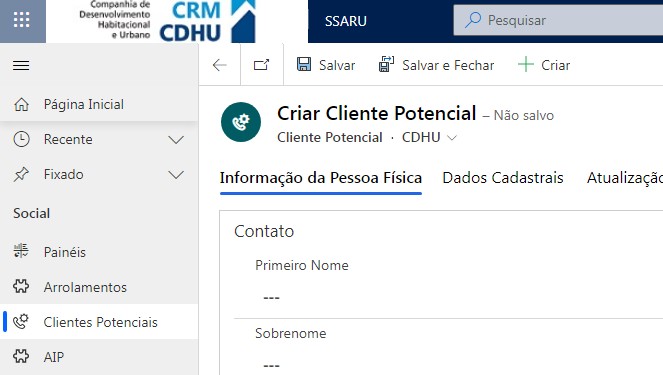 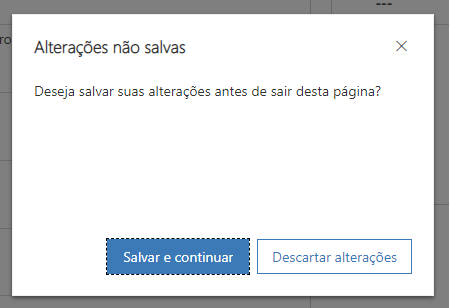 Com esses  comandos,  abrirá um novo  cadastro de  morador em  branco para ser  preenchido
Clique no botão  "Descartar  alterações“ (5)
5
Ao final, após incluir os  dados necessários, clicar em  "Salvar e Fechar“ (6)
6
Digite o nome do  Responsável/Cônjuge  (1)
Digite os  telefones de  contato (5)

Obs.: Para  incluir o  telefone nos  grupos
do Kaizala é
necessário abrir  uma ocorrência
1
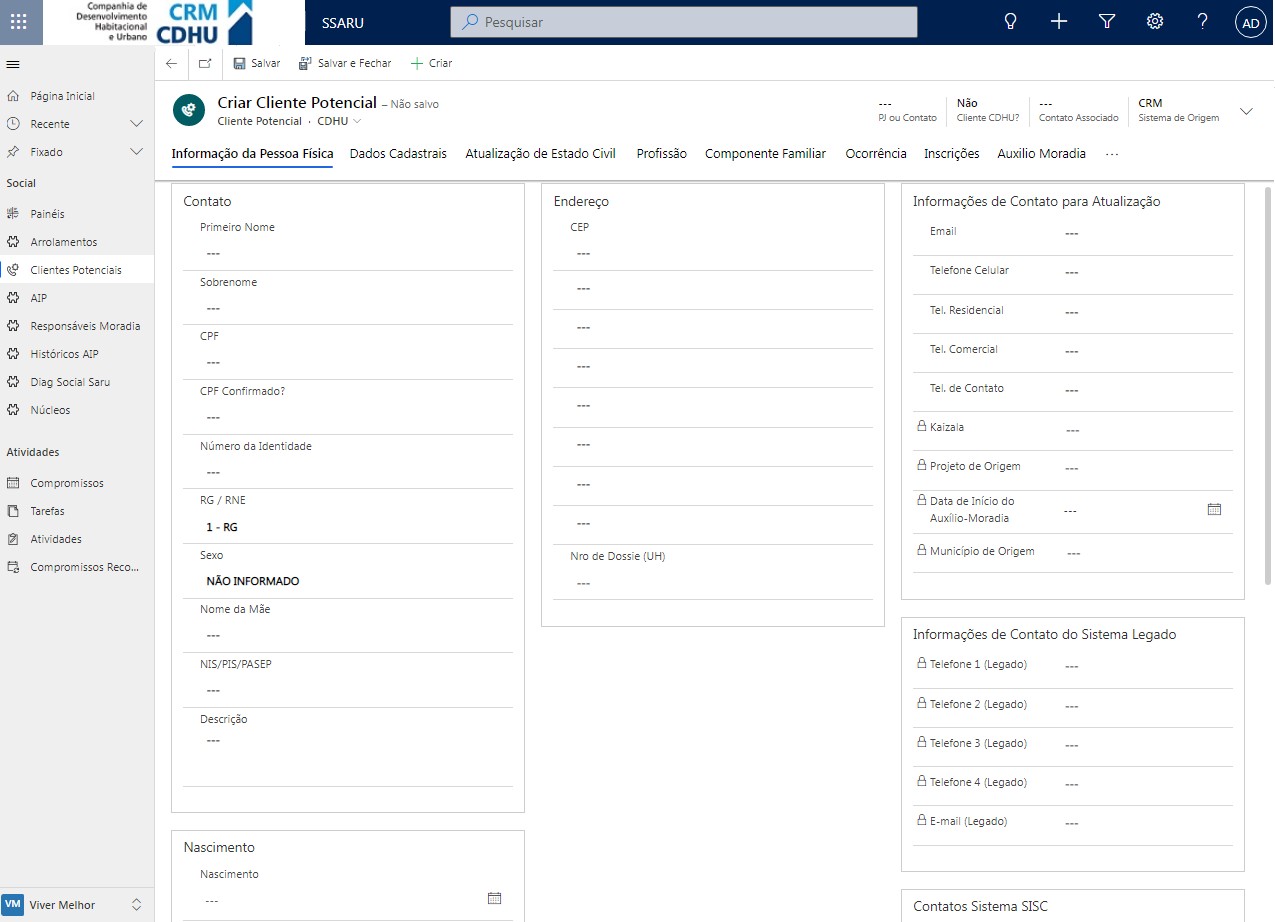 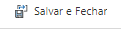 5
Digite o CPF do

Responsável/Cônjuge  (2)
2
Digite o RG do

Responsável/Cônjuge  (3)
3
Digite o Nome da
mãe do

Responsável/Cônjuge  (4)
4
Os campos CPF, RG, nome da  mãe e data de nascimento  são obrigatórios apenas para
Digite data de  nascimento
Responsável/Cônjuge
os responsáveis e cônjuges.
Alterações Complementares
Após incluir o morador na  entidade “Clientes  Potenciais”, é necessário  incluir algumas informações  manualmente na aba  “Residentes &  Responsáveis”
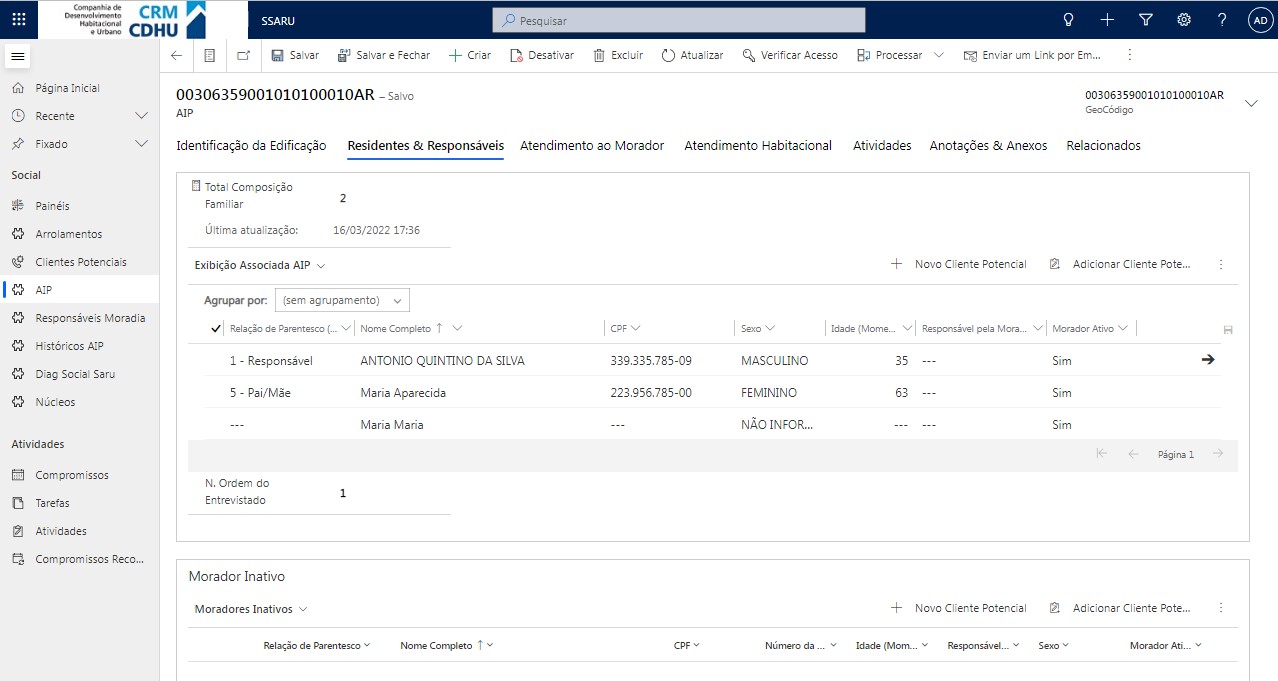 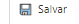 3
Após as  alterações  necessárias.  Clicar em  "Salvar" (3)
1
2
Clique na seta
ao lado do
campo e  escolha a  opção  desejada (1)
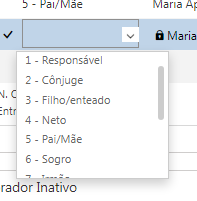 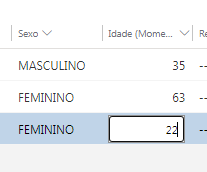 Clicar no
campo e  informe a  idade  manualmente  (2)
Para indicar que um  morador não reside mais  em uma determinada  casa é necessário  “inativar” a pessoa da  composição familiar.
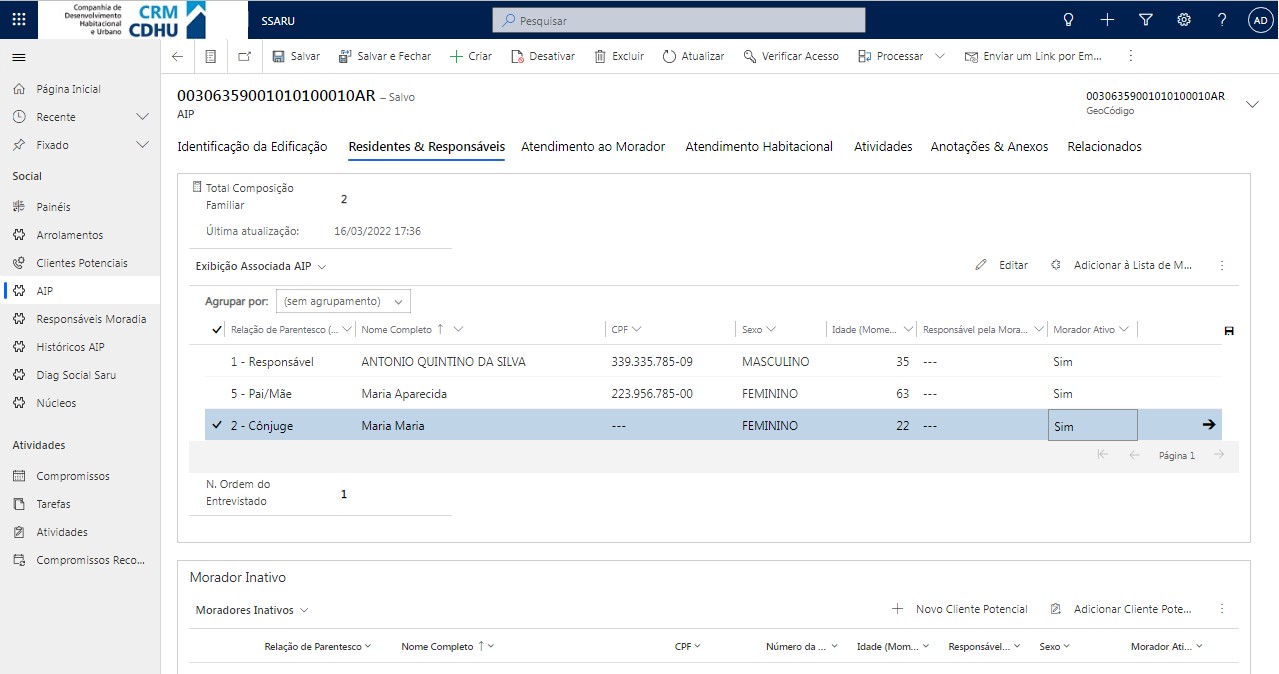 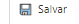 2
Após as  alterações  necessárias,  clicar em  "Salvar“ (2)
3
1
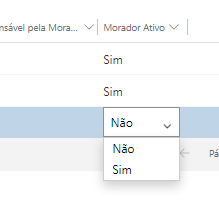 Após salvar  a alteração o  morador  aparece no  box de  inativo (3)
Clique na seta  ao lado do  campo e  escolha a  opção "Não“  (1)
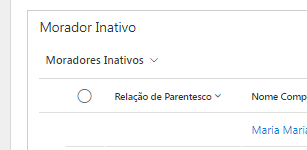 1
Após fazer as alterações necessárias na composição  familiar, clique no ícone da calculadora (1) e  aparecerá o botão “Recalcular”
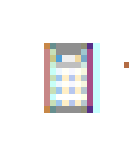 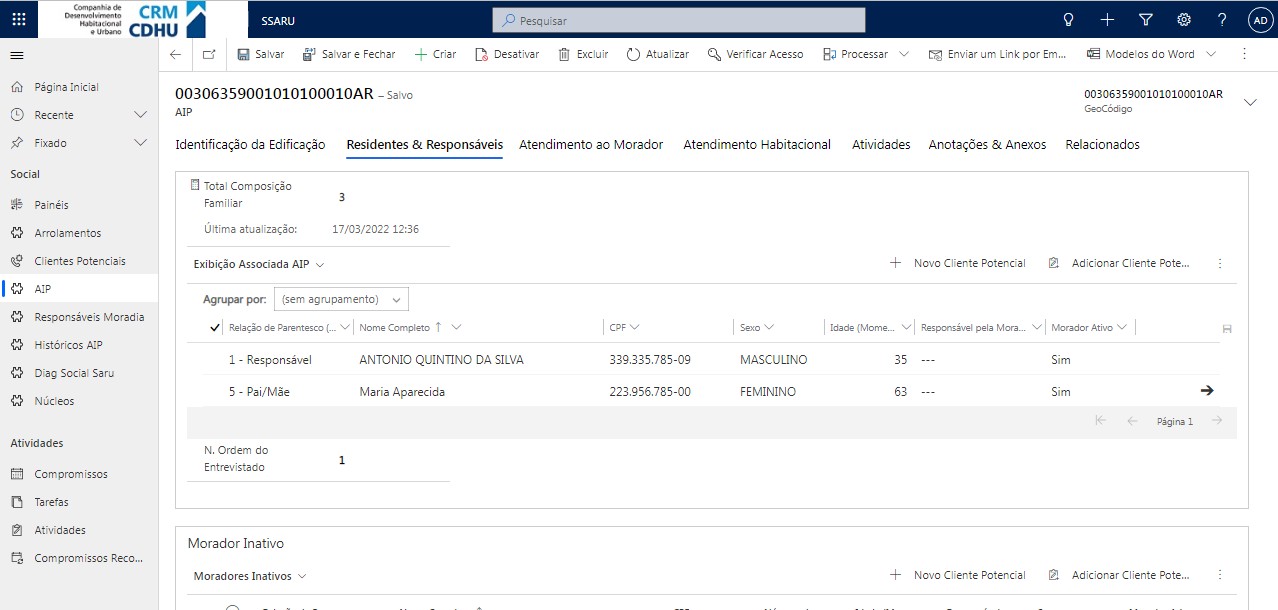 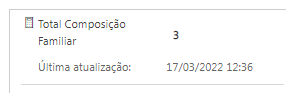 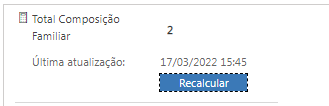 Clique no botão  “Recalcular” (2) e o valor  é atualizado
2
3.4. Abertura de ocorrência
Registrar novas ocorrências
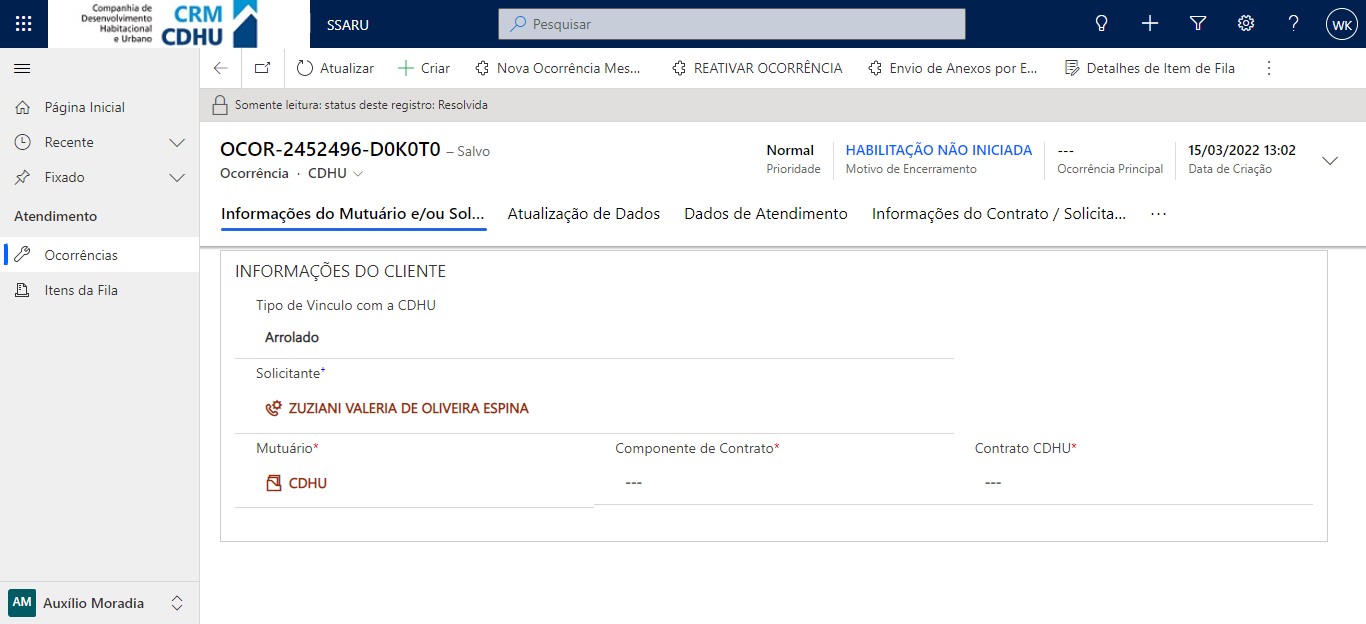 Tela de  registro de  ocorrência
Entidade em  que ficam  registradas  todas as  ocorrências
Registrar novas ocorrências
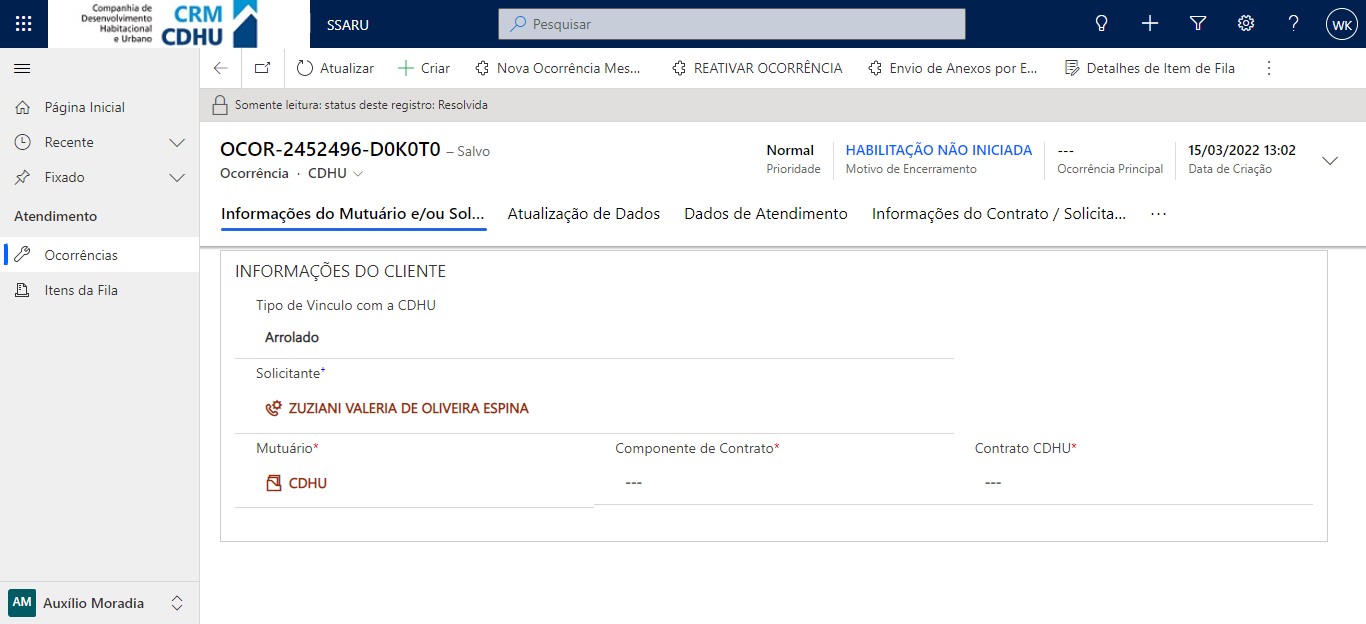 Informações  de cadastro do  mutuário
Traz o tipo de  vínculo entre o  mutuário e a  CDHU. Para a  SSARU o
vínculo sempre  será “Arrolado”
Campo com preenchimento  automático
Registrar novas ocorrências
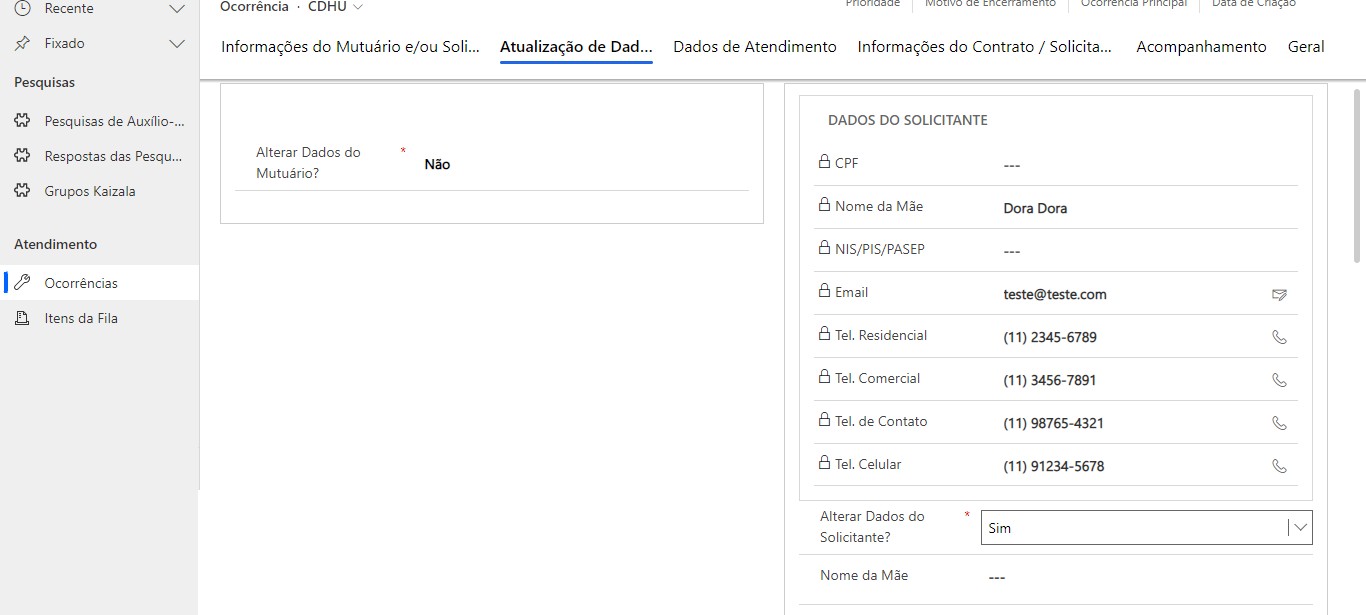 Box com as  informações que  já estão  registradas
Aponta se  haverá mudança  nos dados do  mutuário.
Quando o  campo for  preenchido com  “Sim”, abre o  box abaixo, em  branco, para  alteração das
Informações de  identificação do
mutuário
Não mexer  nesse campo!
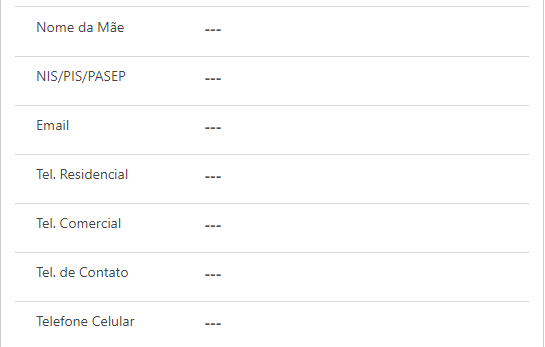 informações do  mutuário
As alterações colocadas nesses  campos substituem os campos já  preenchidos que têm o mesmo  nome no box superior
Registrar novas ocorrências
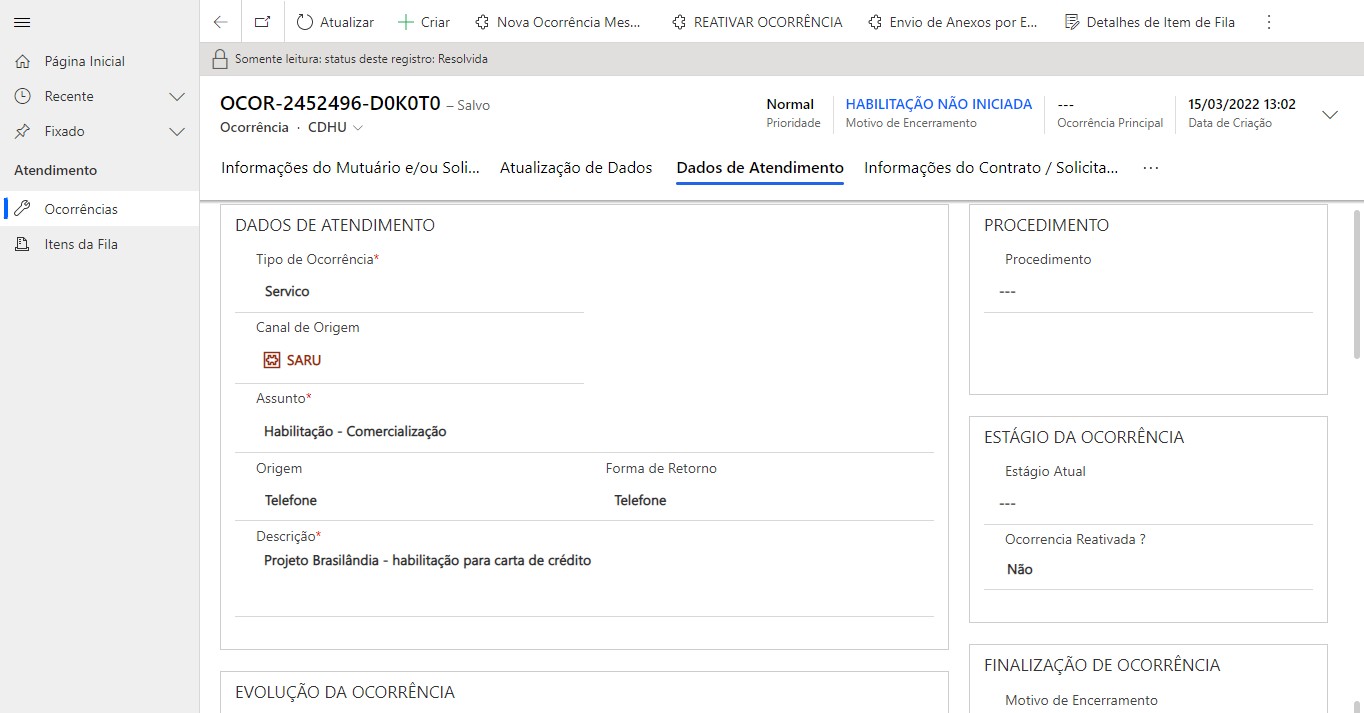 Informações sobre a  ocorrência
Dados de  identificação da  ocorrência
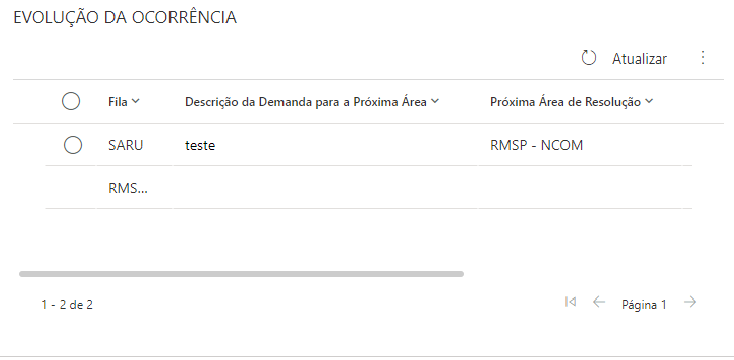 Box com o histórico  da ocorrência com  outras áreas  técnicas
4. Operações – AIP –  Programa Viver Melhor
Fluxos do Trabalho  Técnico Social de AIP
Fluxo – Acompanhamento de Vistoria
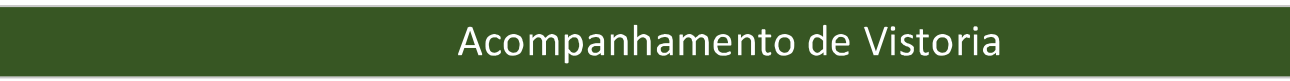 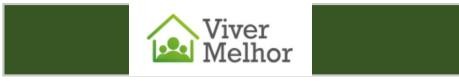 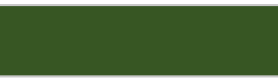 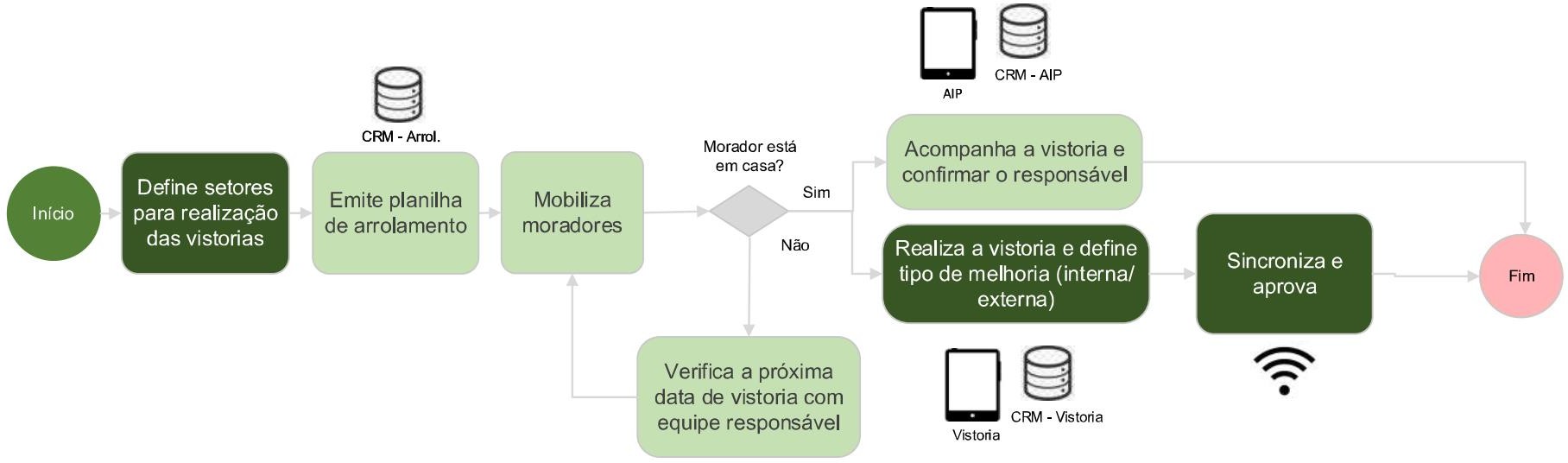 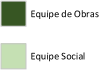 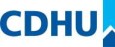 Fluxo – Assinatura de Termo de Adesão
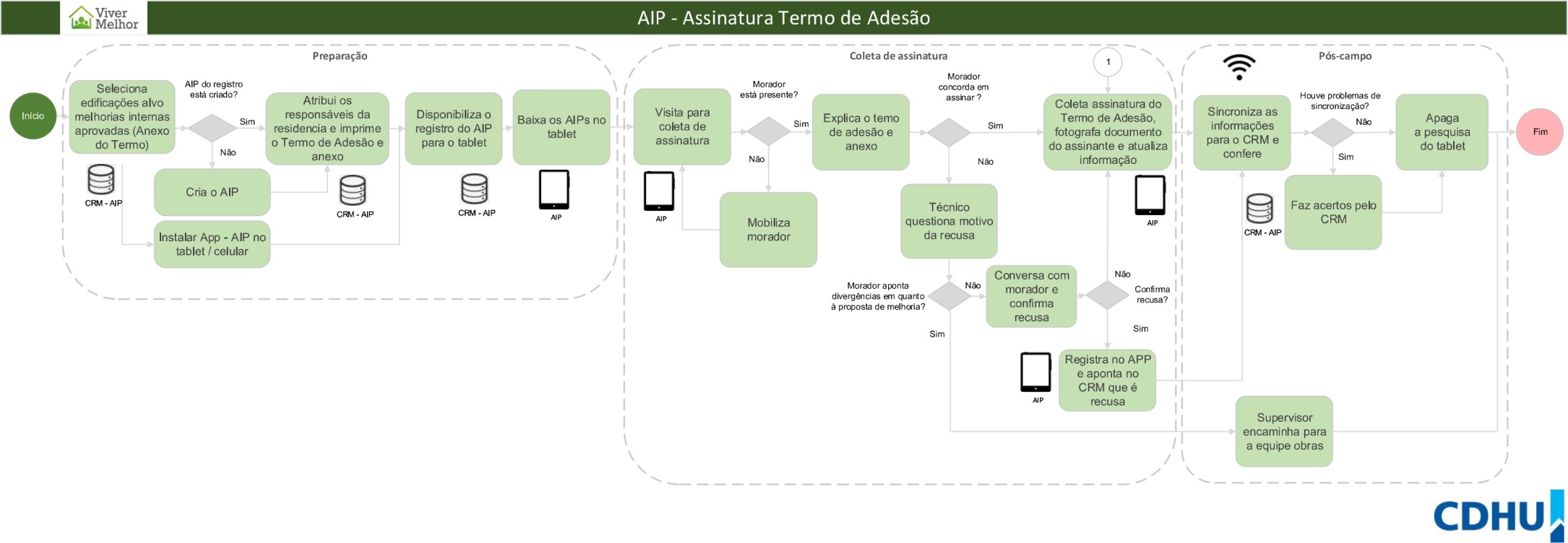 Fluxo – Acompanhamento de Obras
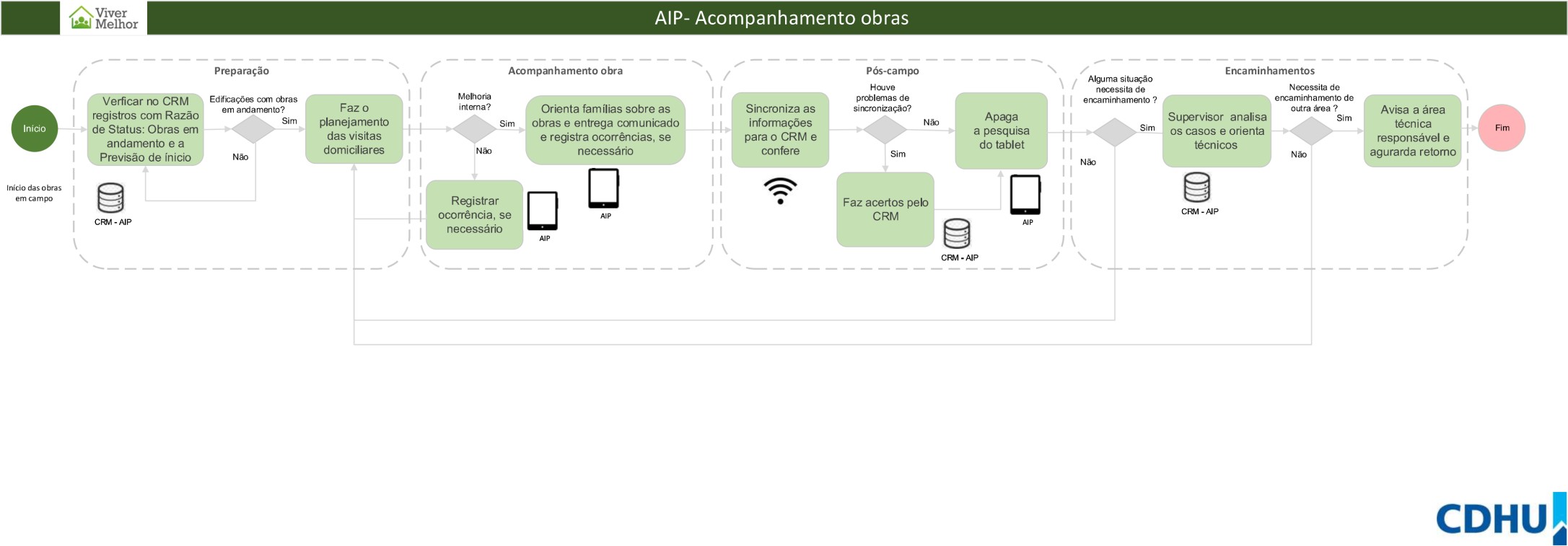 Fluxo – Assinatura de Termo de Aceite
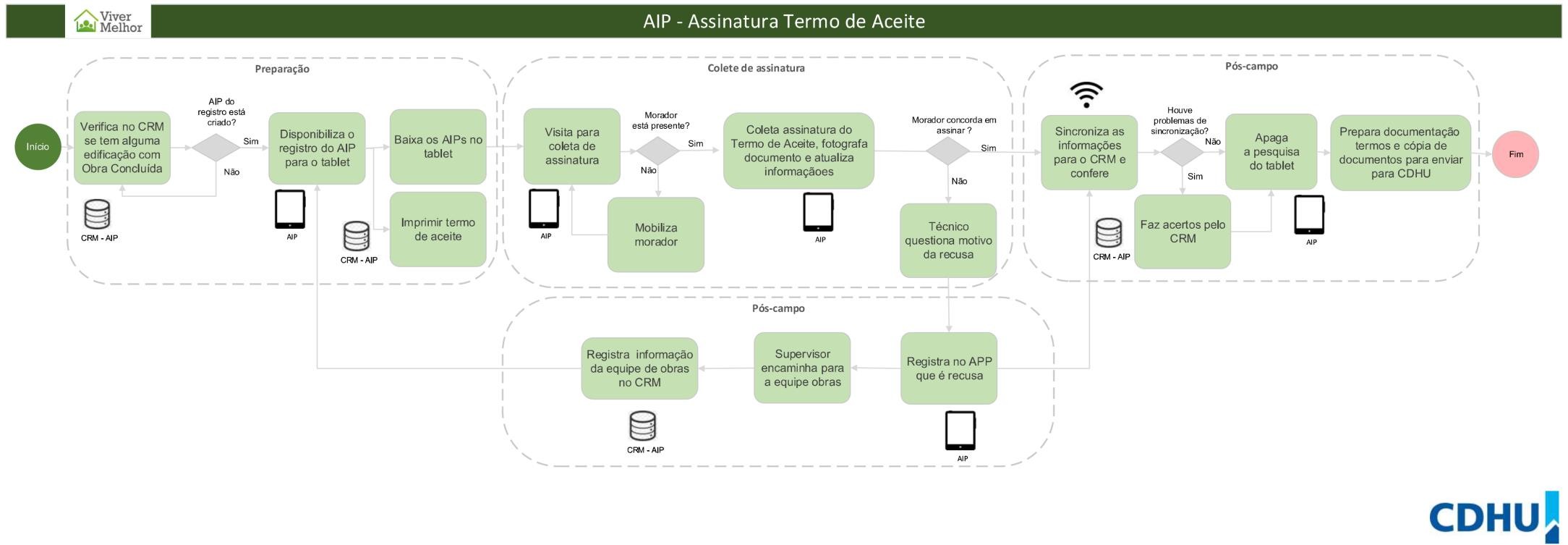 Assinatura de Termo de  Adesão e de Aceite
Consulta ao Anexo do Termo de Adesão
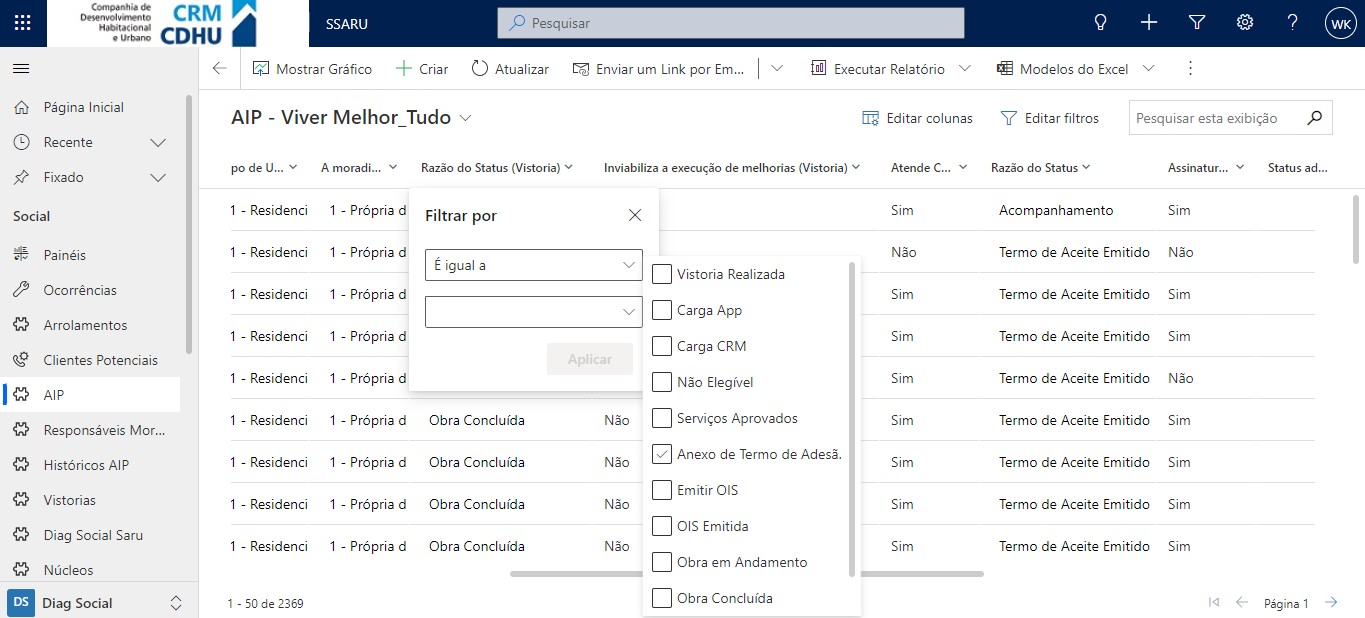 No campo  “Razão do  Status  (Vistoria)”,  filtrar os  casos com  “Anexo de  Termo de  Adesão  Emitida”.  “OIS
Emitida” e
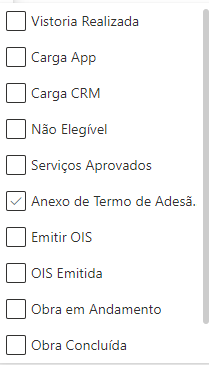 “Obra em  andamento  ”
Muitas vezes, o setor de  Obras pode aprovar a  vistoria e emitir a OIS  rapidamente para início das  obras, daí a necessidade  de filtrar todos
esses campos para  verificar se a vistoria foi
Entrar na  Entidade  AIP
Consulta ao Anexo do Termo de Adesão
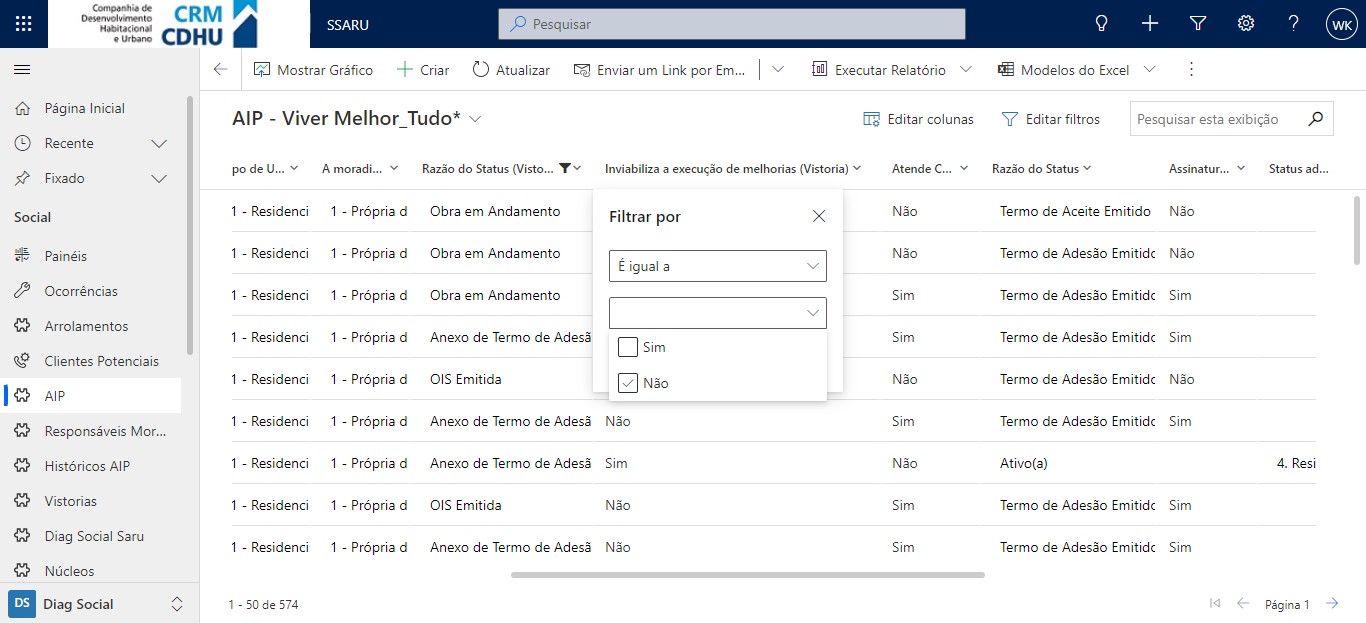 No campo  “Inviabiliza  a execução  de melhorias  (Vistoria)”,  filtrar os  casos com  resposta  igual a  “Não”.
Consulta ao Anexo do Termo de Adesão
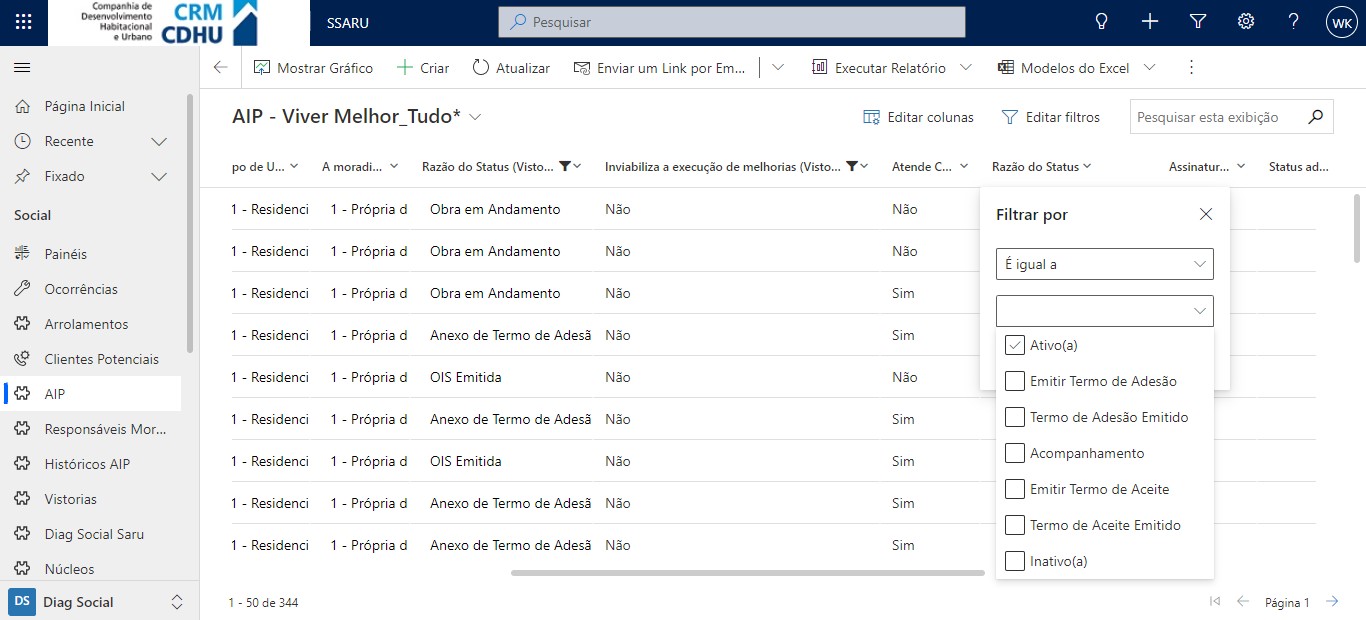 No campo  “Razão do  Status” filtrar o  campo para  seleção dos  registros  “Ativos”, que  são os que  ainda não  tiveram o
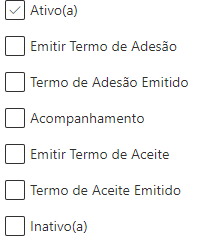 Termo de  Adesão Emitido
Com esses filtros realizados, todos os registros  exibidos na tela serão referentes a moradias  que tiveram a vistoria aprovada, que terão  melhorias na parte interna da edificação, cujos  Termos de Adesão ainda não foram emitidos  e/ou assinados
Consulta ao Anexo do Termo de Adesão
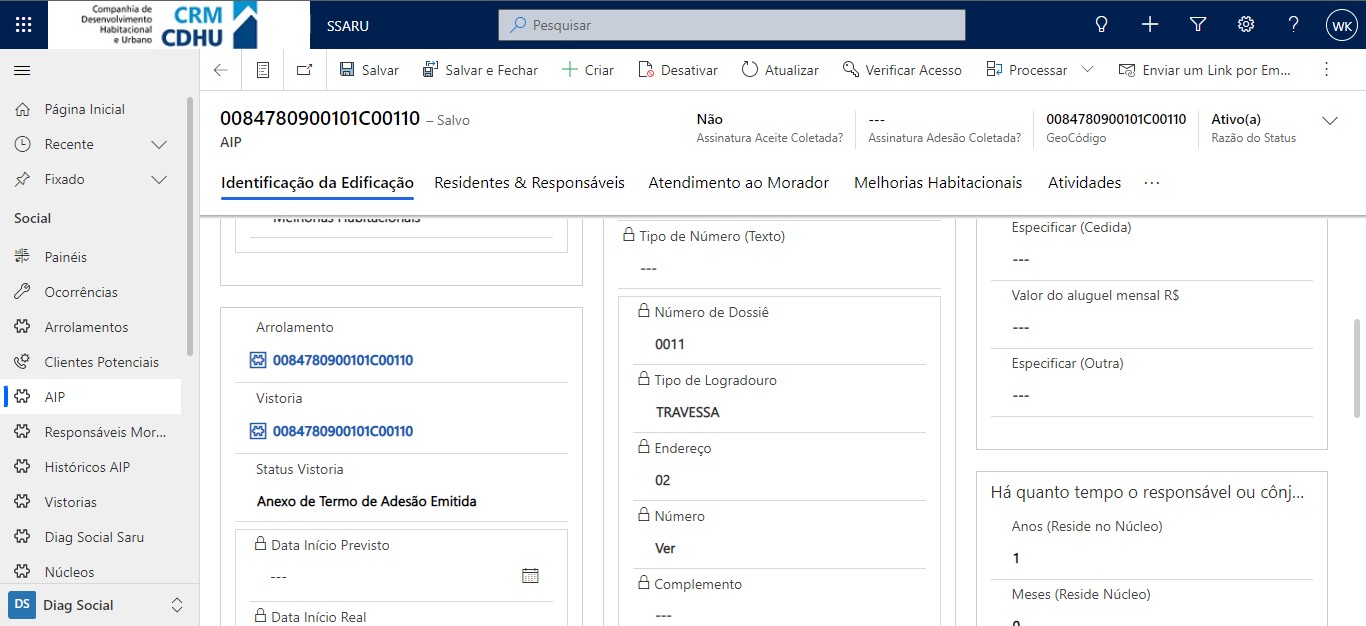 Após definir  os filtros,  selecionar o  registro  desejado e  entrar na aba  “Identificação
da Edificação”
No campo  “Vistoria”,  clicar no  Geocódigo  para acessar  o registro
dentro da  Entidade
Vistoria”
Consulta ao Anexo do Termo de Adesão
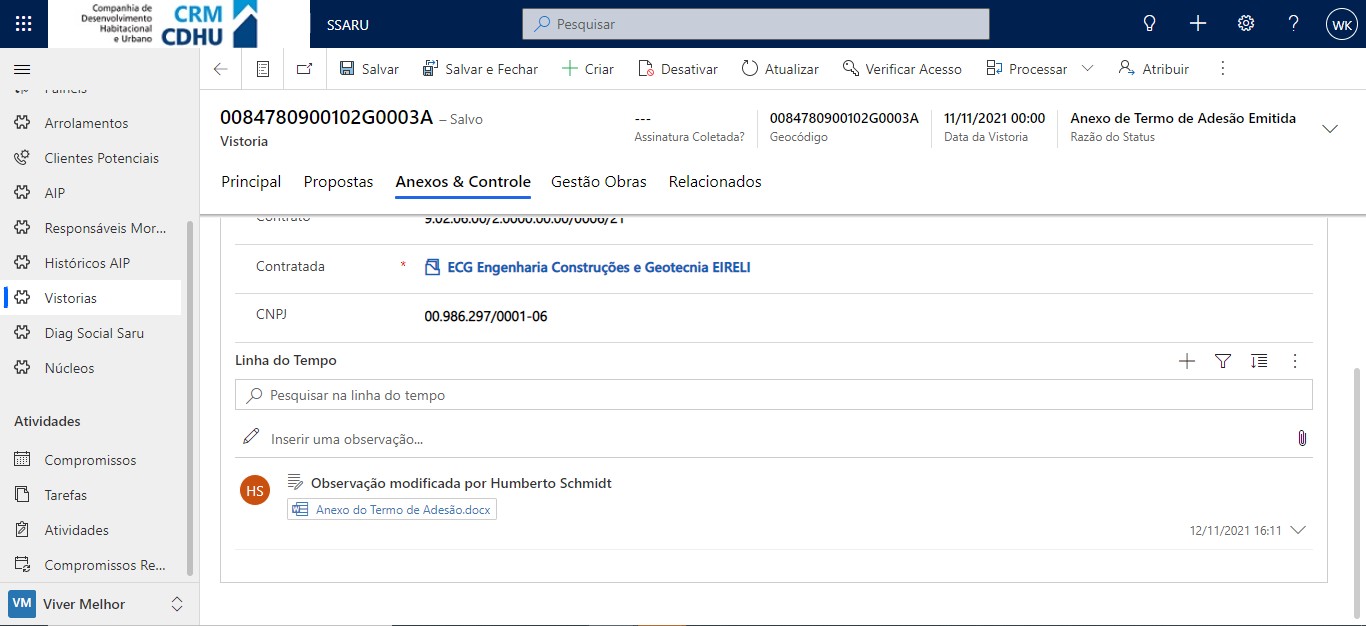 Os Anexos do  Termo de Adesão  aparecem na aba  “Anexos & Controle”  de cada registro,  dentro da Entidade
“Vistorias”
Ao clicar no nome  do arquivo ele é  baixado no  computador e pode  ser consultado ou
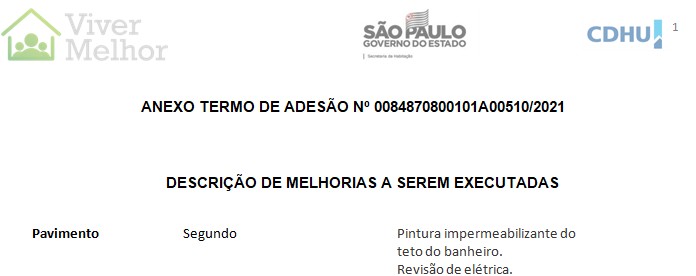 impresso
Exemplo de Anexo de  Termo de Adesão
Consulta ao Termo de Adesão
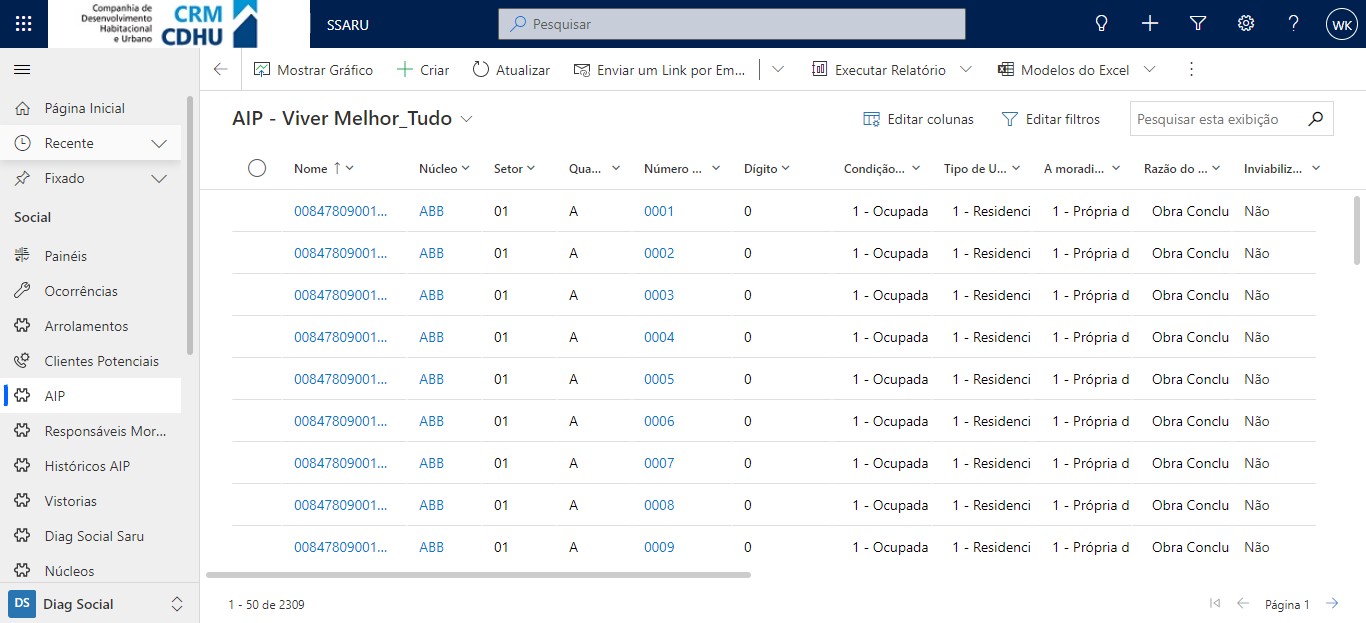 Escolher e  acessar o  registro  desejado
Para emitir o Termo de Adesão,
deve-se acessar a Entidade AIP
Consulta ao Termo de Adesão
Selecionar a aba  “Residentes &  Responsáveis”
Escolher quem é(são)  a(s) pessoa(s)  responsável (is) pela  moradia
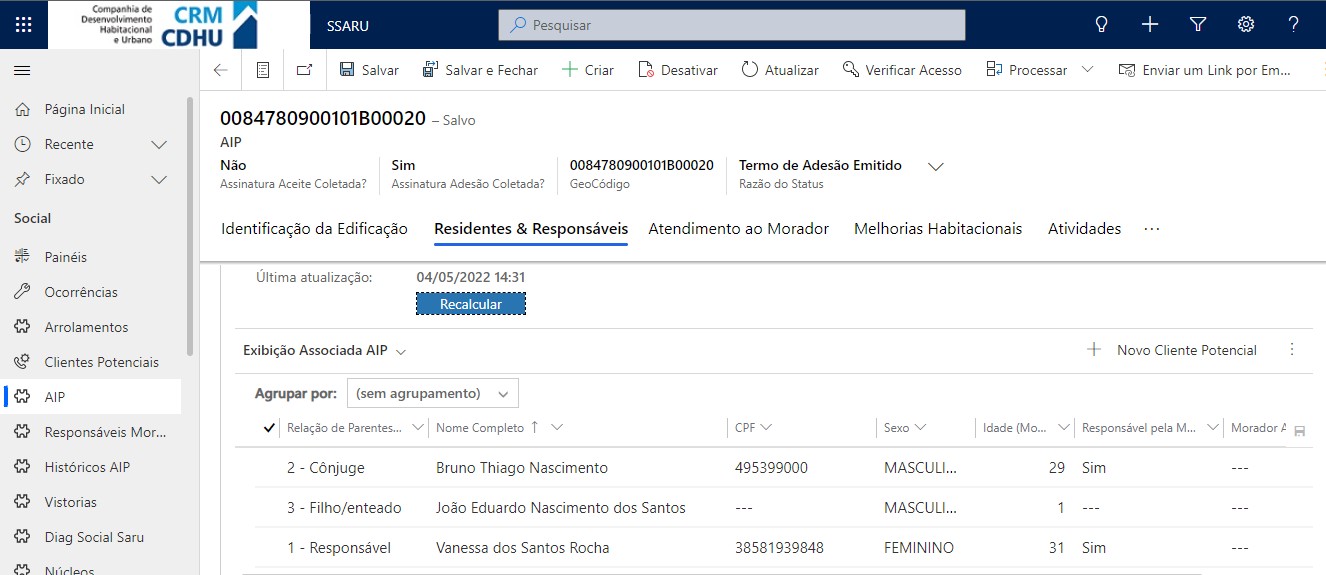 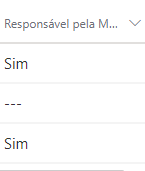 O responsável e o cônjuge,  quando houver, são as  pessoas que constam no  Termo de Adesão
Para emitir o Termo de  Adesão, deve-se acessar a  Entidade AIP
No campo “Responsável  pela moradia”, escolher  “Sim” para ela(s)
Consulta ao Termo de Adesão
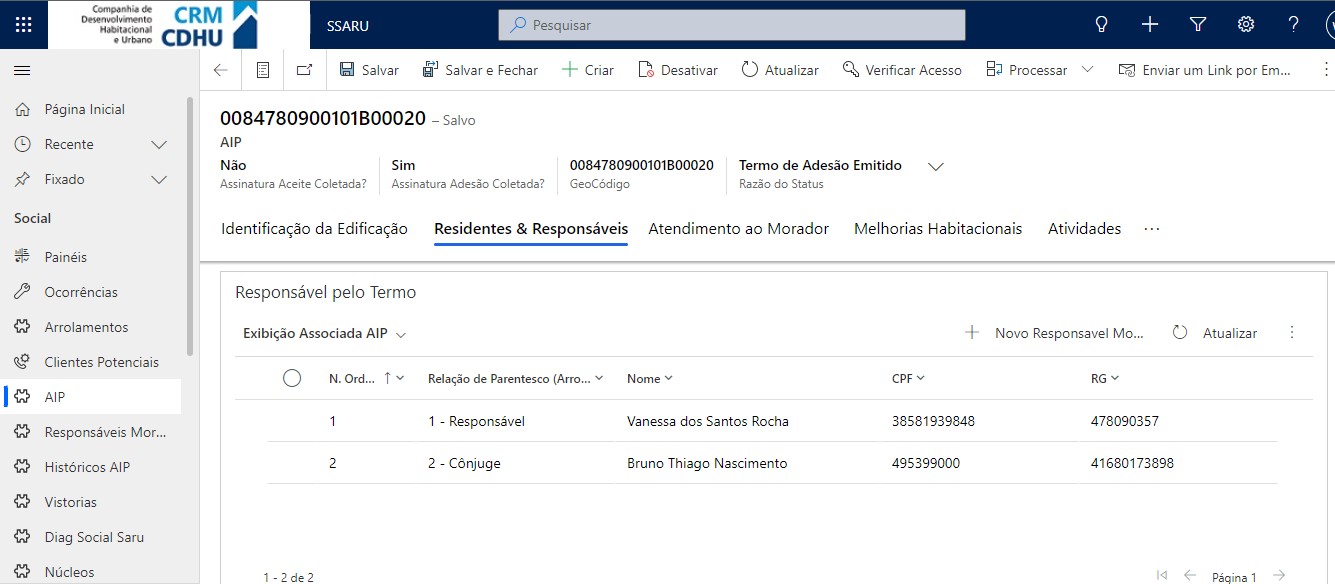 Na mesma  aba, role a  tela para baixo  até o box  “Responsável
pelo Termo”
No campo “Responsável pelo Termo”  aparecerá(ão) a(s) pessoa(s)  selecionadas anteriormente.
Consulta ao Termo de Adesão
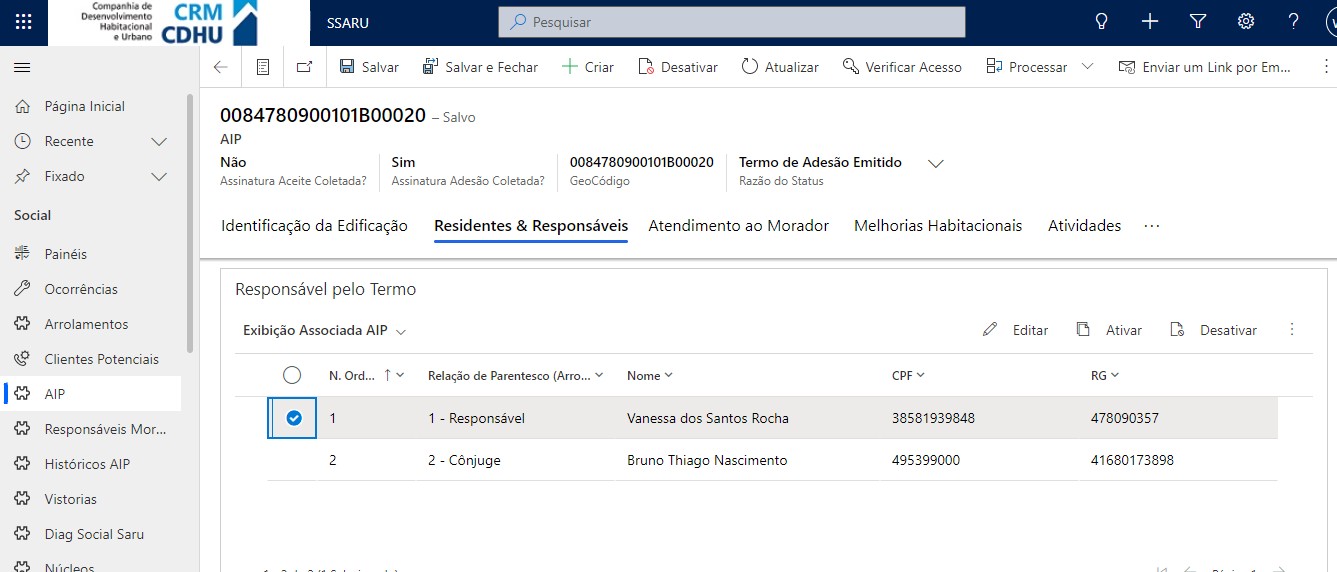 Caso algum  morador tenha  sido incluído  como  Responsável pelo  Termo por  engano, pode-se  selecionar a(s)  pessoa(s), e  desativá-las.
Após isso, deve-  se rolar a tela  para cima e  selecionar  novamente a(s)  pessoa(s)  Responsável(is)  pelo Termo.
Consulta ao Termo de Adesão
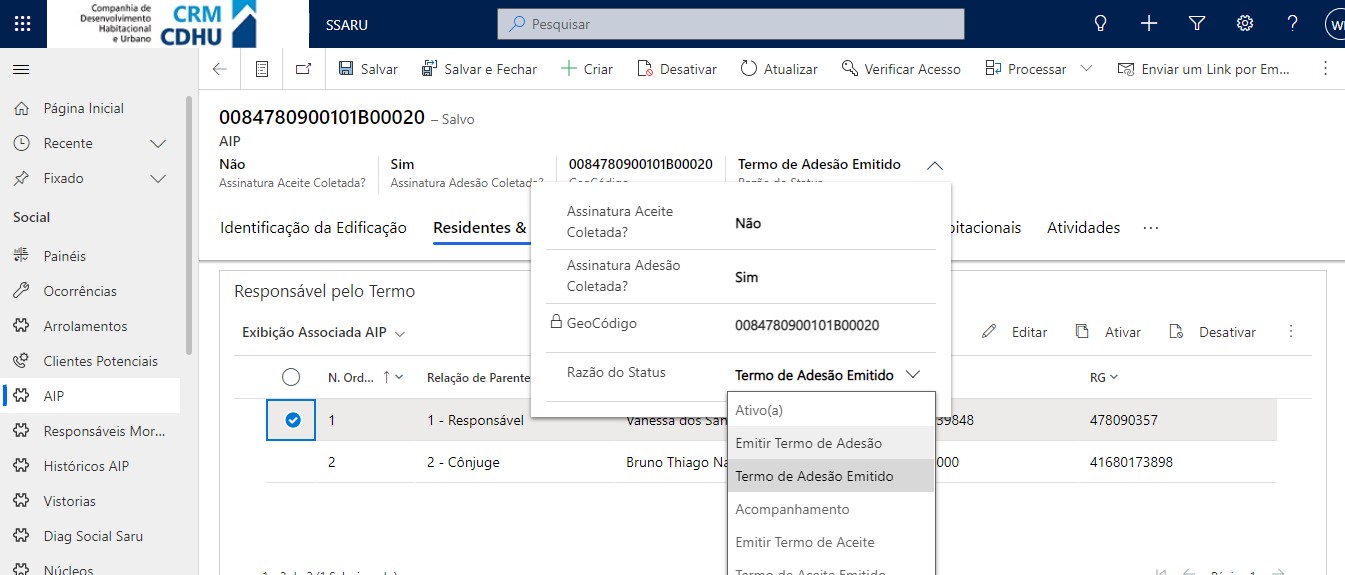 Após a definição dos  Responsáveis pela  Moradia, na parte  superior da tela do  registro, deve-se  clicar na seta ao  lado do campo
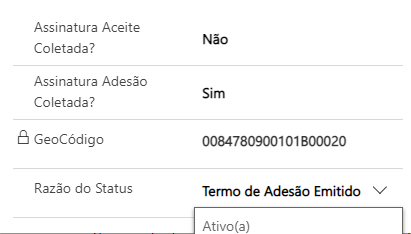 “Razão do Status”

No menu que se  abre, selecionar a  flecha do campo  “Razão do Status”
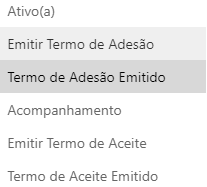 Escolher a opção  “Emitir Termo de
Adesão”
Ao escolher a opção “Emitir Termo de  Adesão”, o documento é criado  automaticamente
Consulta ao Termo de Adesão
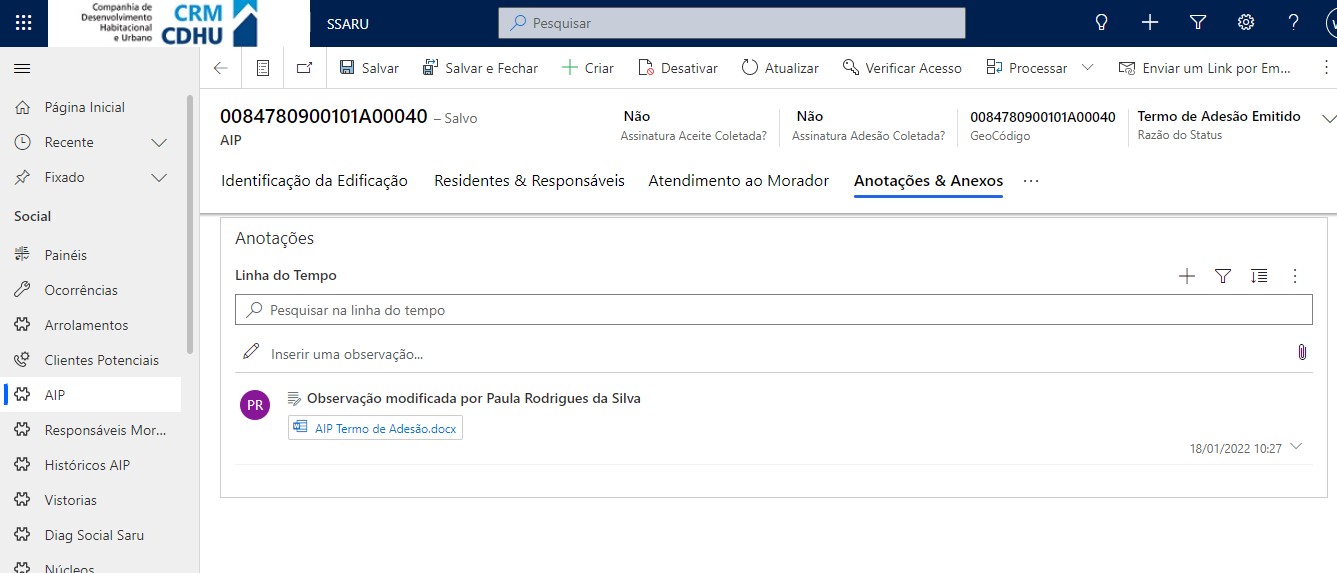 Os Anexos do  Termo de Adesão  aparecem na aba  “Anotações &  Anexo” de cada  registro, dentro da
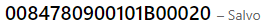 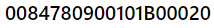 Entidade “AIP”
Ao clicar no nome  do arquivo ele é  baixado no  computador e pode  ser consultado ou
impresso
Enviar AIP para o tablet
Após inserir um código, salvar e fechar o registro
O campo é acessado
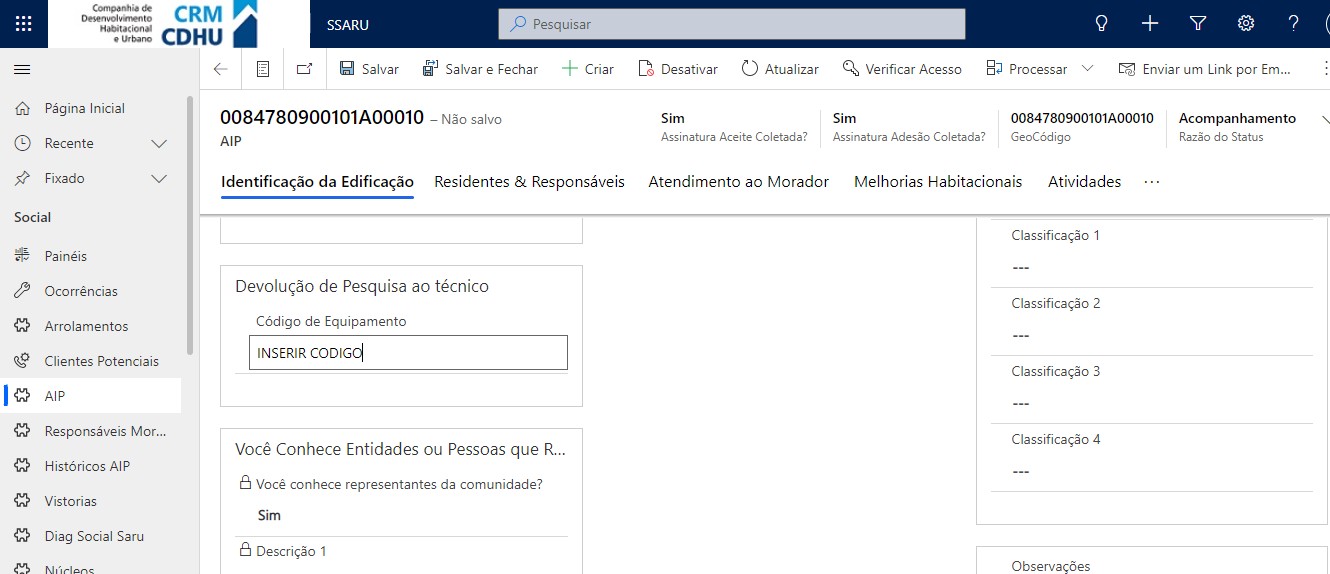 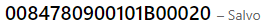 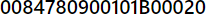 Para enviar o AIP para o tablet,  selecionar a Entidade AIP
No campo “Código de  Equipamento” inserir um código
Enviar AIP para o tablet
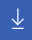 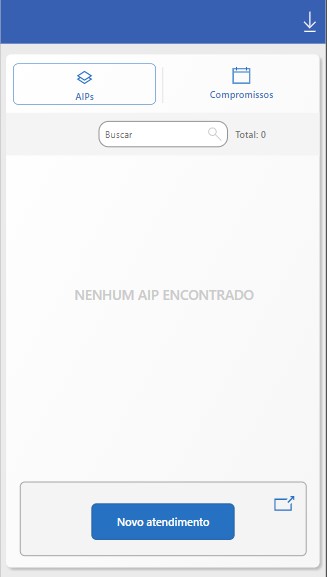 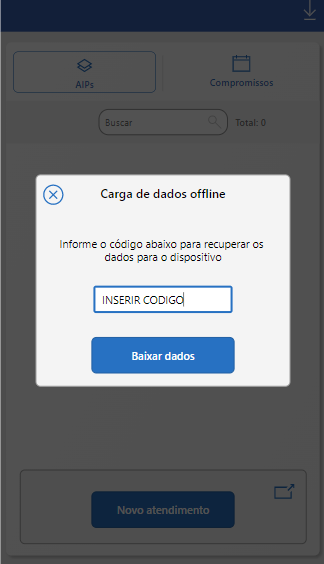 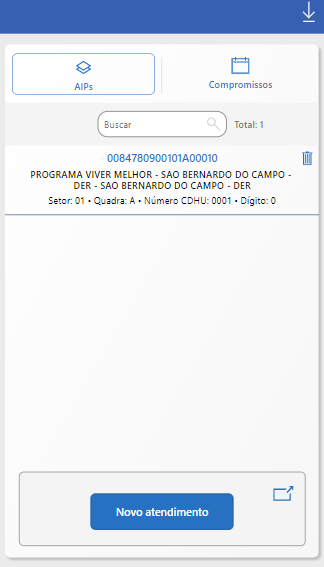 O AIP
aparecerá na
tela do  aplicativo.  Para acessá-  lo, pressione o  geocódigo.
Com o  aplicativo  aberto,  pressione a  flecha no  canto  superior  direito da tela
Na tela que  abrirá,  colocar no  campo o  mesmo  código que  foi inserido  no CRM
Pressionar o  botão “Baixar  dados”
Registrar atendimento social para assinatura de Termo de Adesão
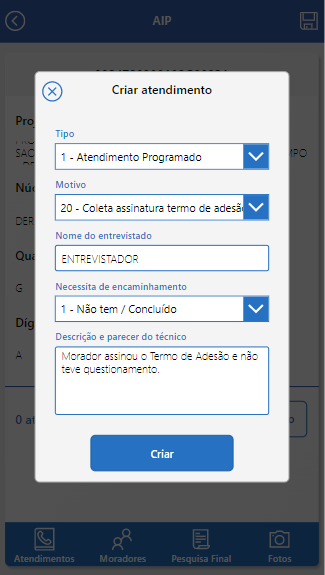 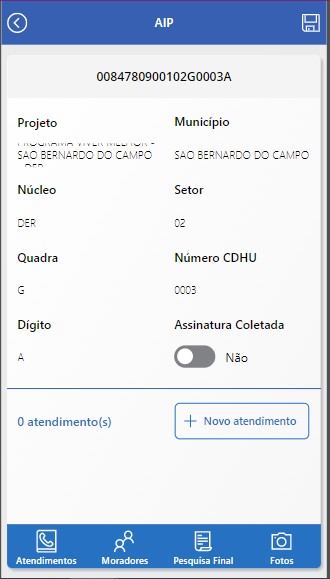 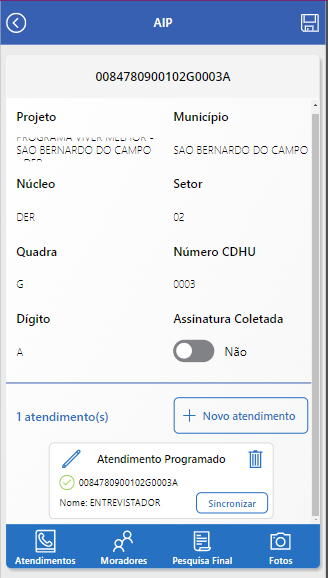 Preencher os  campos conforme  o atendimento e  pressionar o botão  “Criar”. Aqui o  exemplo mostra  um atendimento  no qual o morador  não apresentou  nenhuma questão  e, portanto, não  necessita de  encaminhamentos
.
Atentar que há  um Motivo  específico para  coleta de  assinatura do  Termo de  Adesão: “20 –  Coleta assinatura  termo de  adesão”
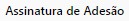 O registro aparecerá no aplicativo e,  ao selecioná-lo, deve-se pressionar  o botão “Novo atendimento”
O atendimento aparecerá  na tela do registro
Registrar atendimento social para assinatura de Termo de Adesão
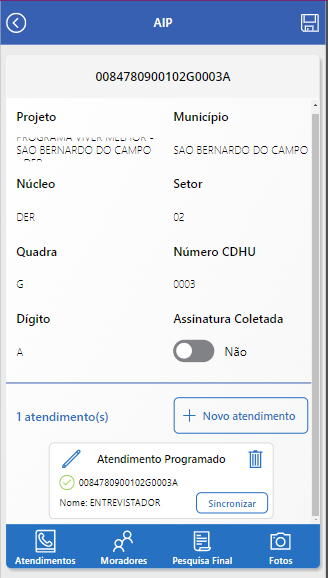 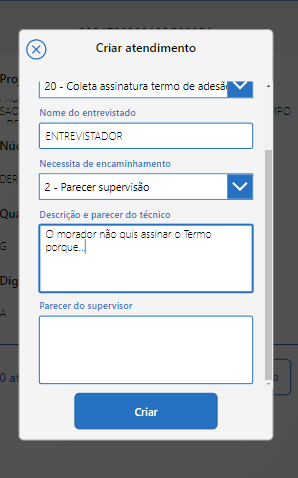 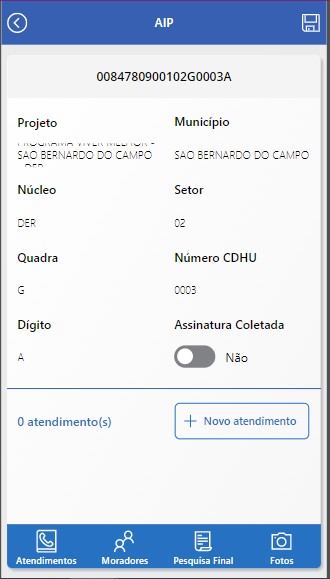 Quando há alguma  reclamação ou  questionamento do morador  que precisa de parecer da  supervisão, o técnico deve  selecionar a opção “2 –  Parecer supervisão” no  campo “Necessita de  encaminhamento” e  preencher o campo  “Descrição e parecer do  técnico” com uma breve  explicação da situação. O  técnico deve deixar o campo  “Parecer do supervisor” em  branco.
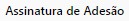 O atendimento aparecerá  na tela do registro
Registro fotográfico para Termo de Adesão
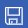 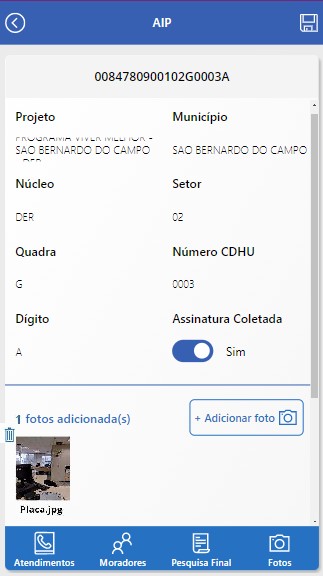 Para tirar  fotos, deve-se  selecionar o  ícone da  câmera na  parte inferior  do aplicativo e  pressionar o  botão  “Adicionar
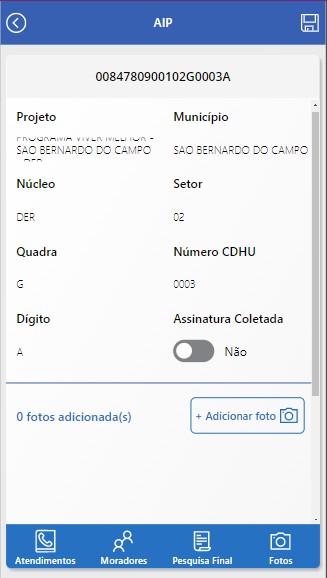 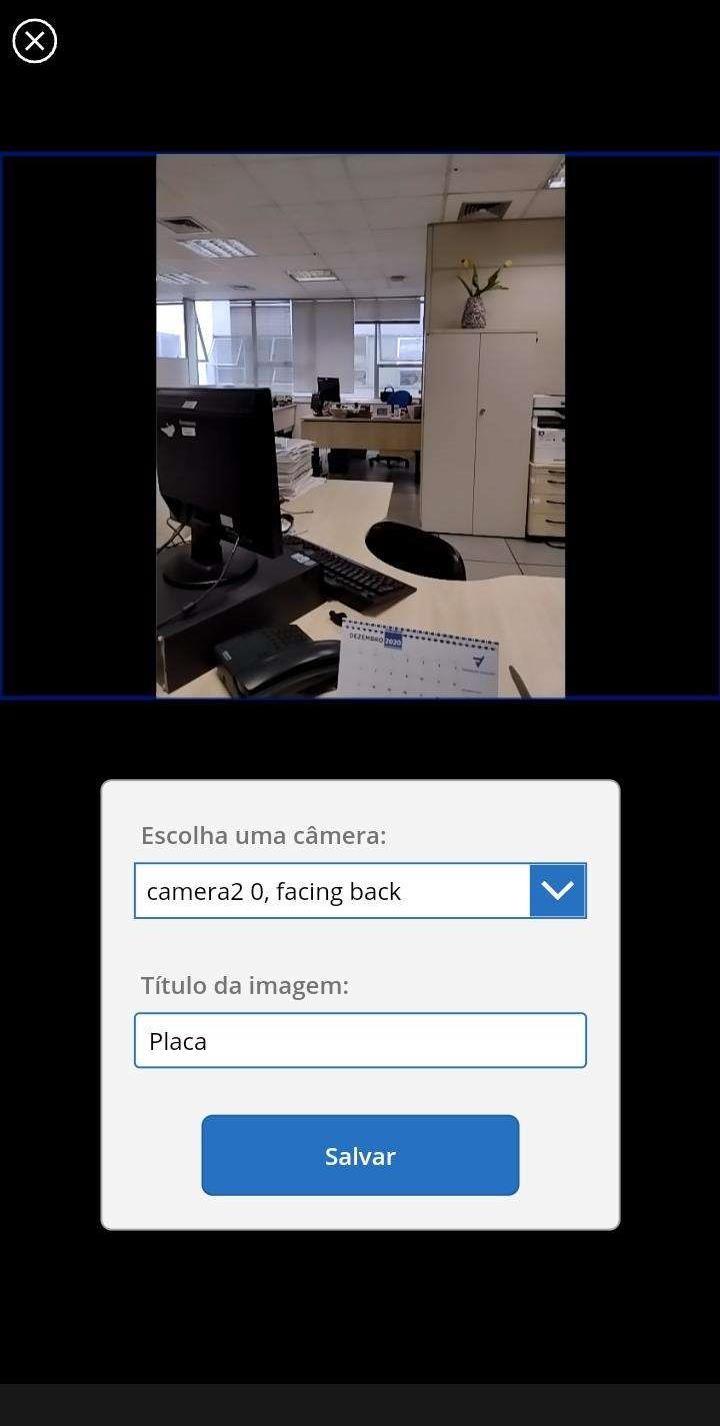 Por fim, deve-  se pressionar  o botão  “Assinatura  Coletada” para  indicar que o  morador  assinou o  Termo de
foto”
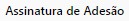 Após tirar a  foto, digitar  um nome  como “Título  da imagem” e
Adesão.
salvar a foto.
A foto  aparecerá na  parte inferior  do aplicativo.
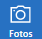 Sincronização das informações para o CRM
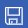 Pressionar o ícone  de disquete na  parte superior  direita do aplicativo  para enviar a foto
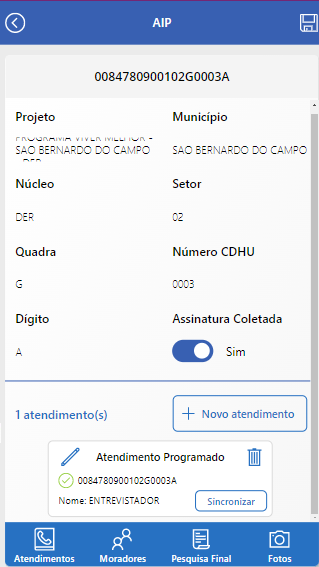 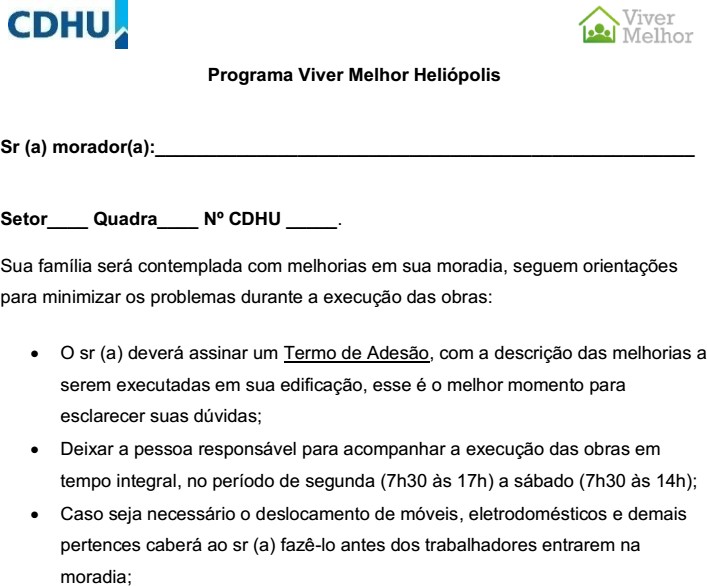 para o CRM
Pressionar o botão  “Sincronizar” para  enviar o registro de  atendimento ao
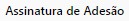 CRM
Para sincronizar as  informações,  selecionar o ícone  de “Atendimentos”
Na coleta da assinatura do Termo de Adesão é entregue à  família um comunicado com orientações sobre a preparação  para a realização de melhorias na edificação
Sincronização das informações para o CRM
Para emissão do Termo de Aceite, o processo é o mesmo  que o do Termo de Adesão. Porém, como os responsáveis  pela moradia já foram indicados na etapa anterior, não é  preciso repetir esse procedimento.
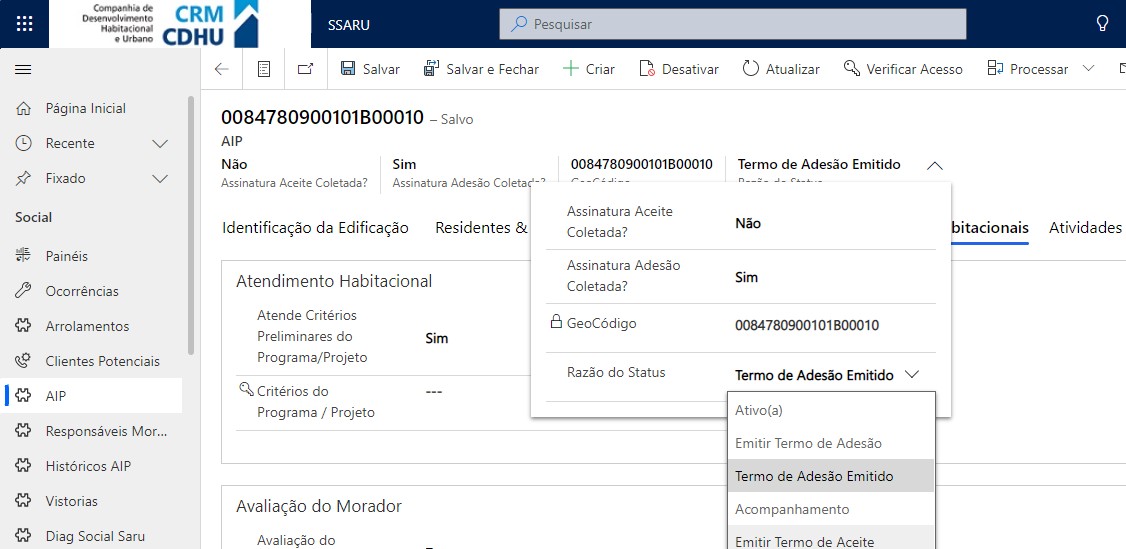 No registro  desejado, abrir o  menu na flecha  no canto superior  direito do  cabeçalho
Após emitir o  Termo de Aceite,  baixar o  documento na  aba “Anotações &  Anexos” para  imprimir, como  no caso do Termo  de Adesão. Em  seguida, repetir o  procedimento de
No menu que se  abre, abrir o  campo “Razão do  Status”
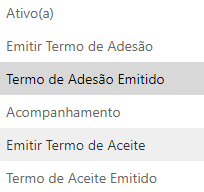 Escolher a opção  “Emitir Termo de  Aceite”
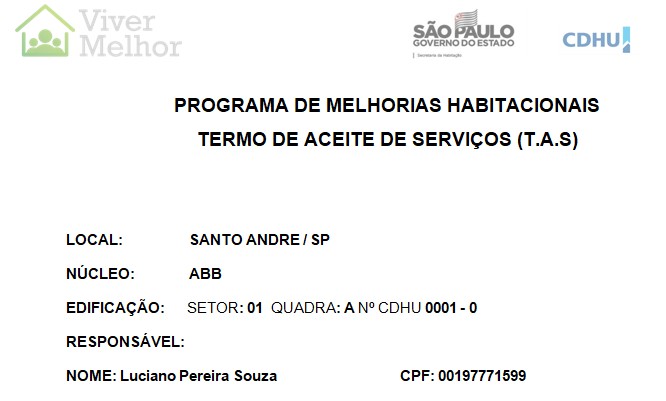 Exemplo de  Termo de  Aceite
enviar o AIP para  o tablet
Sincronização das informações para o CRM
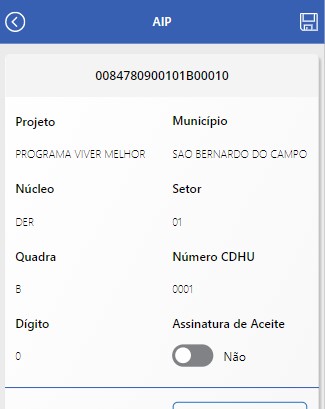 Após a coleta de assinatura do Termo de  Adesão, nota-se que no aplicativo de AIP  o rótulo do botão muda o nome para  “Termo de Aceite”
A emissão do Anexo do Termo de Adesão ocorre, em geral, já no dia seguinte  à realização das vistorias;
Para a coleta de assinatura, deve-se imprimir o Termo de Adesão (contrato com  o nome e dados do responsável pelo imóvel) e o Anexo do Termo de Adesão  (descrição das melhorias a serem feitas na residência);
Para imprimir o Termo de Adesão, deve-se verificar quem é o responsável pela  moradia (dentro da Entidade AIP – na aba Residentes & Responsáveis), incluir  a(s) pessoa(s) como responsável(is) pelo Termo e emitir o Termo, que fica na aba  de Anotações & Anexos.
5. Operações – AIP – Outras  modalidades
Aba “Atendimento Habitacional”
Na aba “Atendimento Habitacional” aparecem todas as formas de  atendimento habitacional provisória e definitivas, independente das  opções oferecidas para a demanda do Programa/Projeto
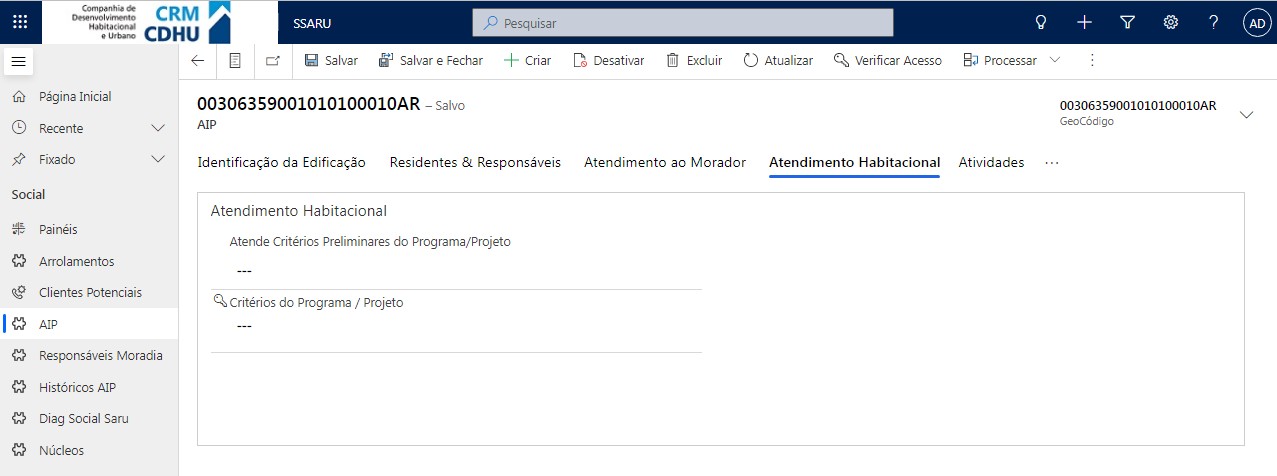 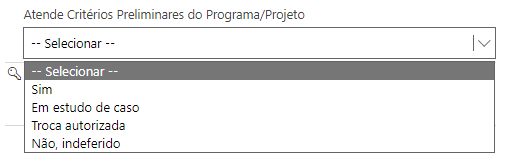 Nota-se que no campo aparece a  opção “Troca autorizada”, que nem  sempre é oferecida nos  Programas/Projetos.
Deve-se verificar se a família atende os  critérios preliminares do  Programa/Projeto, que são informados  pela gerência
Aqui constam quais os critérios  preliminares do  Programa/Projeto, quando  informado pela gerência
Tipos de Atendimento Habitacional
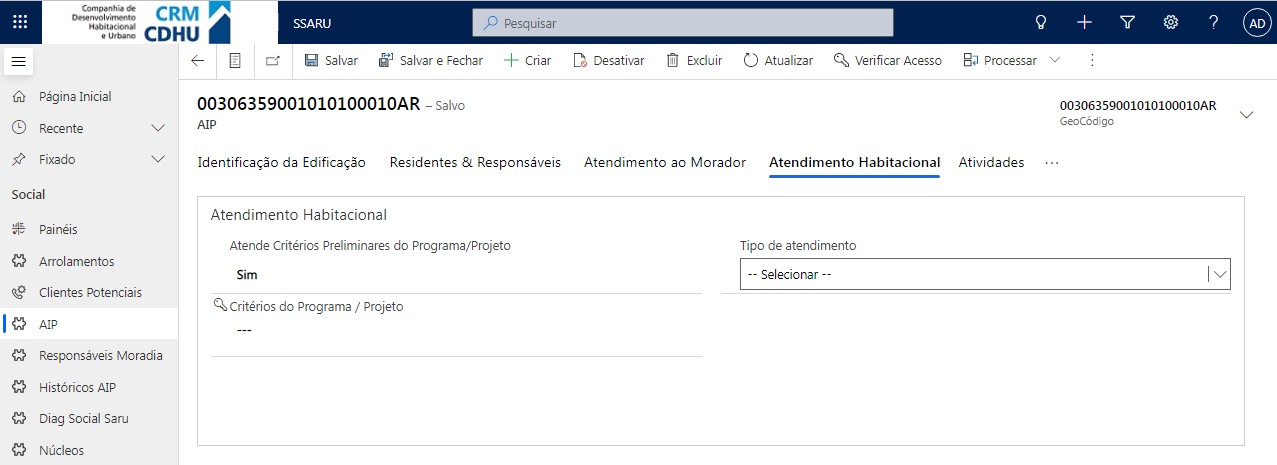 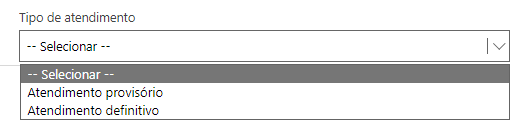 O campo “Tipo de atendimento”  permite apontar qual o tipo de  atendimento habitacional que a  família está aderindo, se o  provisório ou o definitivo
Atendimento provisório: auxílio-moradia
Atendimento definitivo: unidade  habitacional nova, unidade habitacional  recomercializada, carta de crédito, indenização
Atendimento Habitacional Provisório
2
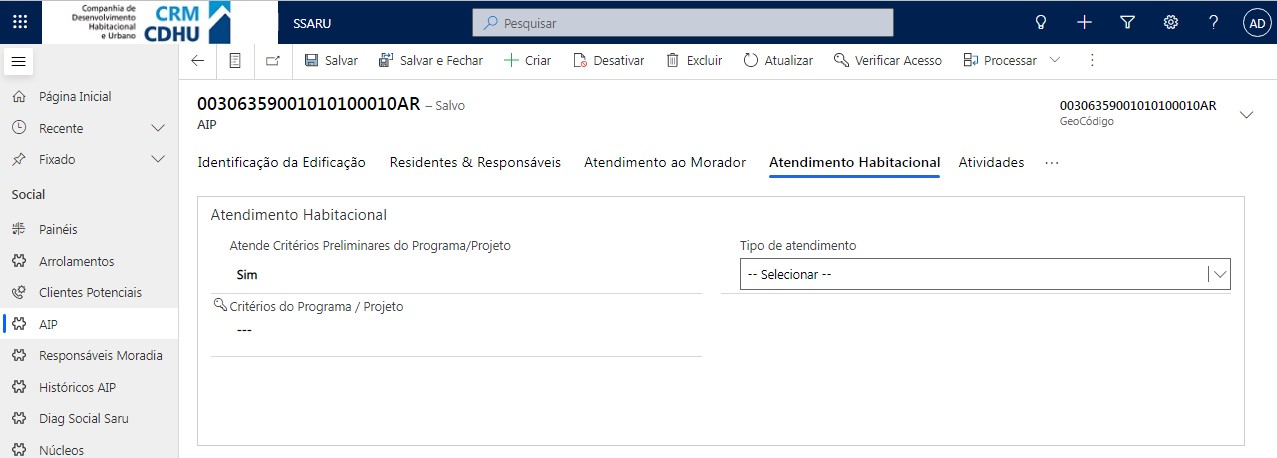 1
Para situações de auxílio-  moradia, escolher a opção  “Atendimento provisório” (2)
Quando a família  atende os critérios  preliminares do  Programa/Projeto  (1), abre o campo  “Tipo de
atendimento”
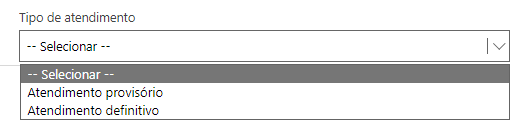 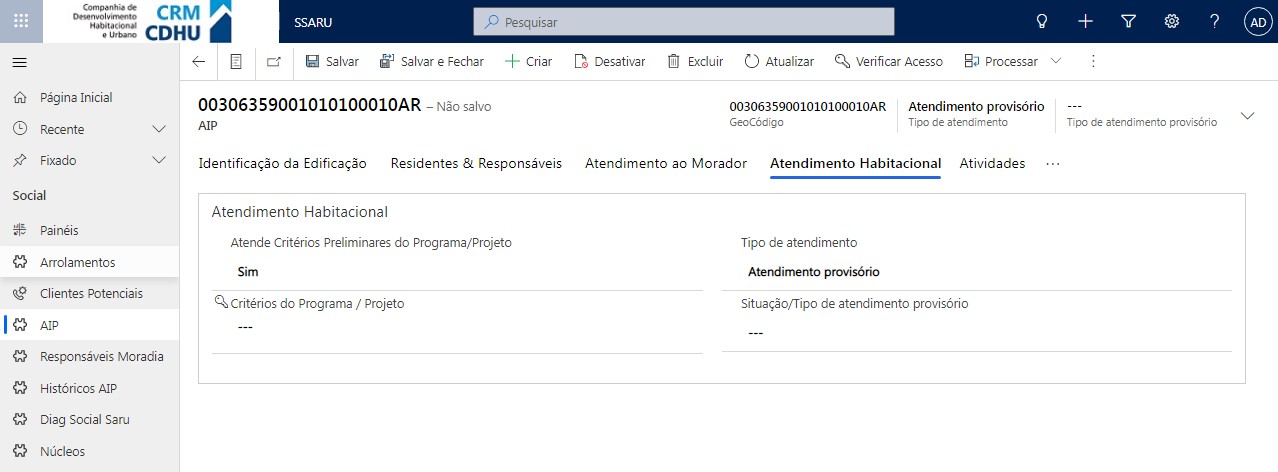 3
As opções  “Resistente” e  “Indeciso” são para  situações de recusa  temporária ou  dificuldade de  escolha por parte da  responsável no tipo  de atendimento que  a família deseja
Ao escolher a  opção  "Atendimento  provisório" abre o  campo  "Situação/Tipo de  atendimento  provisório“ (3)
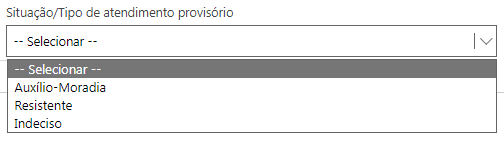 Atendimento Habitacional Provisório
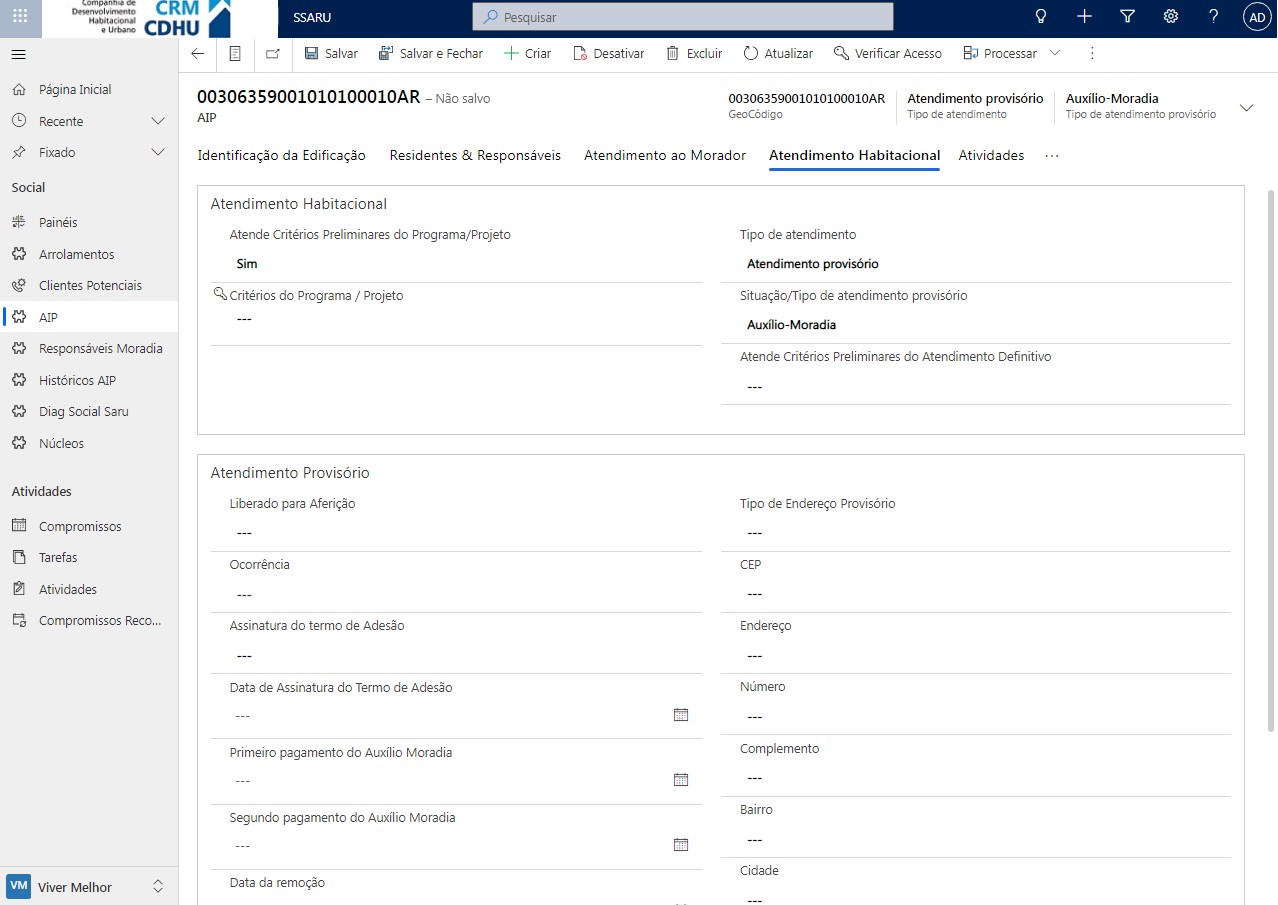 Quando a opção  "Auxílio-Moradia"  for selecionada o  box "Atendimento  Provisório" aparece  para  preenchimento.
Atendimento Habitacional Provisório
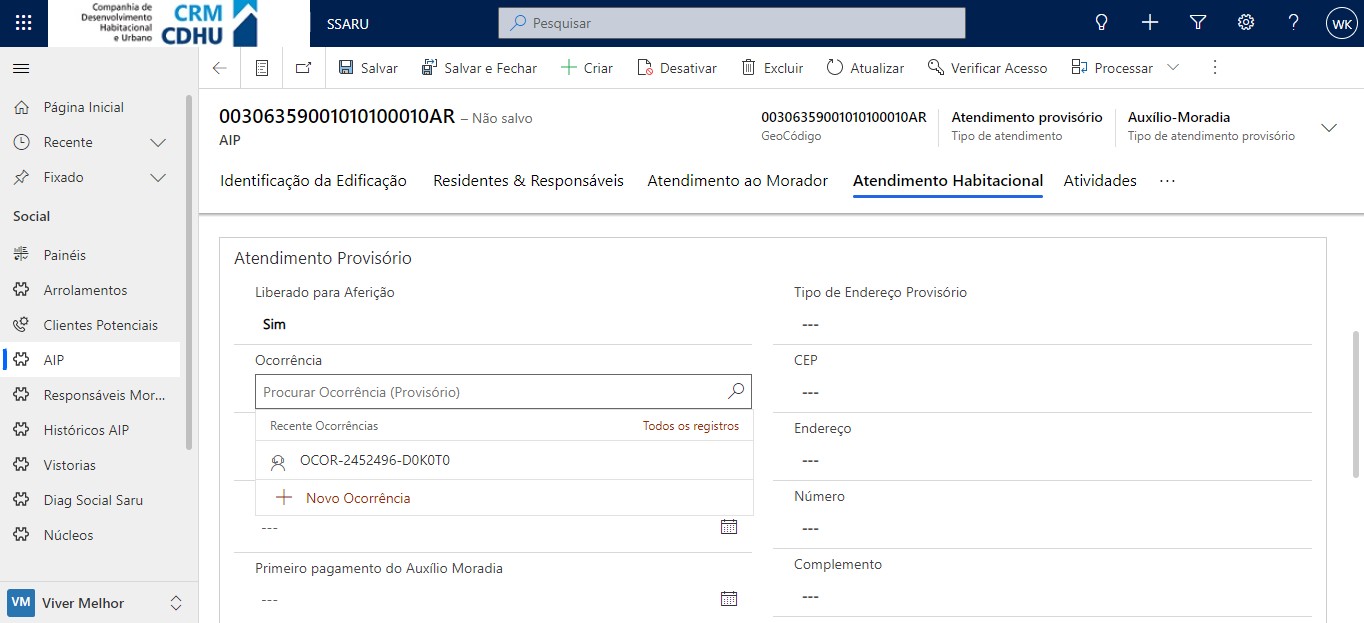 No box "Atendimento Provisório“, após a liberação do  mutuário para aferição, é possível abrir uma nova ocorrência  ou procurar uma ocorrência existente para associar com o  atendimento habitacional
Atendimento Habitacional Provisório
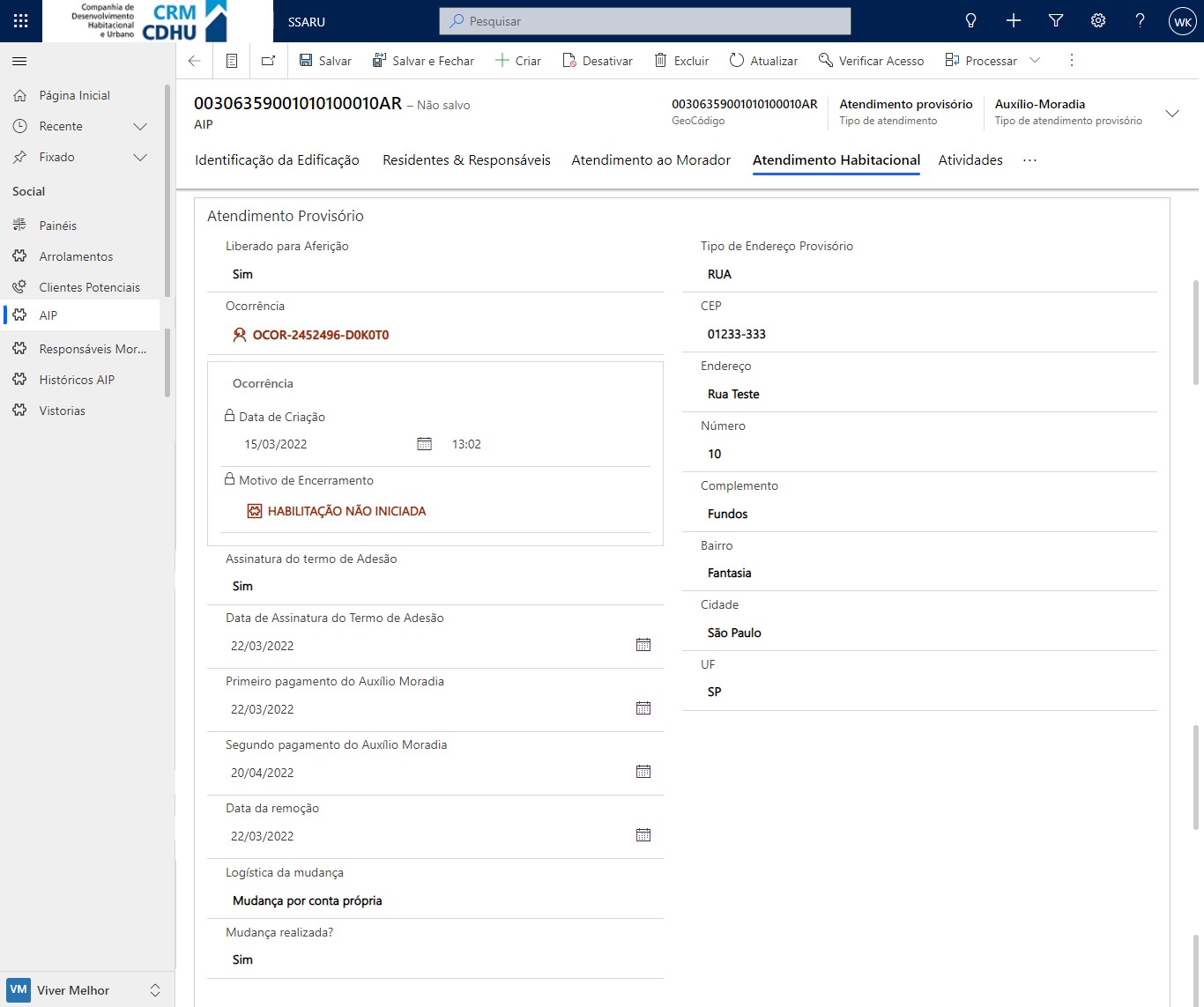 No box de  Atendimento  Provisório, a ordem  dos campos  acompanha a  sequência de adesão e  liberação do AM
Informações  sobre a  ocorrência
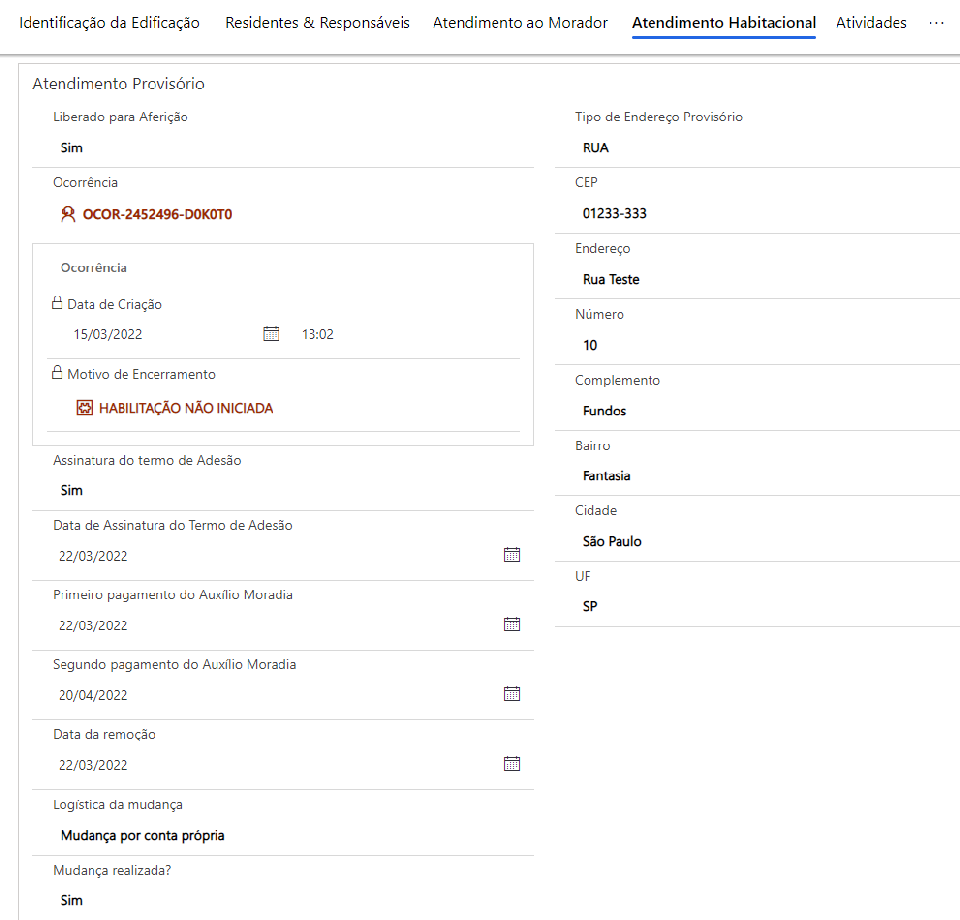 Informações  sobre o Termo  de Adesão e de  liberação do  pagamento de  AM
Endereço da família  após a mudança da  área de origem
Informações  sobre a  remoção da  família da área  de origem.
Quando o campo é  alterado para “Sim”,  todos os campos ficam  bloqueados e só  podem ser alterados  pela supervisão
Atendimentos habitacionais definitivos
Destaque do box “Atendimento Habitacional” para adesão  ao atendimento habitacional definitivo após o provisório
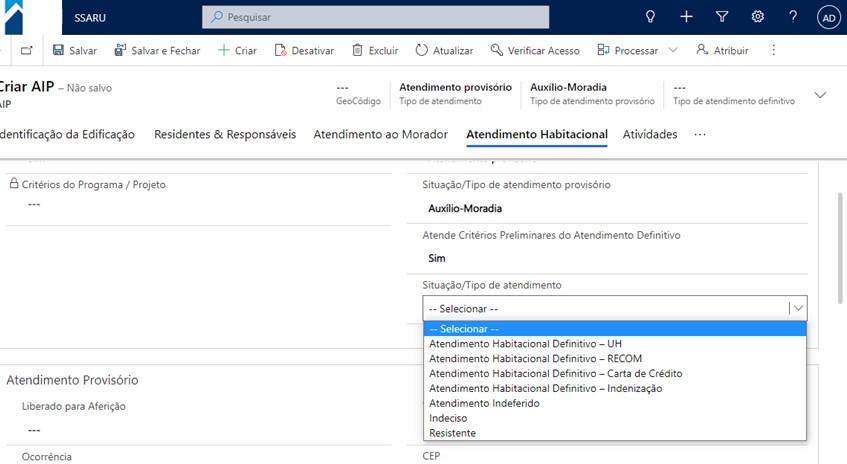 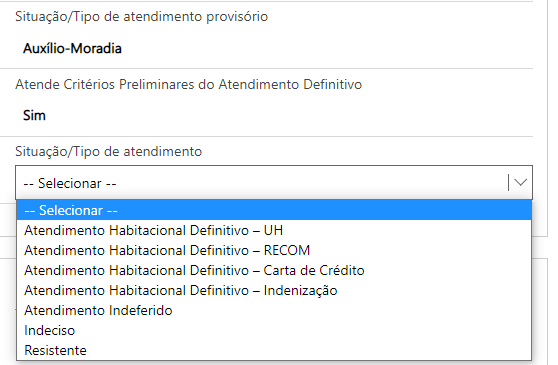 O atendimento definitivo pode ser oferecido à família após  a saída da área de origem, enquanto recebe auxílio-  moradia ou quando a família ainda está na área de origem,  sem receber auxílio-moradia.
Destaque do box “Atendimento Habitacional” para adesão  ao atendimento habitacional definitivo sem passar pelo  atendimento provisório

A lista suspensa “Situação/Tipo de atendimento” ainda traz  as opções:
Atendimento Indeferido: quando a família não atende os  critérios
Indeciso: quando a família está decidindo sobre qual  atendimento habitacional irá aderir

Resistente: quando a família está resistente em receber
qualquer tipo de atendimento
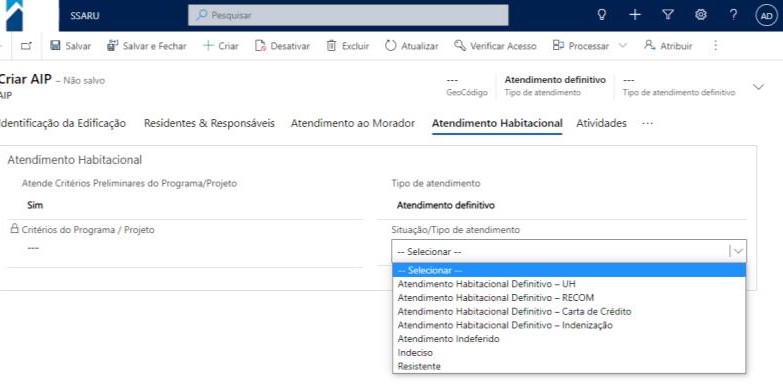 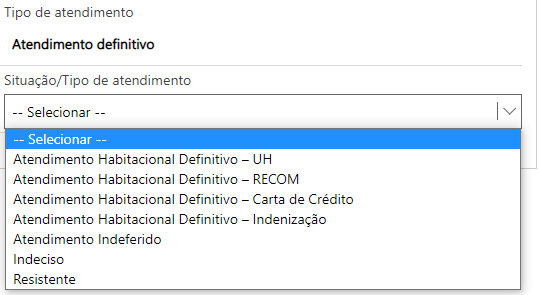 Atendimento Habitacional Definitivo - UH
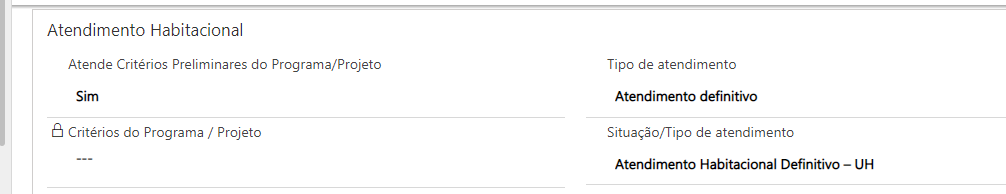 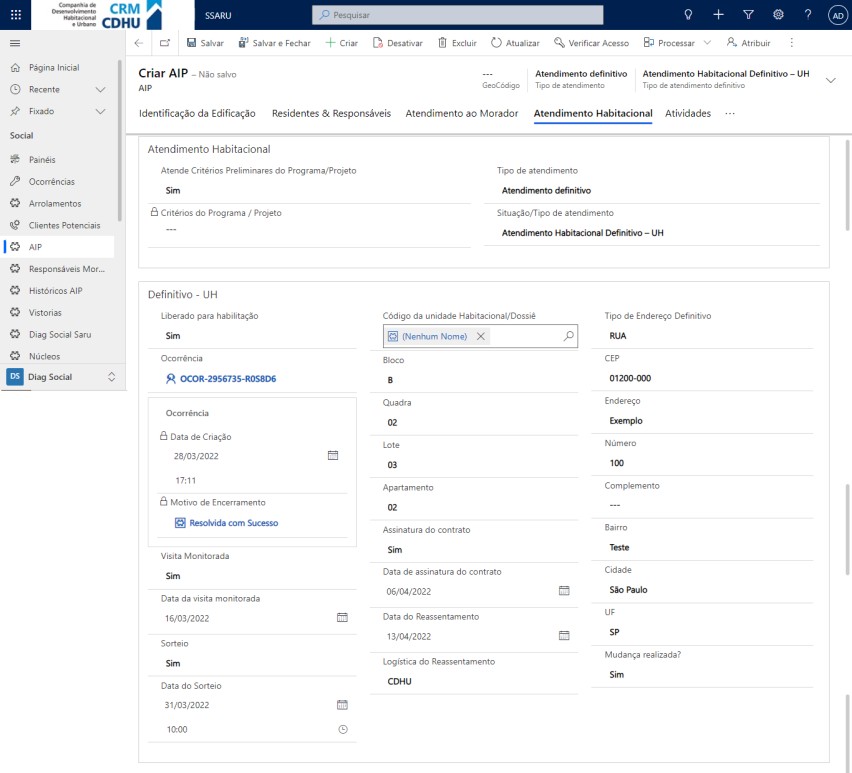 Box com as principais informações sobre o atendimento  habitacional, provisório e/ou definitivo, destinado à família
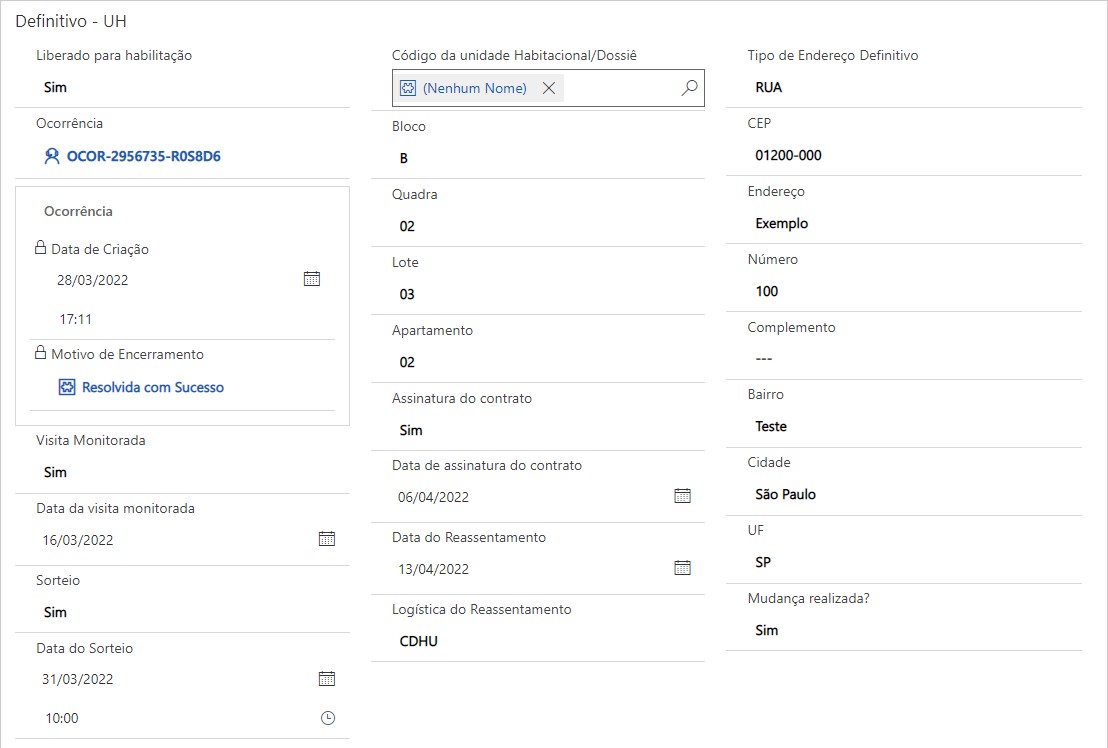 Ao escolher o tipo  de atendimento  como UH, abre o  box inferior com  as informações  sobre o  atendimento  habitacional da  família
Box com as etapas e informações  do atendimento de UH
Atendimento Habitacional Definitivo - UH
Informações sobre a  ocorrência da família  para habilitação para  a Unidade  Habitacional
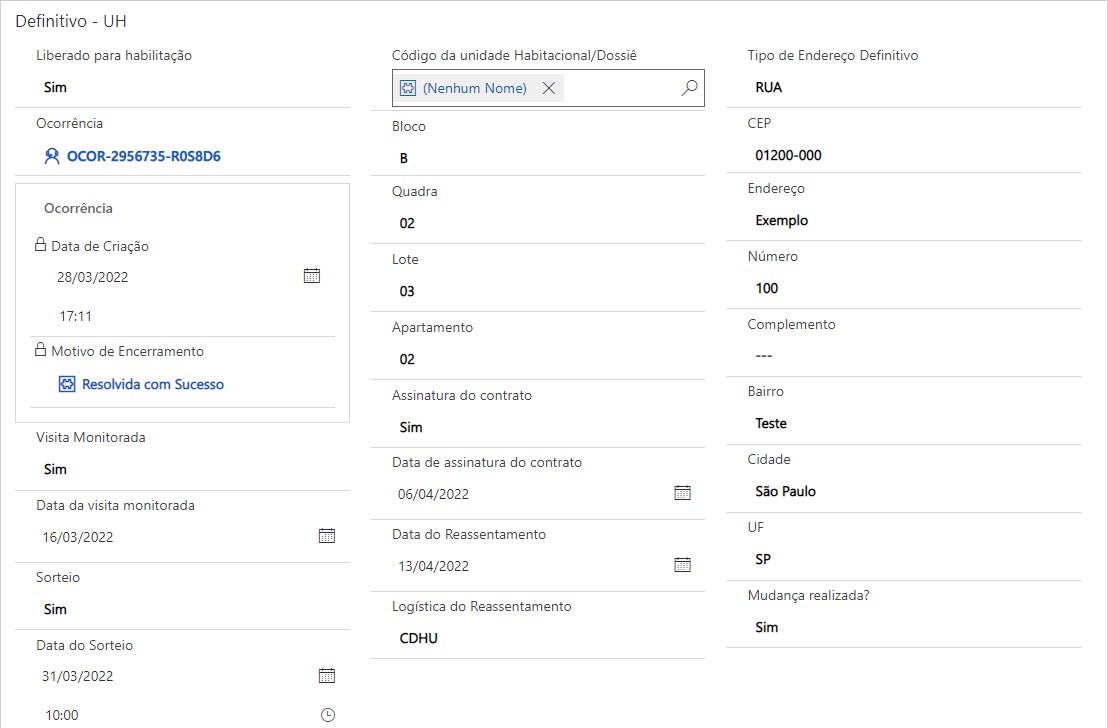 A barra permite pesquisar por  registros de unidades  habitacionais já construídas e  trazem automaticamente as  informações de bloco, quadra,  lote e número de apartamento
Informações sobre o  empreendimento e  unidade habitacional  para o qual a família  irá se mudar
Informações sobre o endereço  definitivo da família
Box com as  informações sobre a  visita monitorada da  família ao  empreendimento  habitacional
Após colocar que a mudança  da família para a UH foi  realizada, todos os campos da  tela ficam bloqueados e não  podem ser alterados
Informações sobre assinatura de  contrato e reassentamento da família
Atendimento Habitacional Definitivo - RECOM
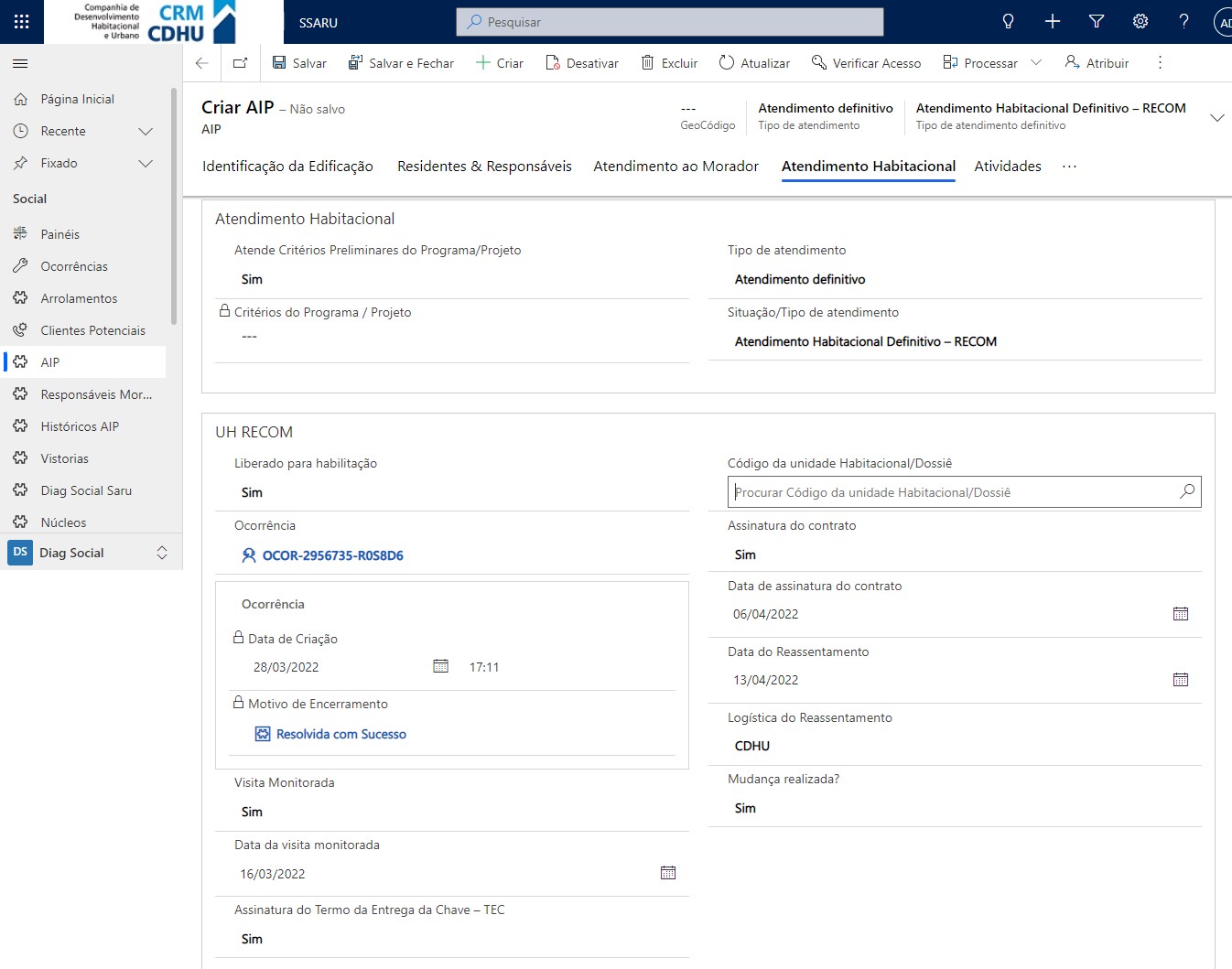 Box com as principais  informações sobre o  atendimento habitacional,  provisório e/ou definitivo,  destinado à família
Ao escolher o tipo de  atendimento como RECOM,  abre o box inferior com as  informações sobre o  atendimento habitacional da  família
Box com as etapas e  informações do atendimento  de RECOM
Atendimento Habitacional Definitivo - RECOM
Informações sobre  a ocorrência da  família para  habilitação para a  unidade em  recomercialização
Após colocar que  a mudança da  família para a  unidade  recomercializada  foi realizada,  todos os campos  da tela ficam  bloqueados e  não podem ser  alterados
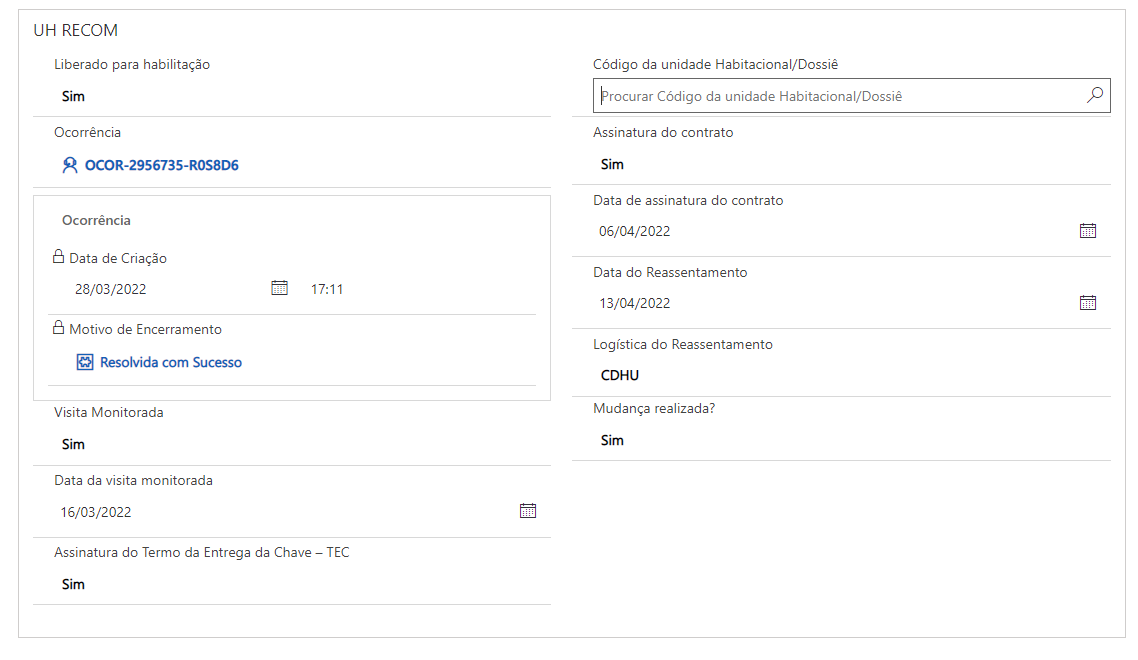 Box com as  informações  sobre a visita  monitorada da  família ao  empreendiment  o habitacional e  da assinatura do  TEC
Informações  sobre a unidade  recomercializada  para a qual a  família irá se  mudar, sobre a  assinatura do  contrato e a  mudança
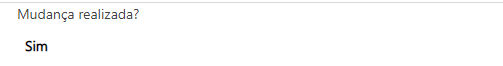 Atendimento Habitacional Definitivo - Carta de Crédito
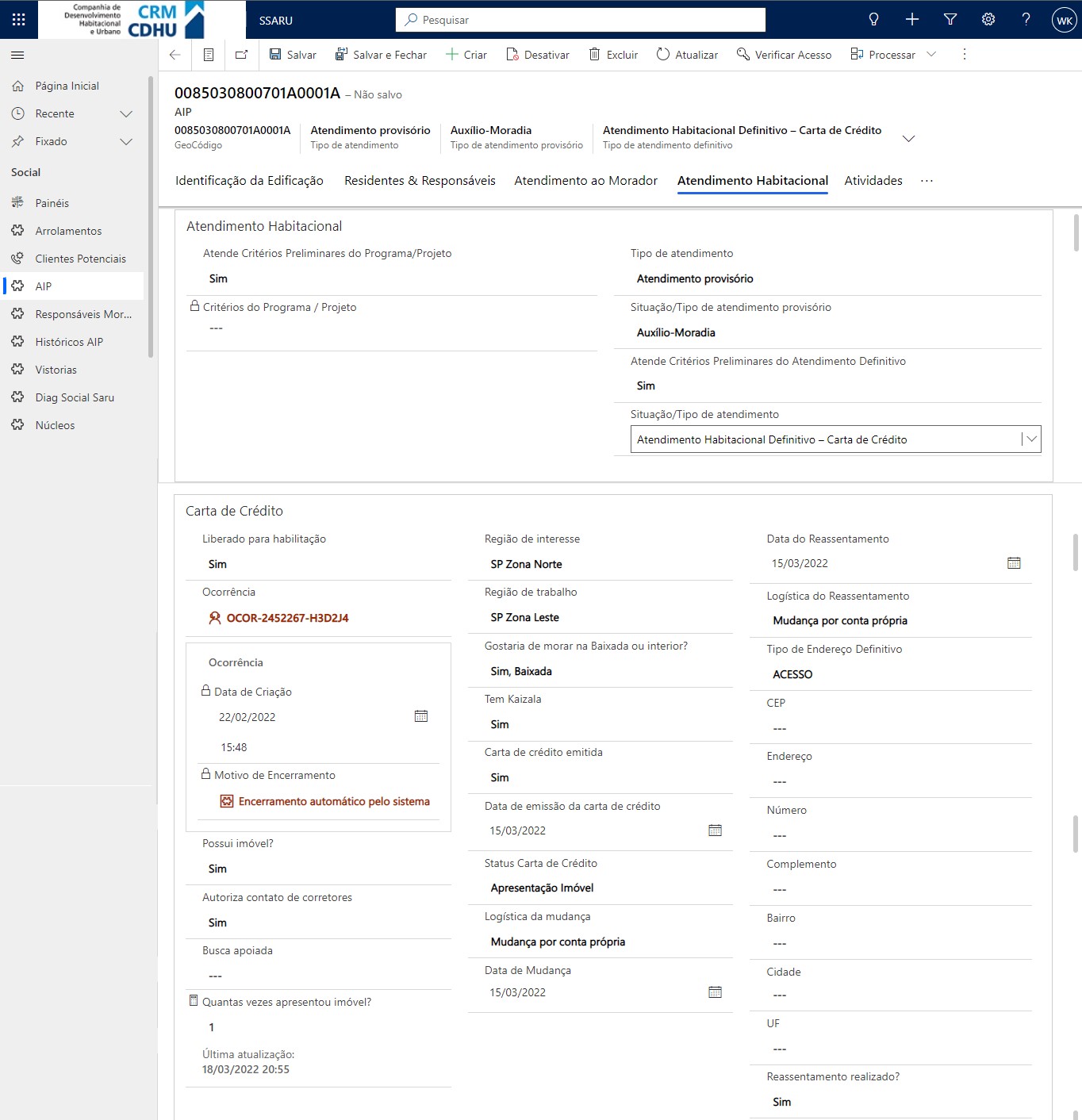 Box com as principais informações  sobre o atendimento habitacional,  provisório e/ou definitivo, destinado à  família
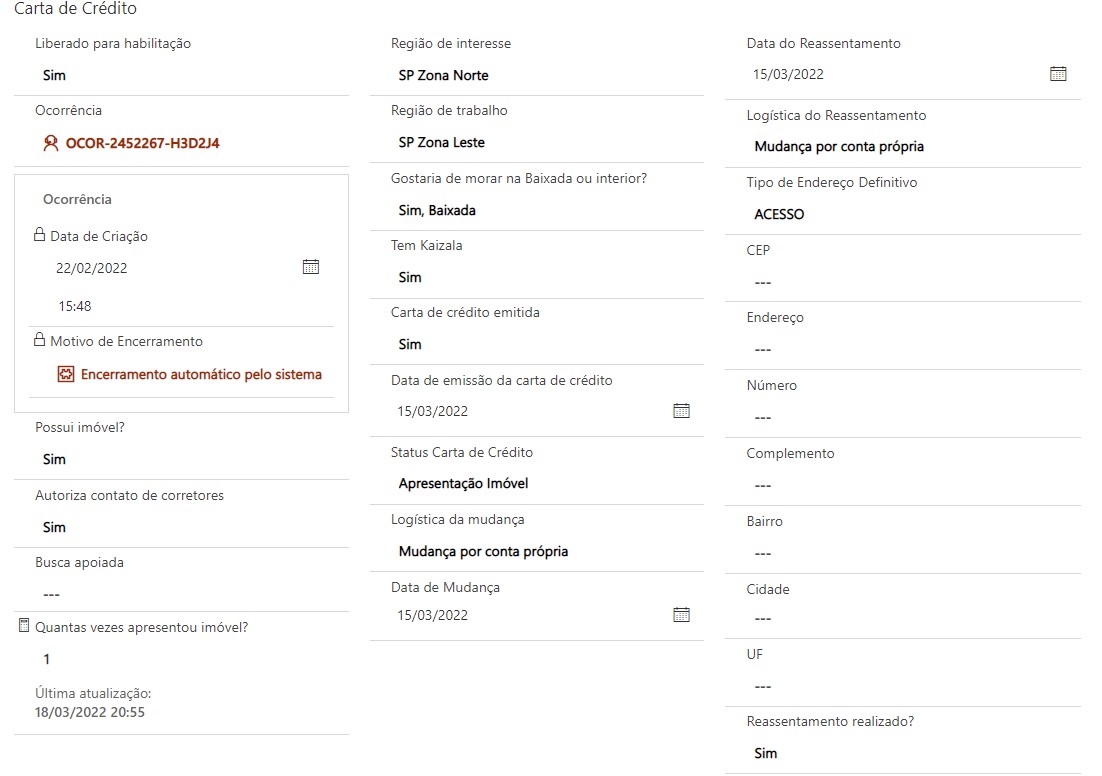 Ao escolher o tipo de atendimento  como Carta de Crédito, abre o box  inferior com as informações sobre o  atendimento habitacional da família
Box com as etapas e informações do  atendimento de Carta de Crédito
Atendimento Habitacional Definitivo - Carta de Crédito
Informações de apoio  para a busca apoiada
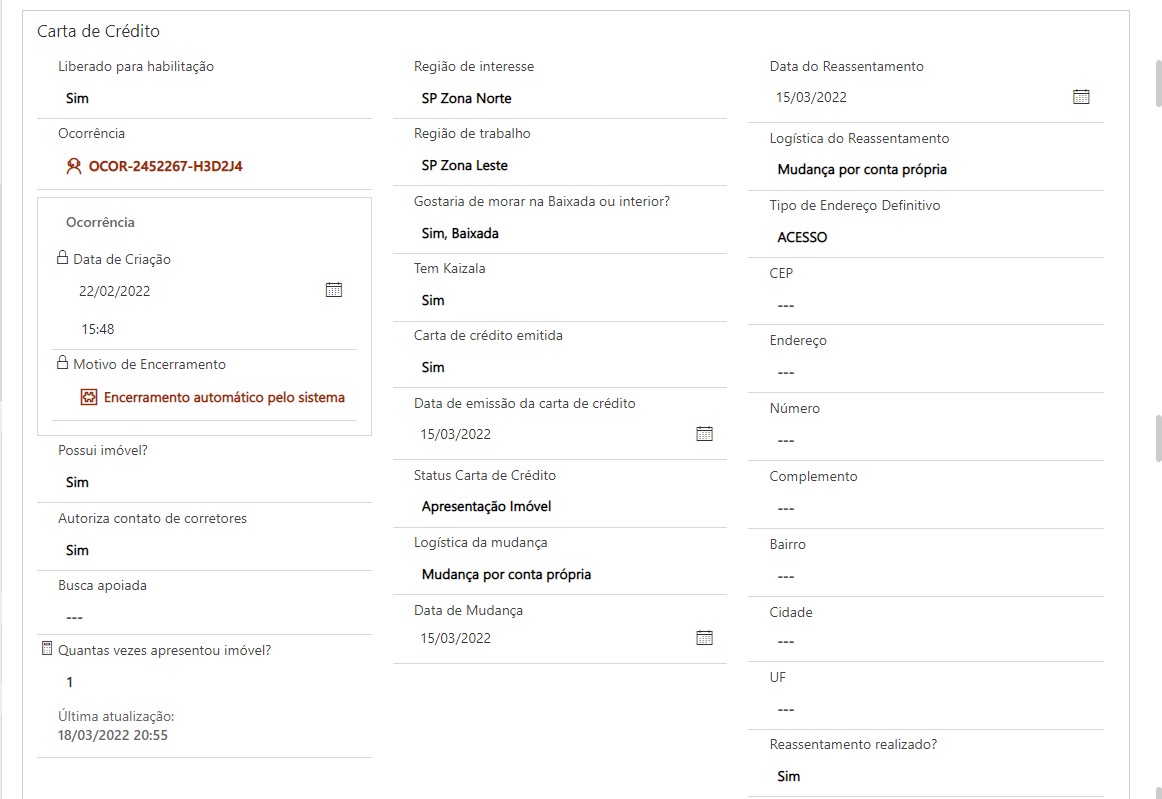 Informações  sobre a  ocorrência da  família para  habilitação para  a Carta de  Crédito
Informações  sobre o  reassentamento  da família após a  mudança
Informações  sobre a busca  apoiada de  imóvel junto à  família
Quando o campo  é alterado para  “Sim”, todos os  campos ficam  bloqueados e só  podem ser  alterados pela  supervisão
Este campo atualiza  quando é registrado  um AIP com o Motivo  “26 – Apresentação de  imóvel”. Realizar  apenas um registro de  AIP por imóvel
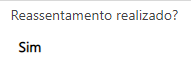 Informações sobre a  etapa do atendimento  habitacional
Atendimento Habitacional Definitivo - Indenização
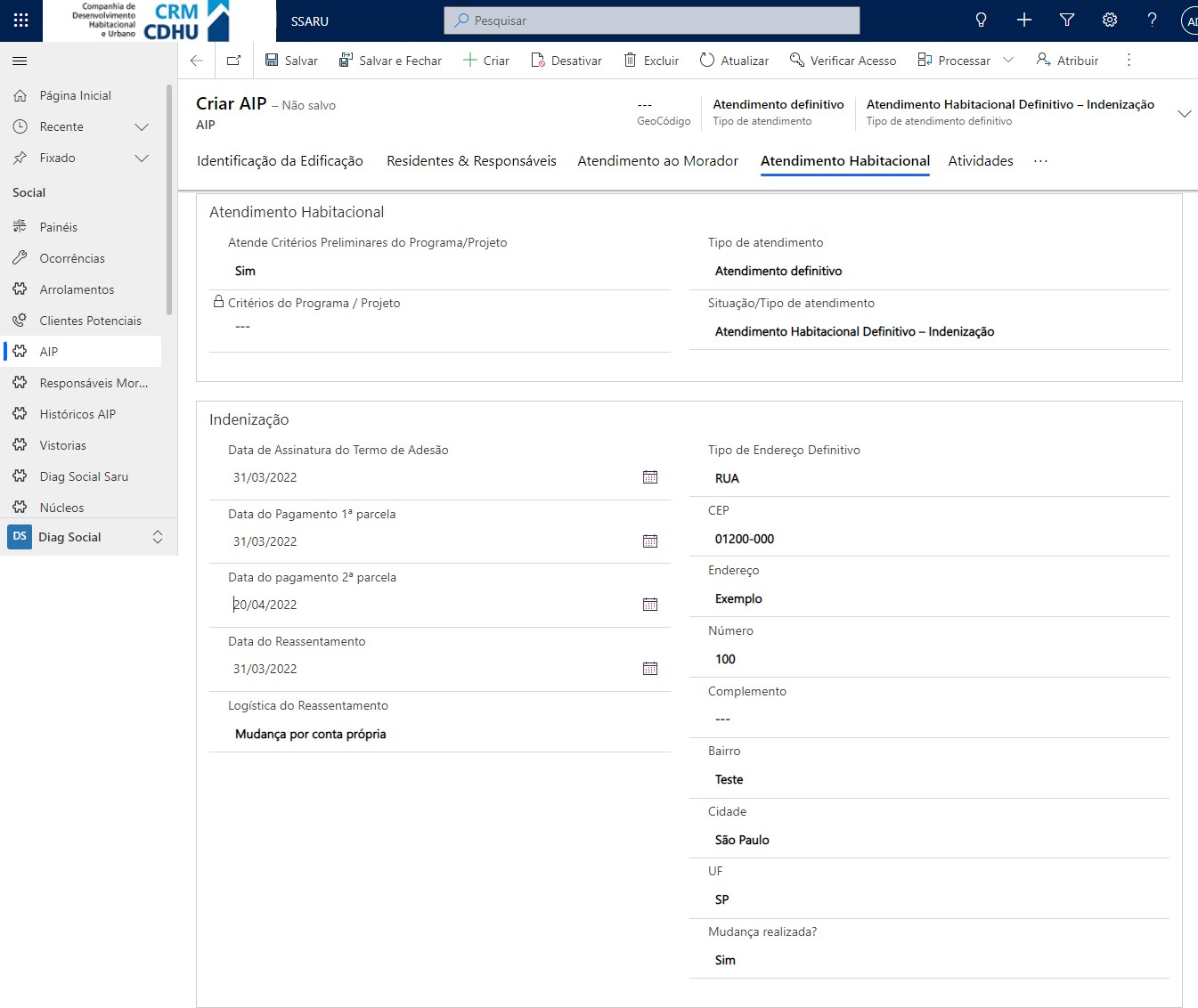 Box com as principais  informações sobre o  atendimento habitacional,  provisório e/ou definitivo,
destinado à família
Ao escolher o tipo de  atendimento como  indenização, abre o box  inferior com as informações  sobre o atendimento  habitacional da família
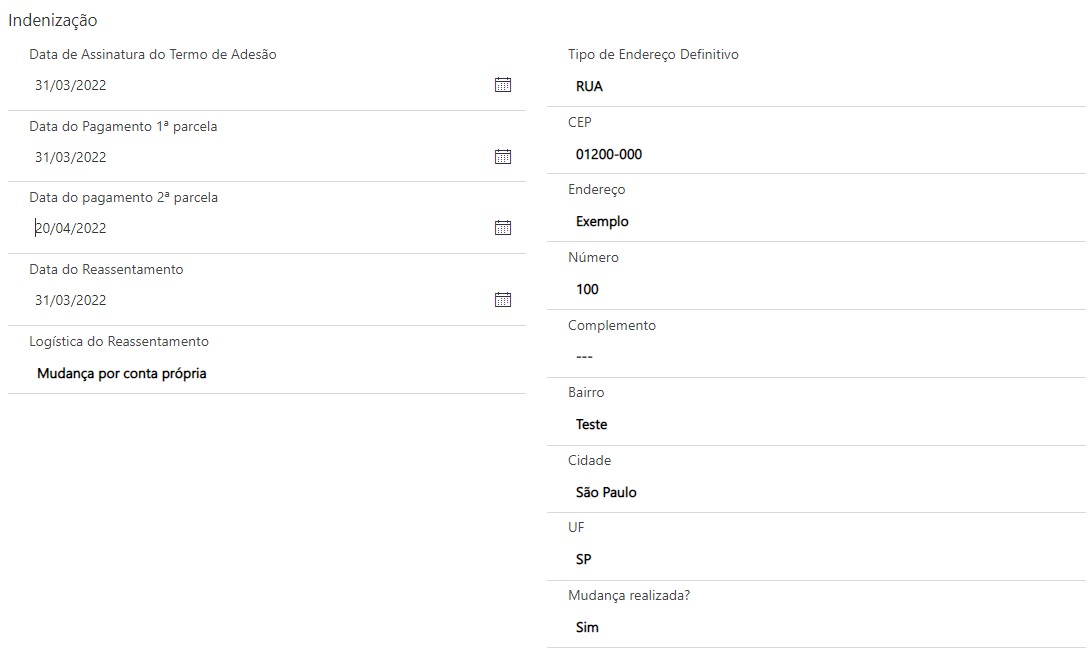 Box com as etapas e  informações do atendimento  por indenização
Atendimento Habitacional Definitivo - Indenização
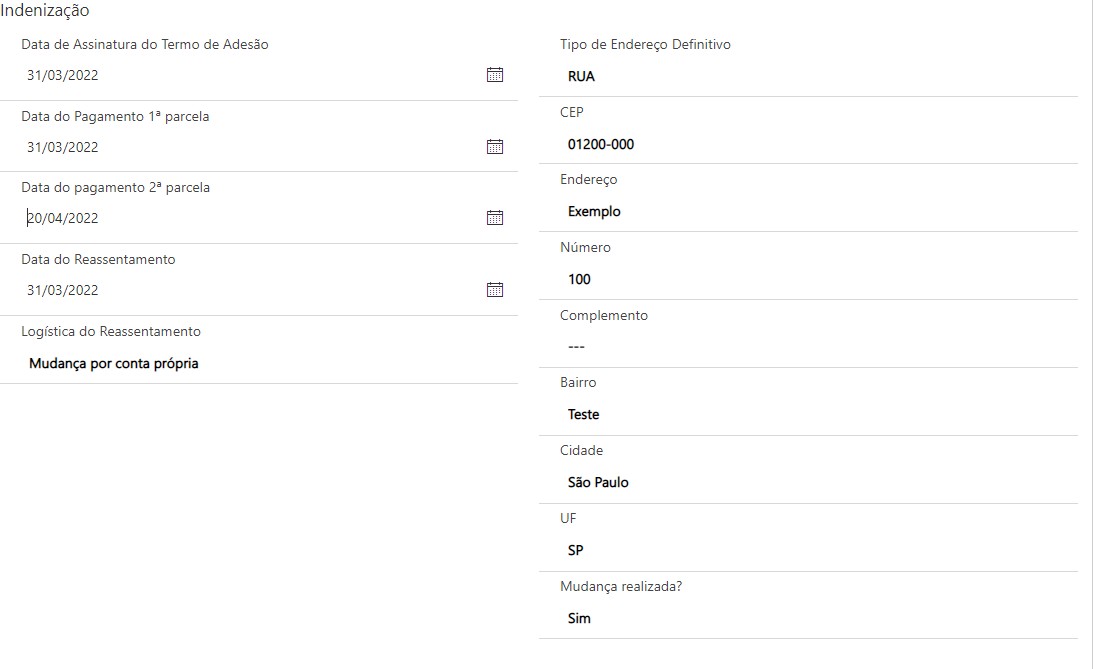 Informações  sobre as datas  de assinatura,  de pagamento  de parcelas e de  reassentamento
Informações  sobre o  endereço da  família após a  mudança
Quando o  campo é  alterado para  “Sim”, todos os  campos ficam  bloqueados e  só podem ser  alterados pela  supervisão
Atendimento Habitacional Definitivo - Indeferido
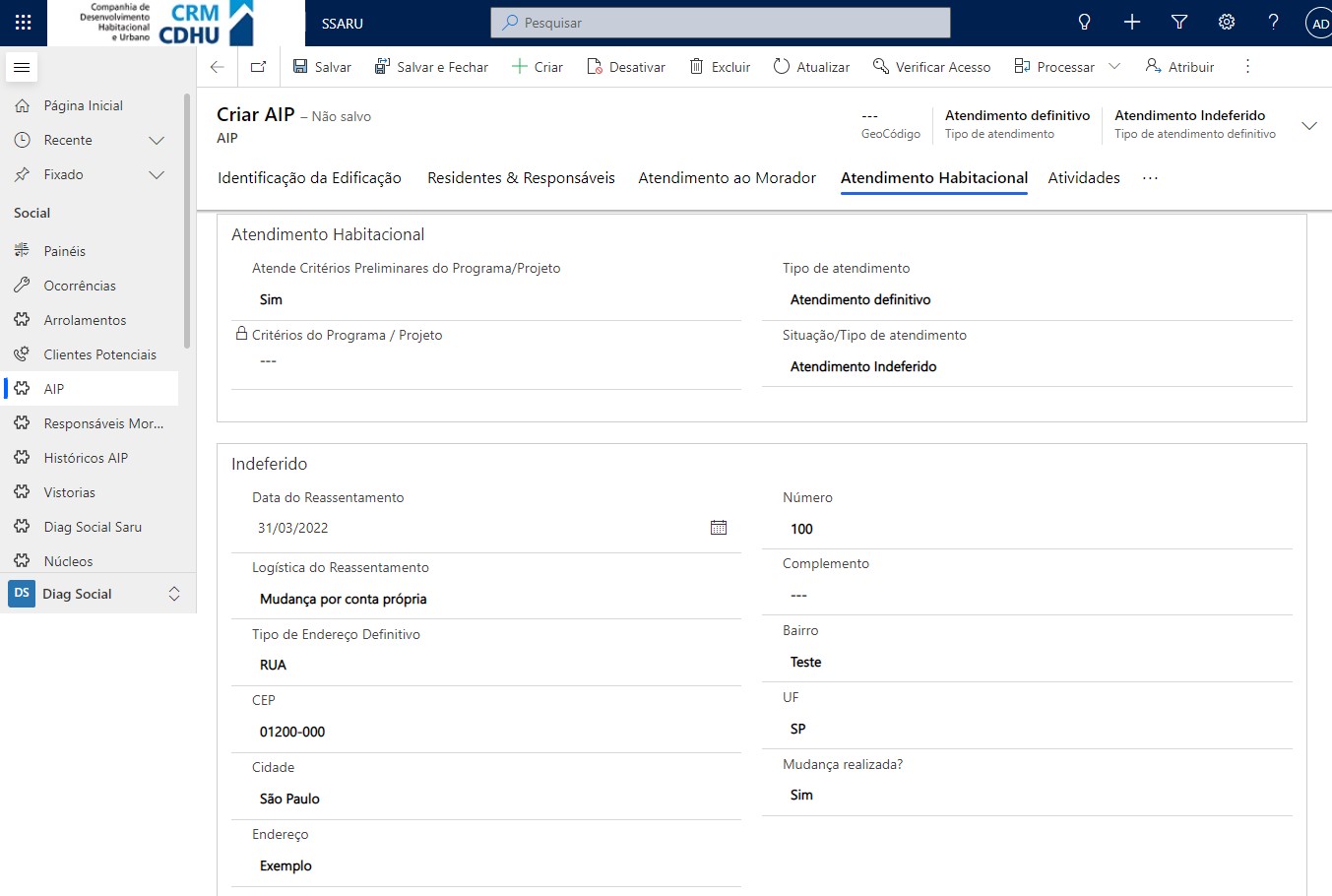 Box com as  principais  informações sobre  o atendimento  habitacional,  provisório e/ou  definitivo,  destinado à família
Ao escolher a  opção  “Atendimento  Indeferido”, abre o  box inferior
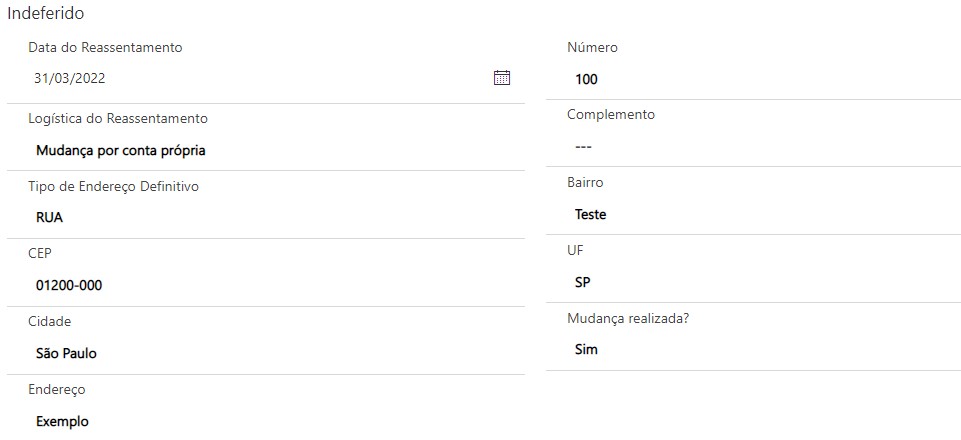 Box com  informações gerais  da saída da área de  origem
Atendimento Habitacional Definitivo - Indeferido
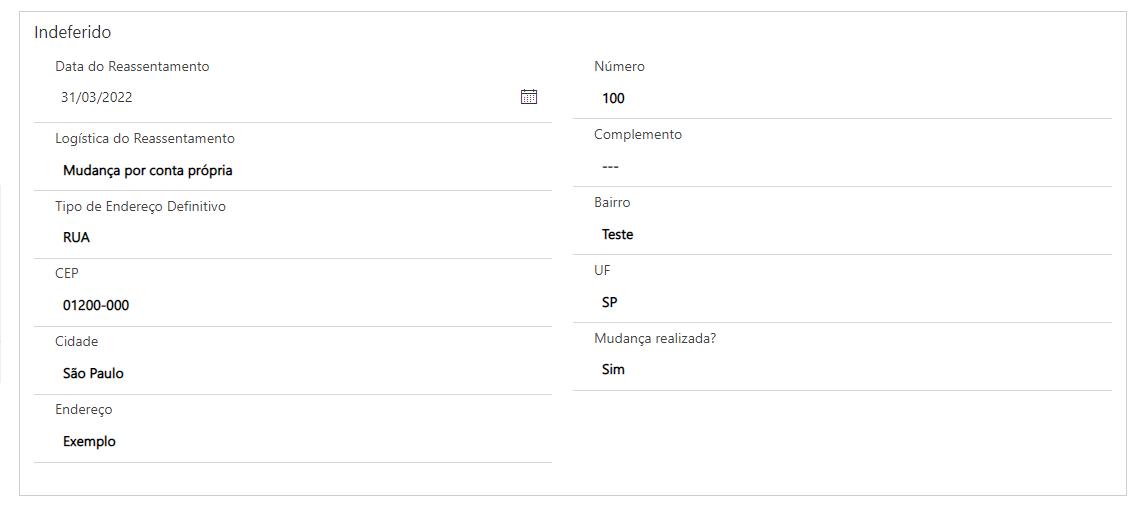 Informações  sobre a saída da  família da área de  origem
Quando o campo é alterado para “Sim”,  todos os campos ficam bloqueados e só  podem ser alterados pela supervisão